Improving Prediction Confidence in Healthcare: A Machine Learning ApproachIdentifying and Addressing Uncertainty in Medical Predictions
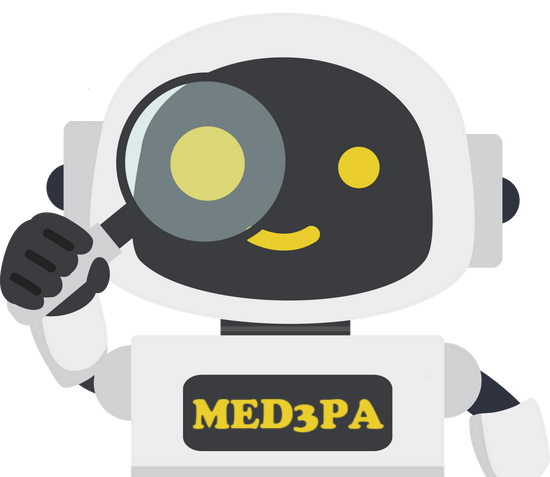 Under the supervision of
Olivier Lefebvre
PhD student in Computer Science
Université de Sherbrooke
Martin Vallières, Professor of Computer Science, Université de Sherbrooke
Félix Camirand Lemyre, Professor of Mathematics, Université de Sherbrooke
Dan Poenaru, Professor of Pediatric Surgery, McGill University
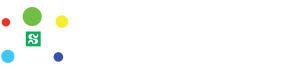 AI for healthcare
Great potentials for healthcare
Support clinicians
Enable early detection of diseases

Empowering personalization: Great impact on patients
Support precision medicine by leveraging vast data sources

Multiple challenges
Fairness: Biases across patient groups
Transparency / Interpretability
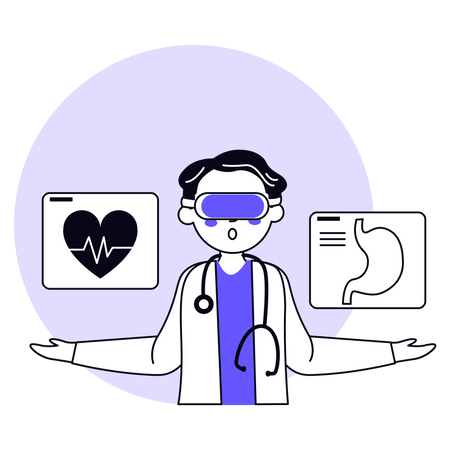 2
Good metrics  =>  Good model for everyone?
Global metrics, Local variability
Model can perform well globally, but fail for specific subgroups of patient

Performance gaps between patients
Some groups might face higher error rates

Curse of dimensionality on precision medicine
High-dimensional data => harder to learn
Patients with rare profiles especially at risk of poor performance
3
Healthy
Sick
Quick illustration
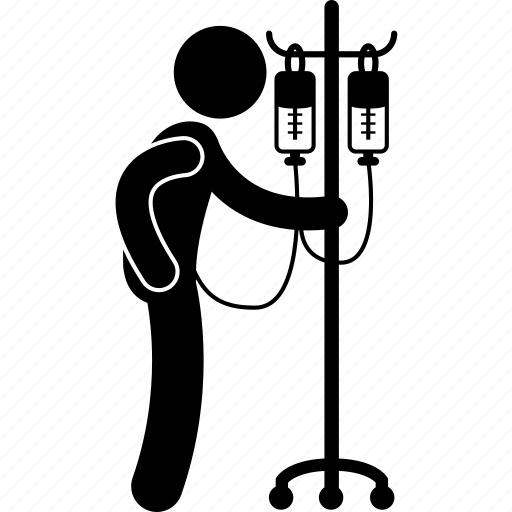 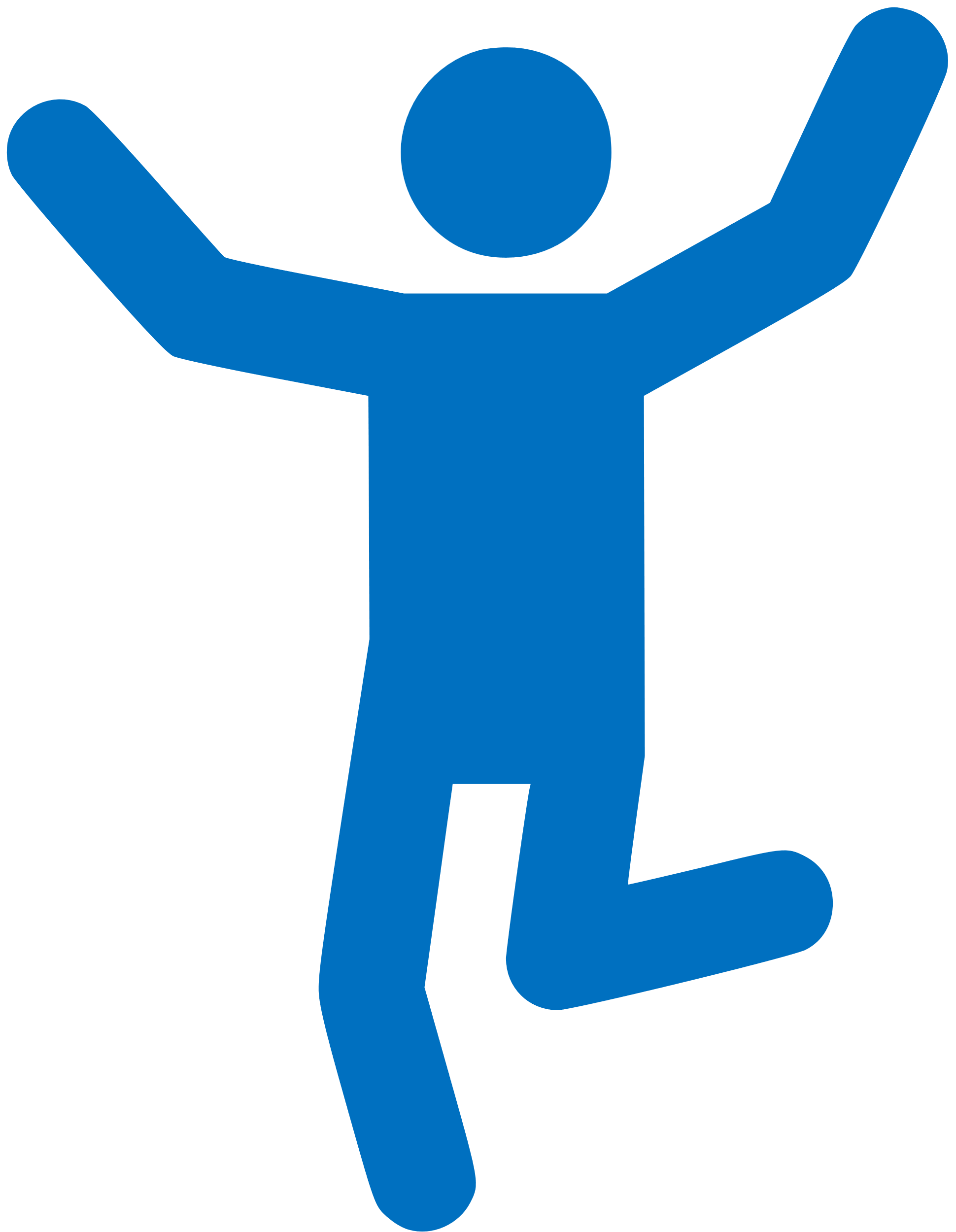 Train set
Classification metrics
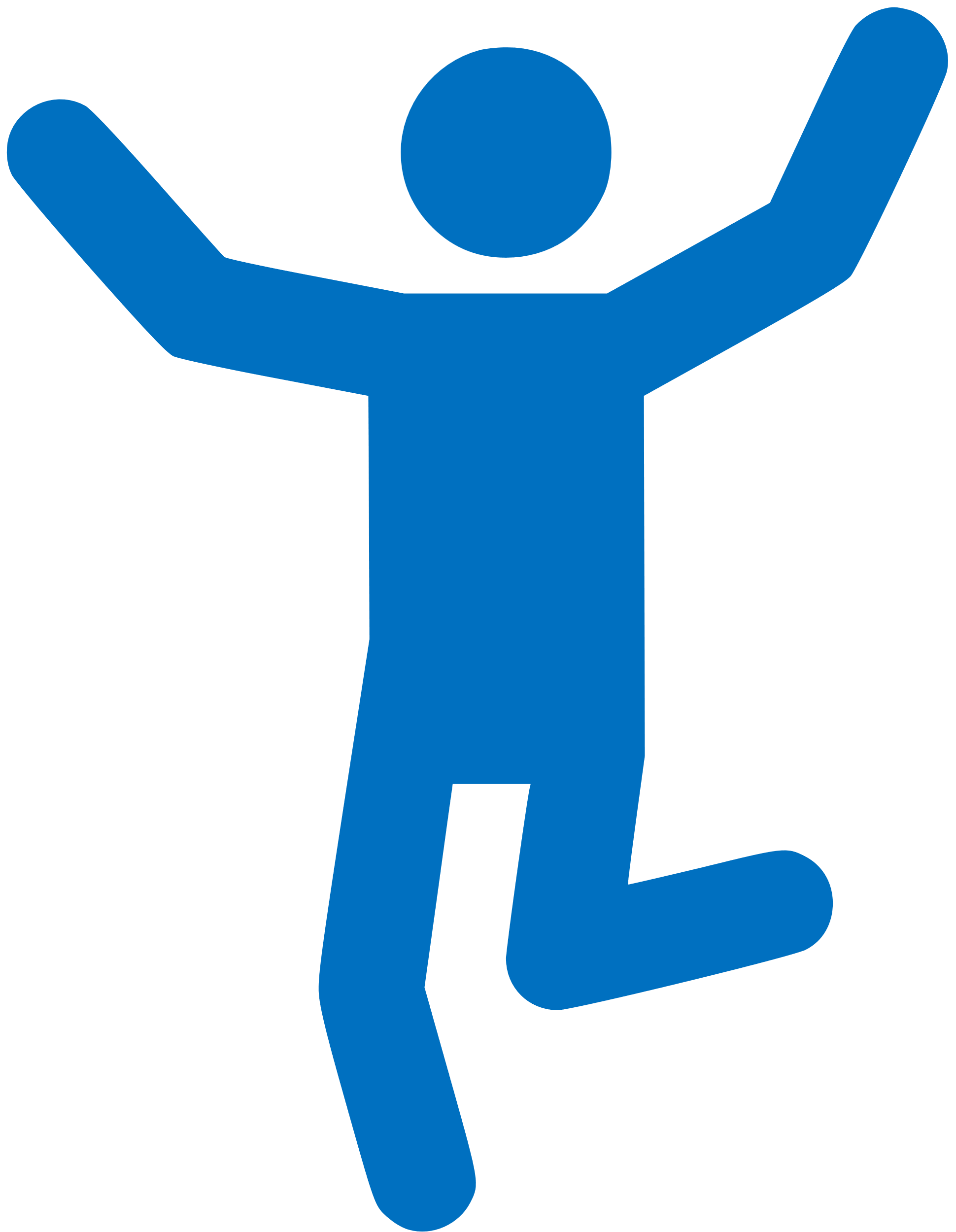 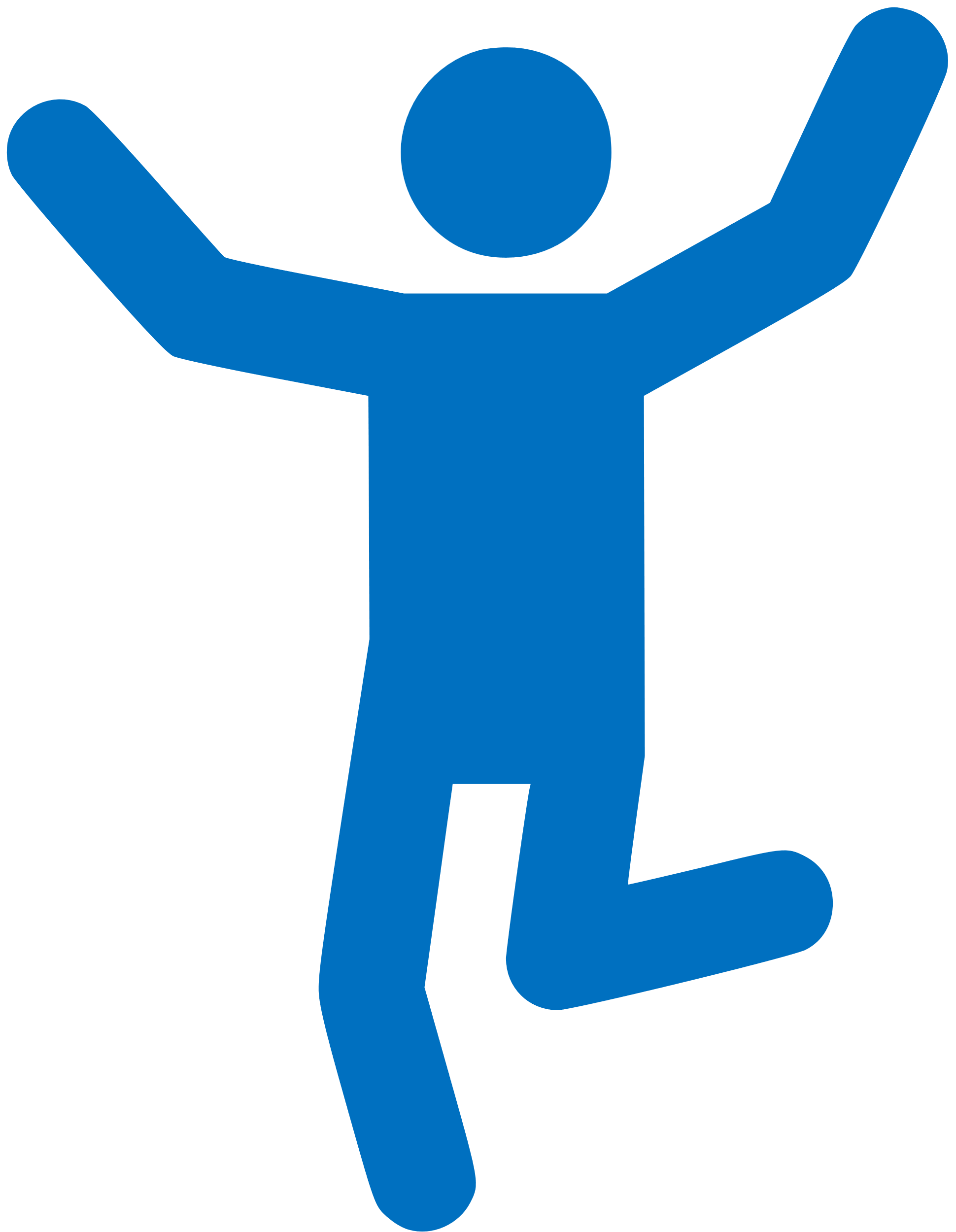 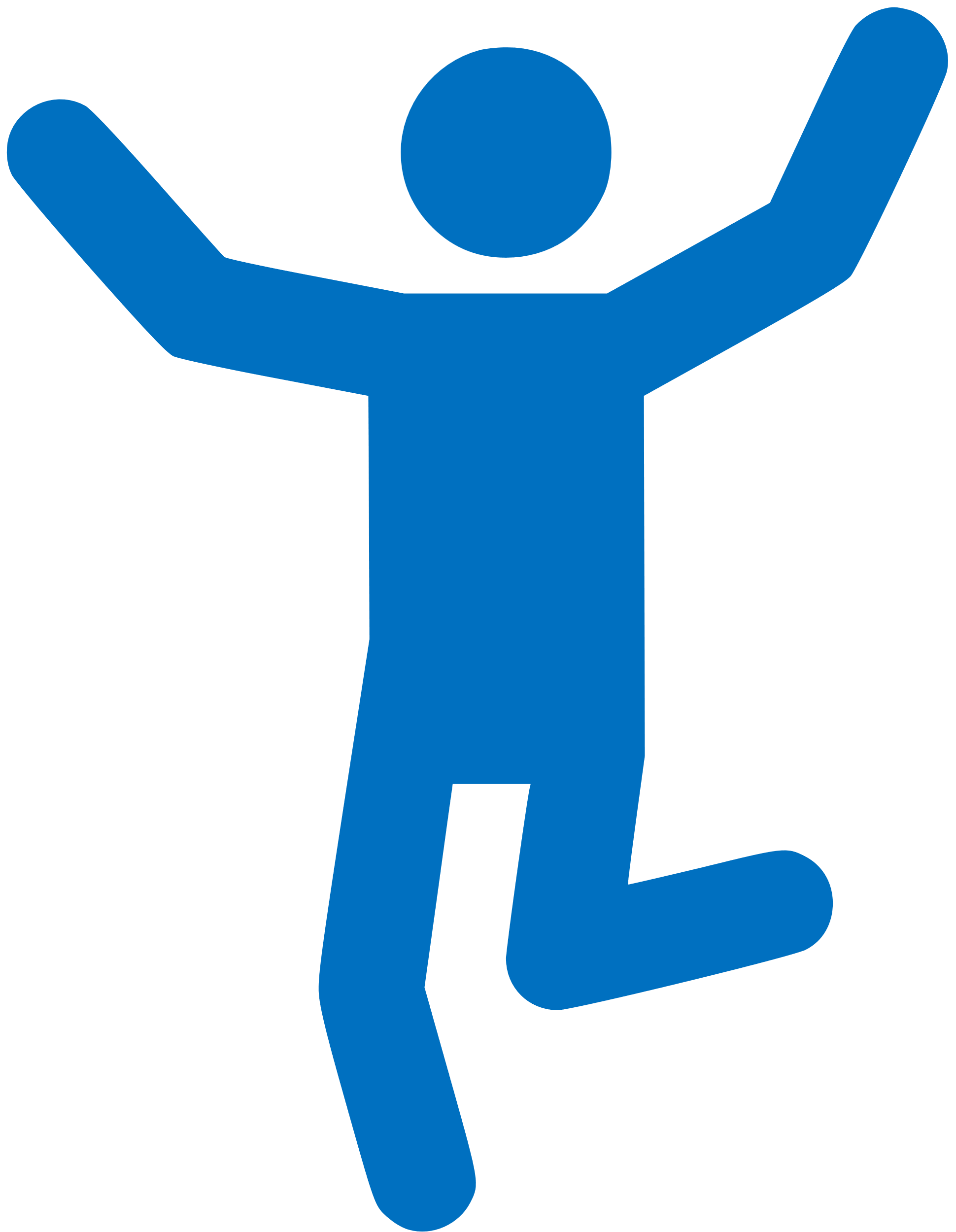 More
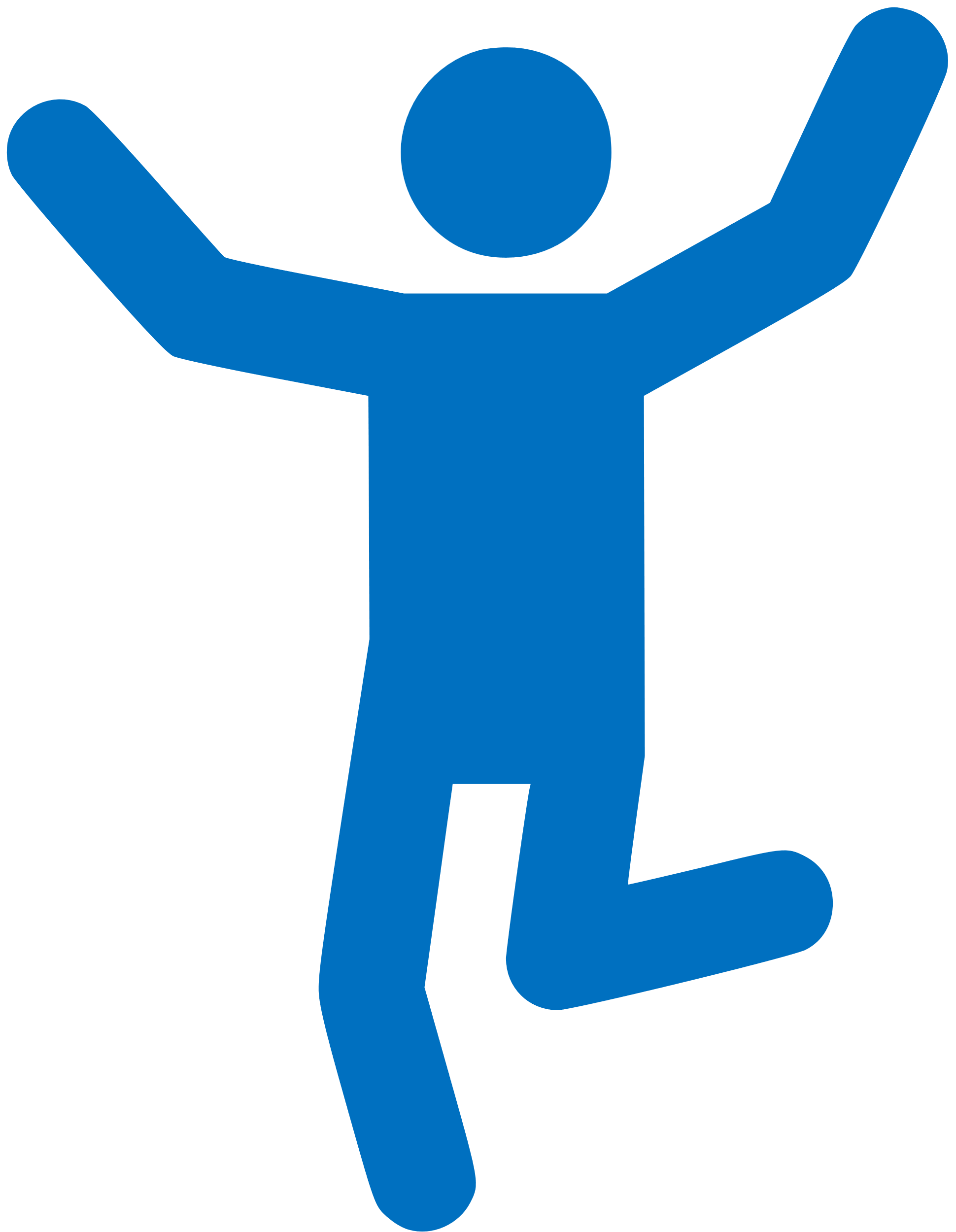 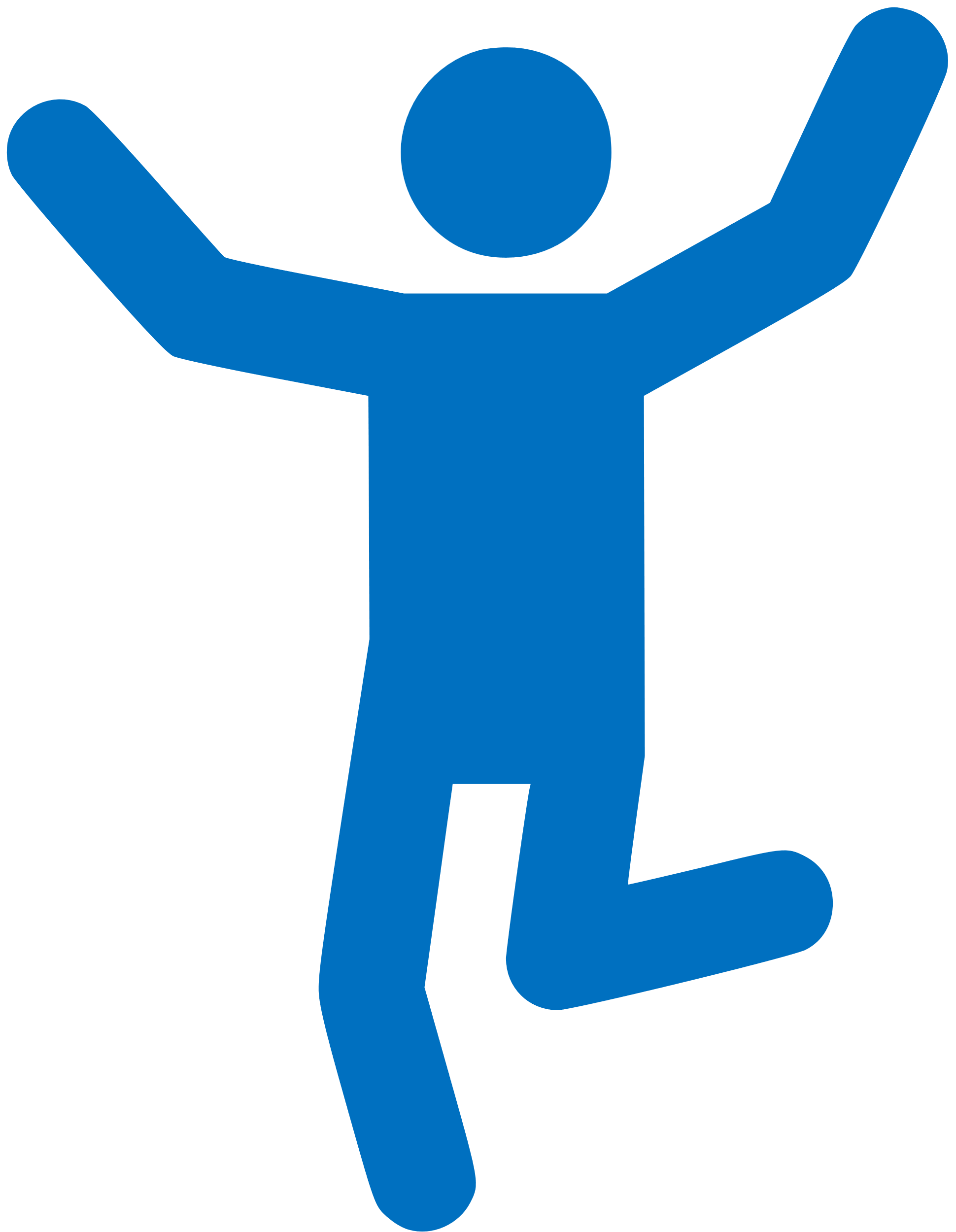 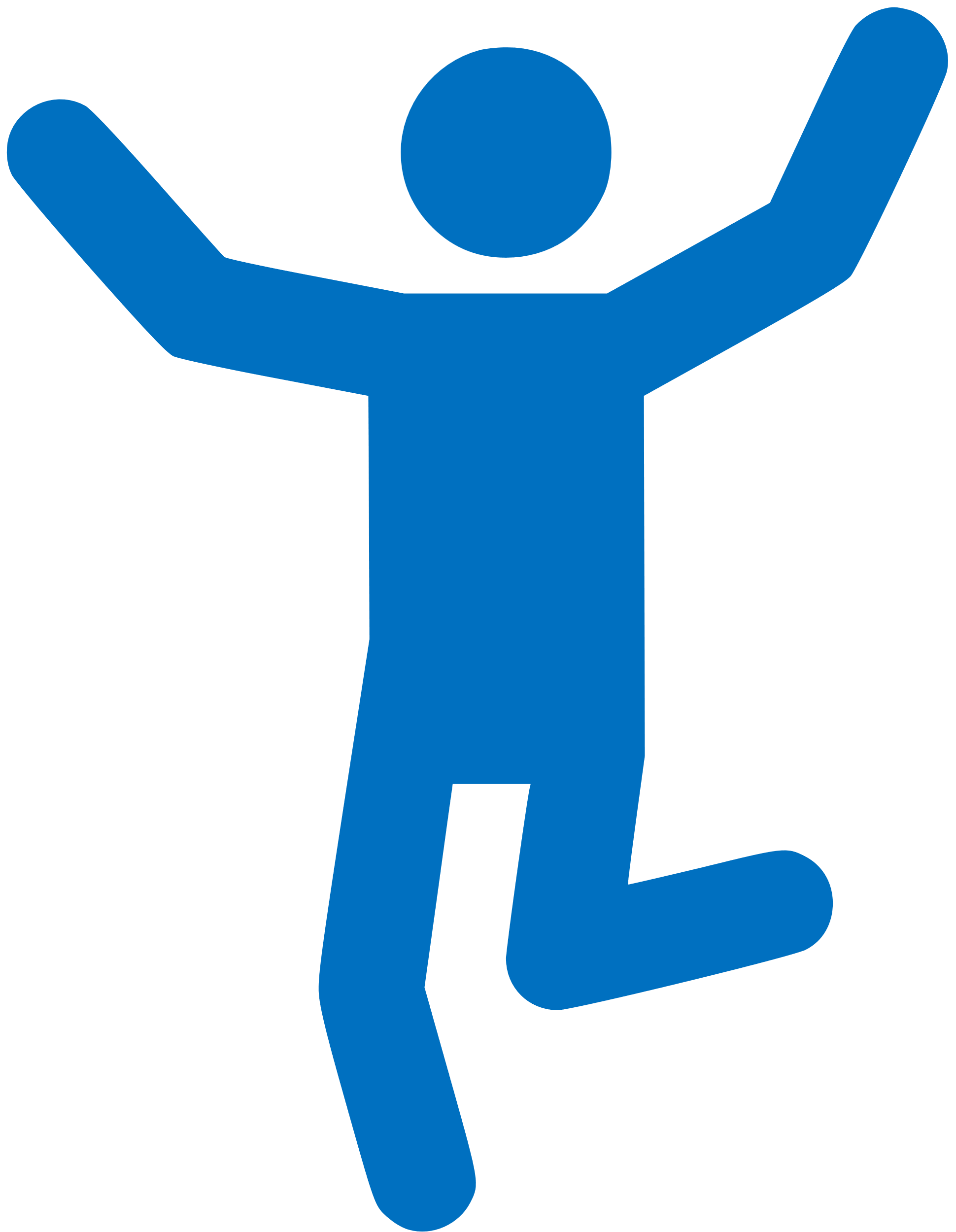 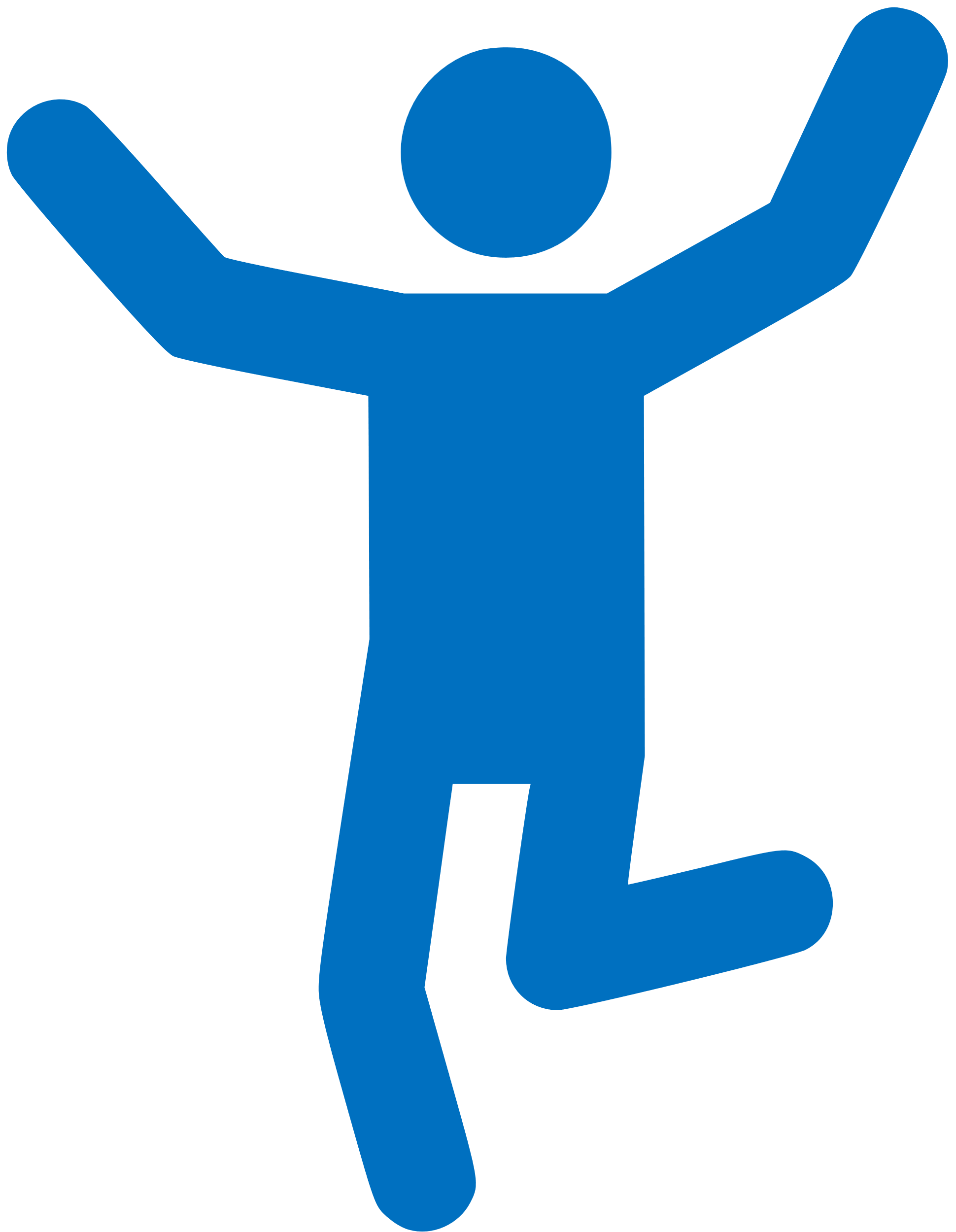 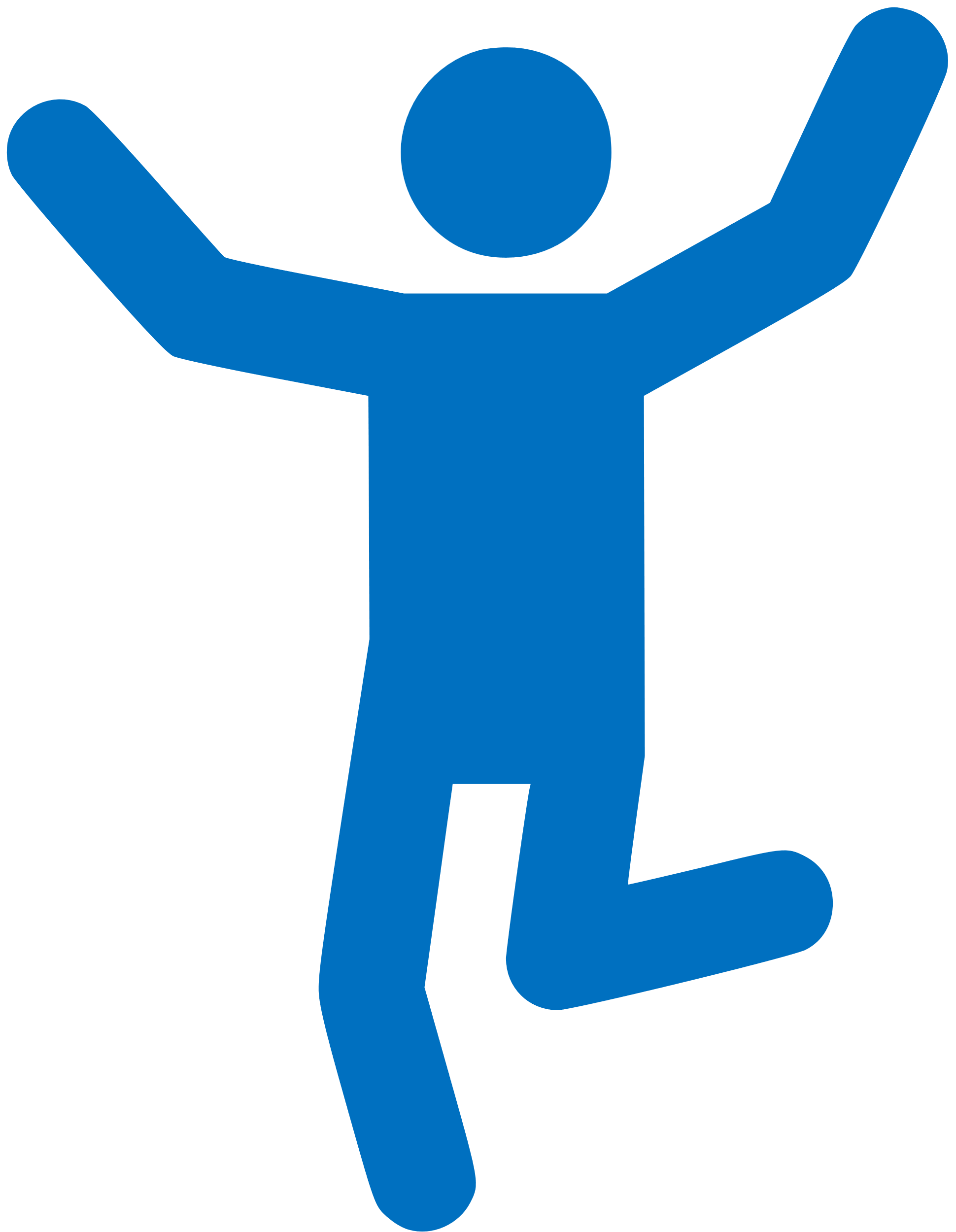 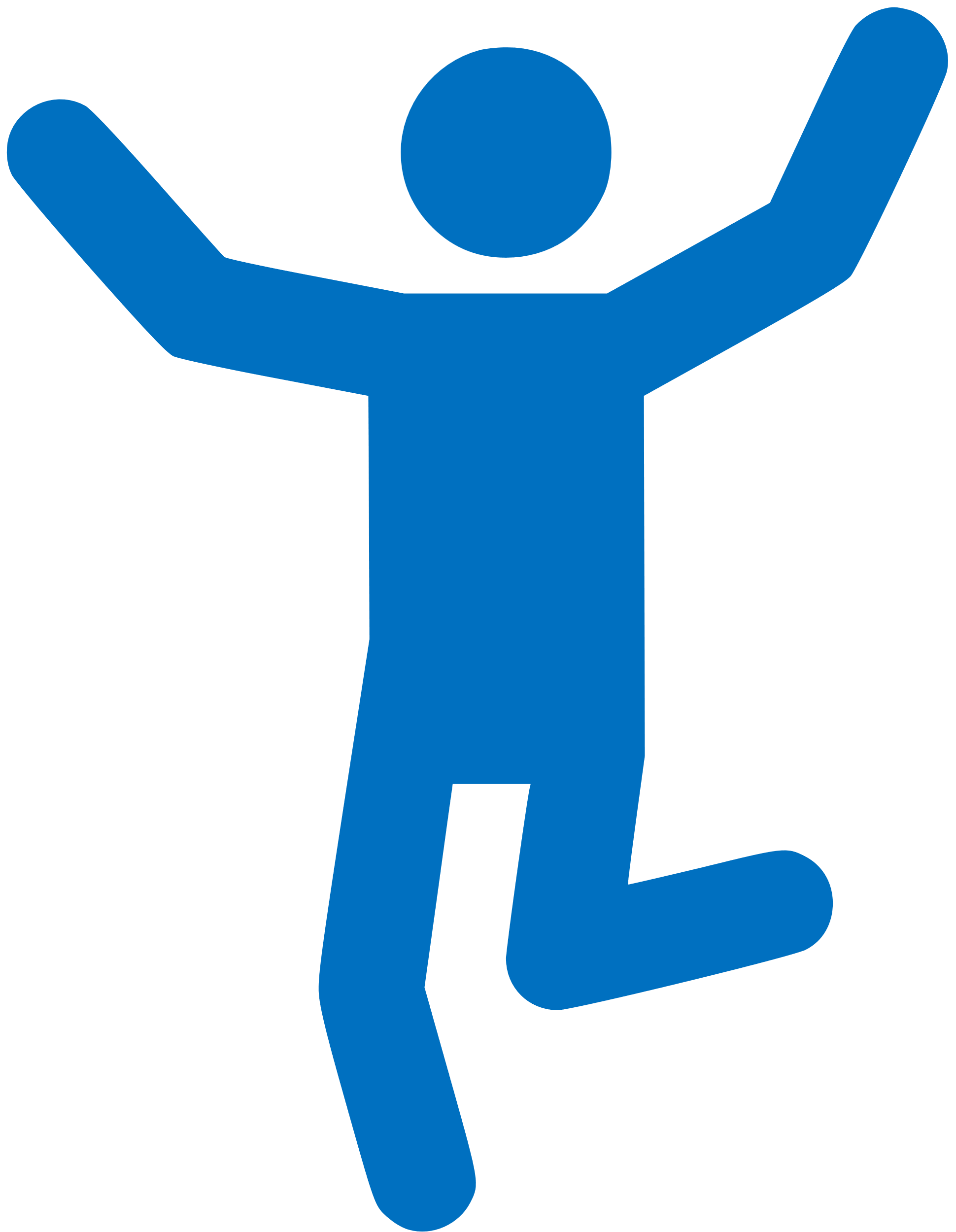 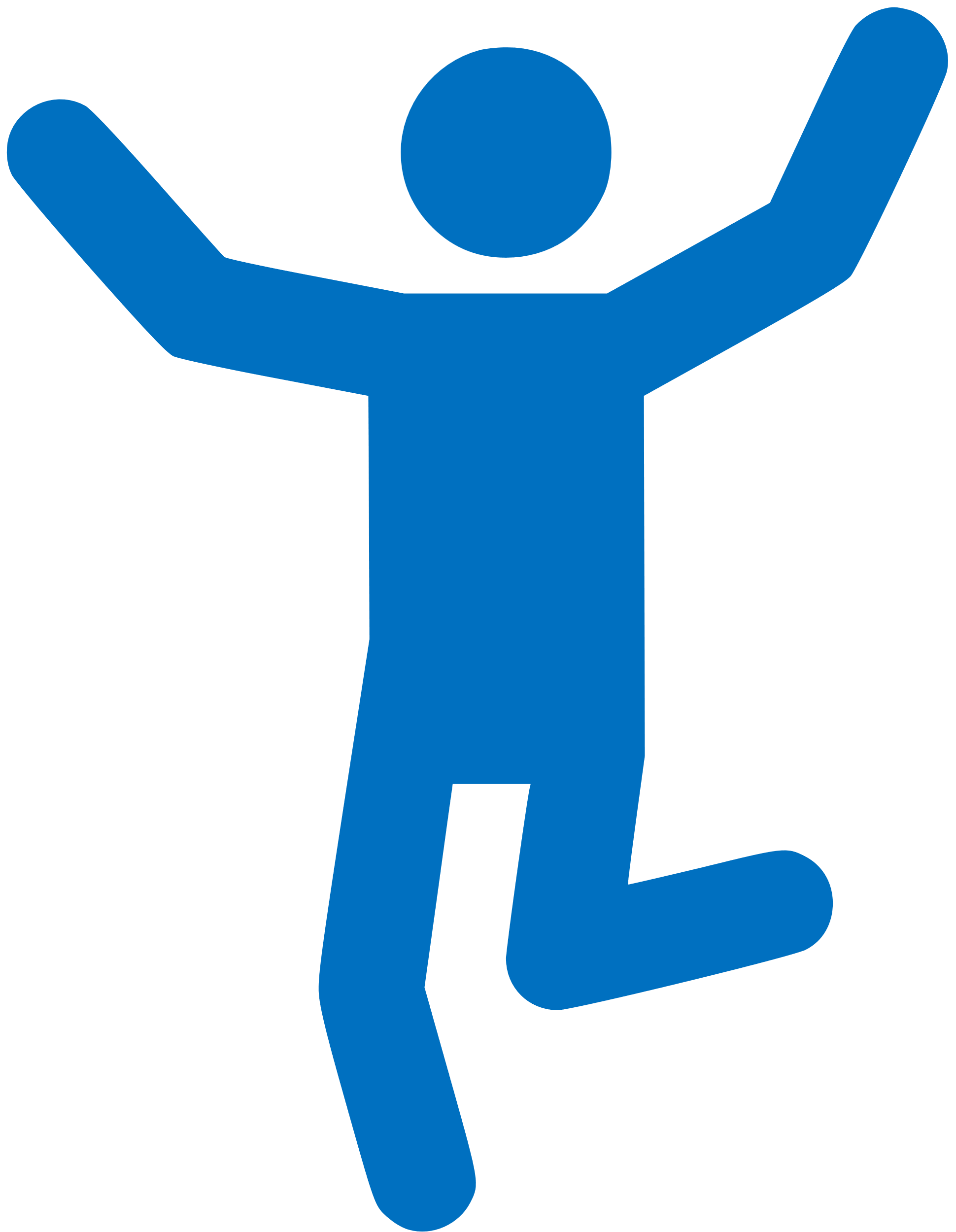 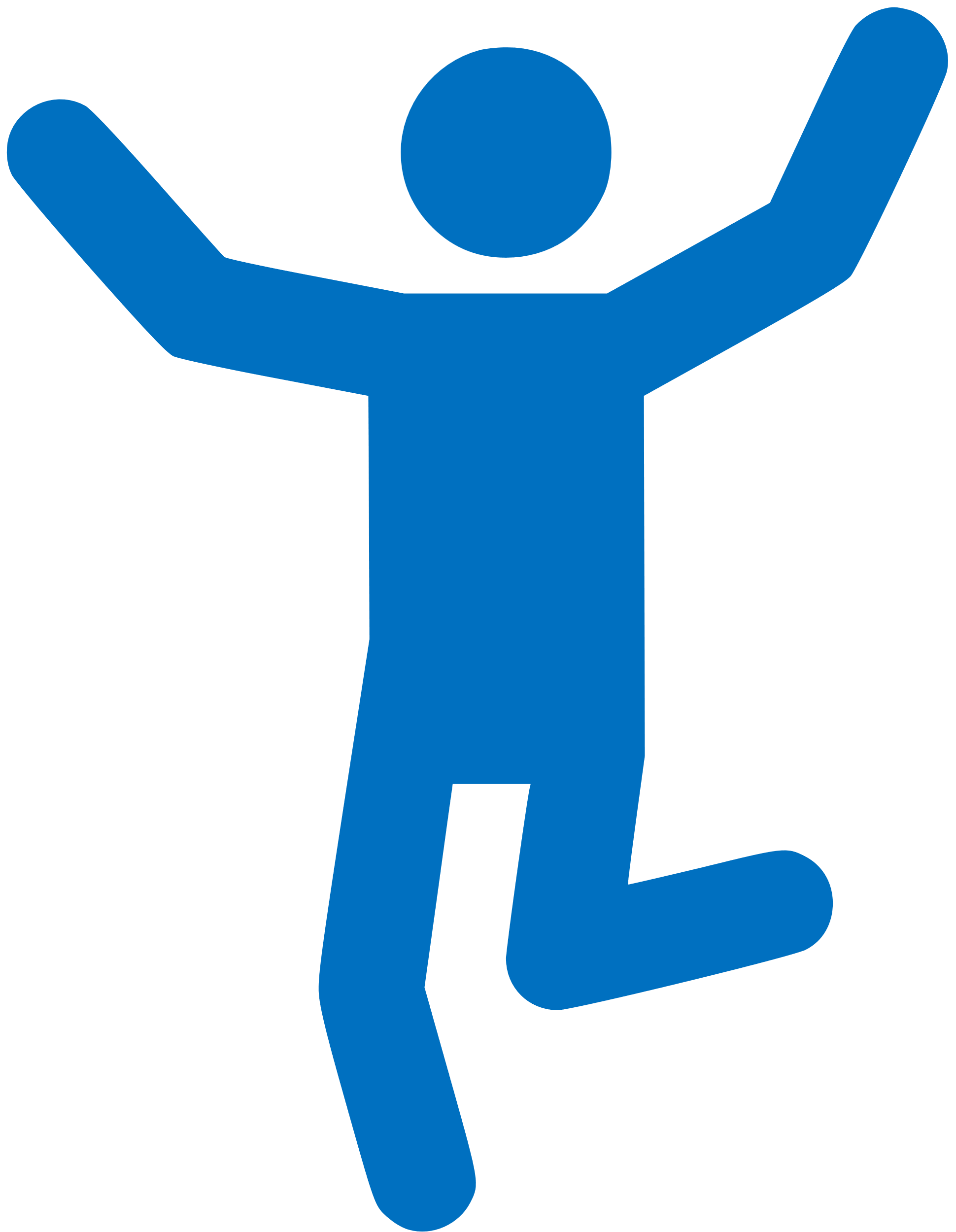 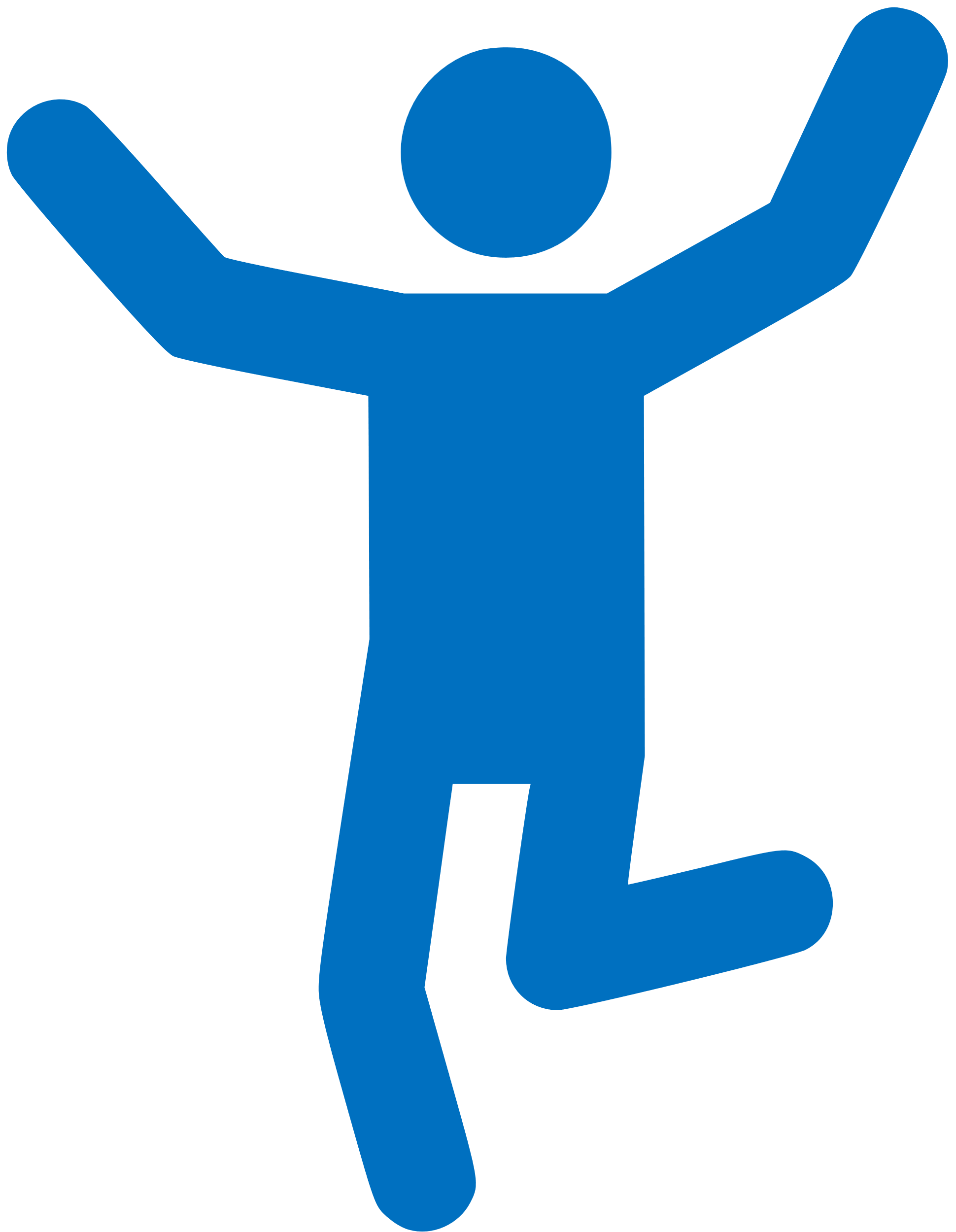 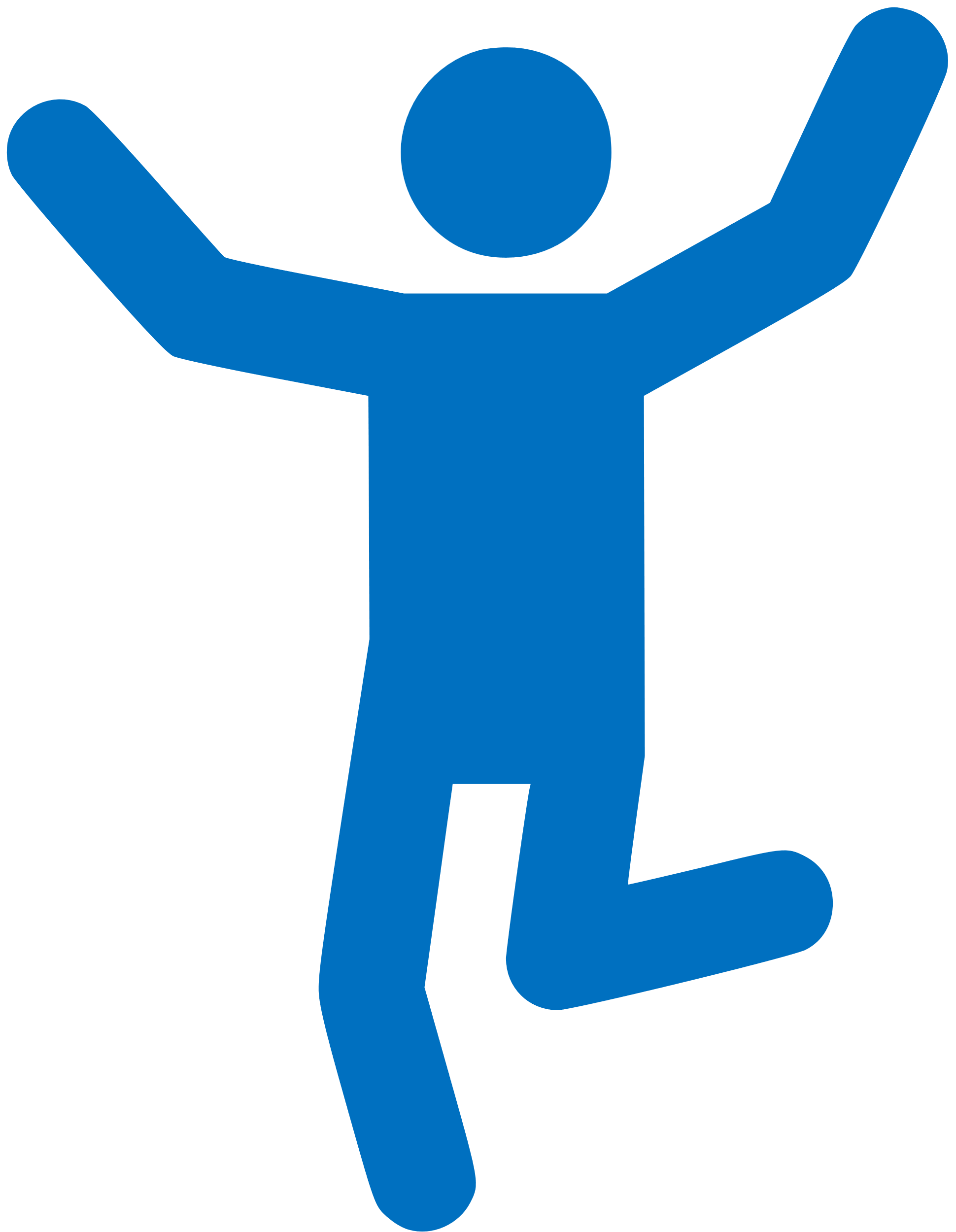 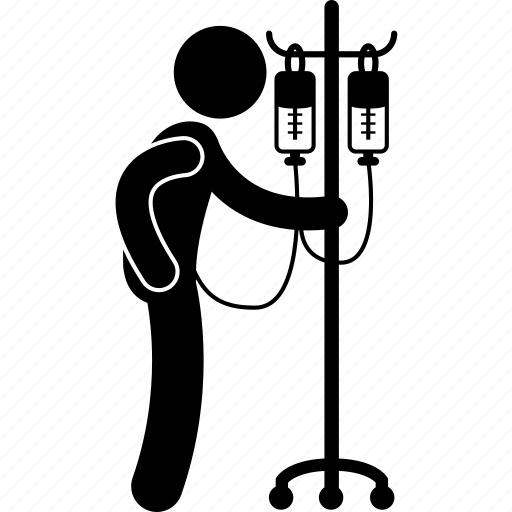 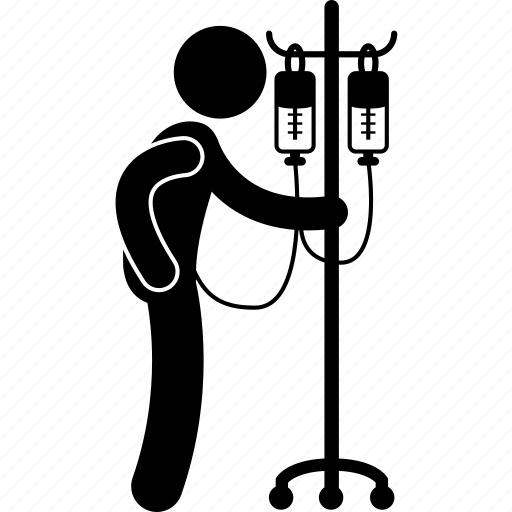 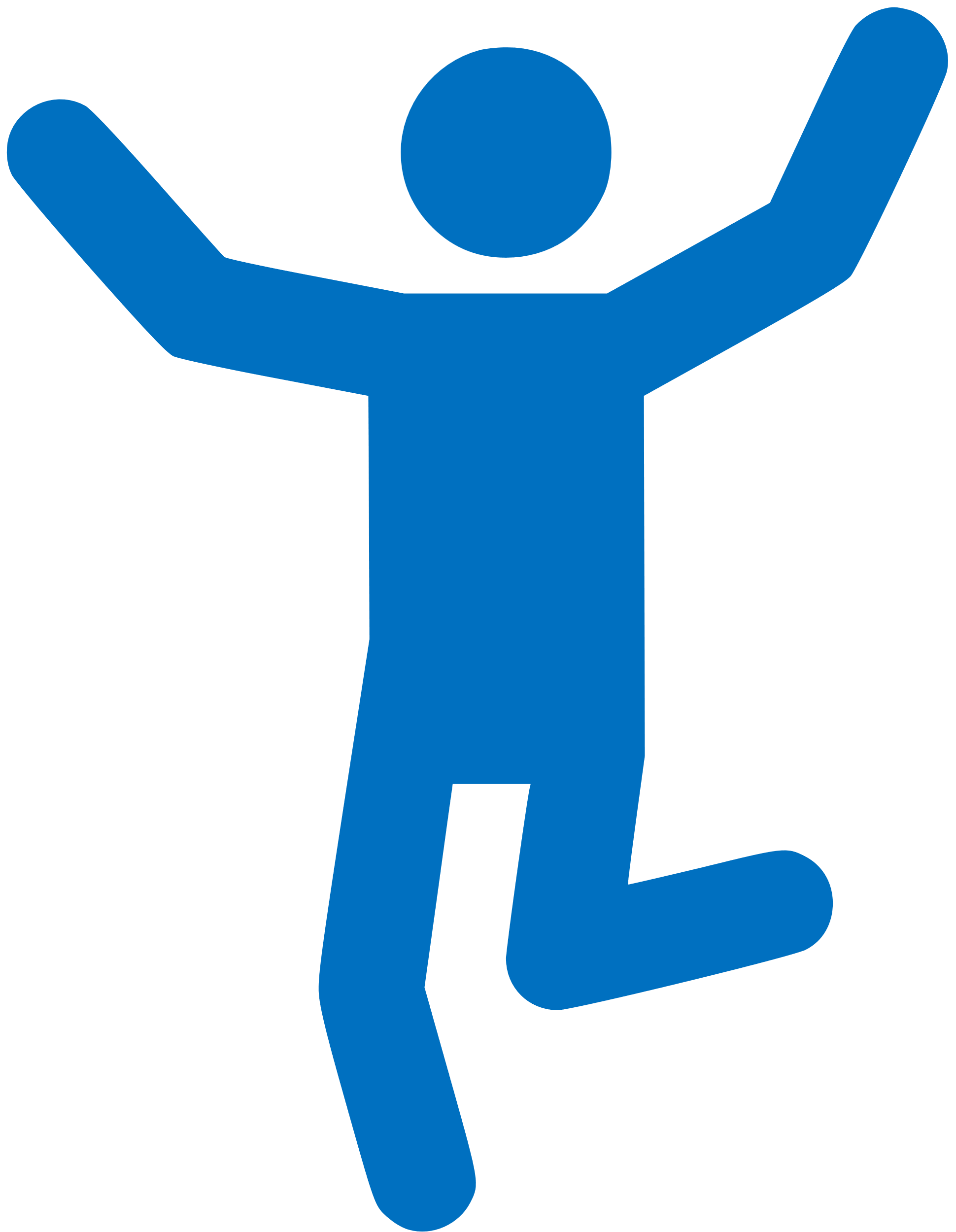 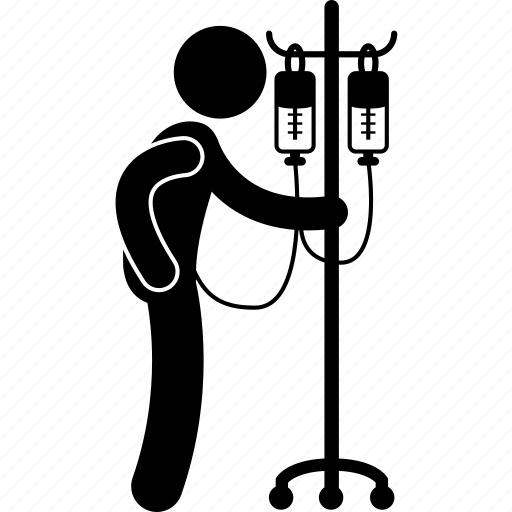 Healthy
Activity level
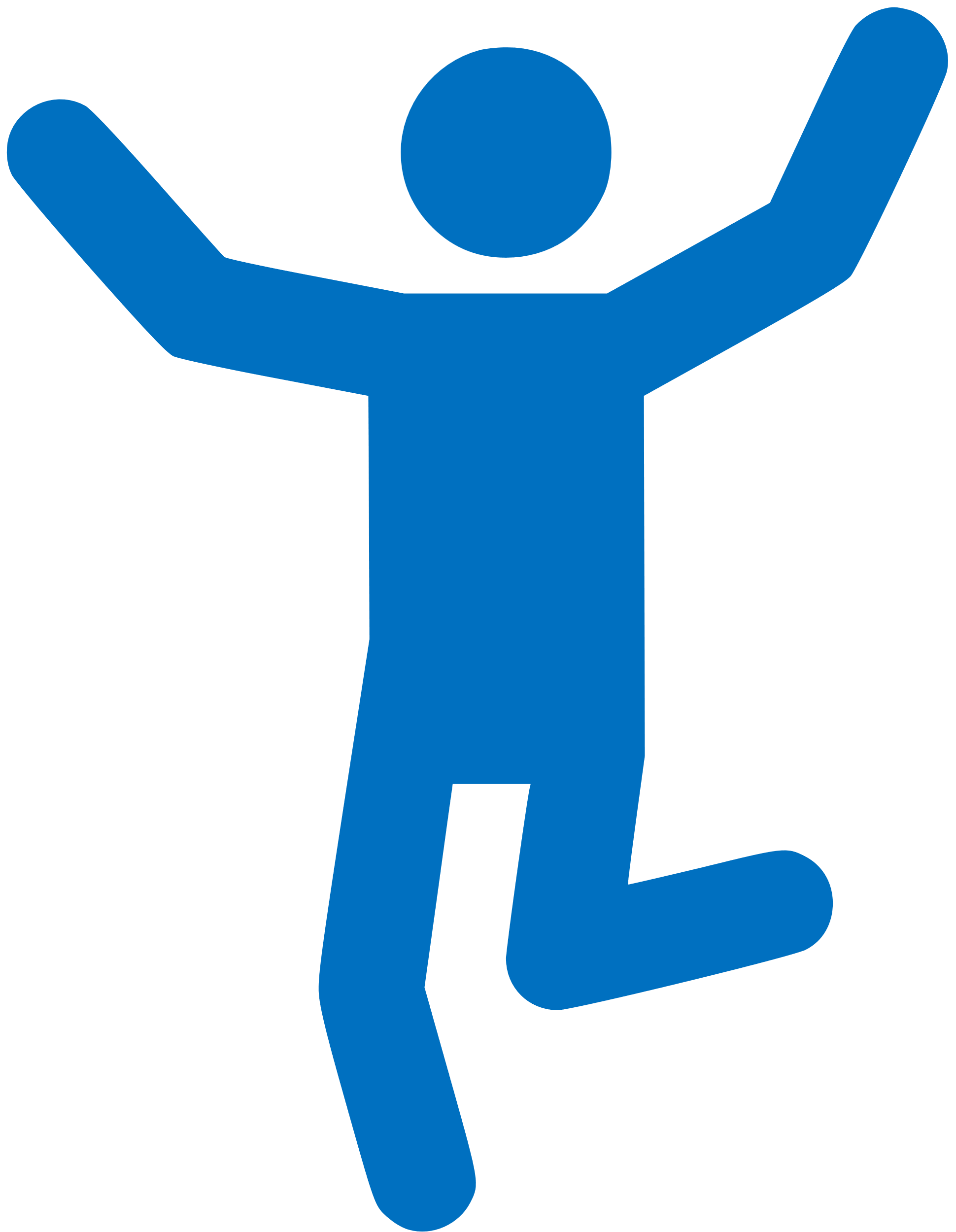 Sick
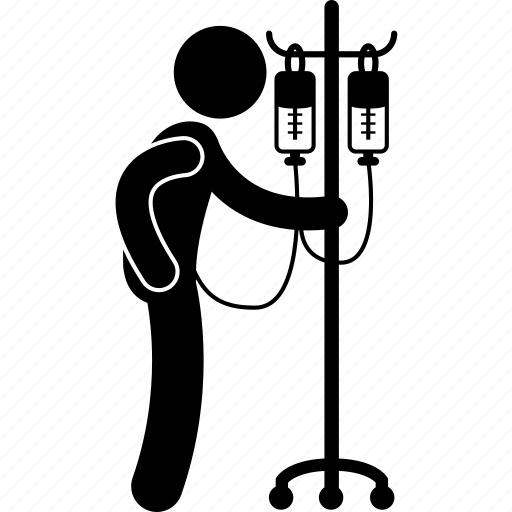 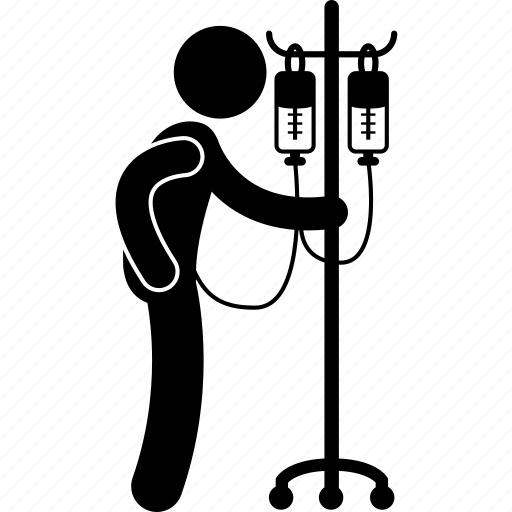 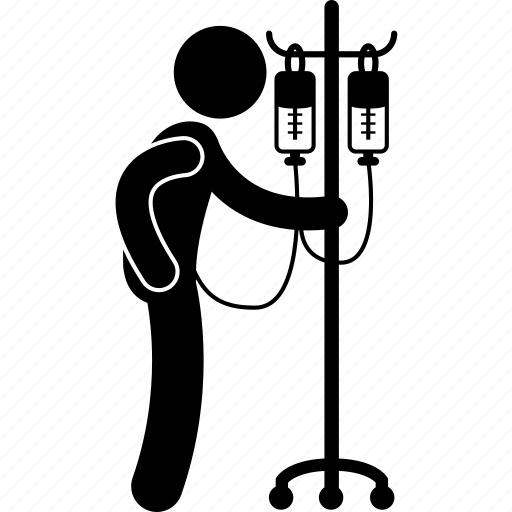 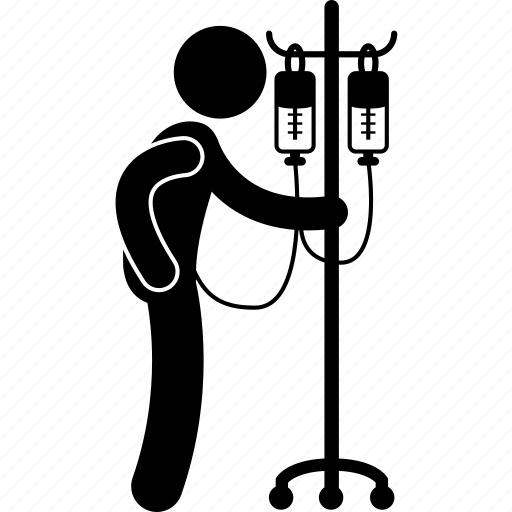 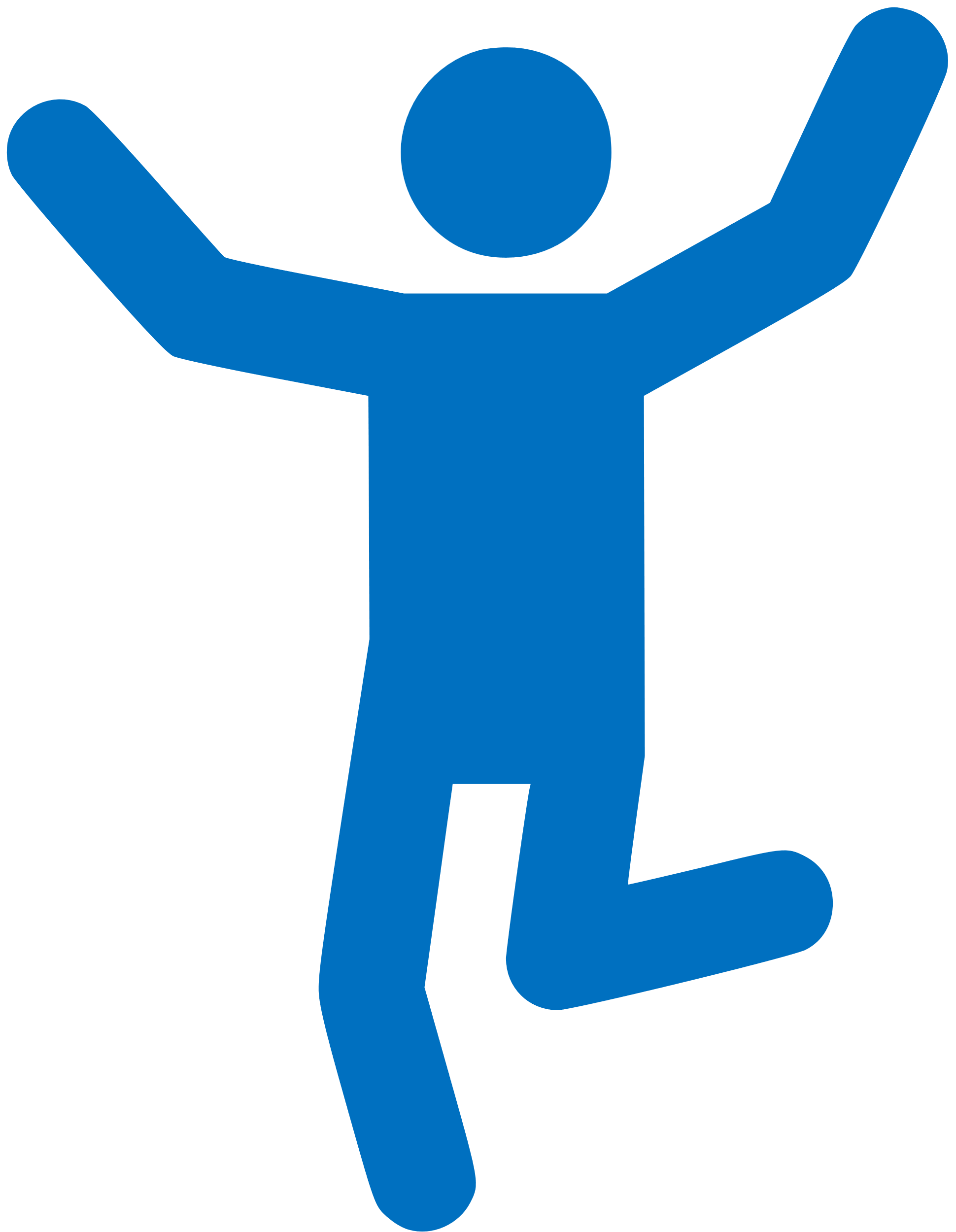 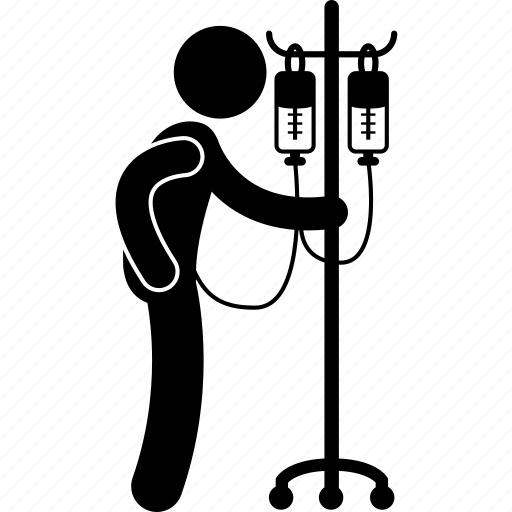 Less
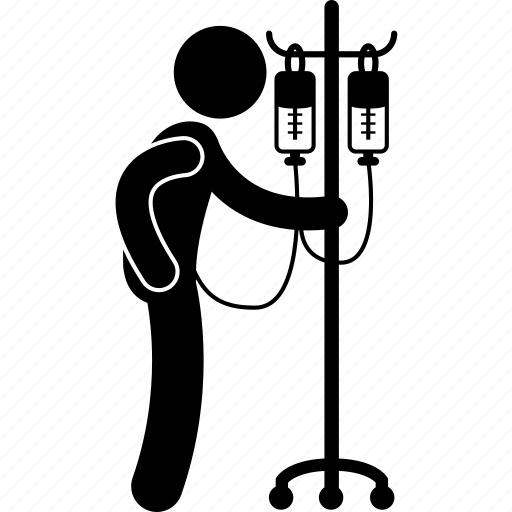 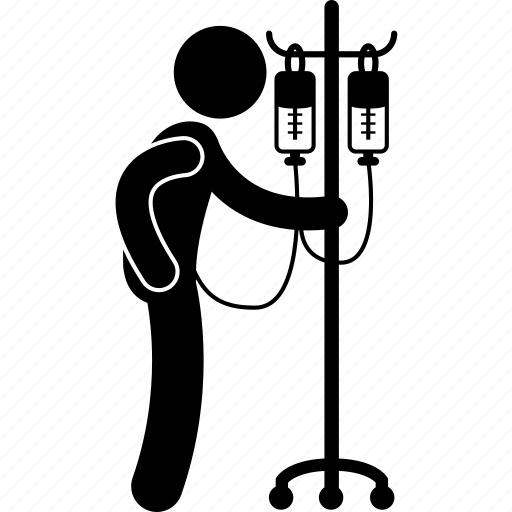 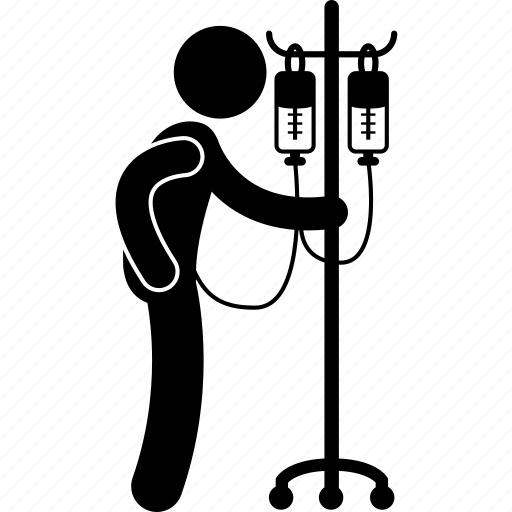 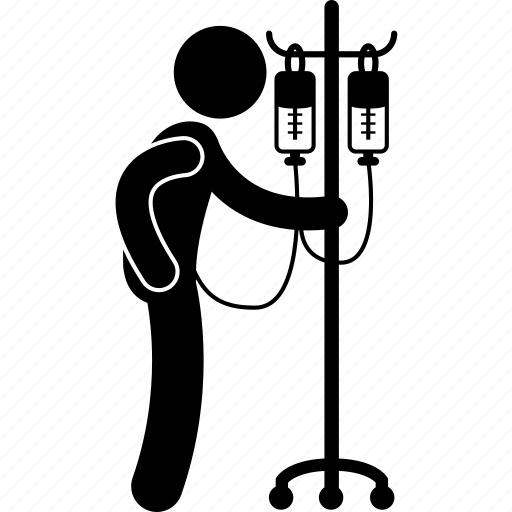 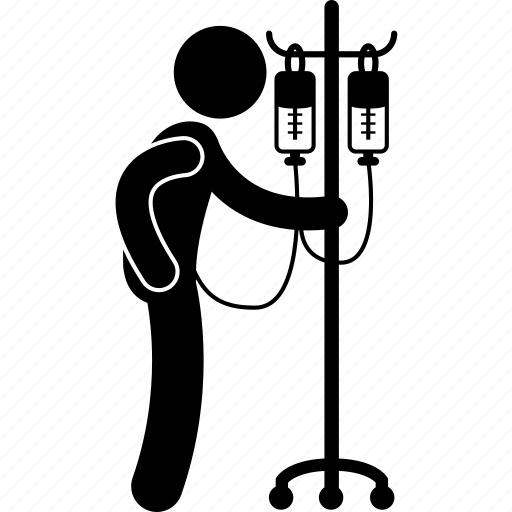 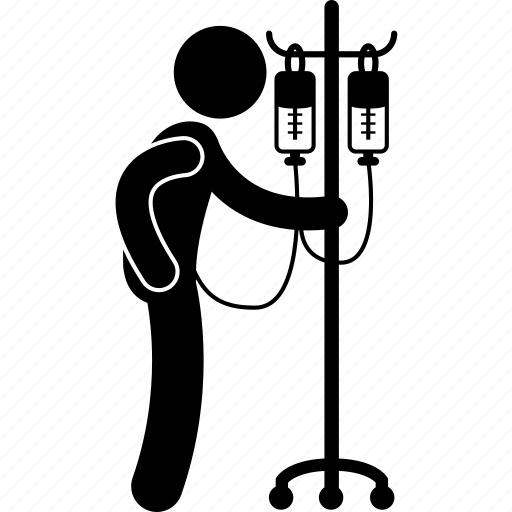 18
70
Age
4
Sick
Healthy
Quick illustration
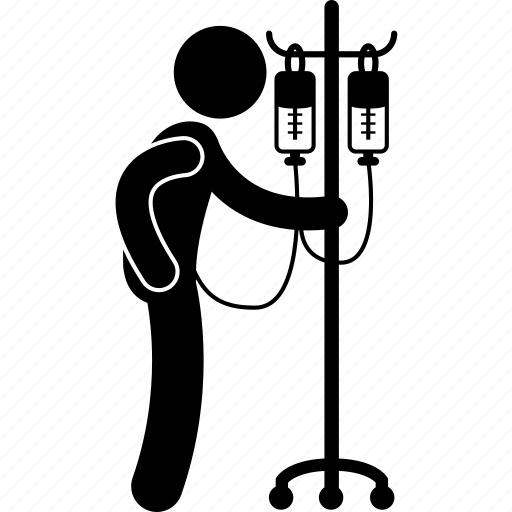 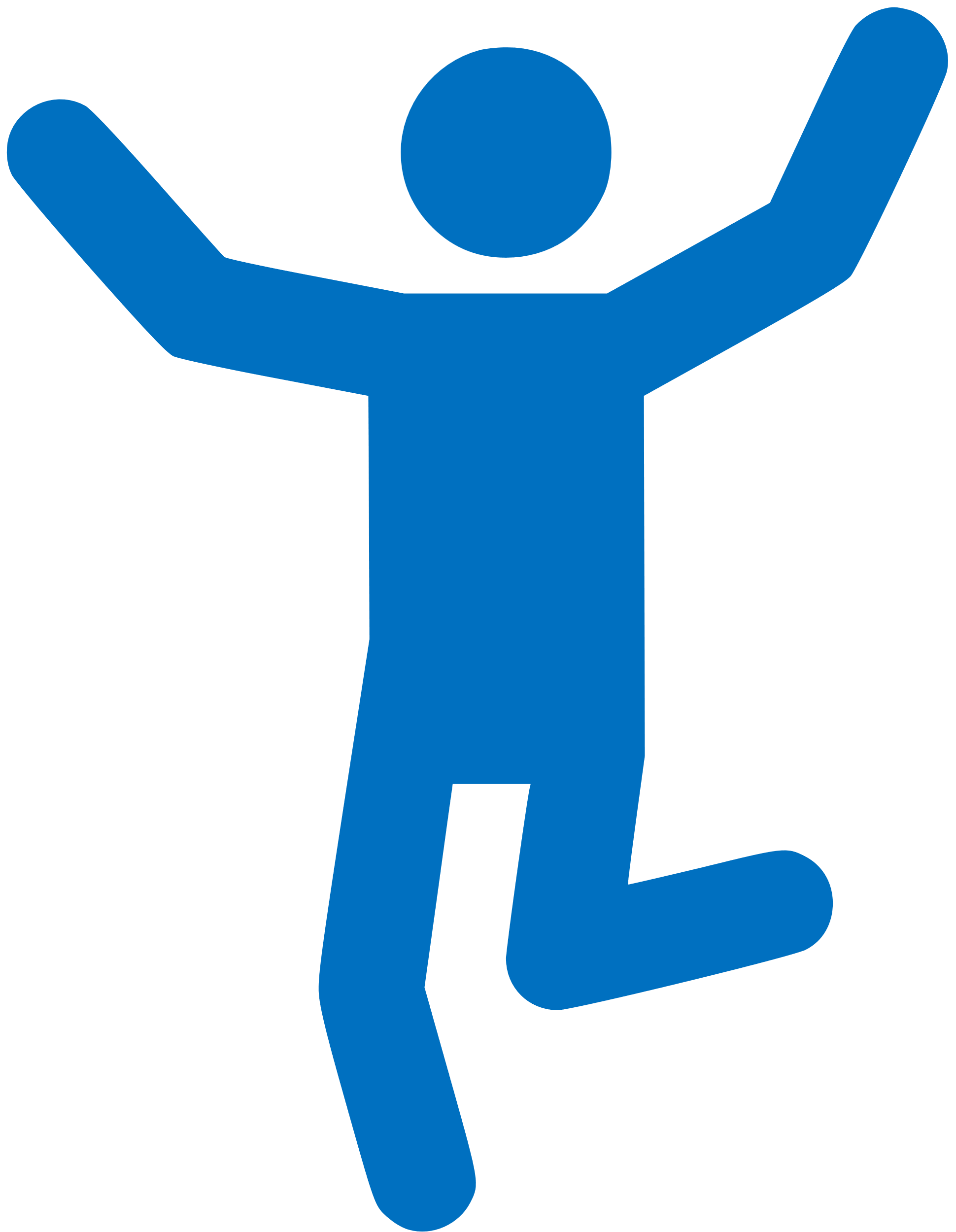 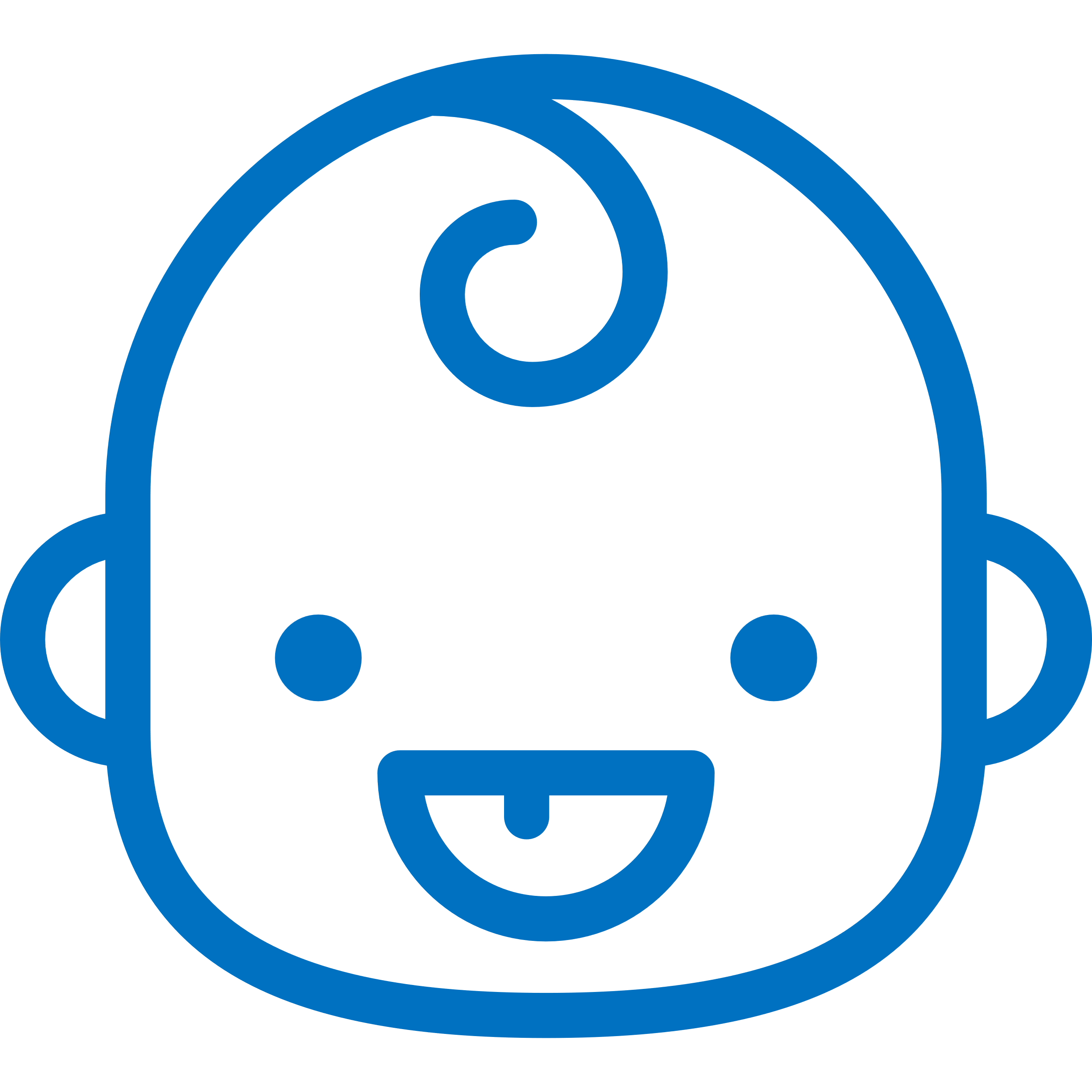 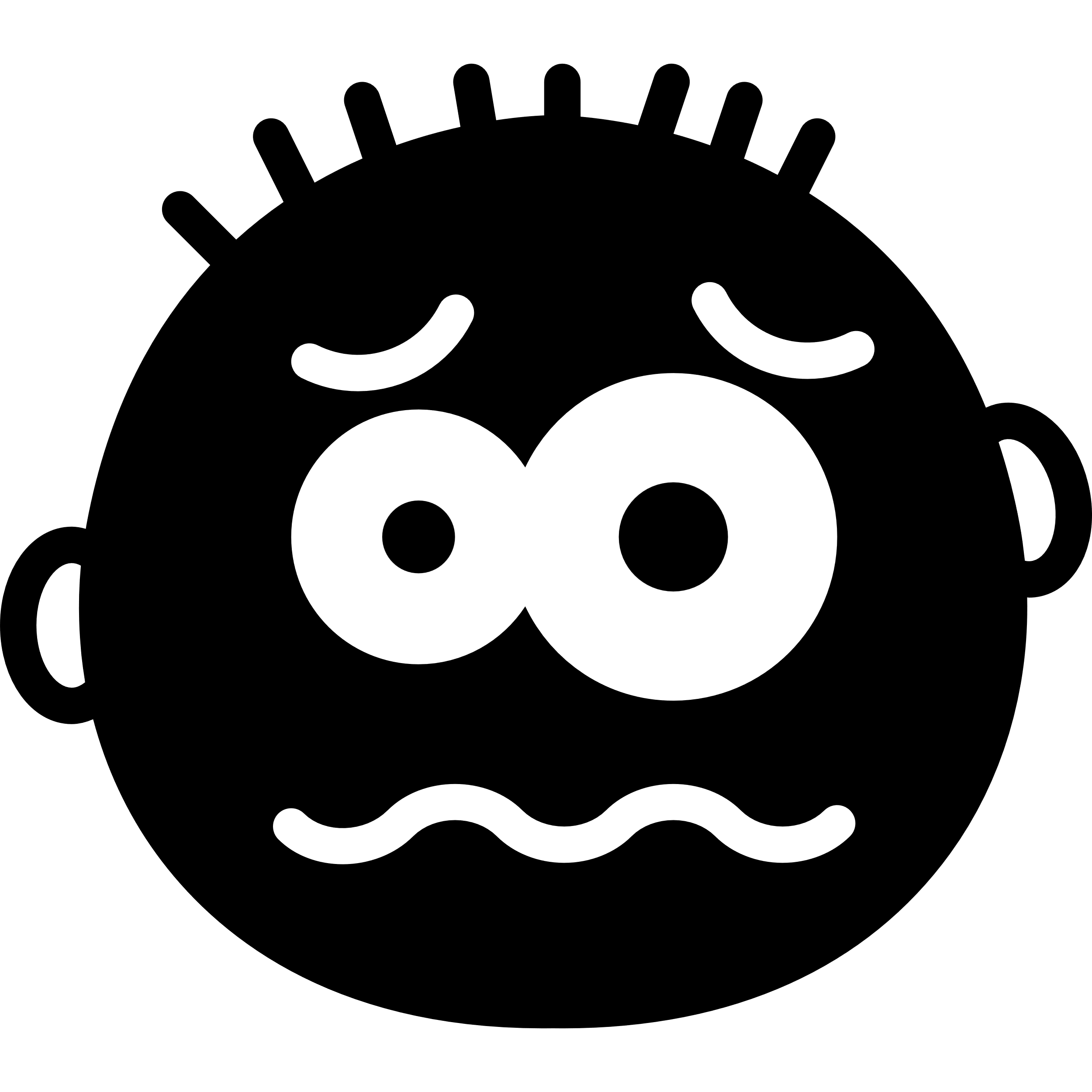 Test set
Train set
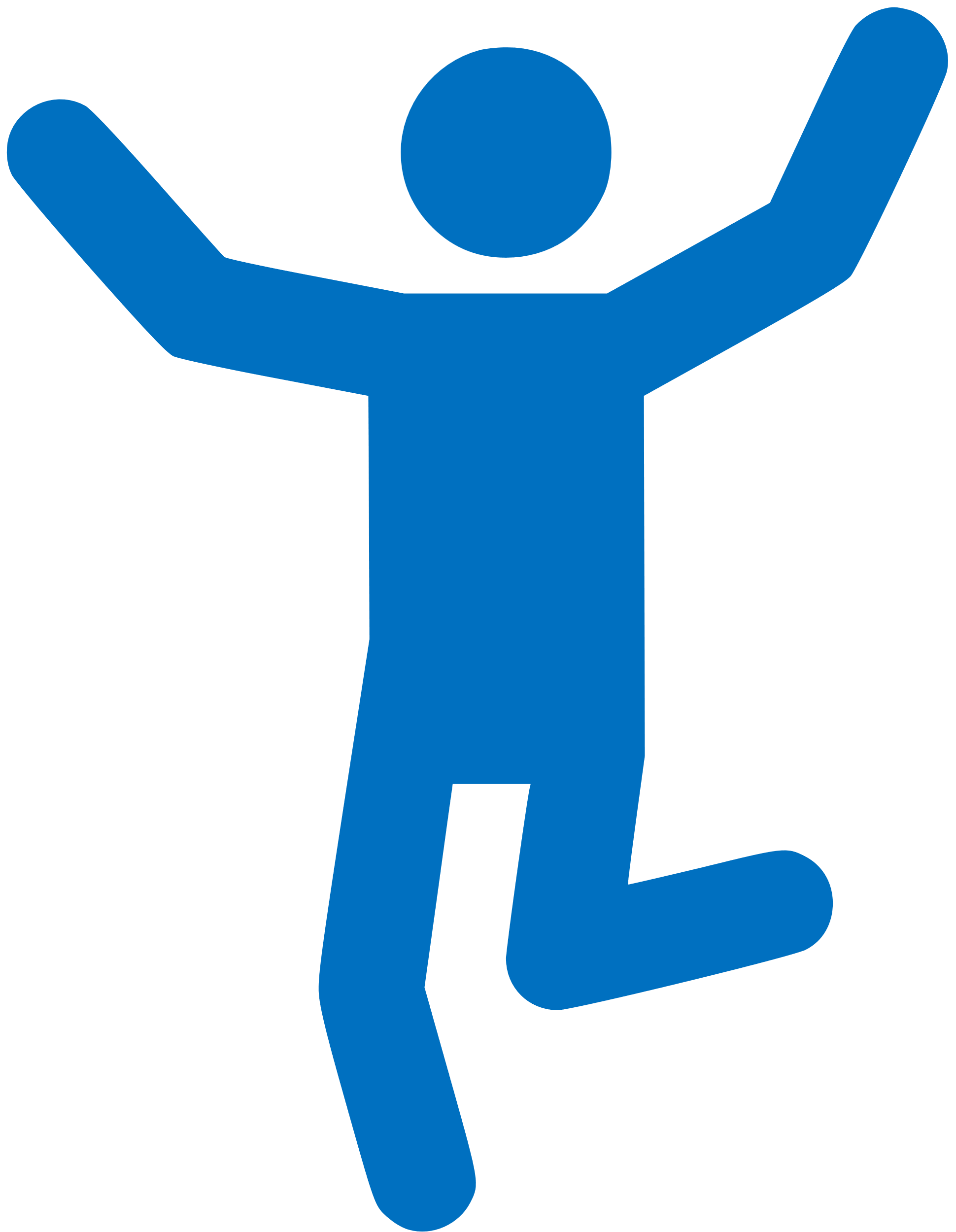 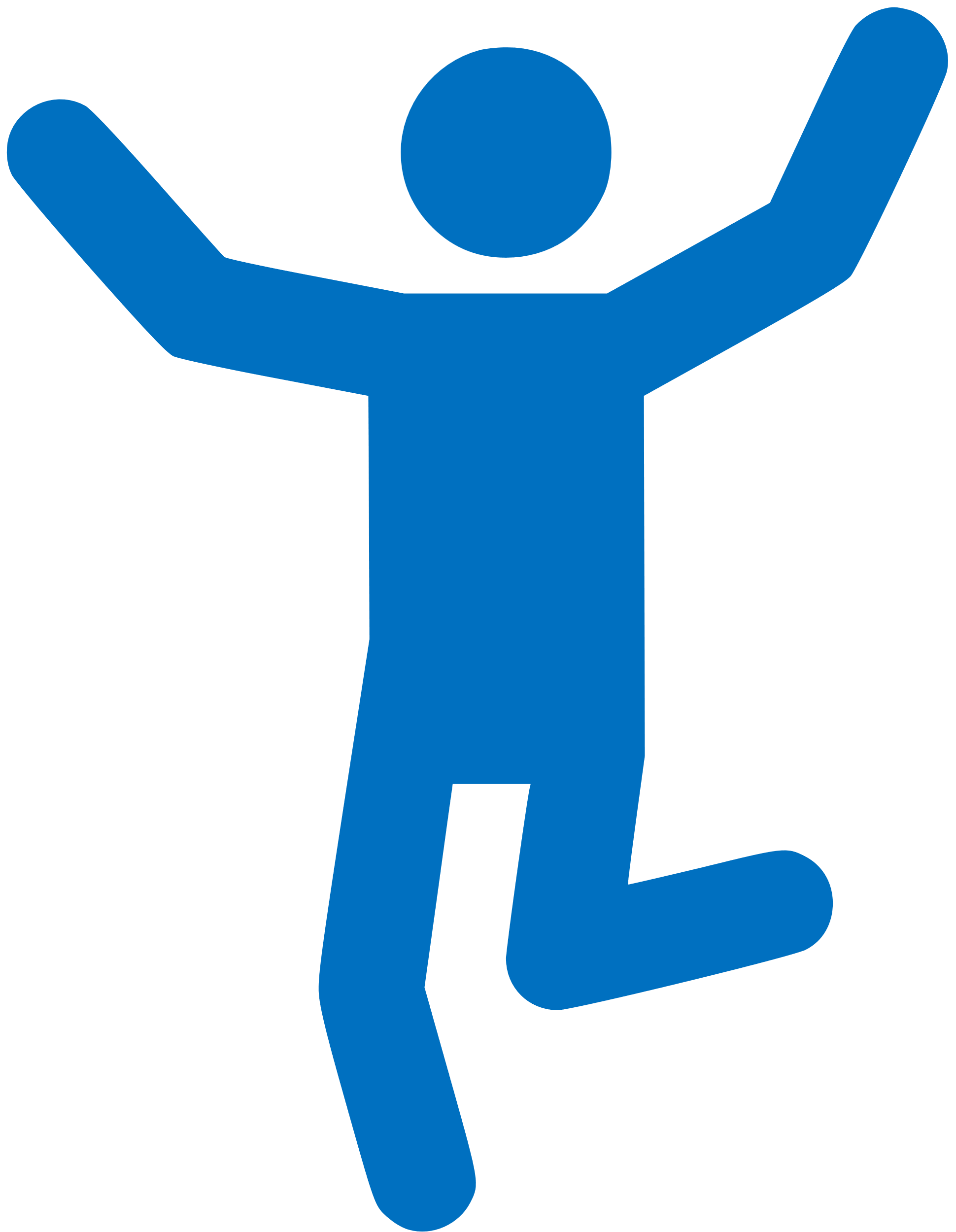 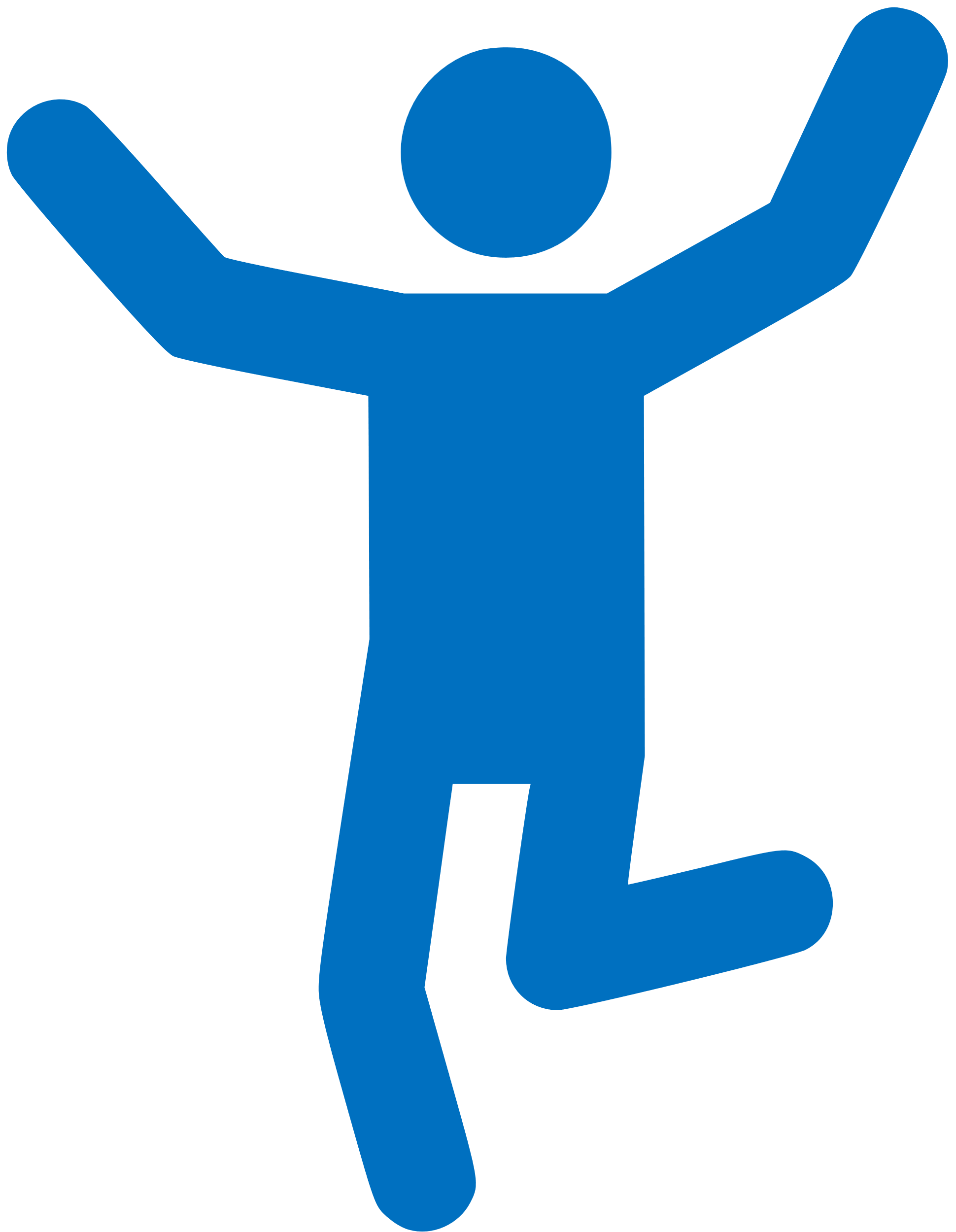 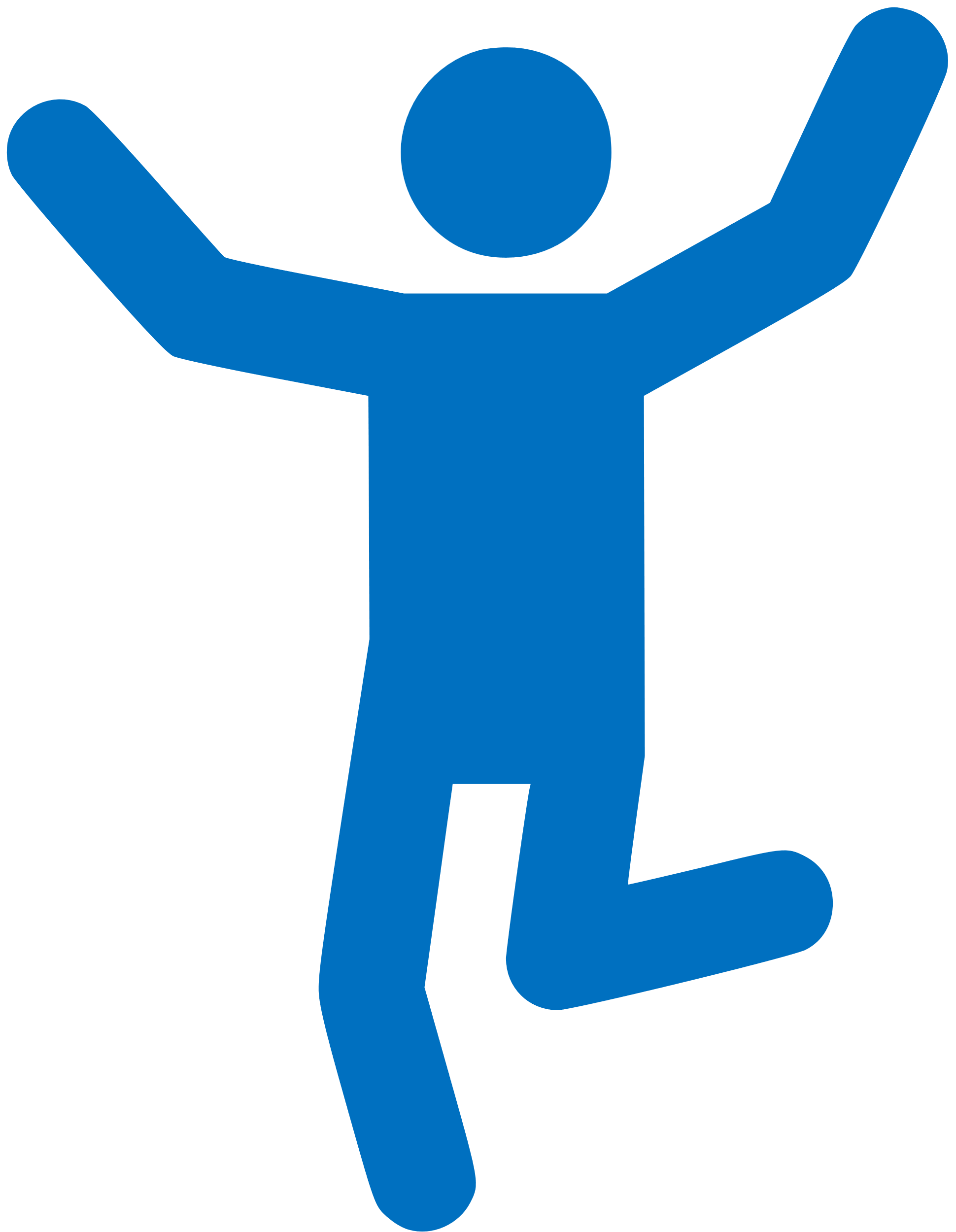 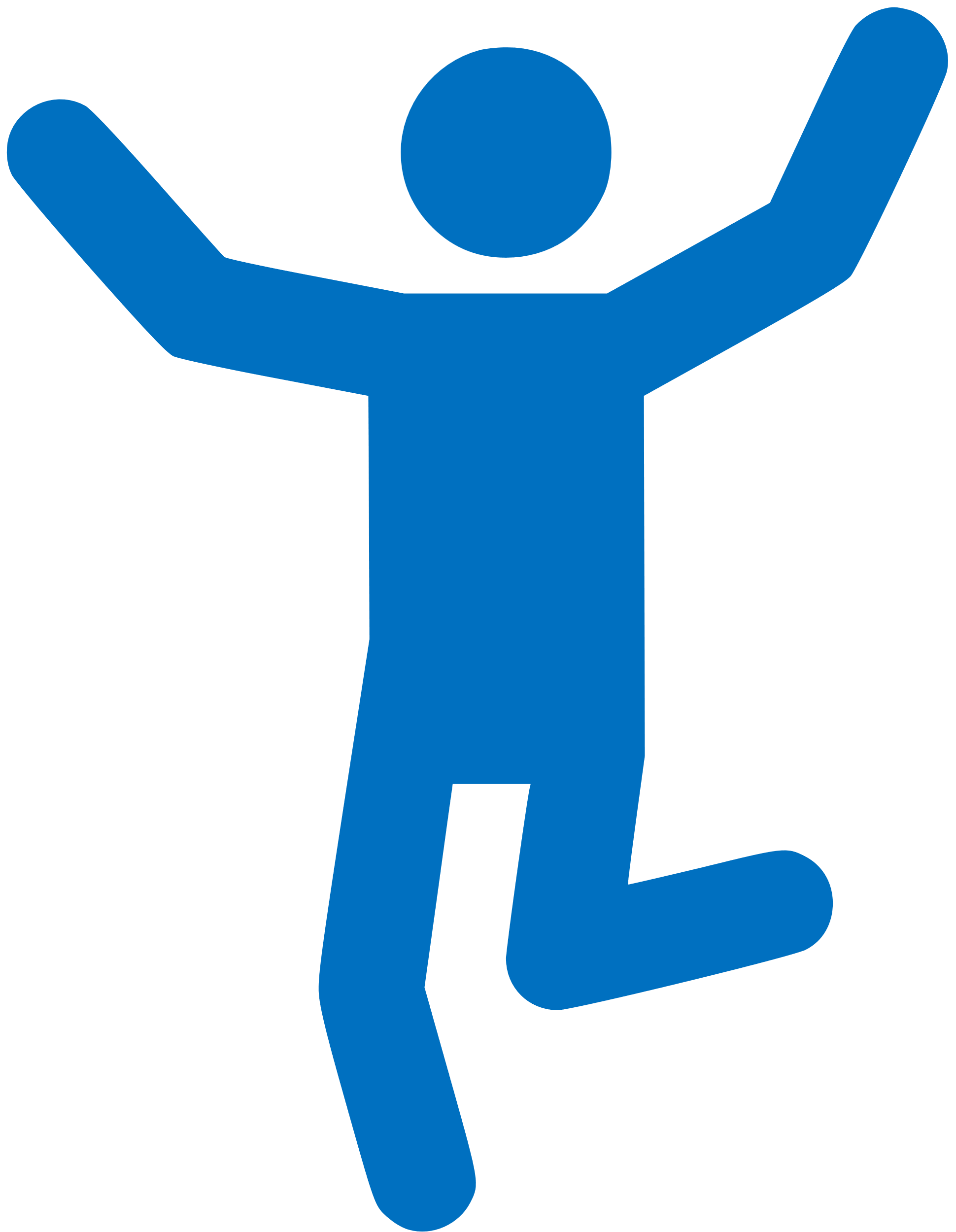 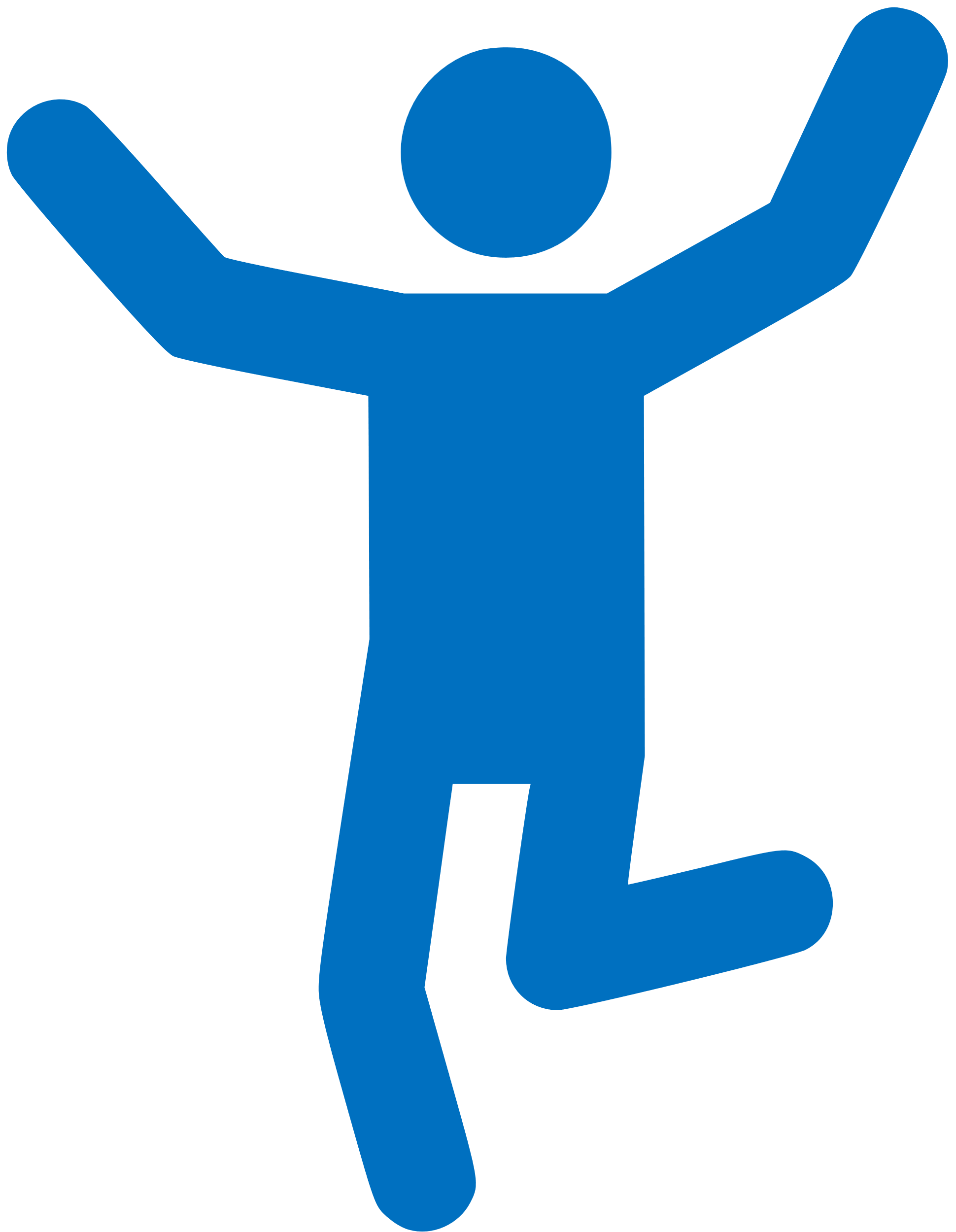 More
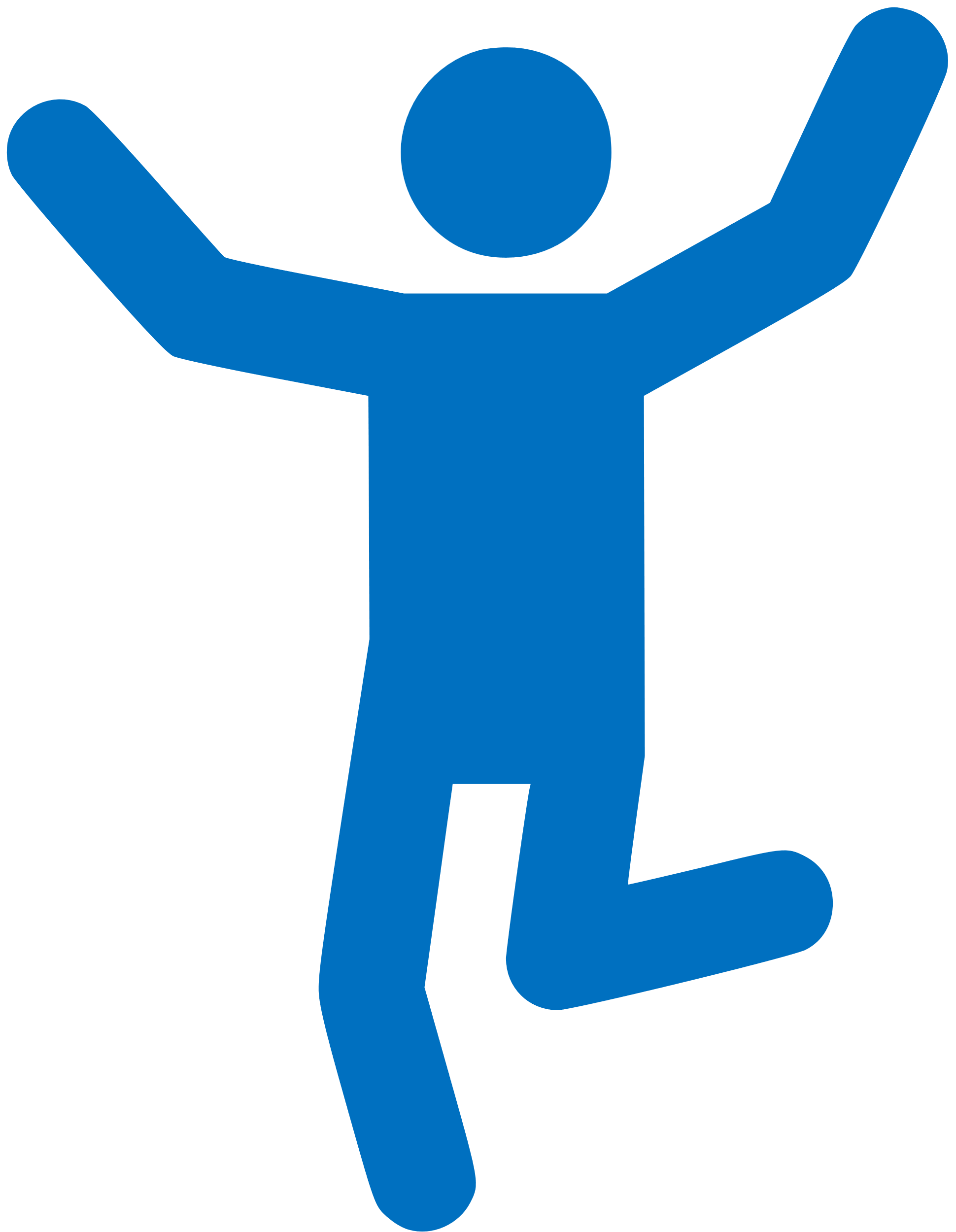 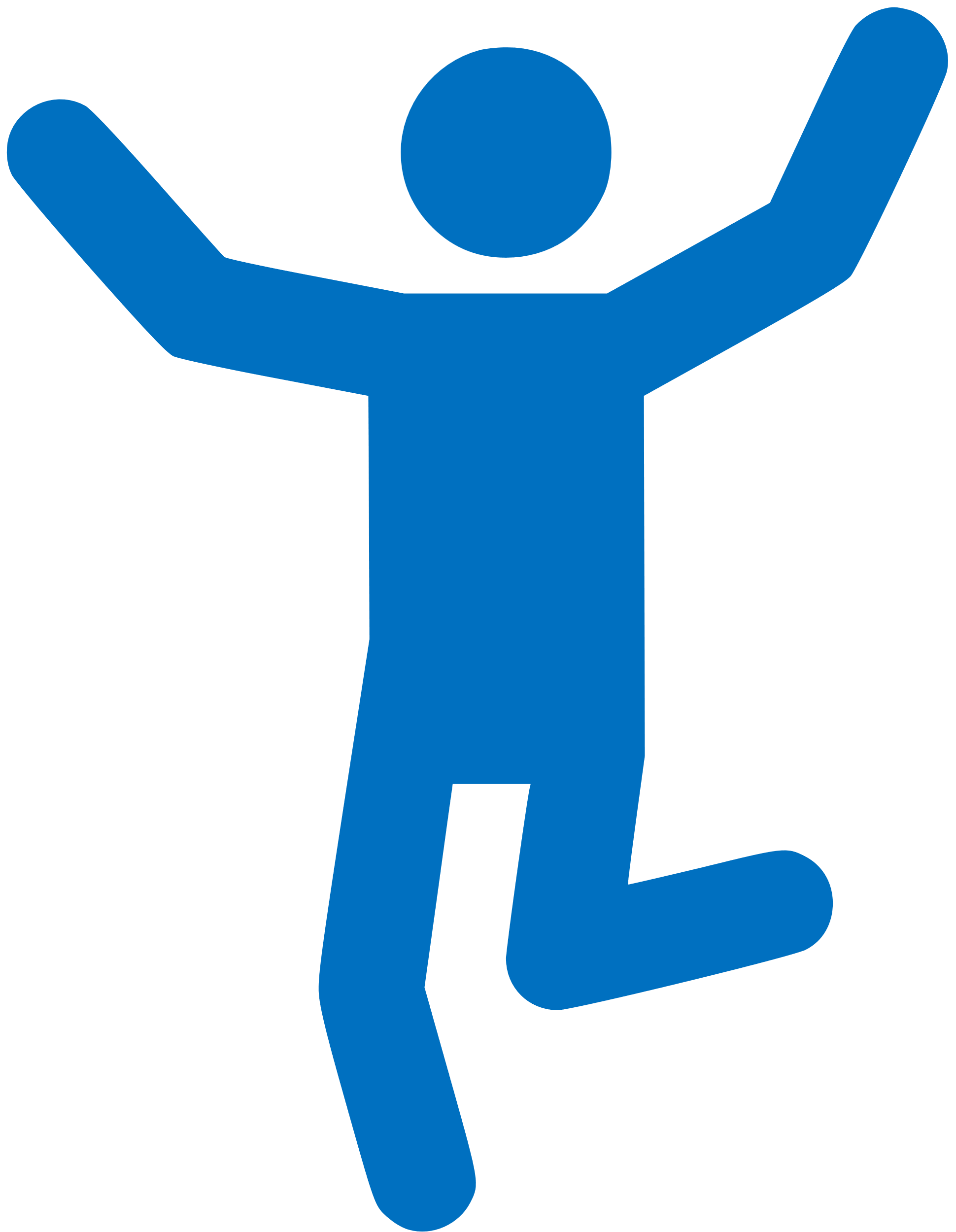 More
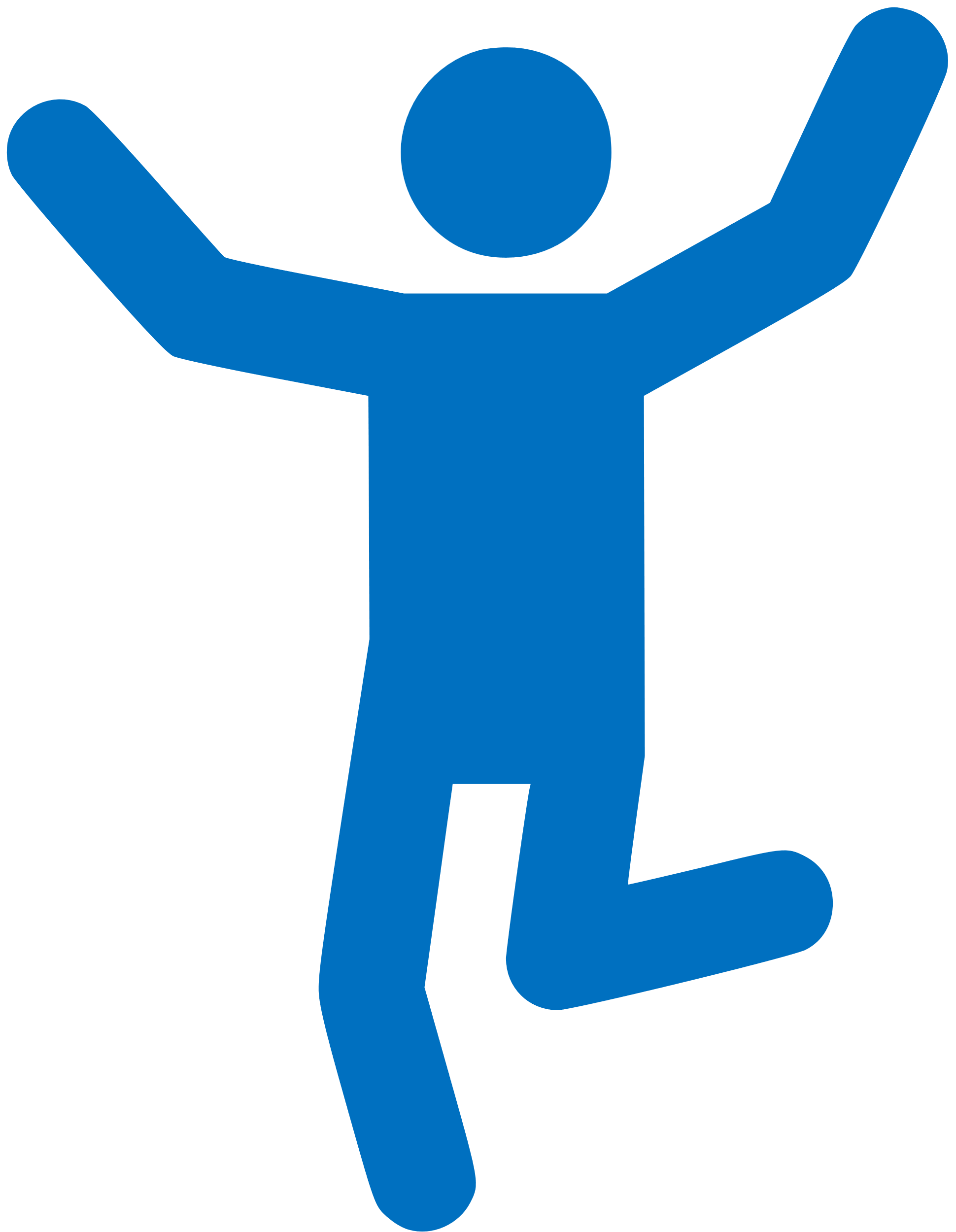 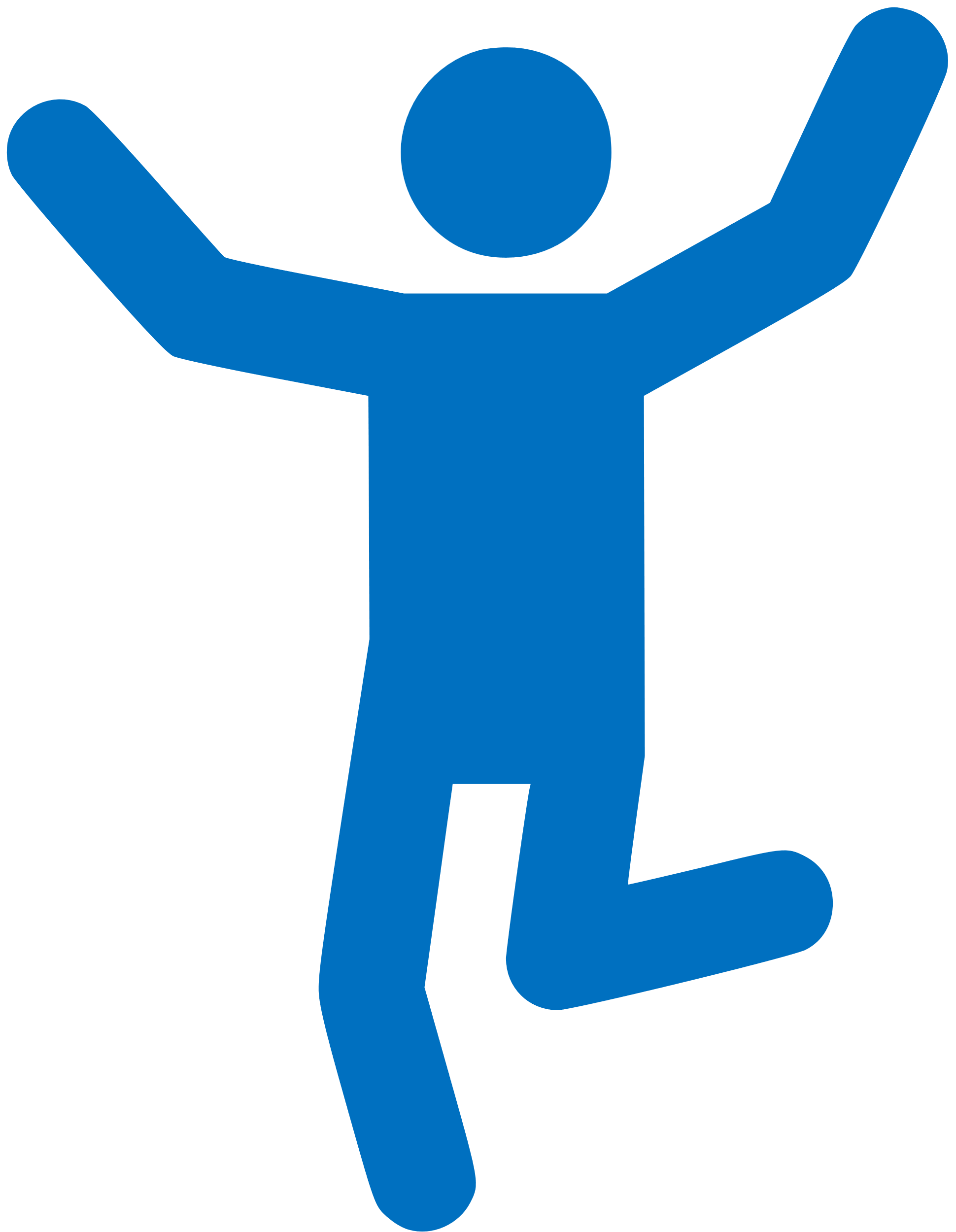 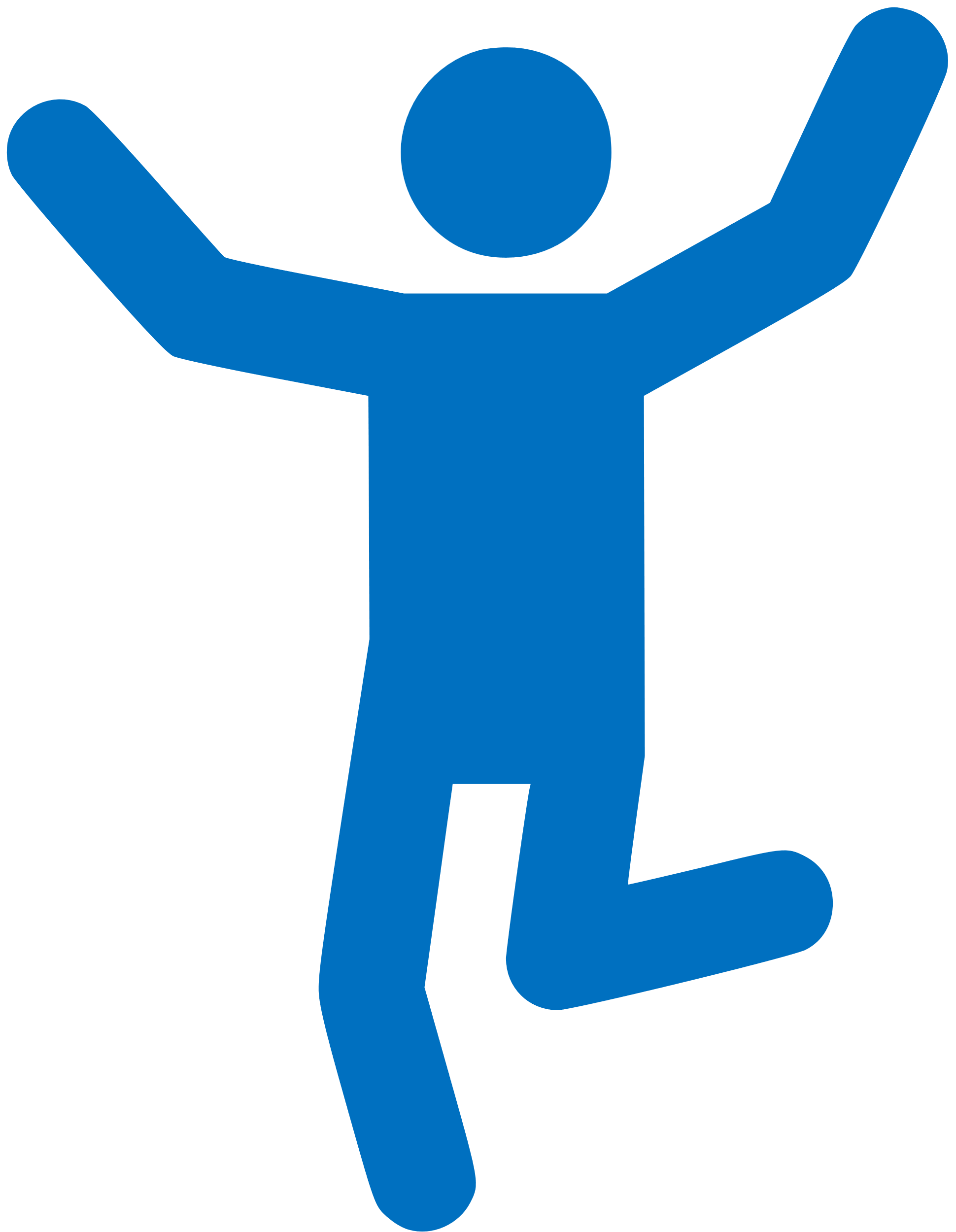 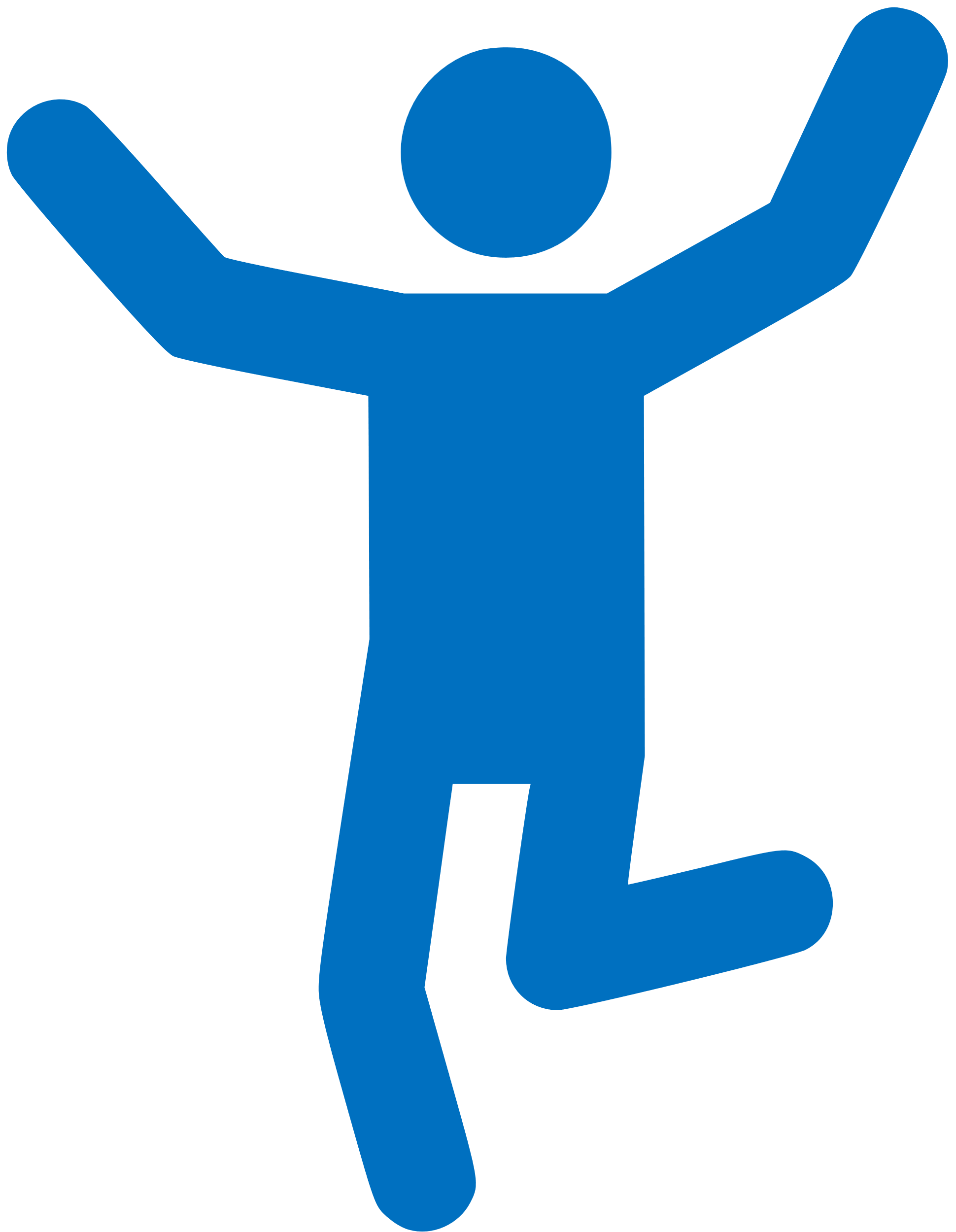 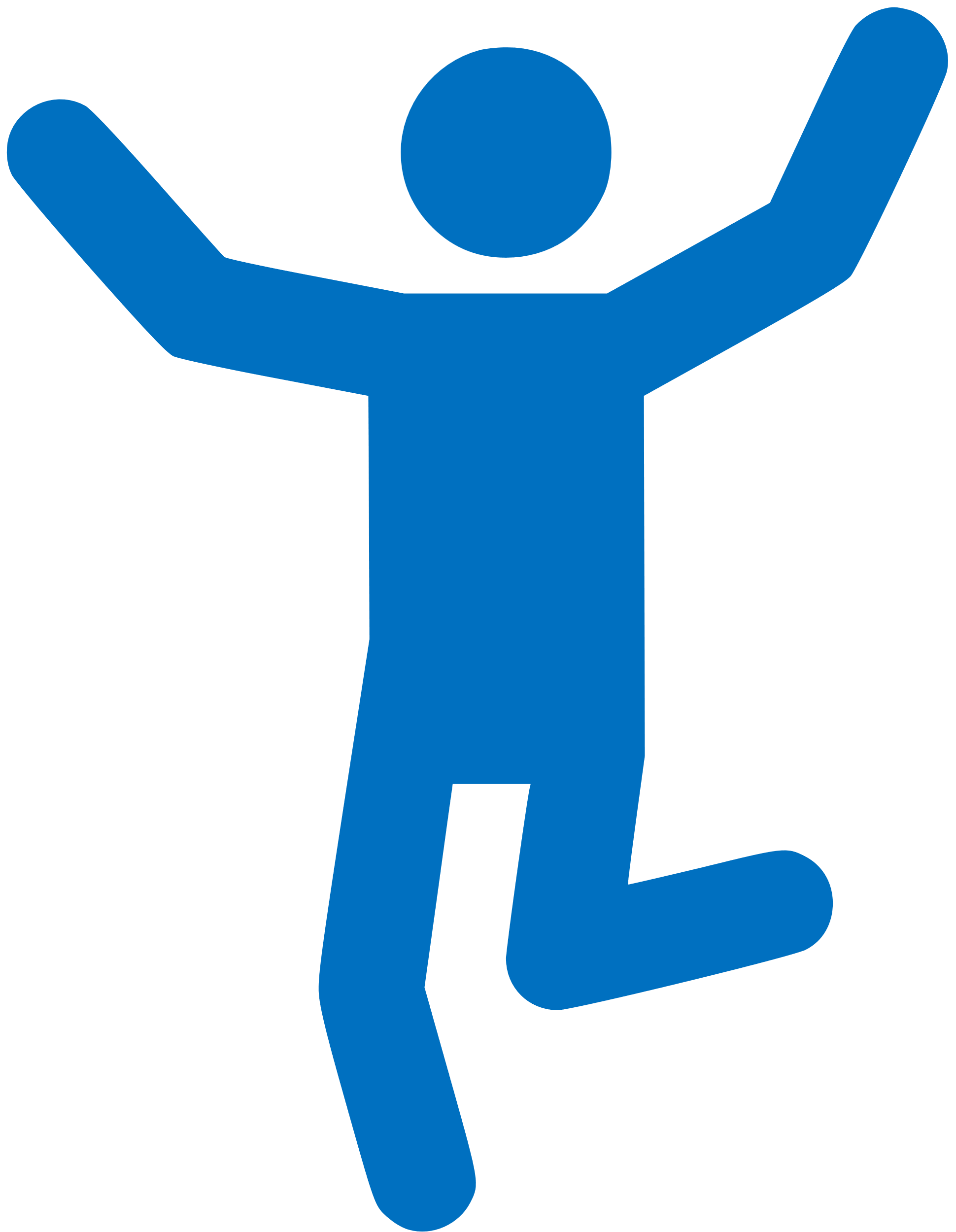 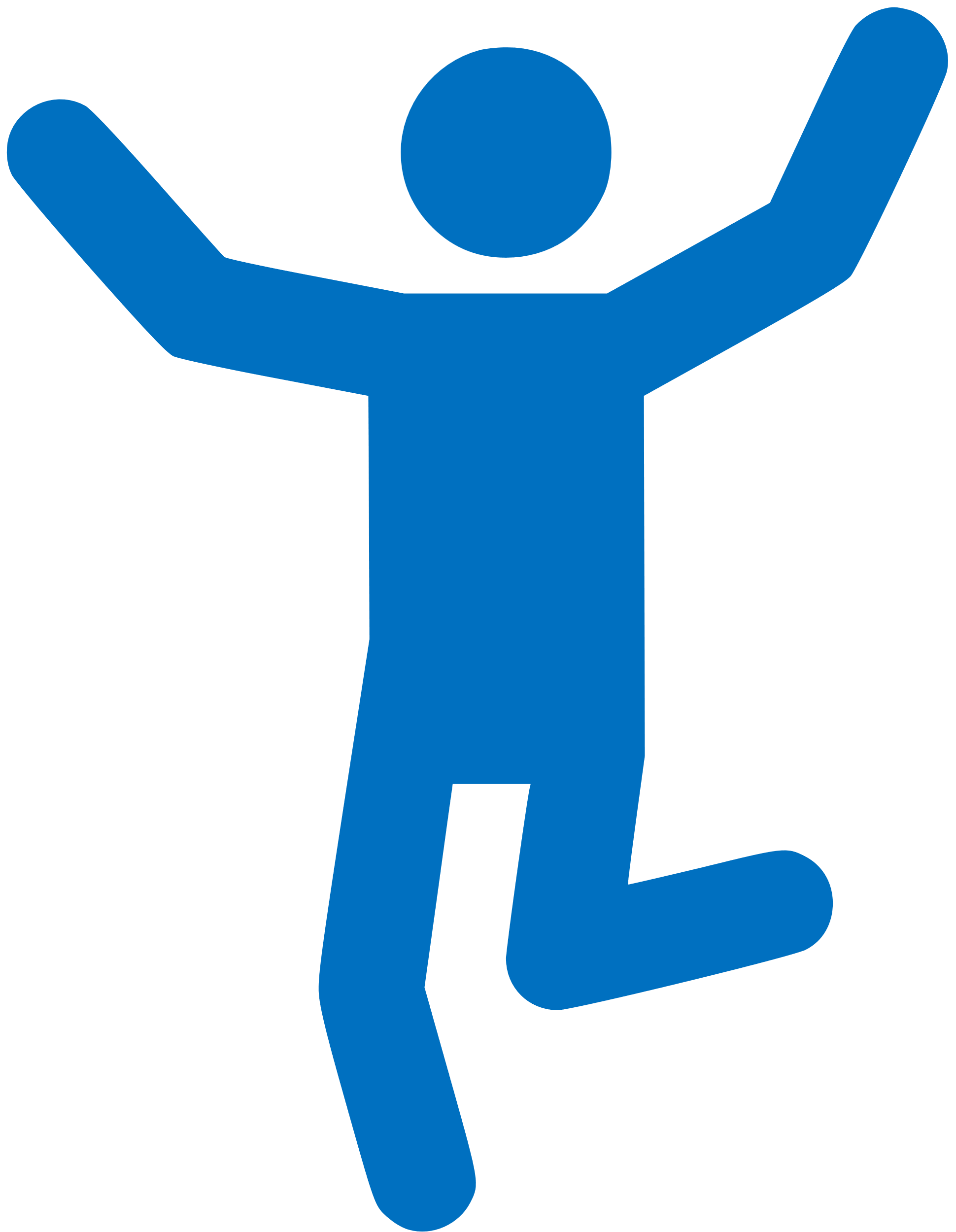 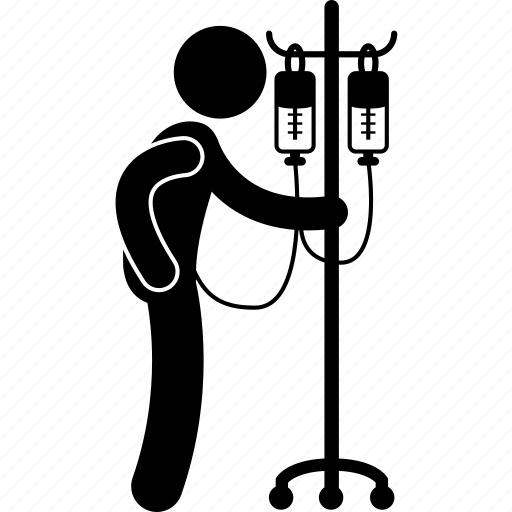 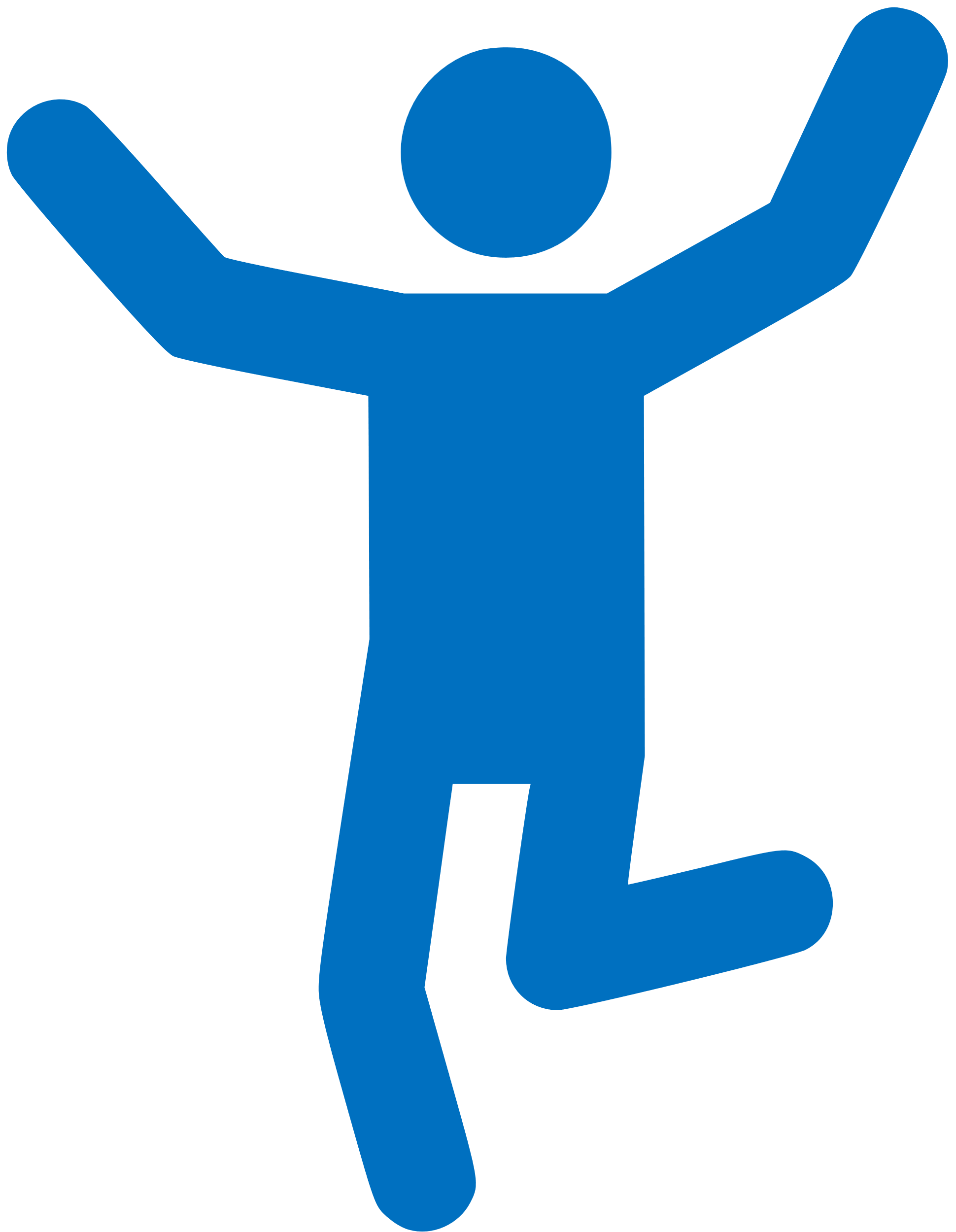 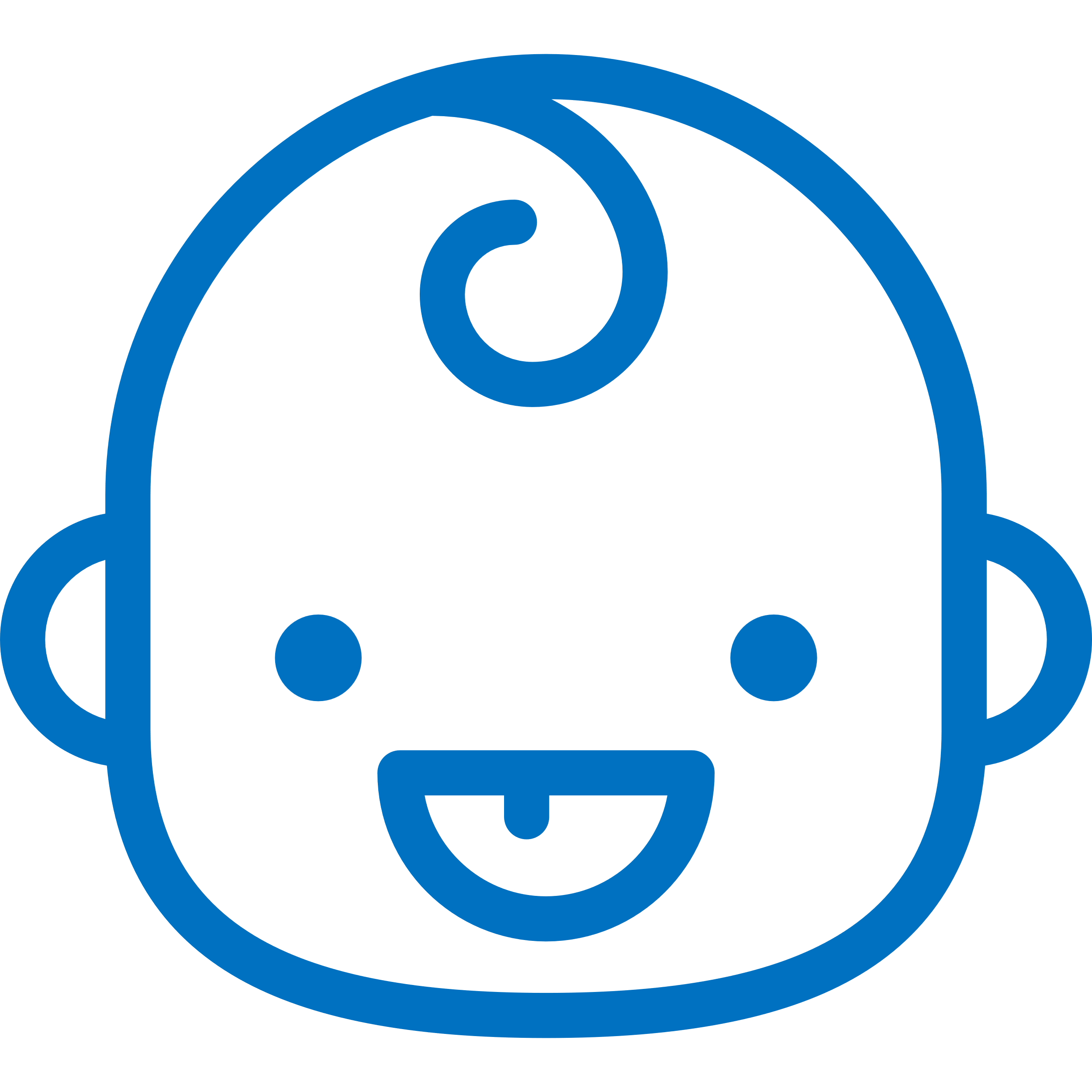 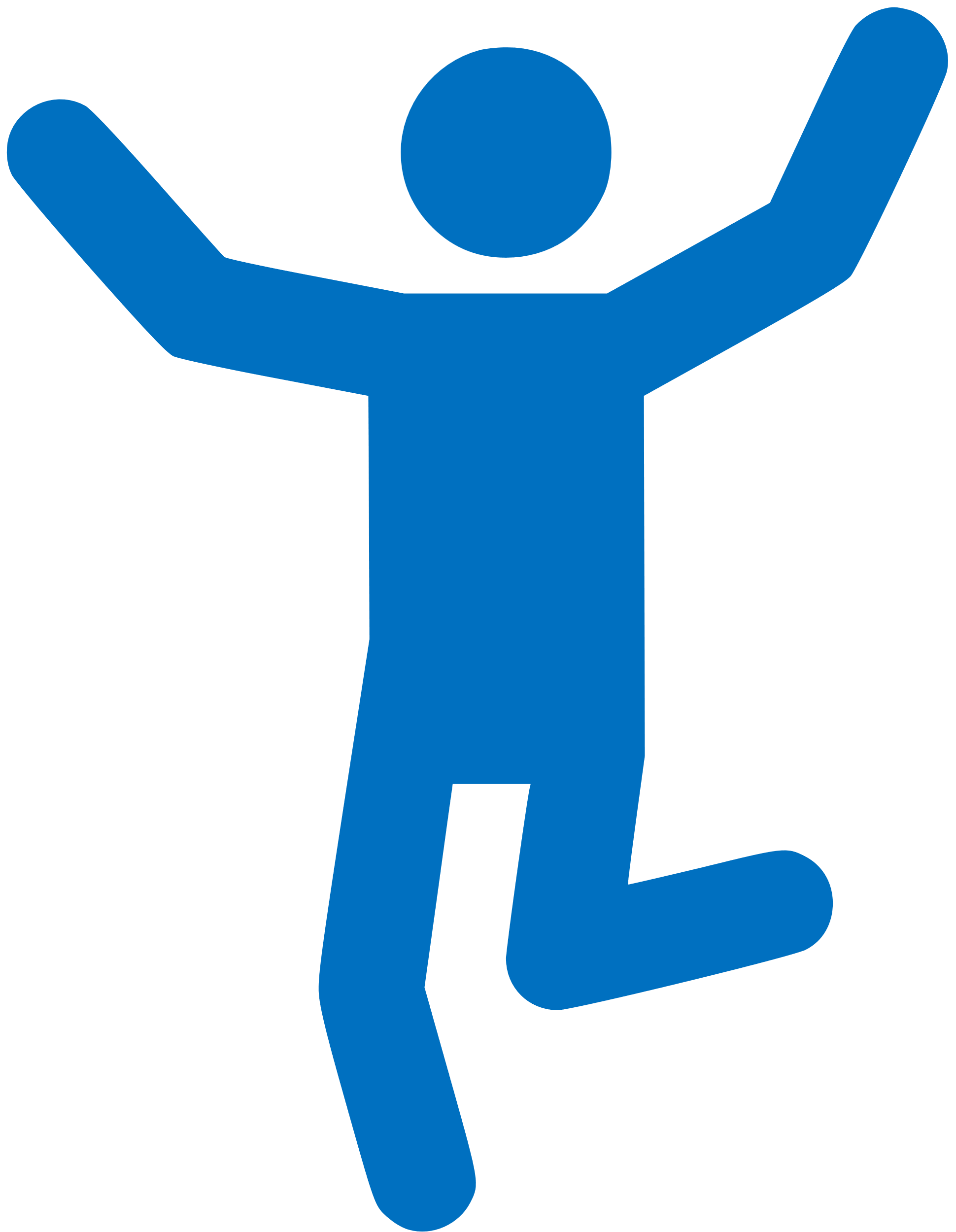 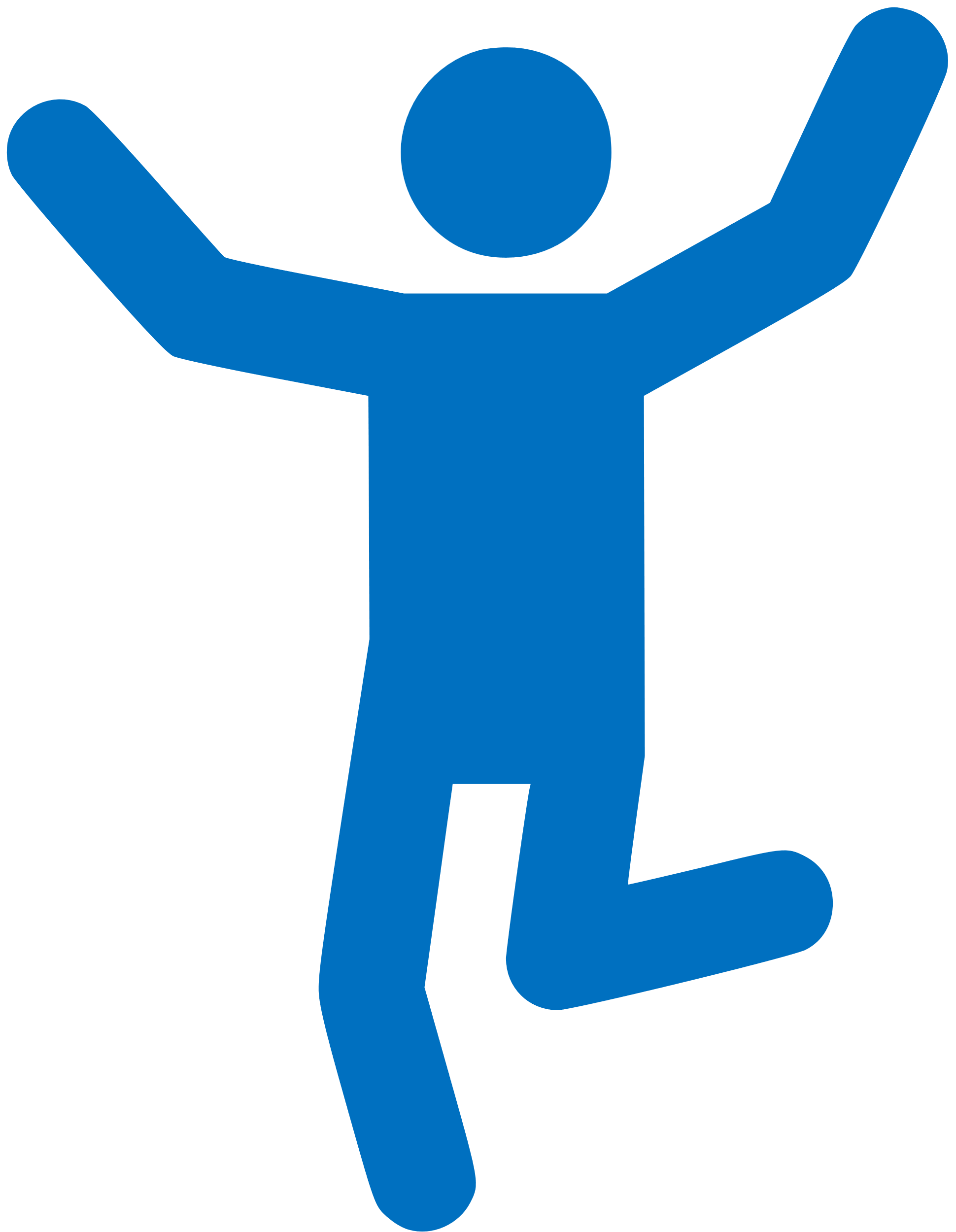 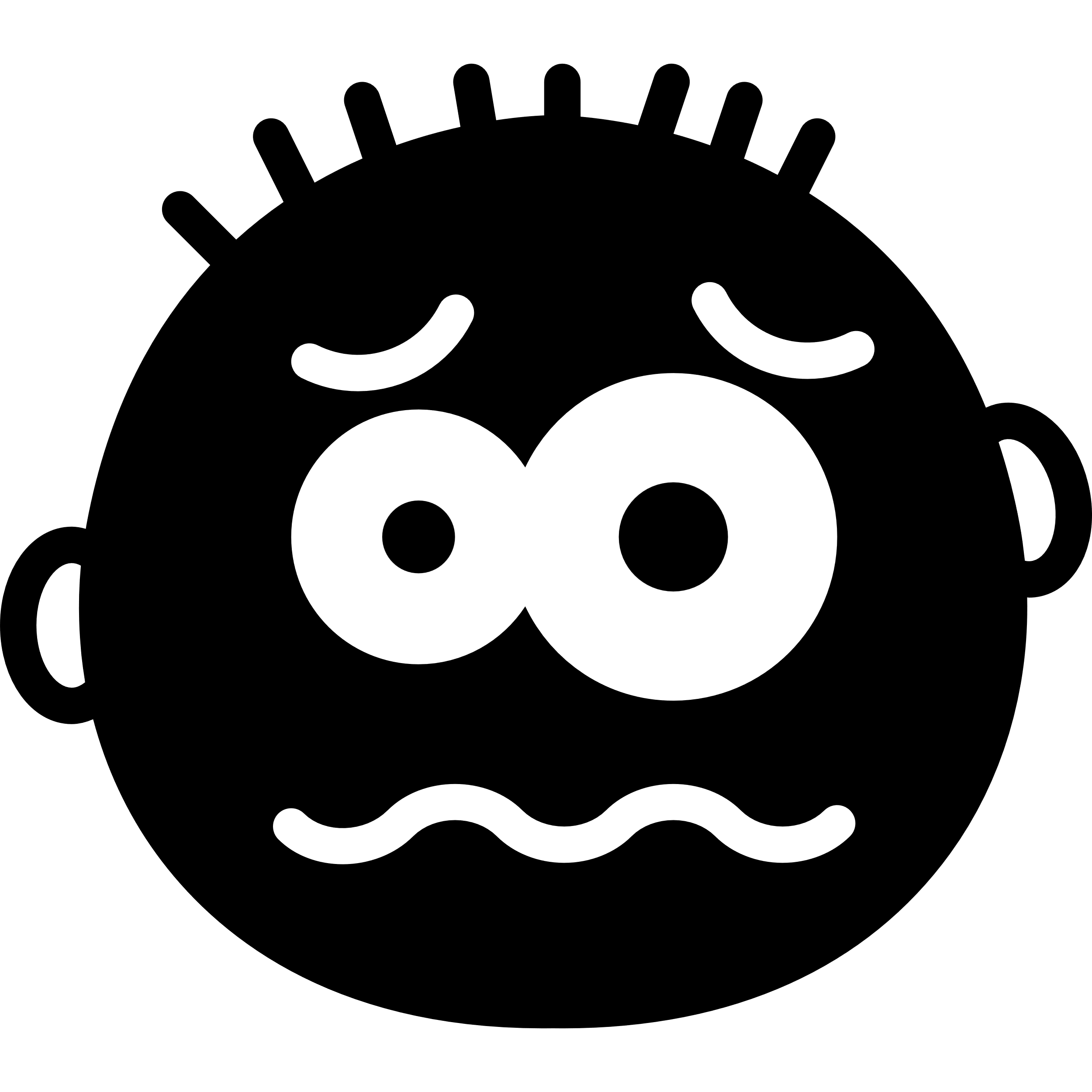 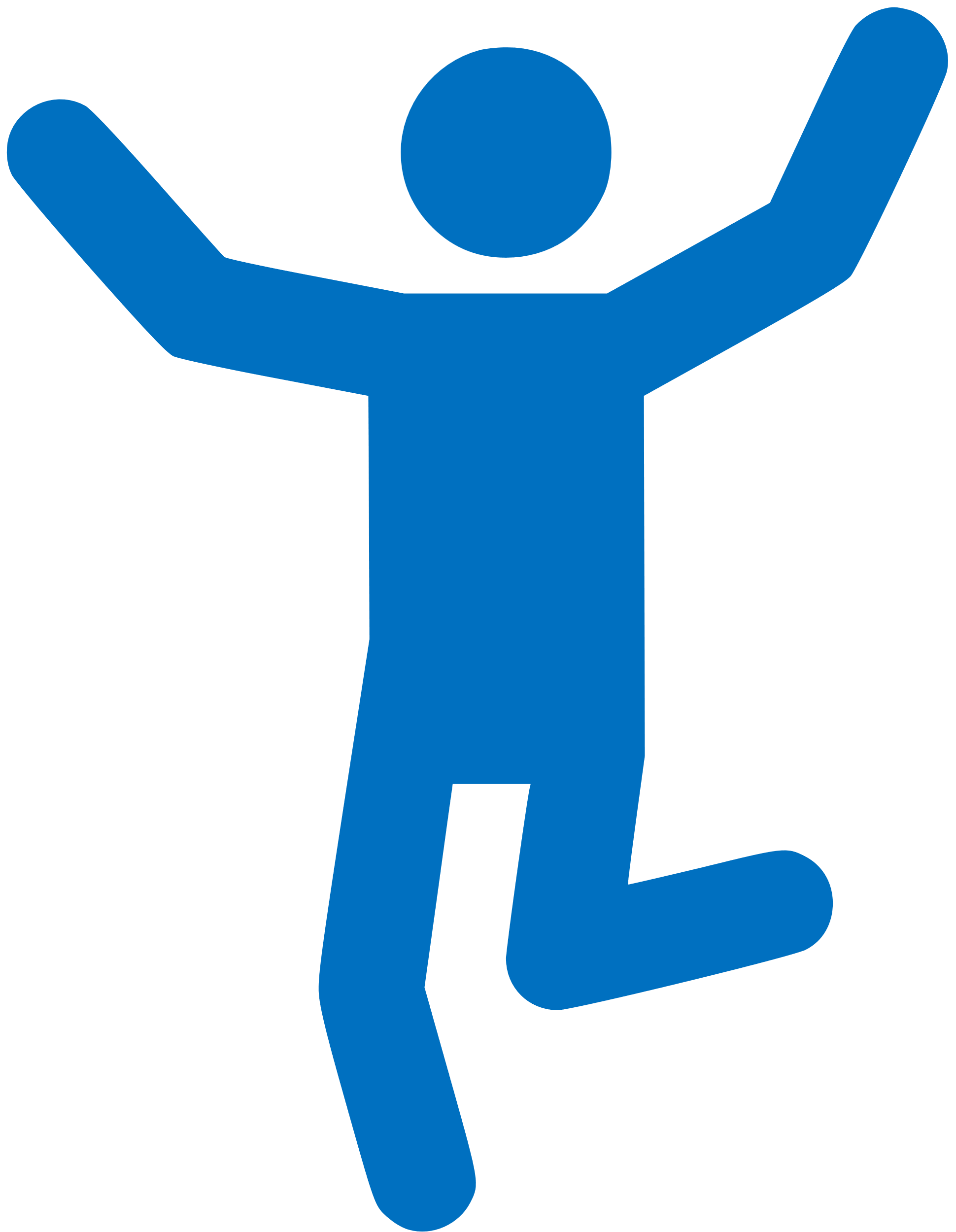 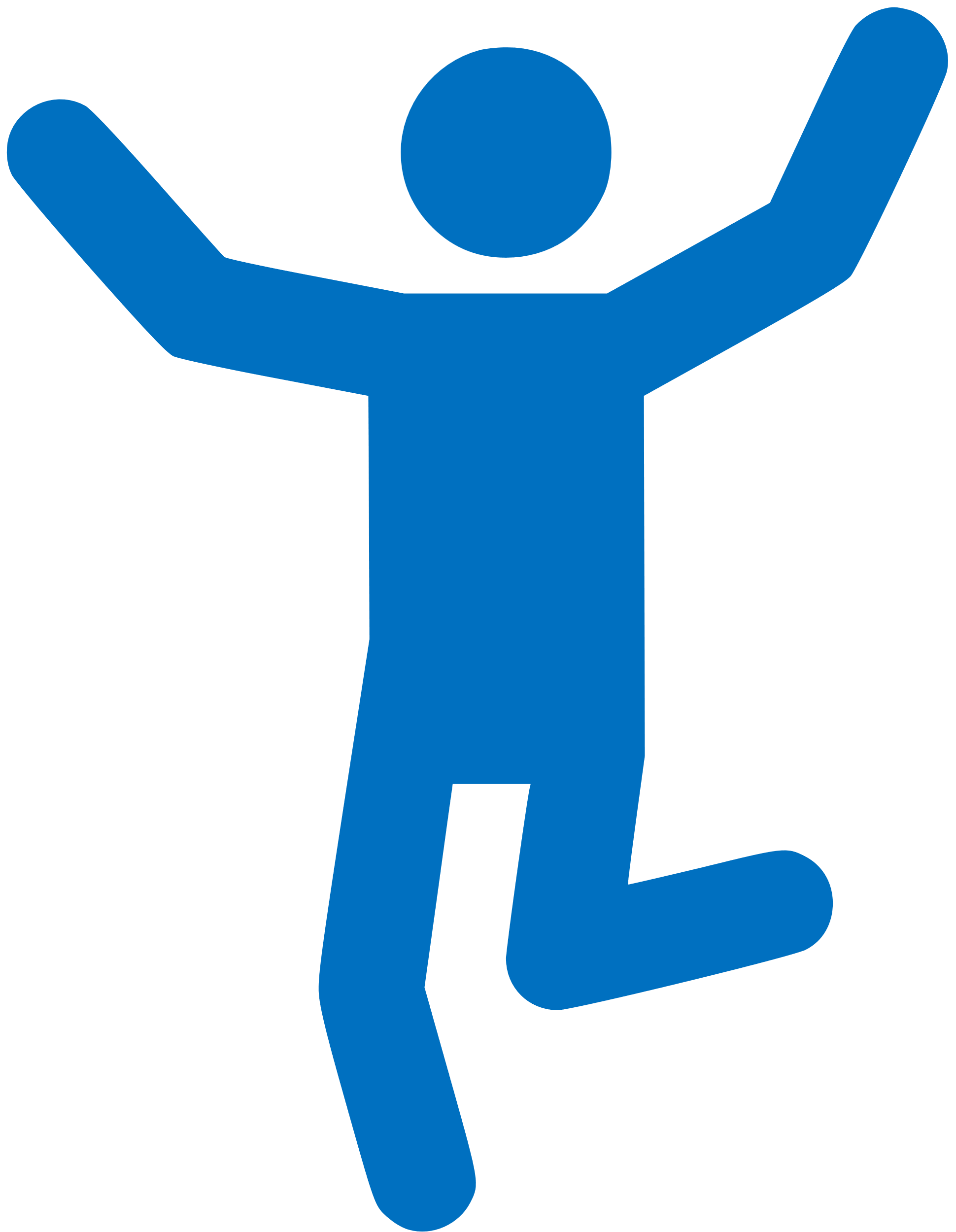 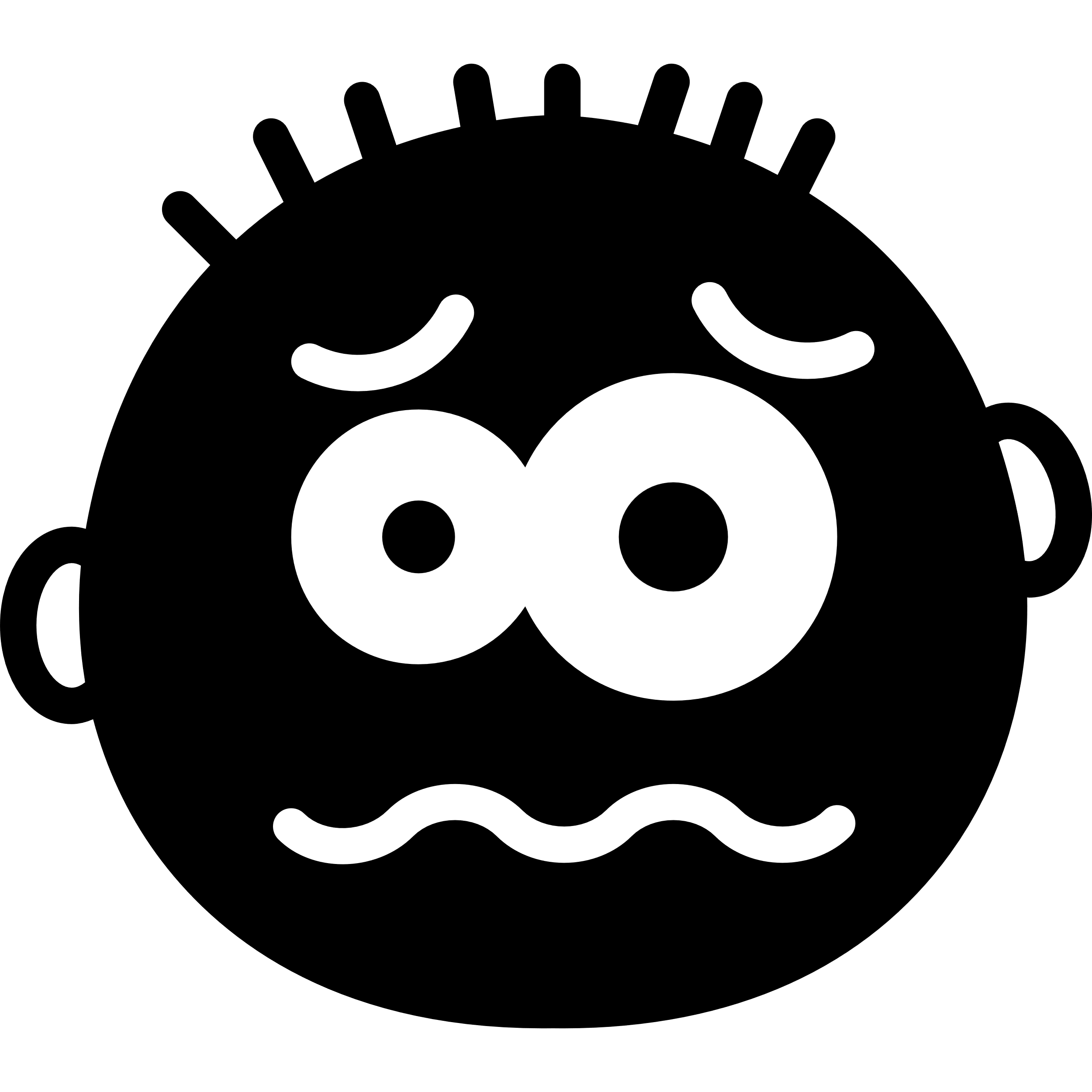 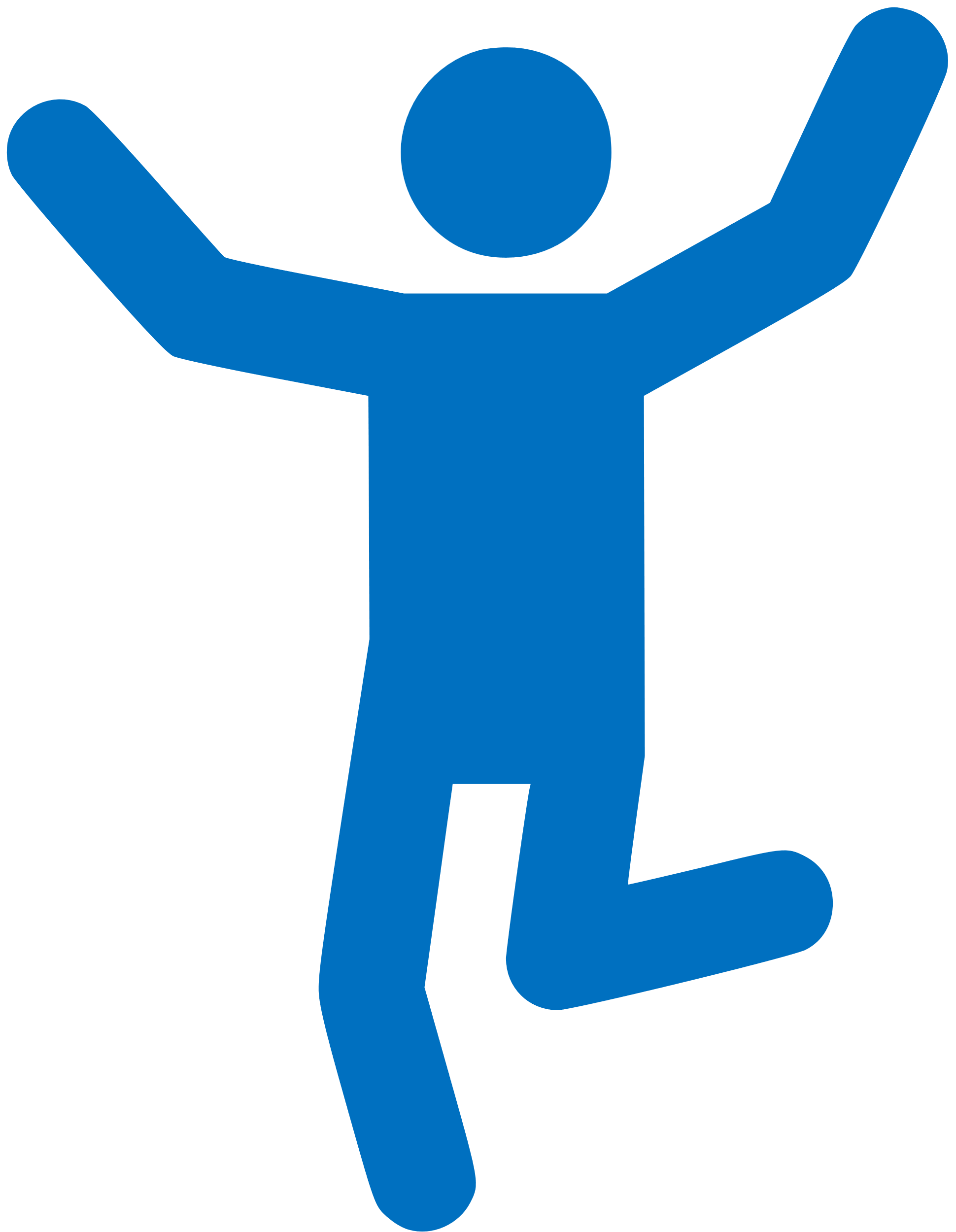 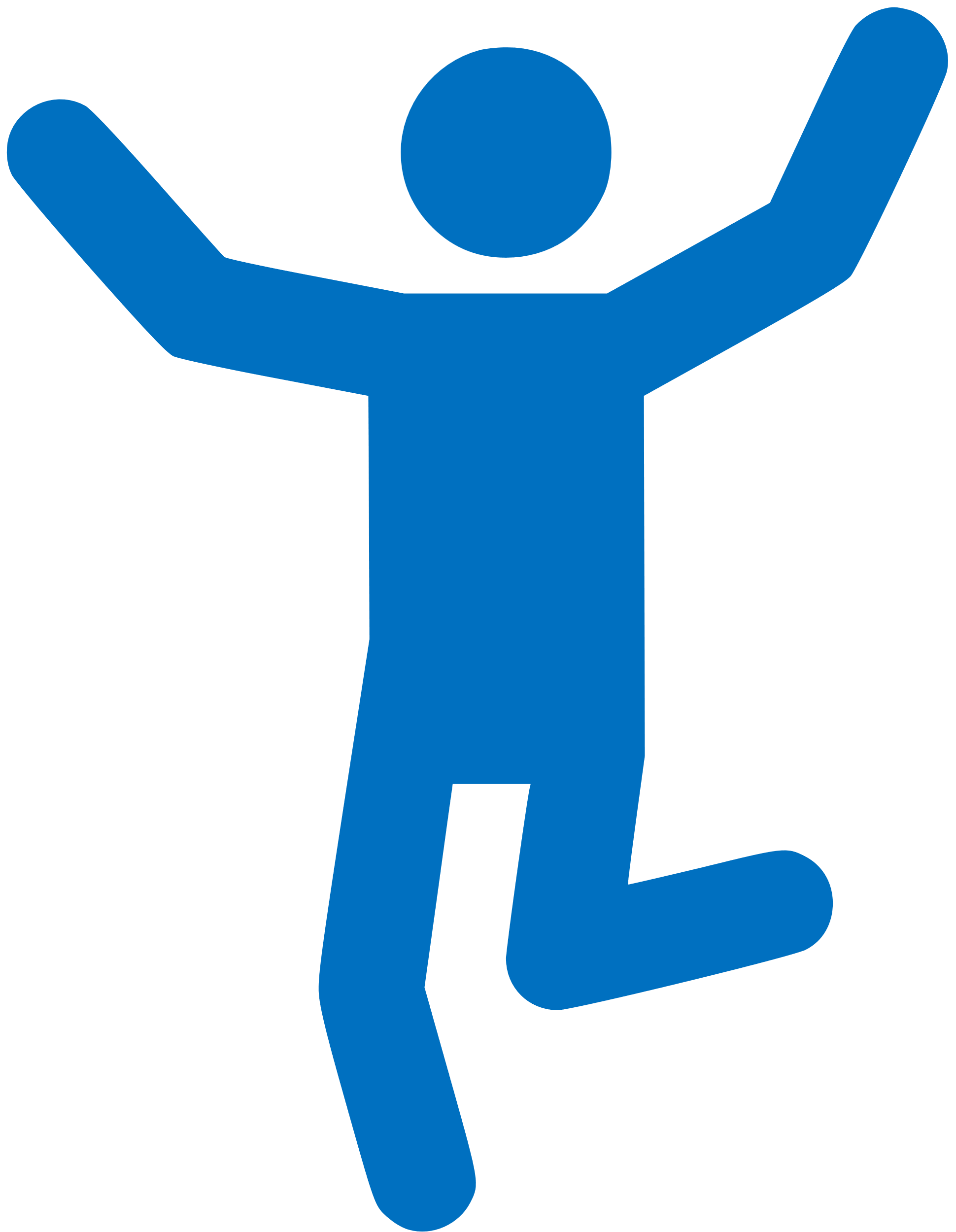 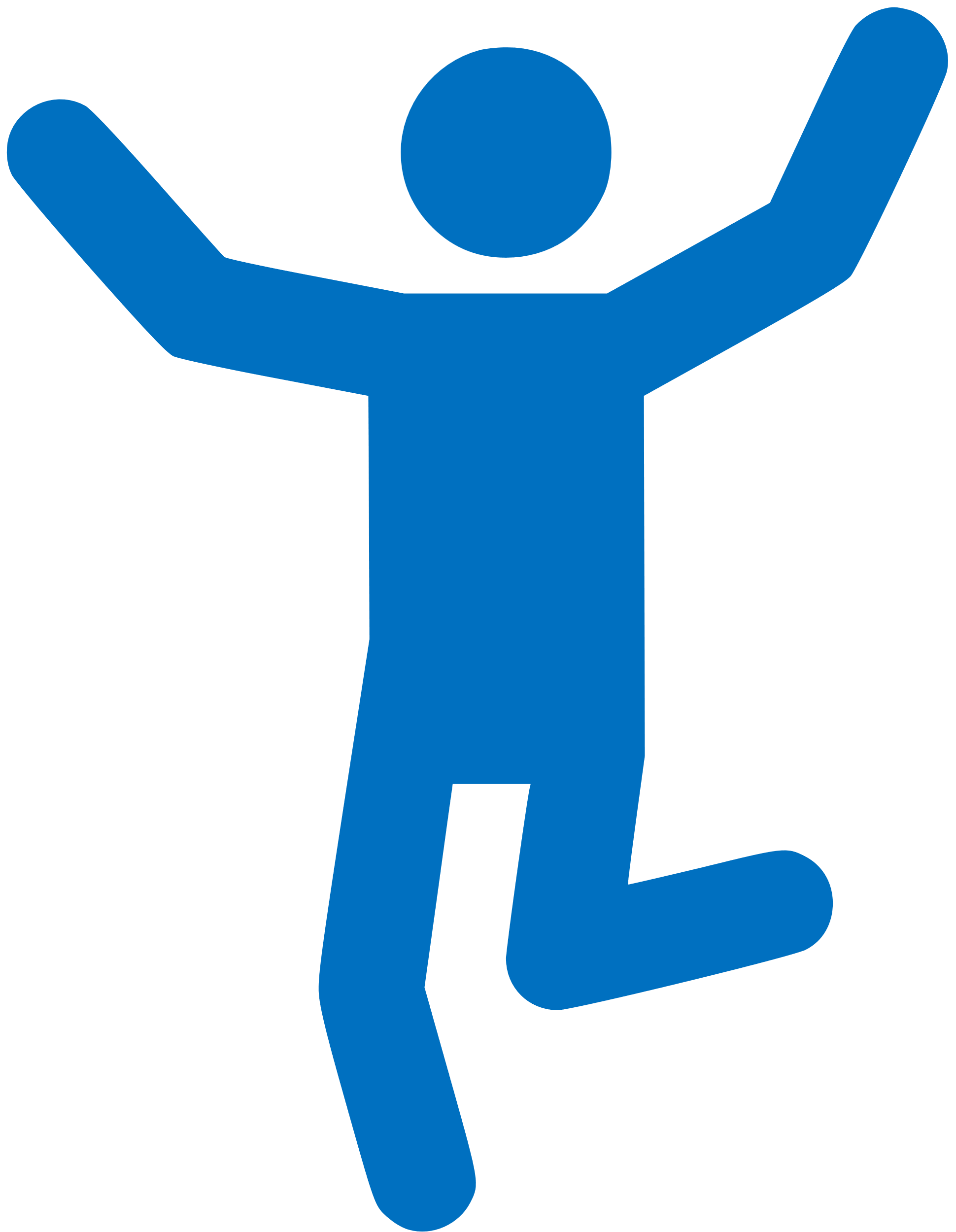 Healthy
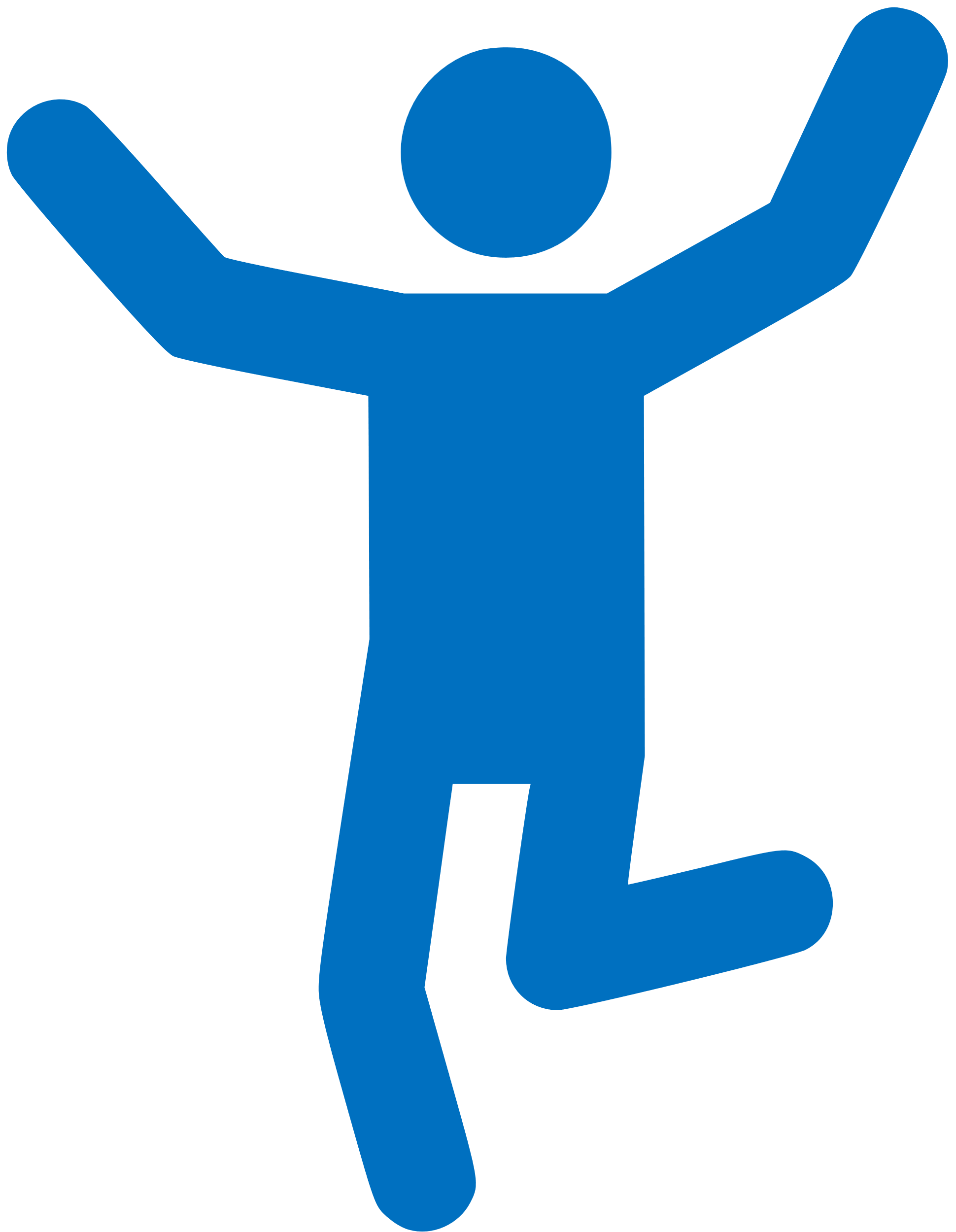 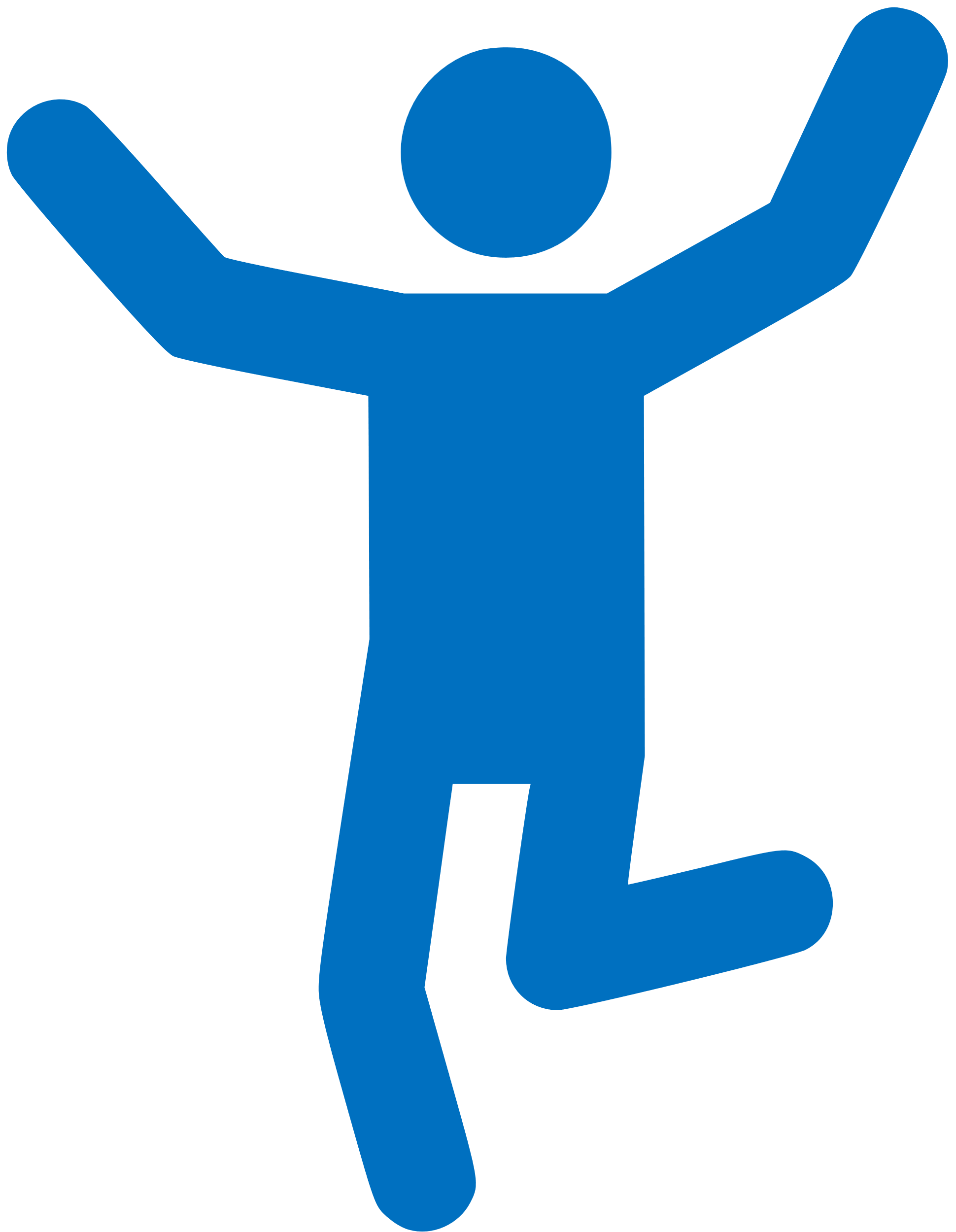 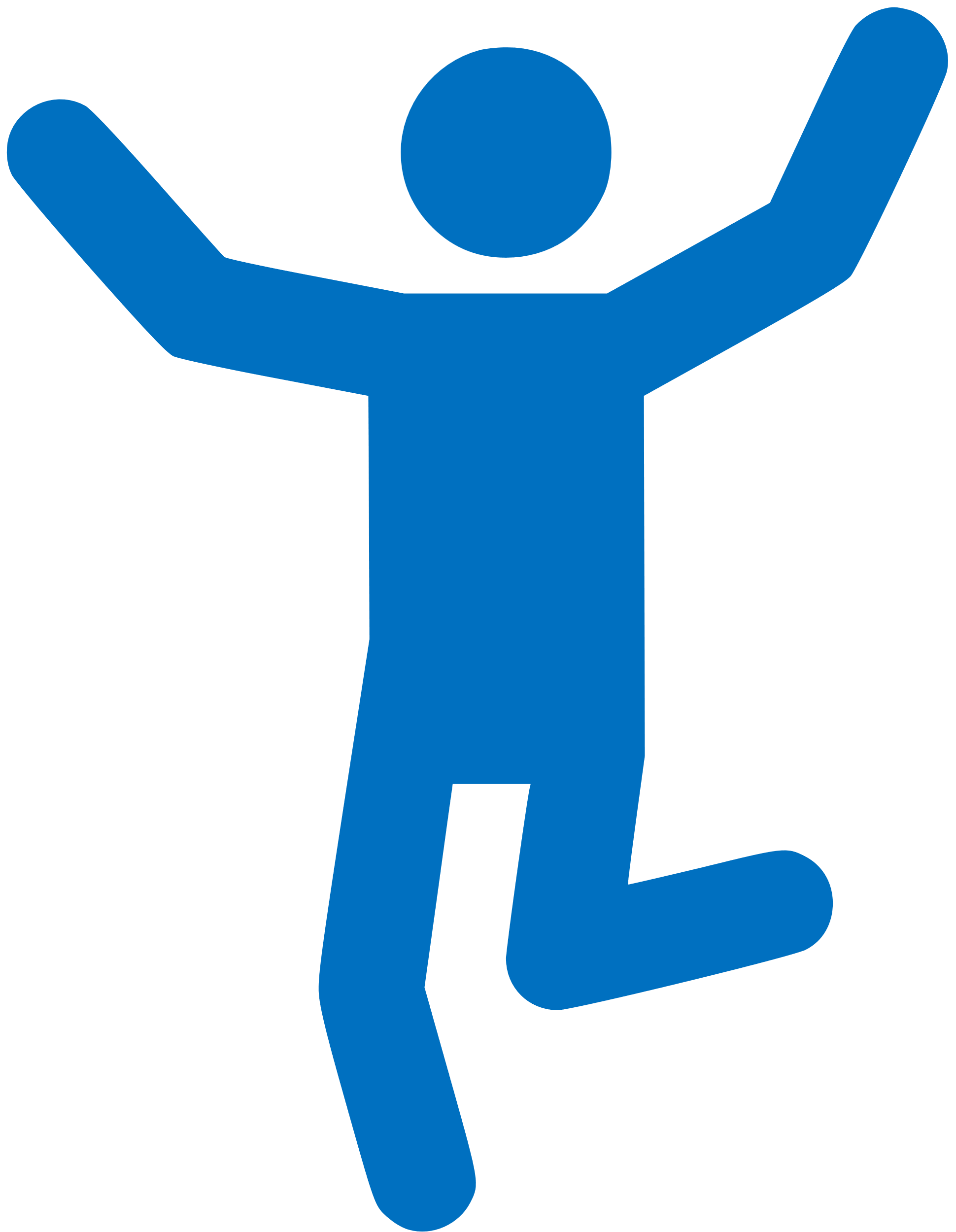 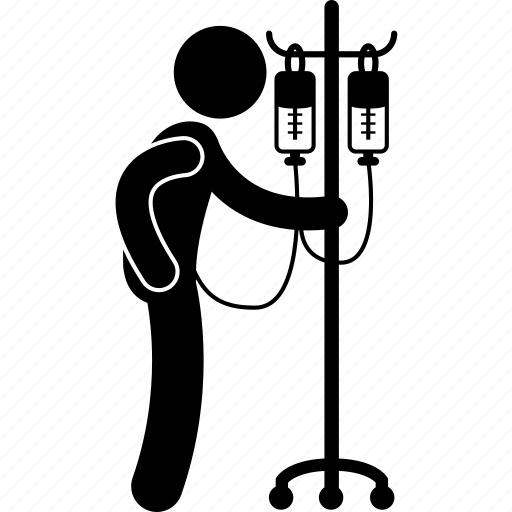 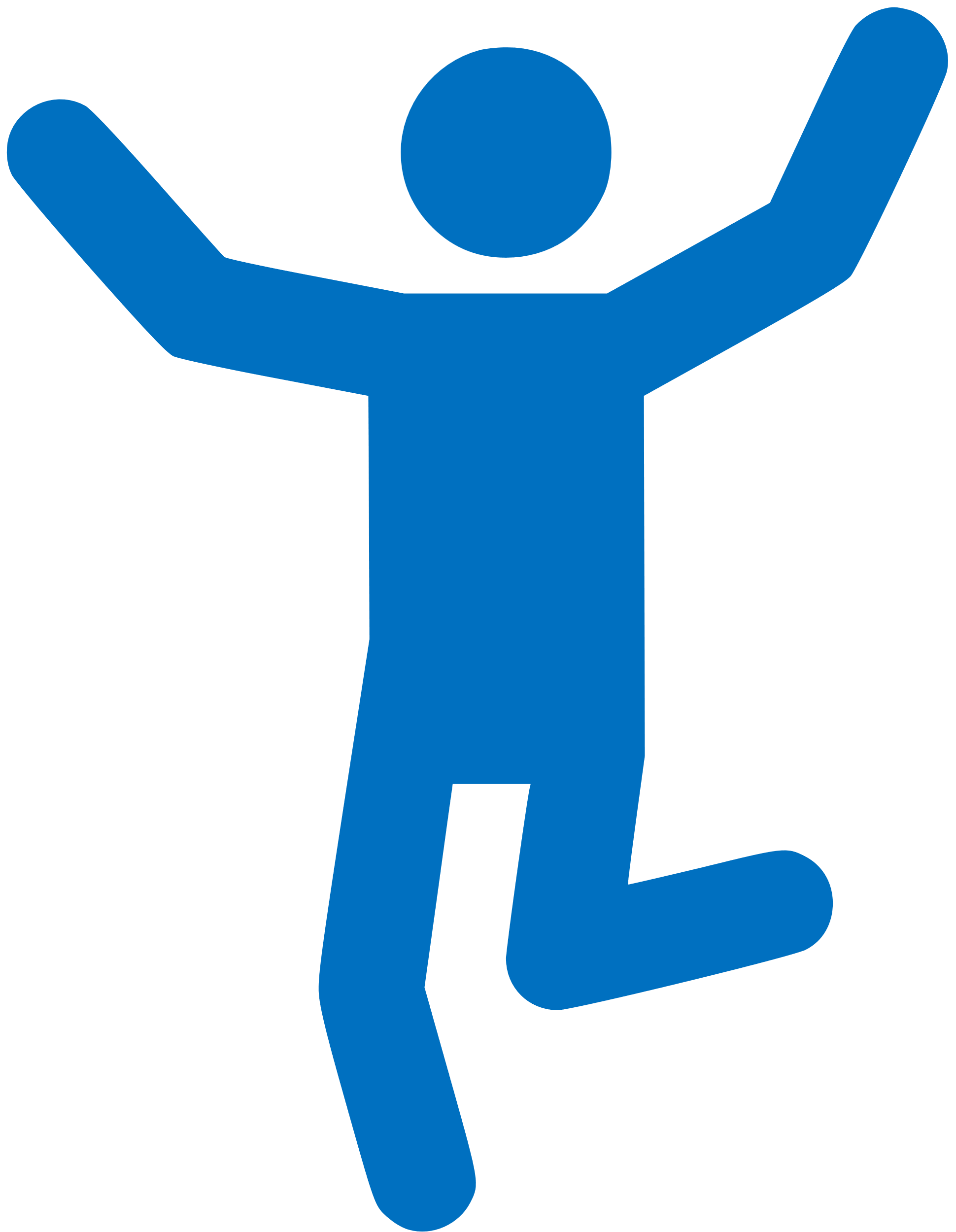 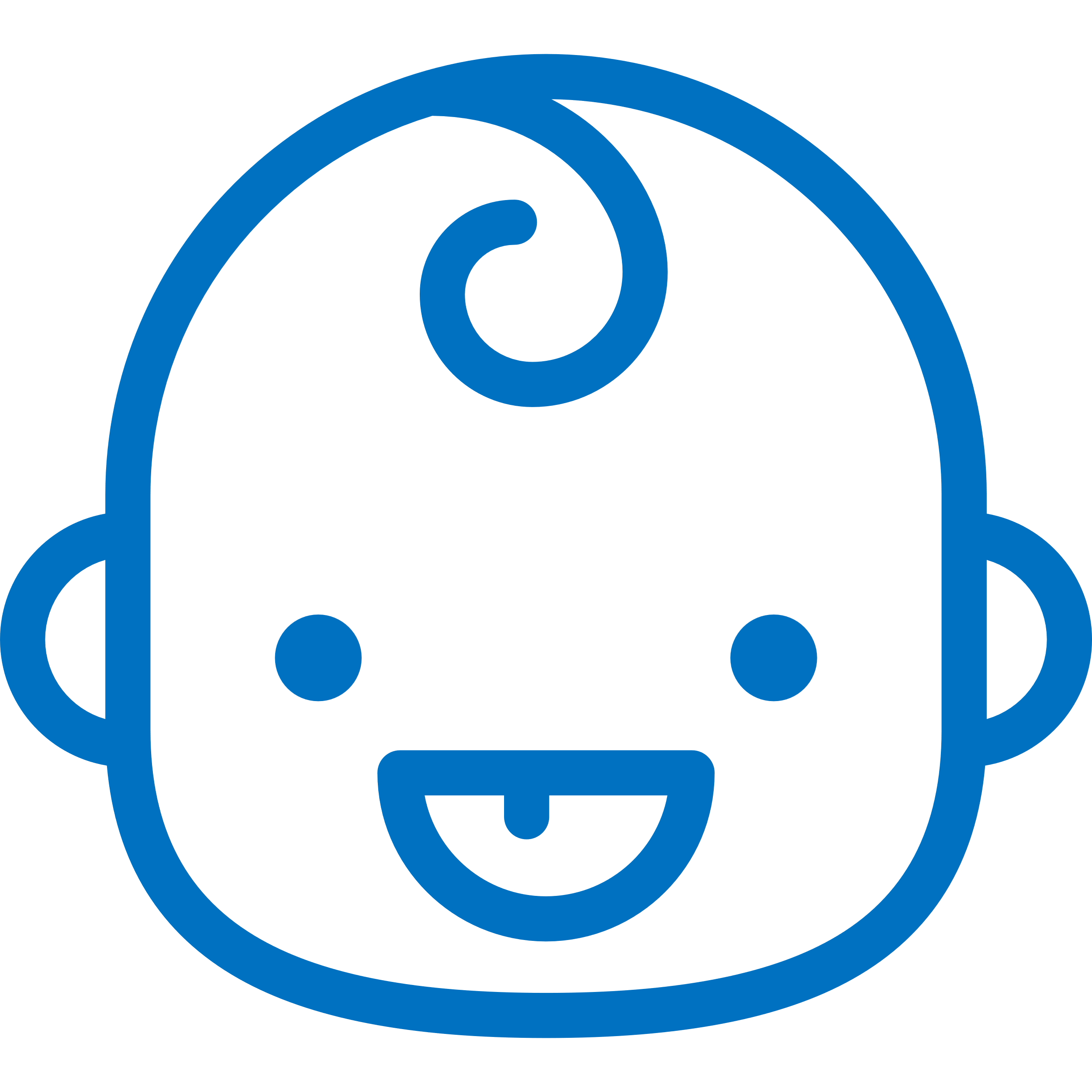 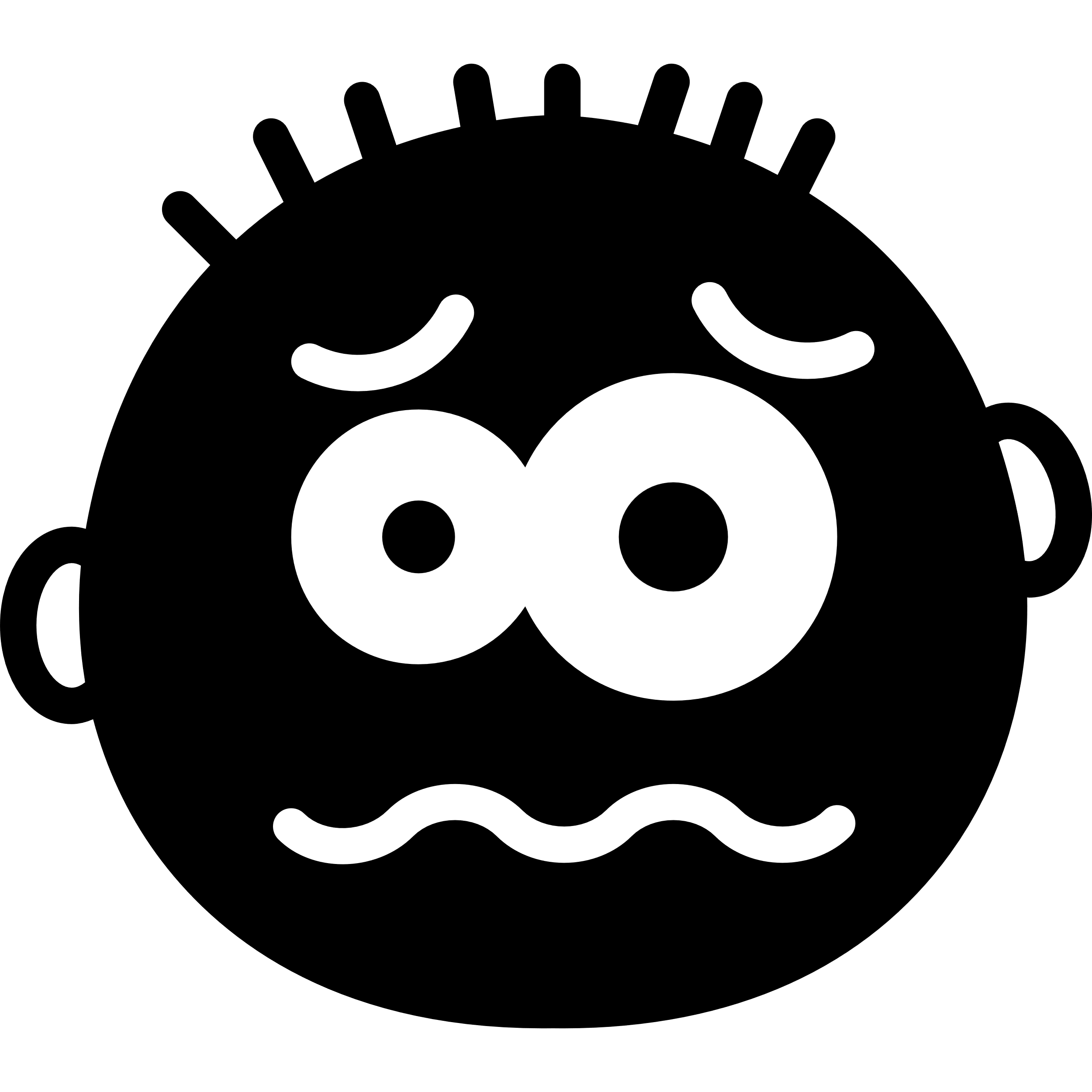 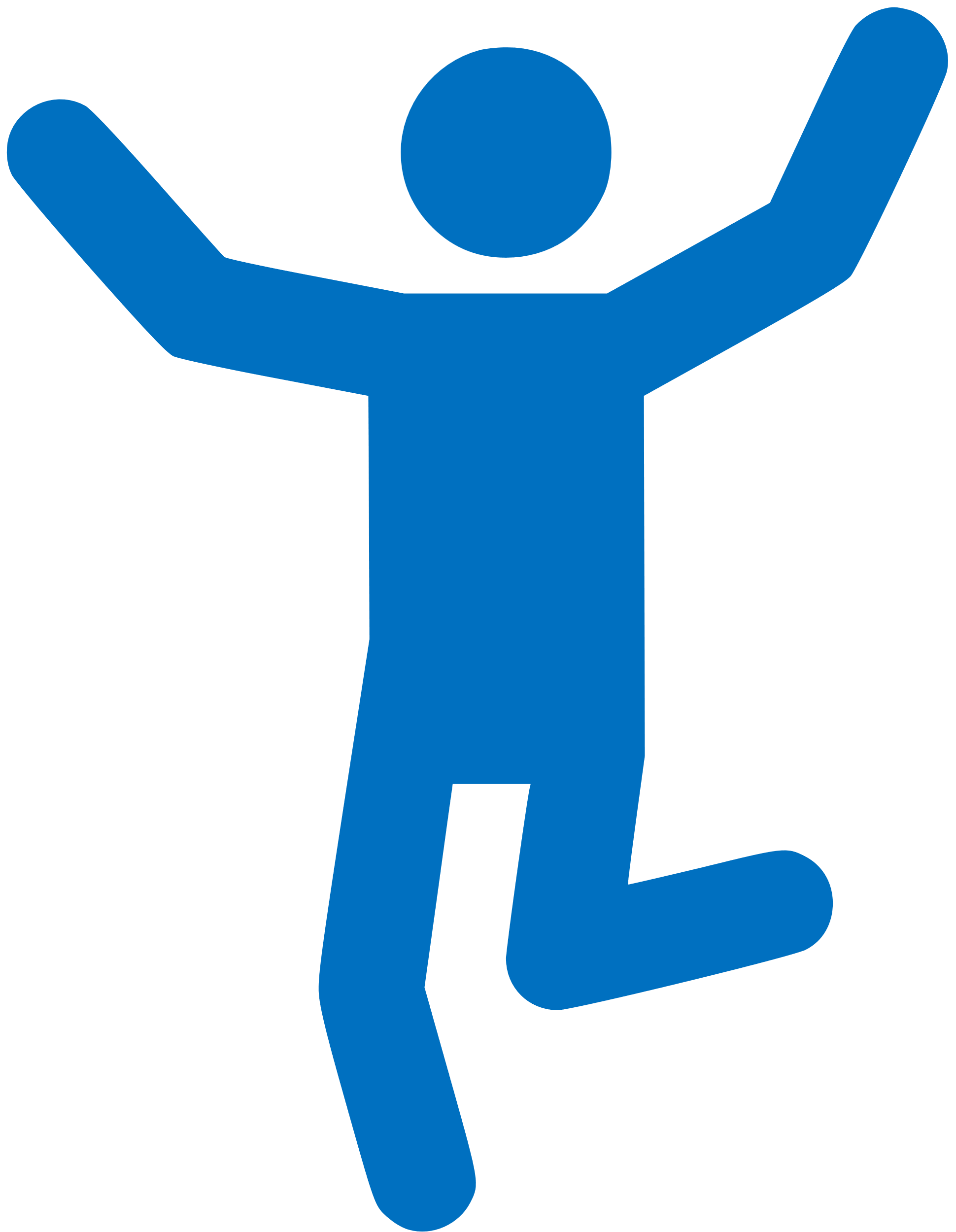 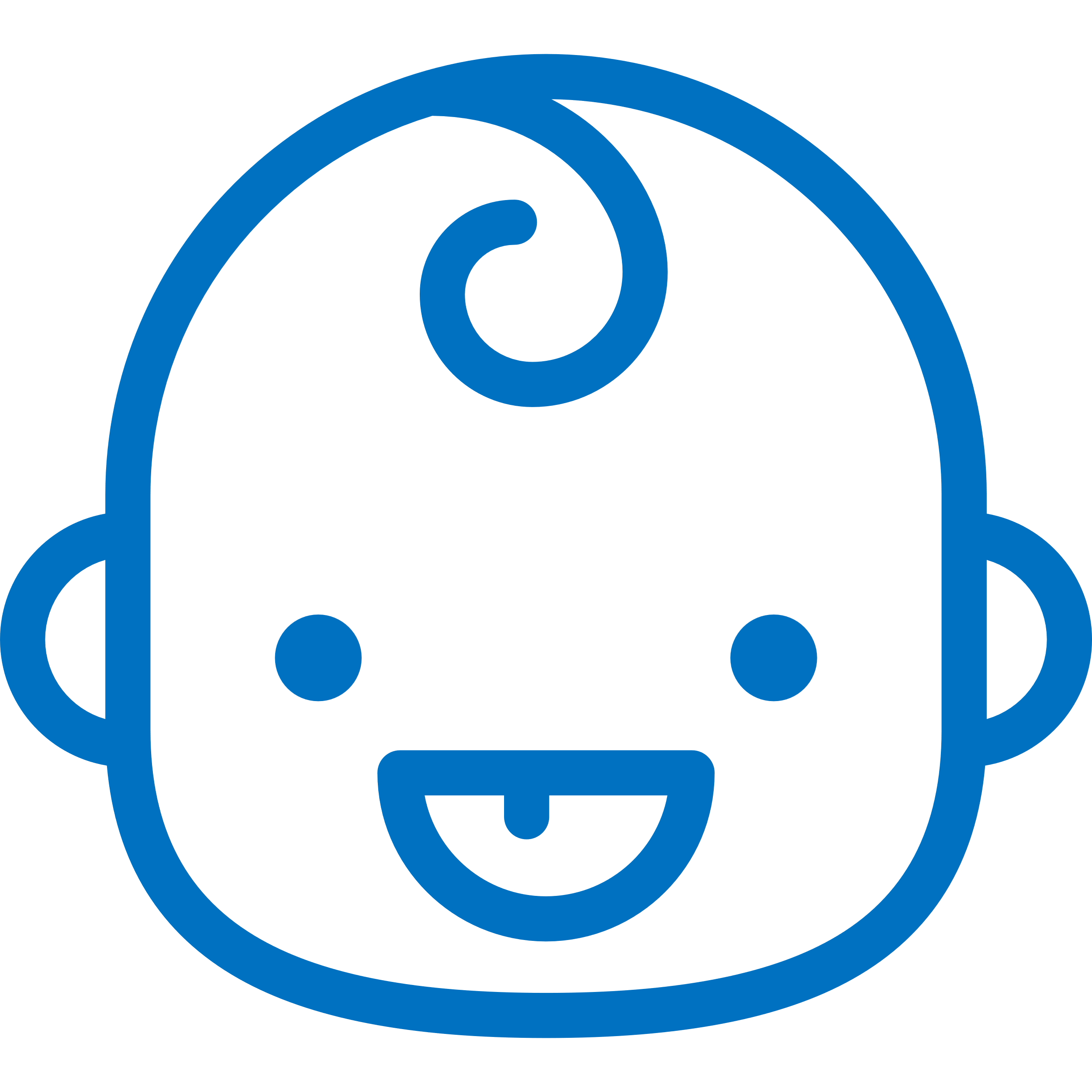 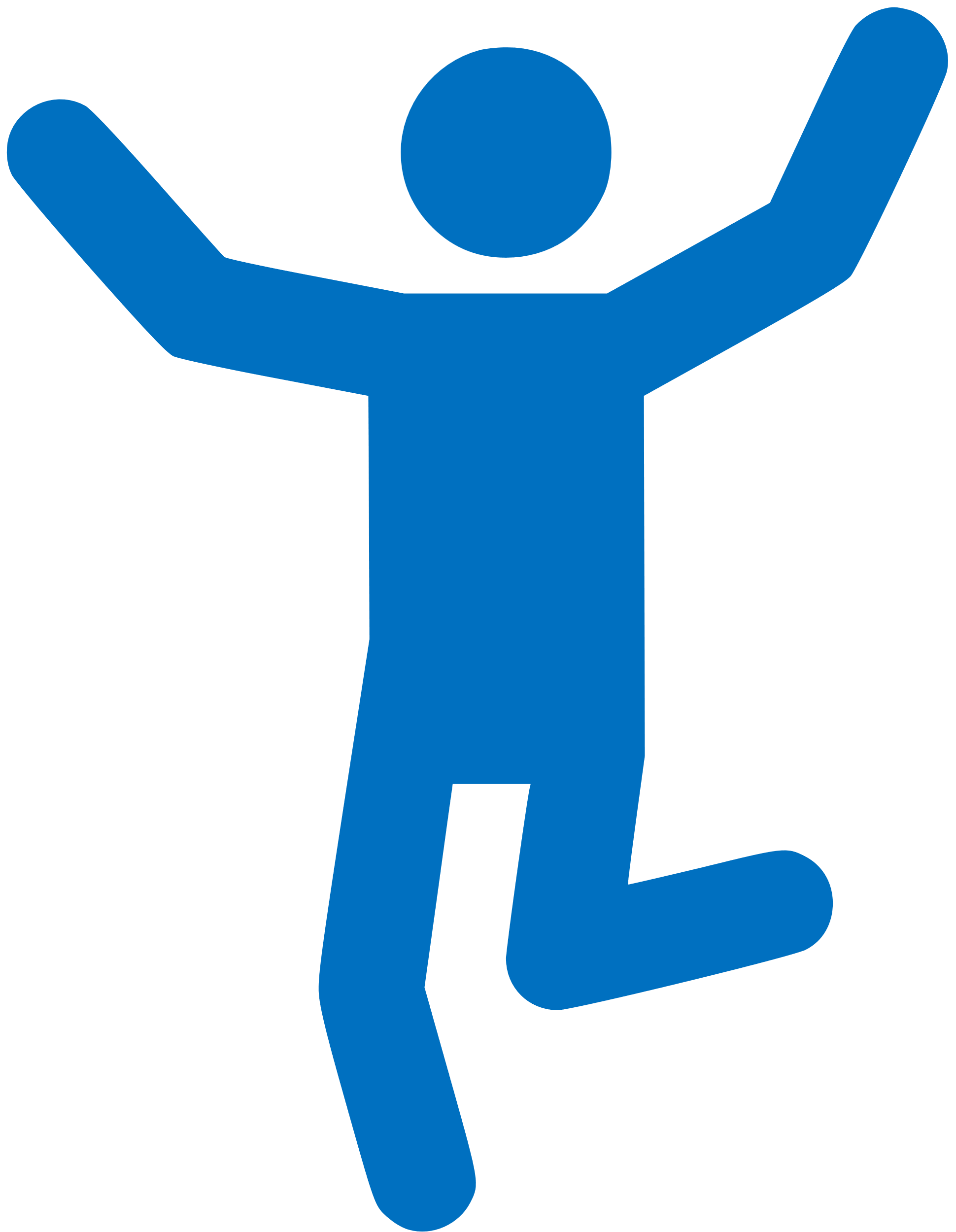 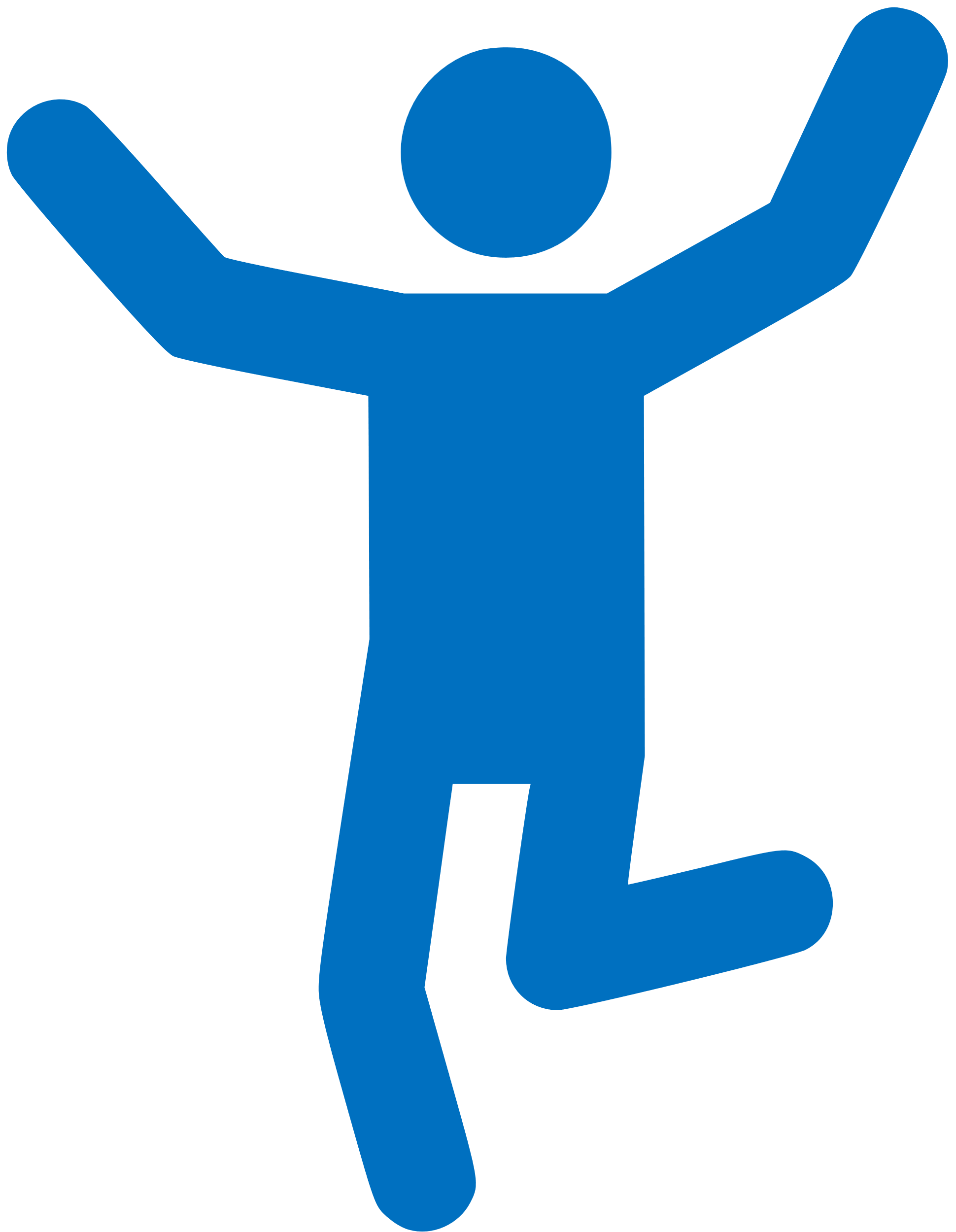 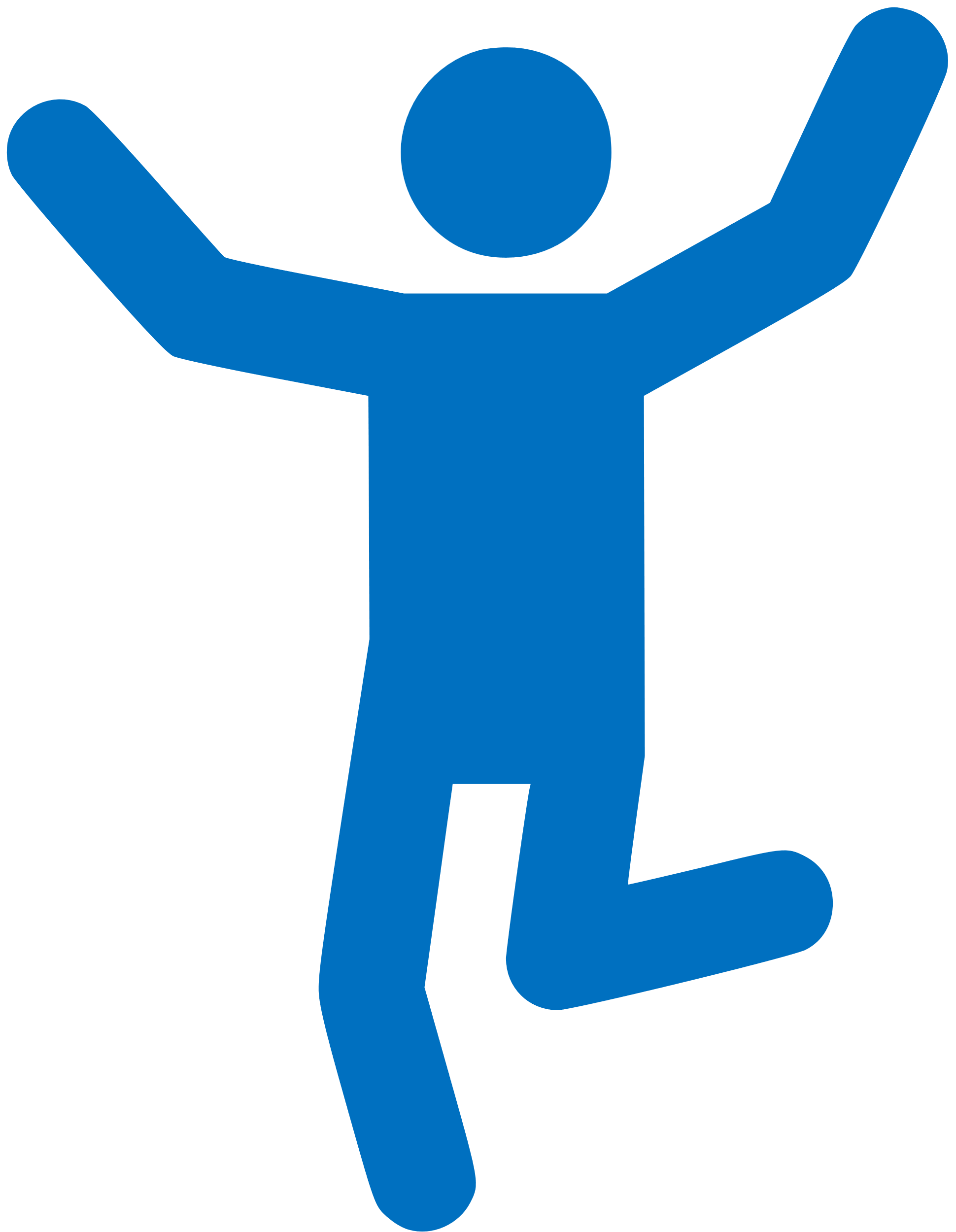 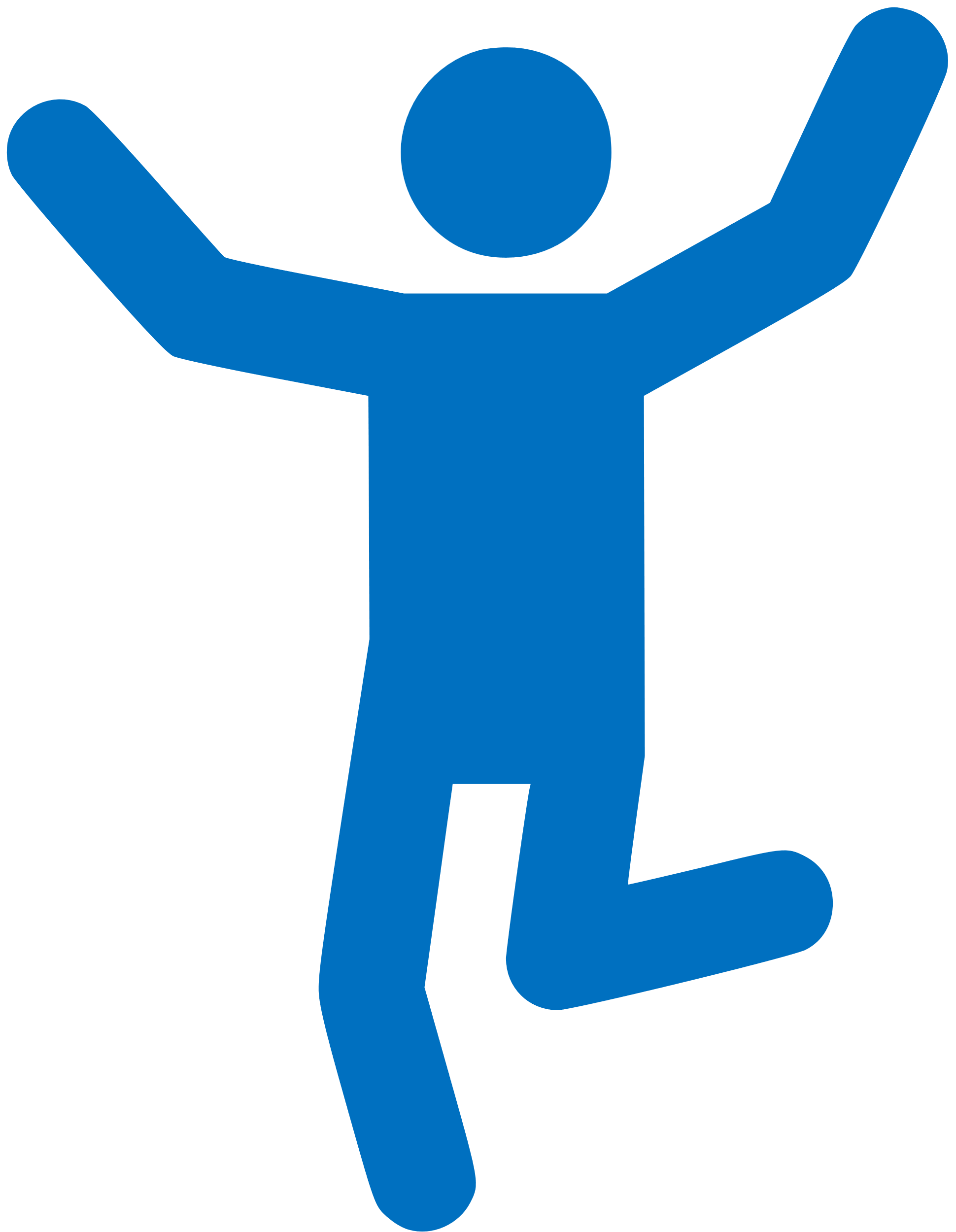 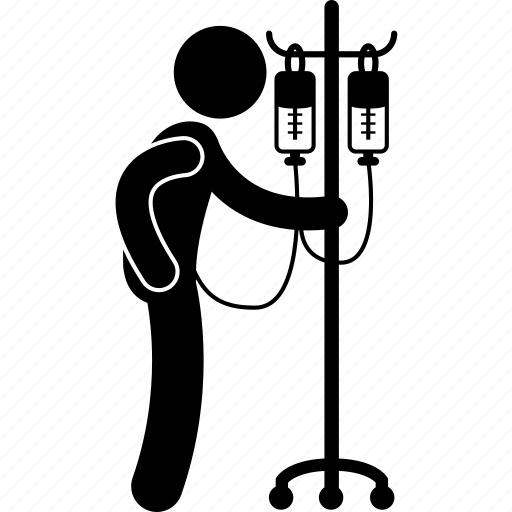 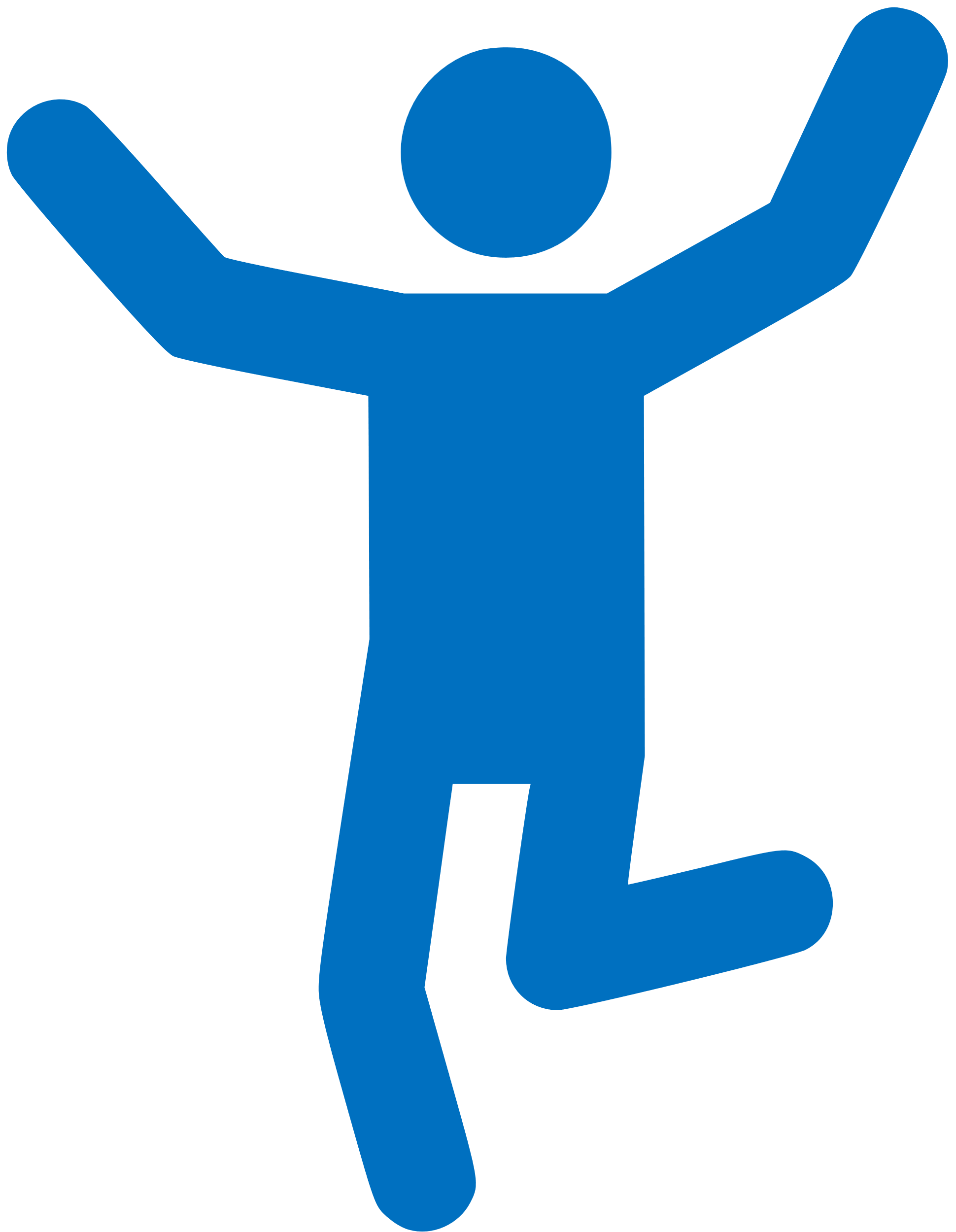 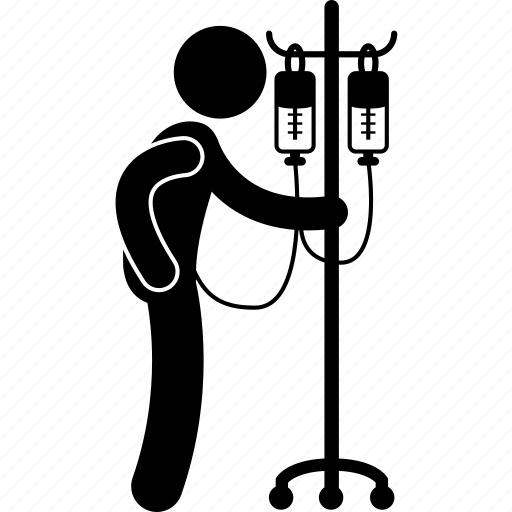 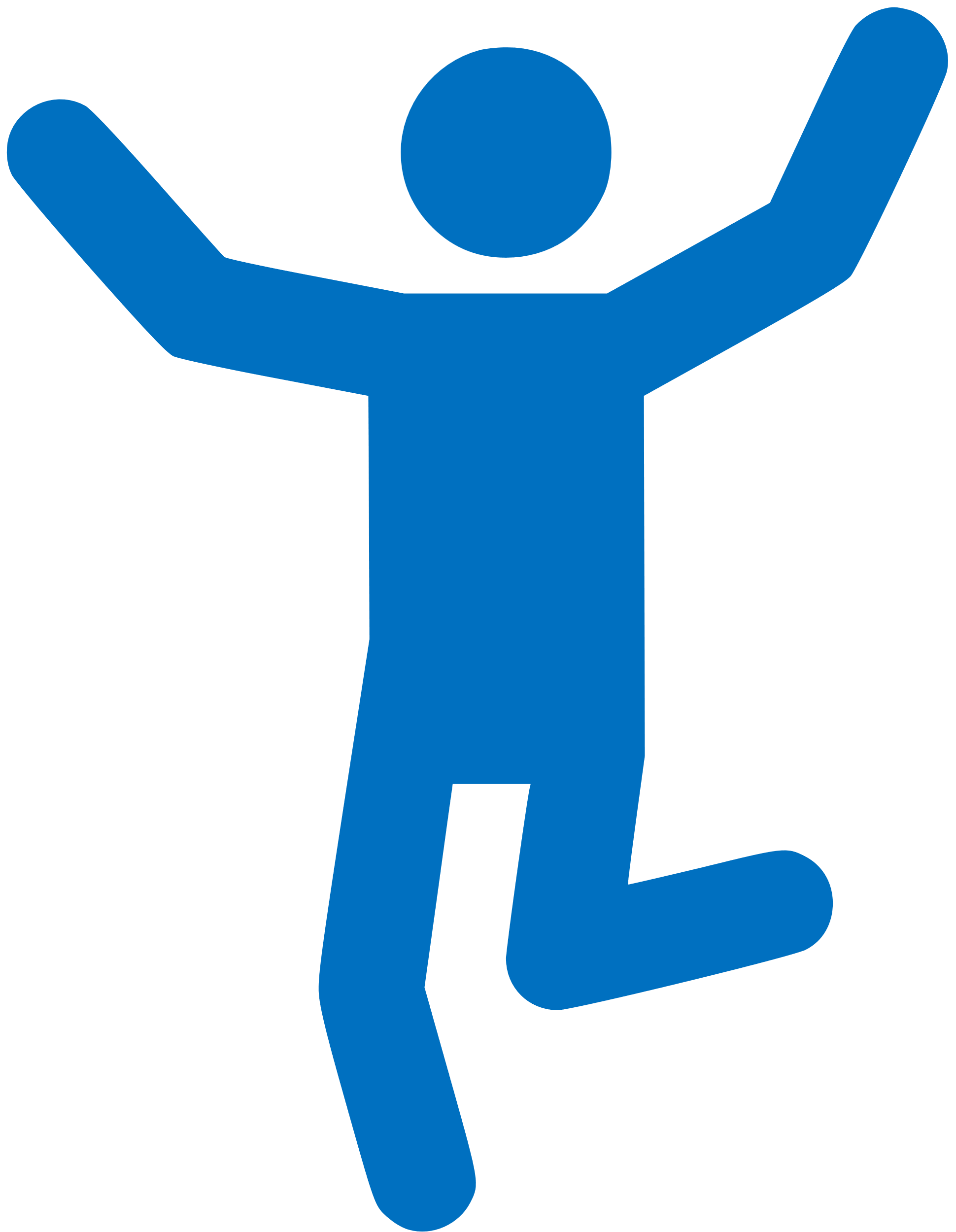 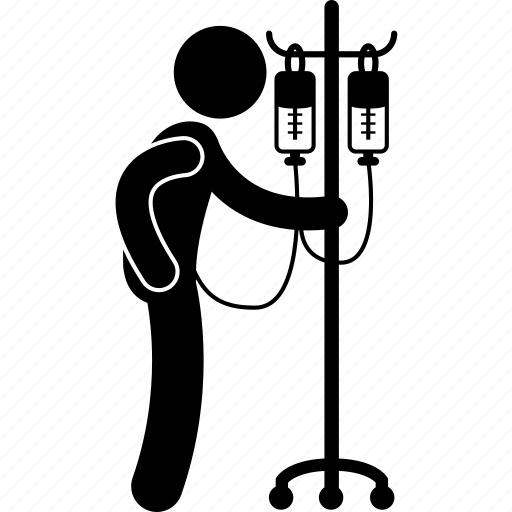 Activity level
Healthy
Activity level
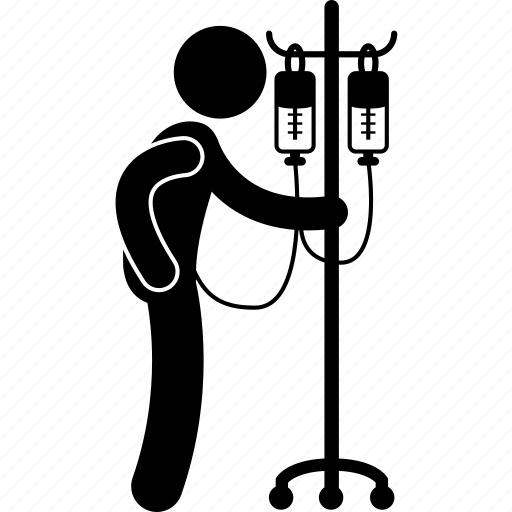 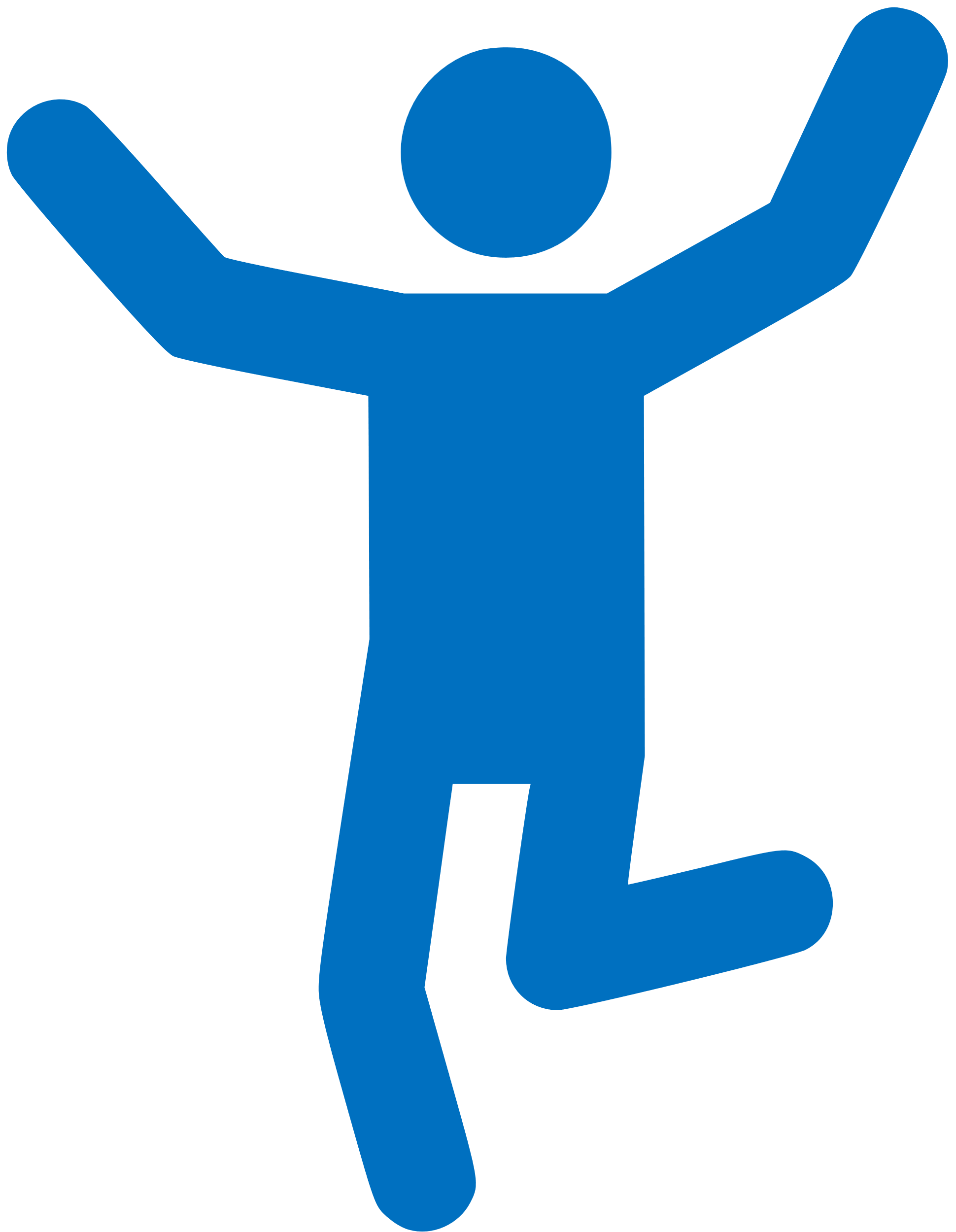 Sick
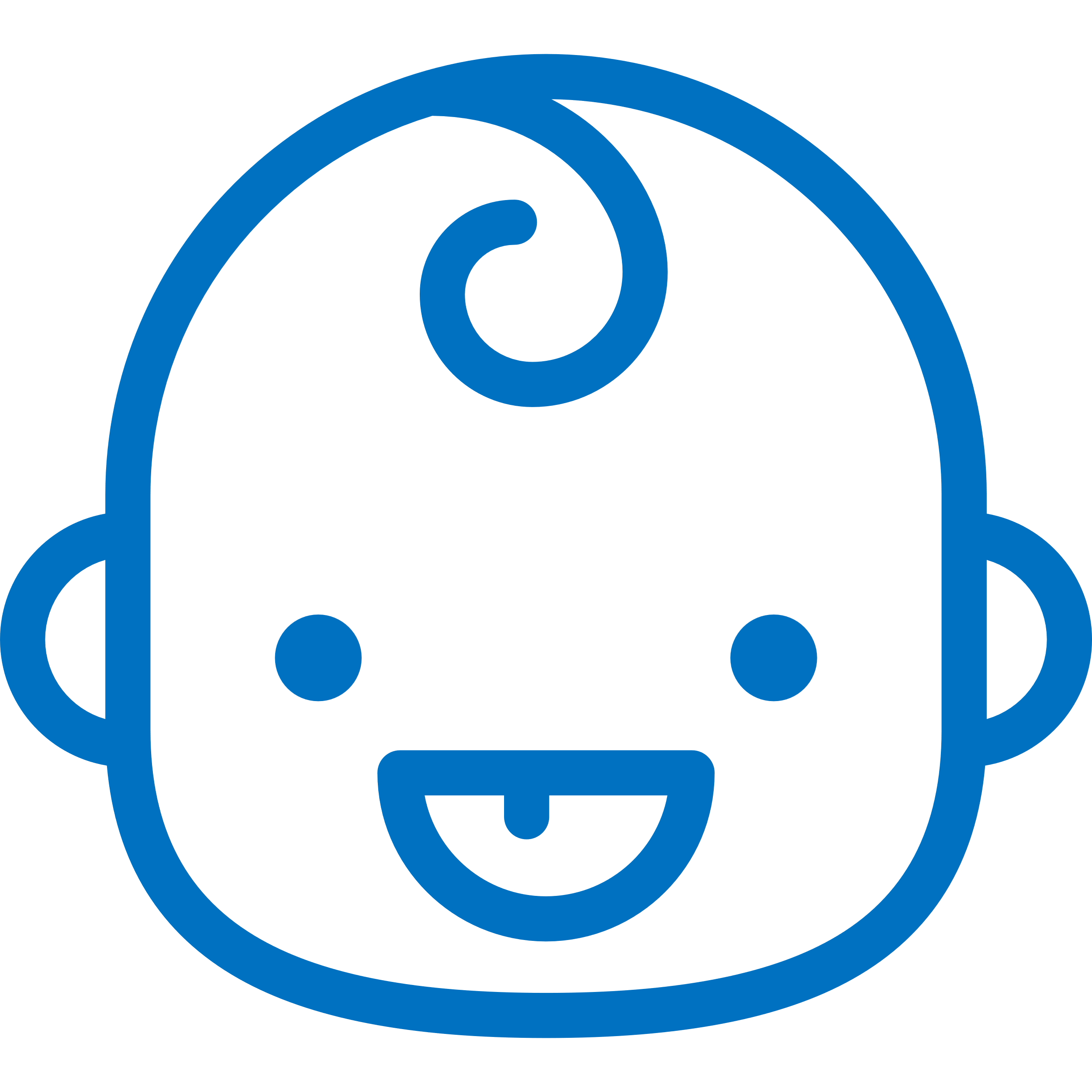 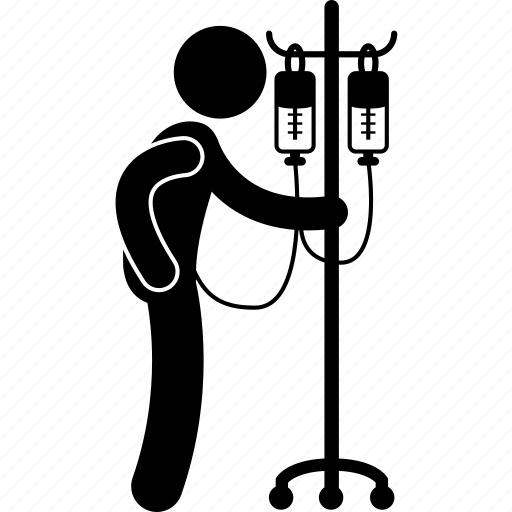 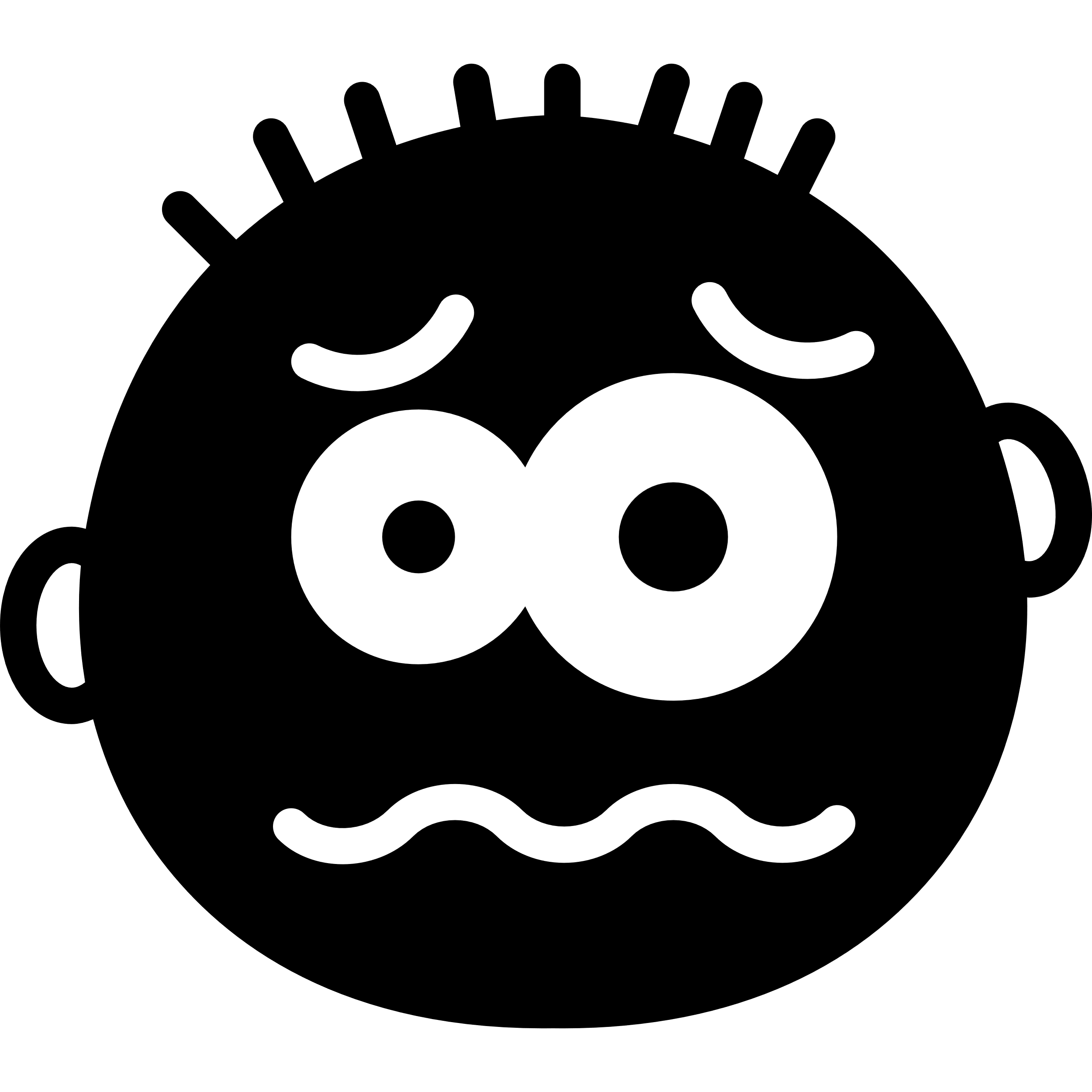 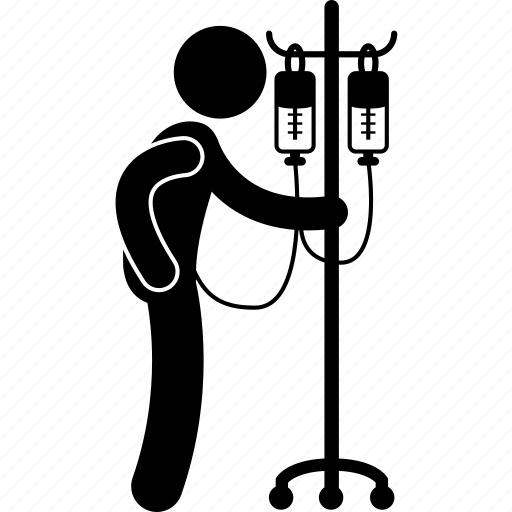 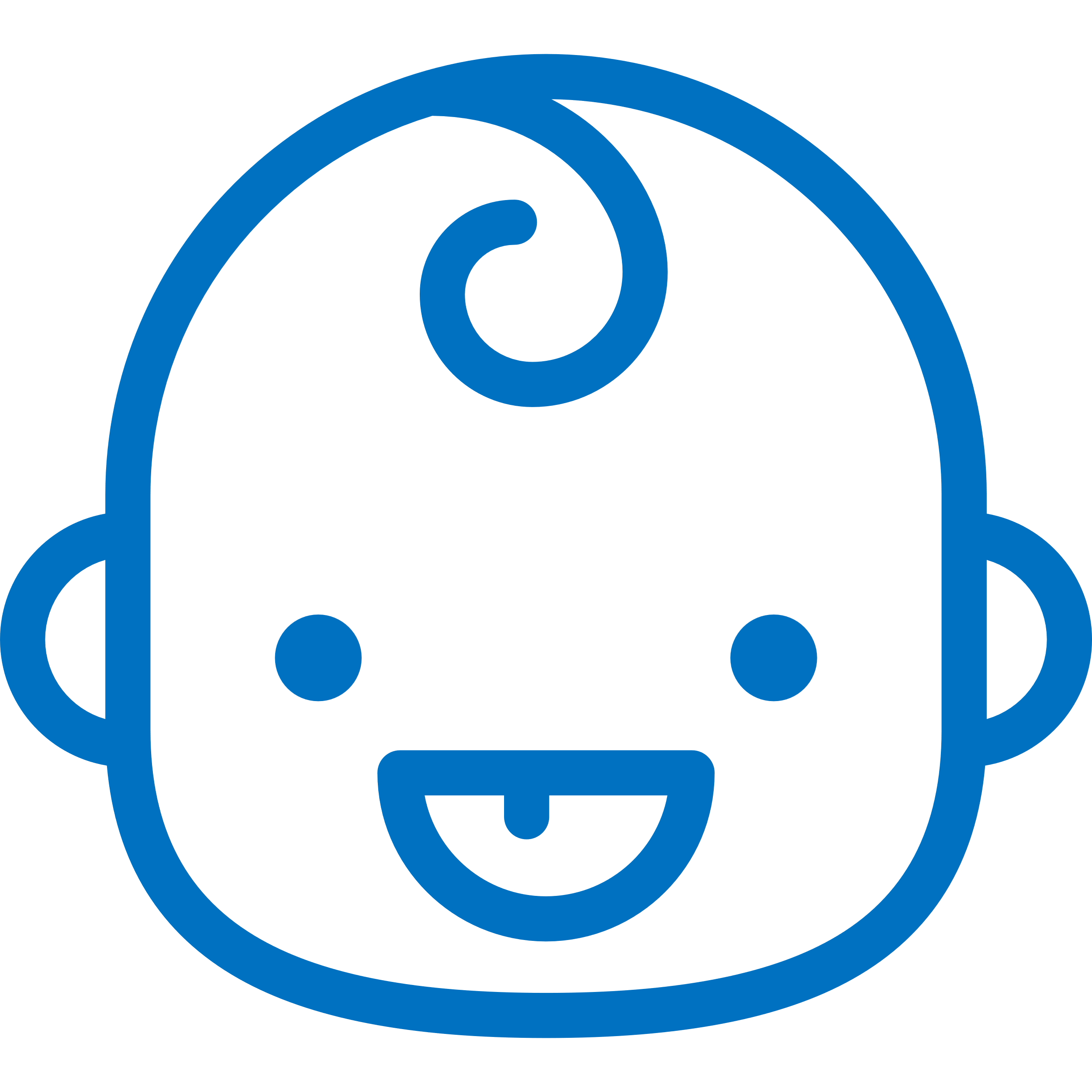 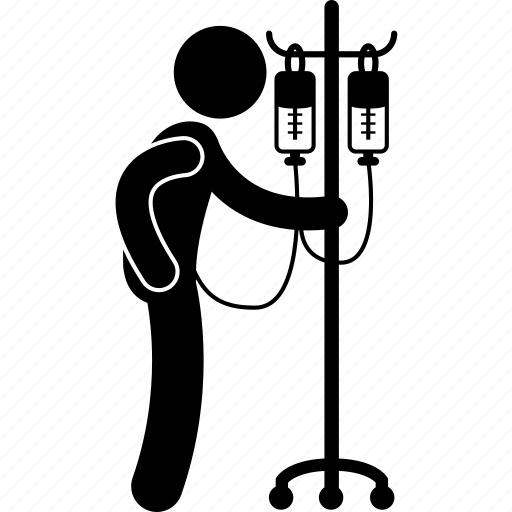 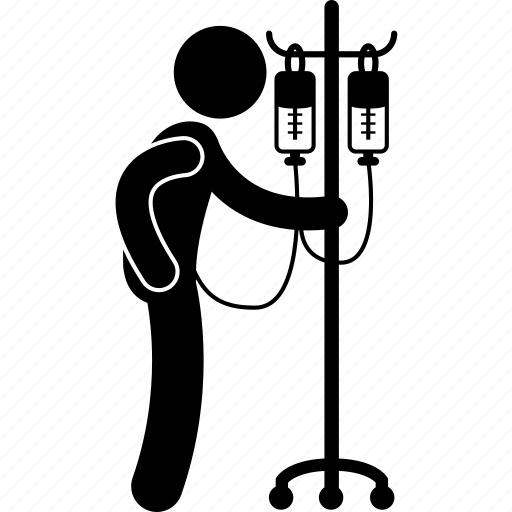 Sick
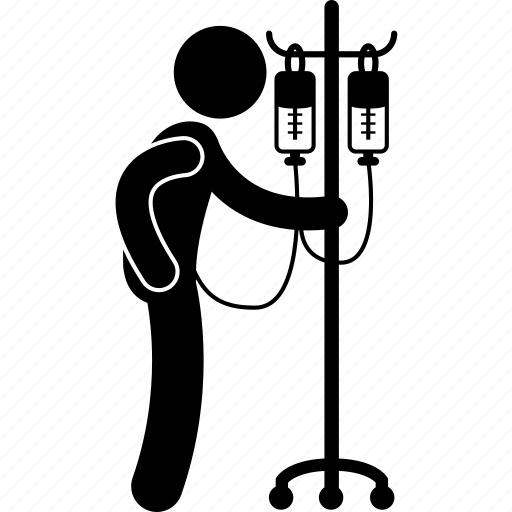 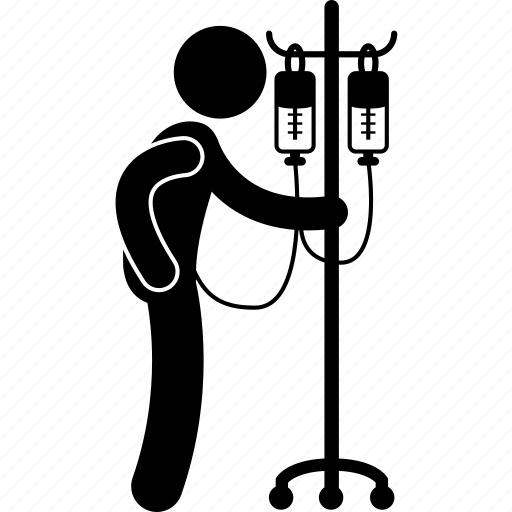 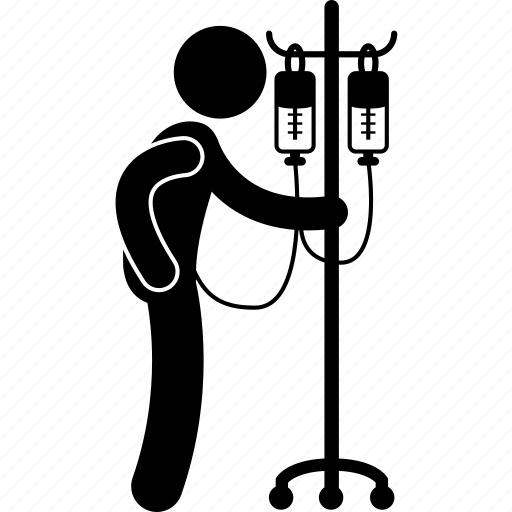 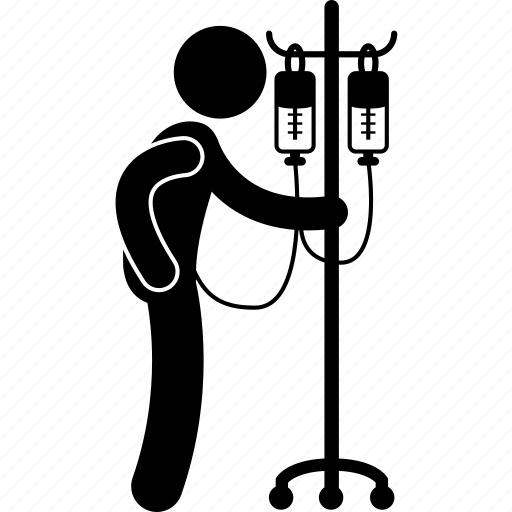 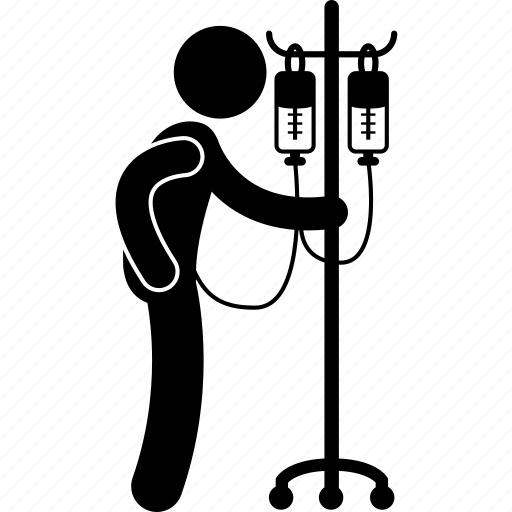 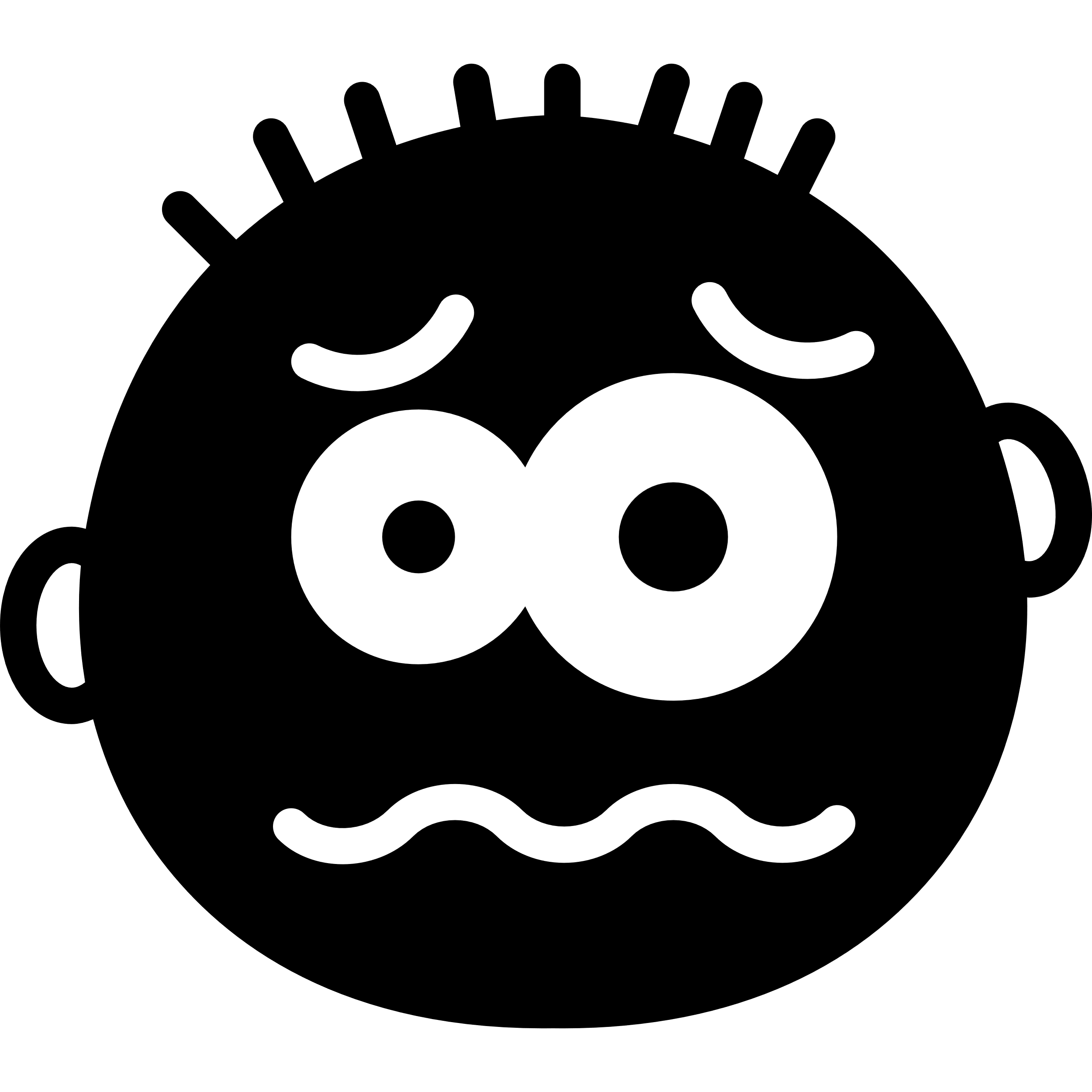 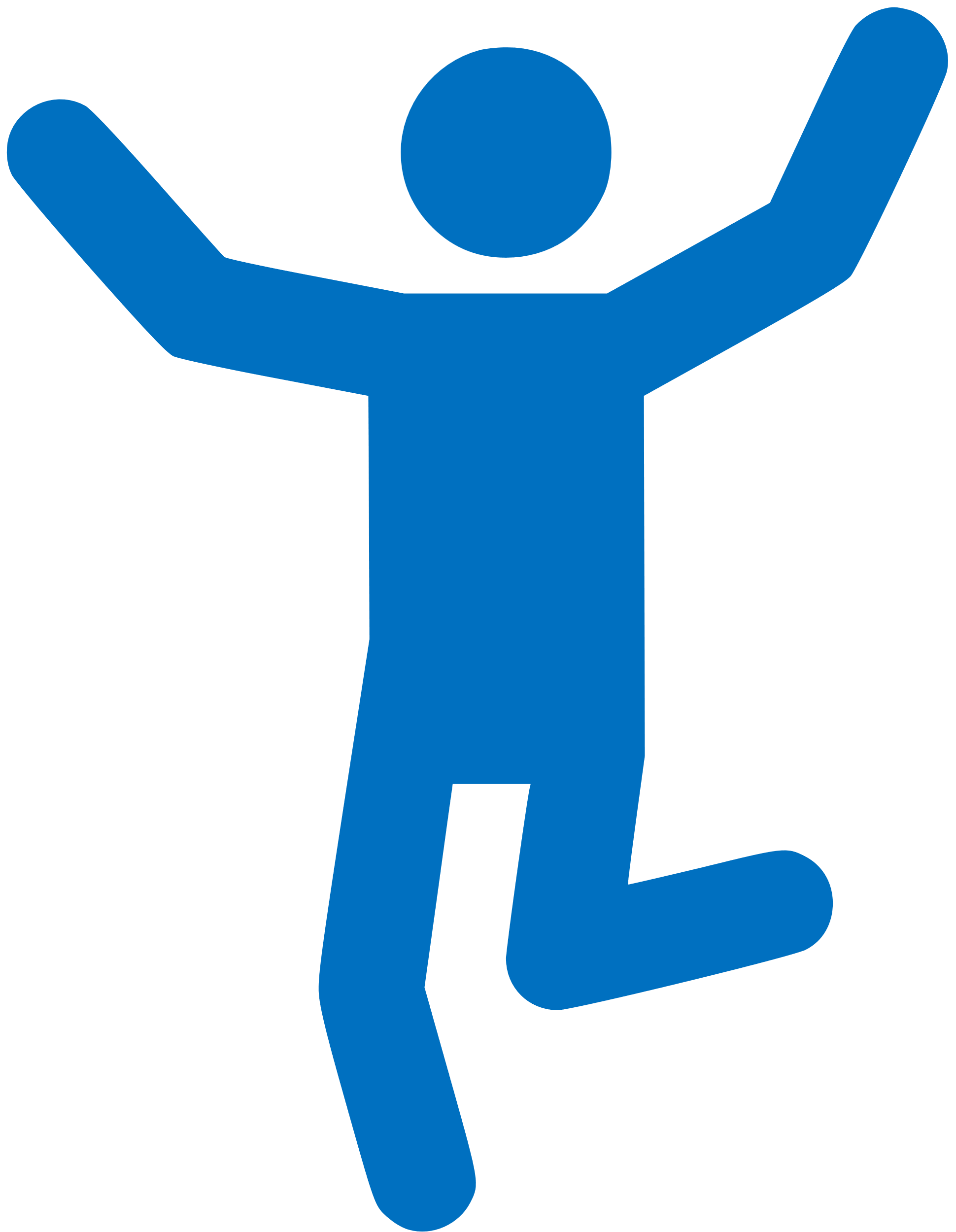 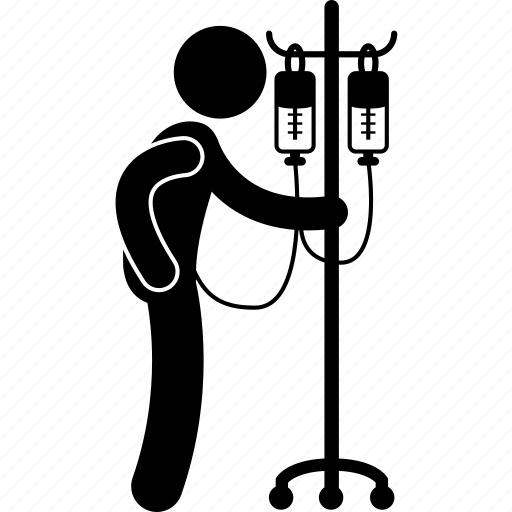 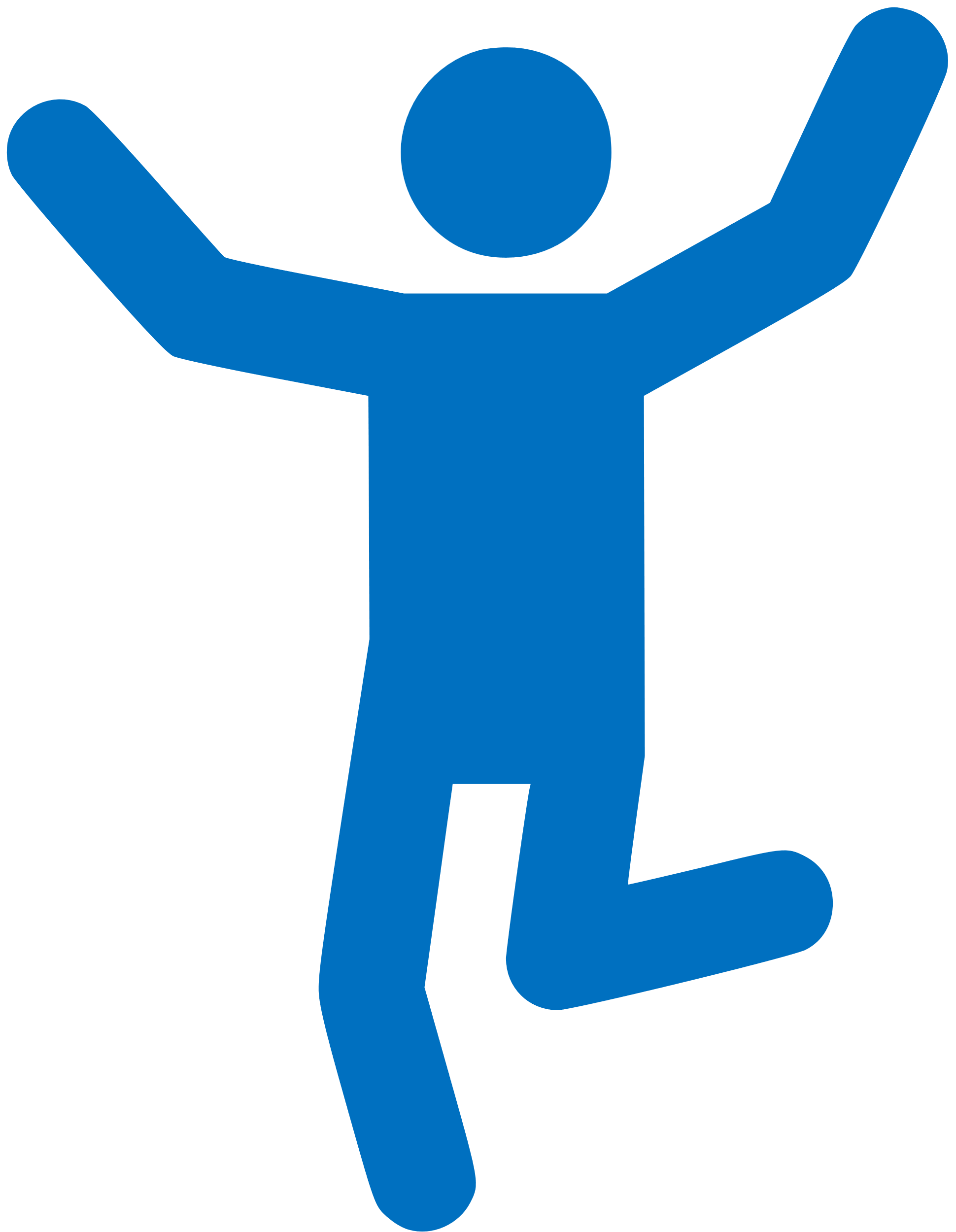 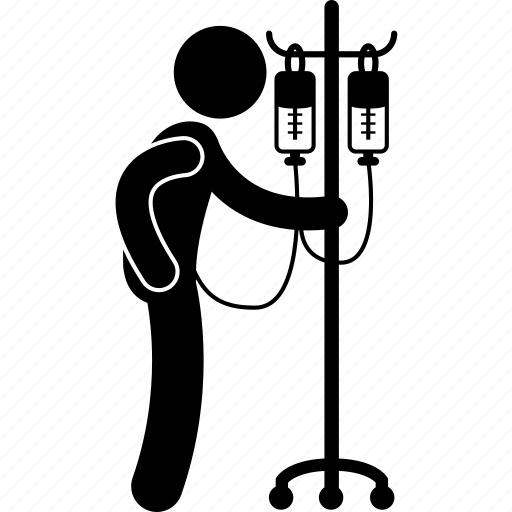 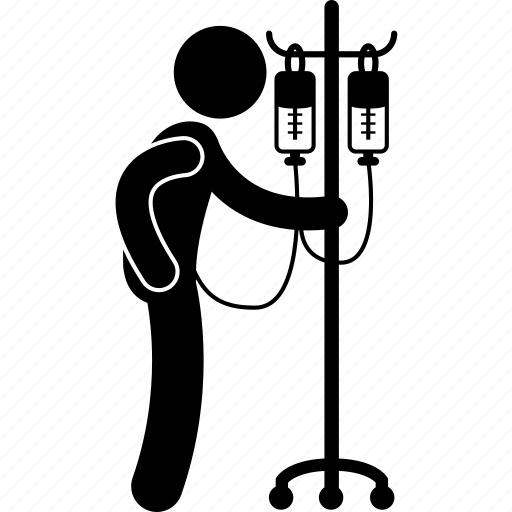 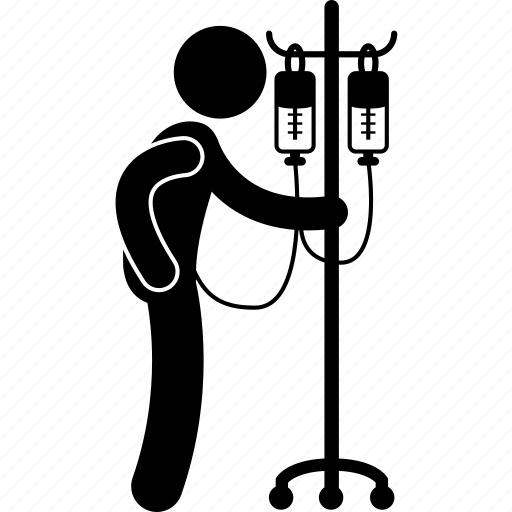 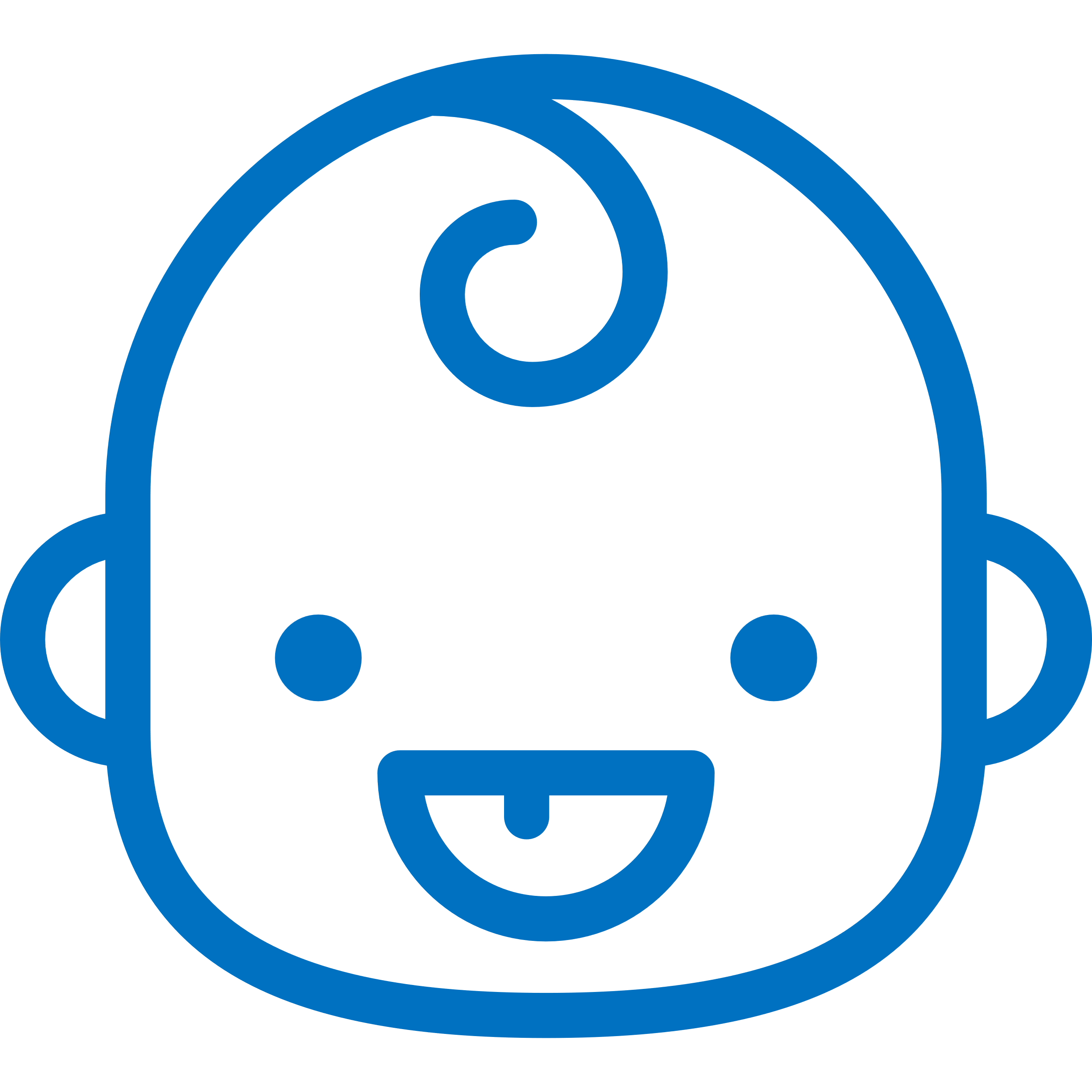 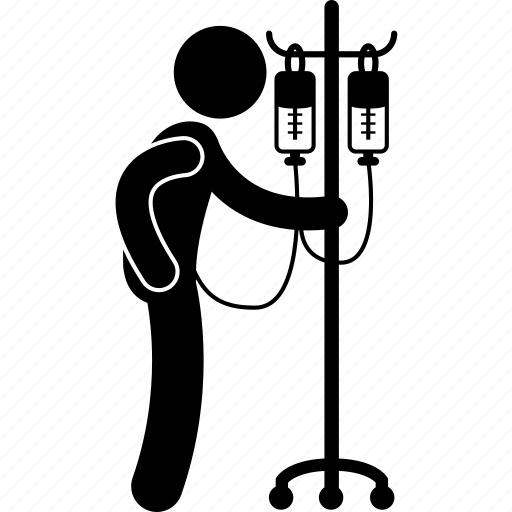 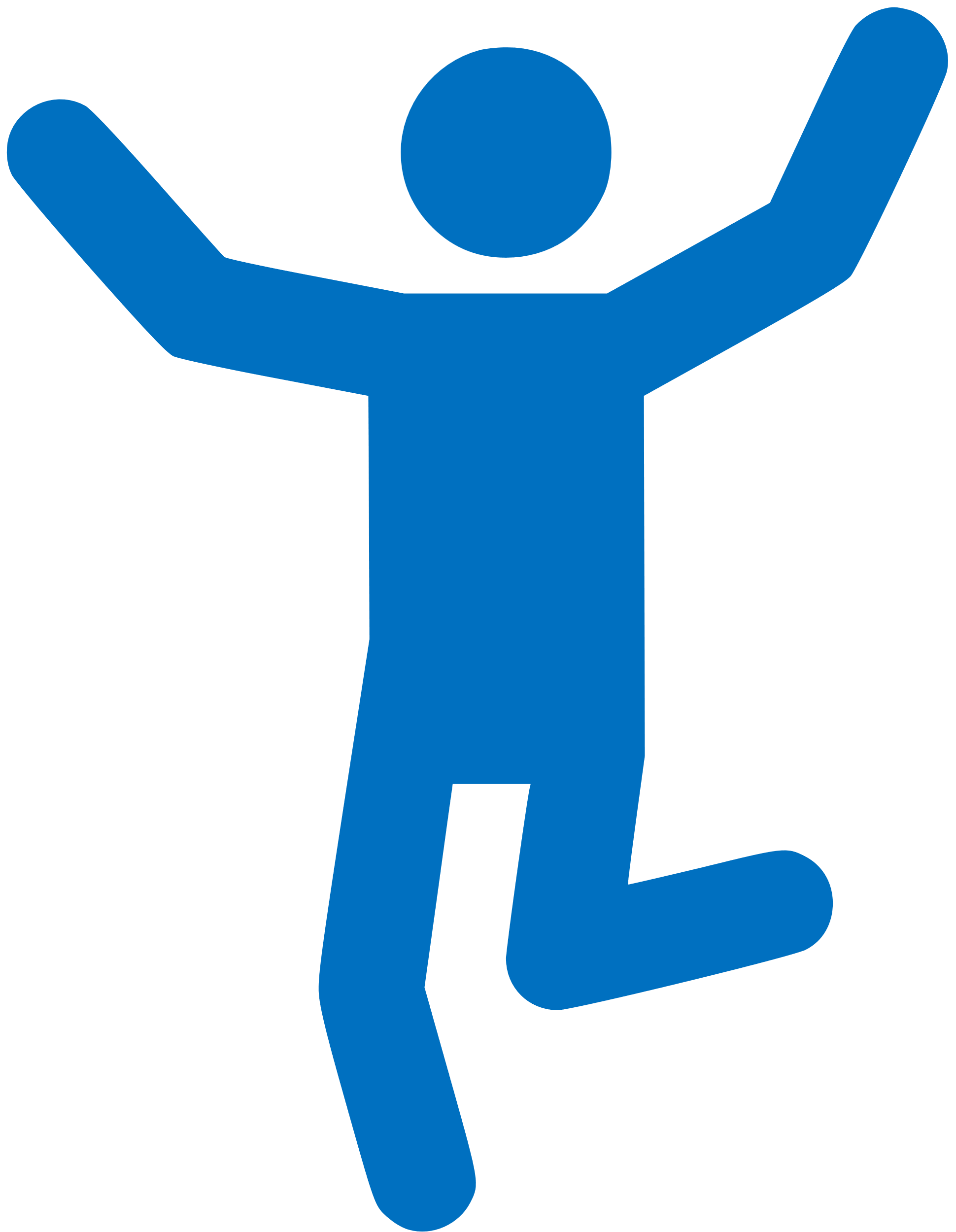 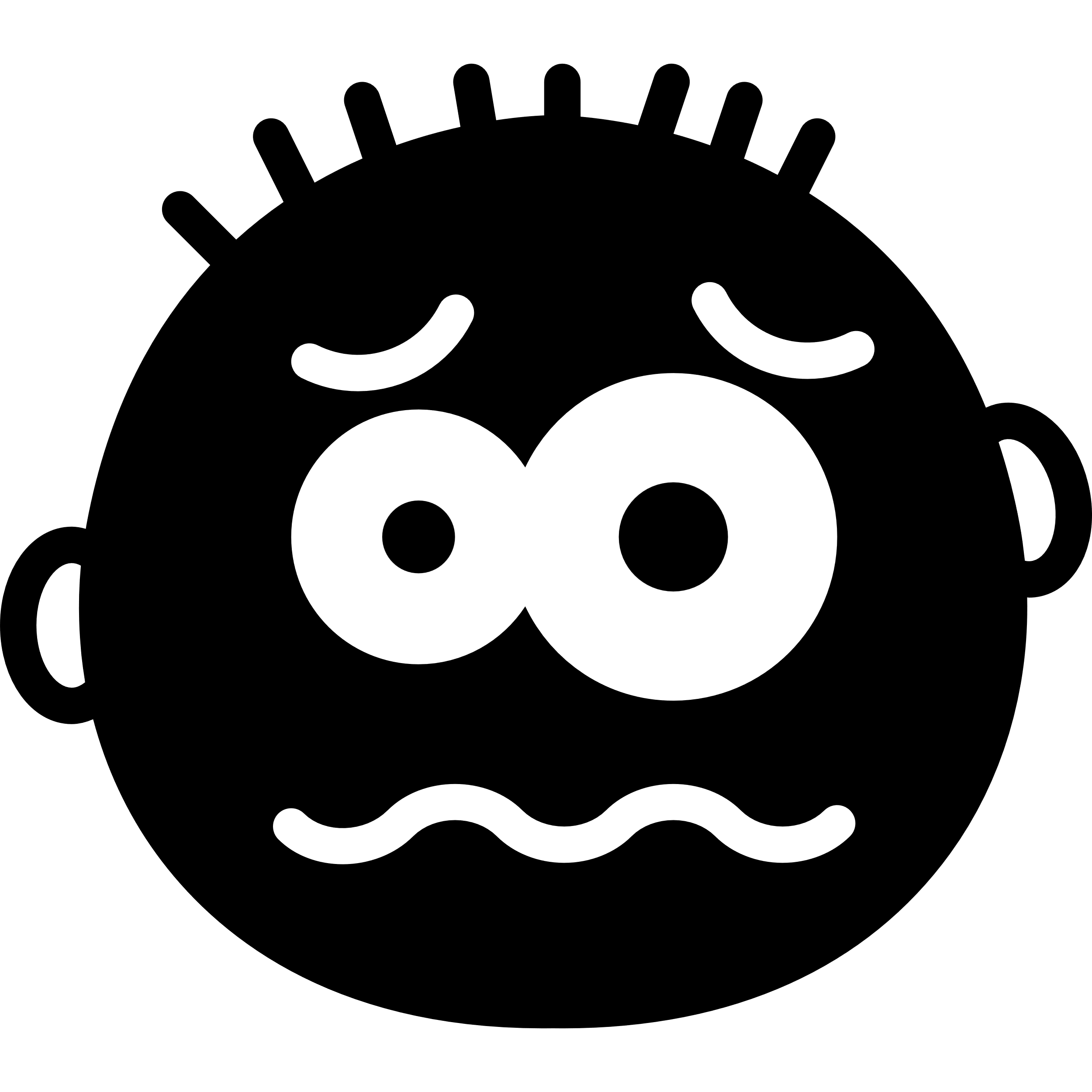 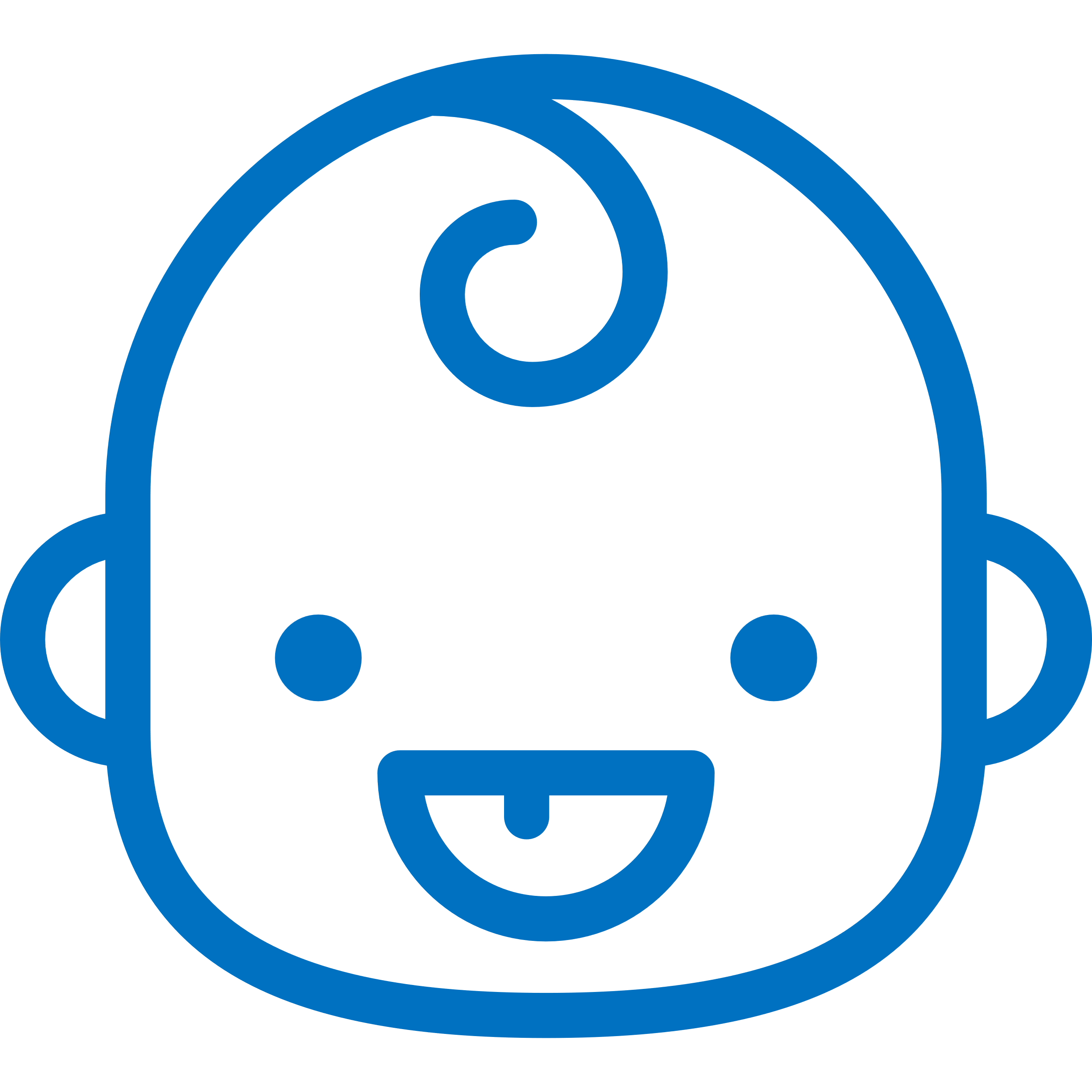 Less
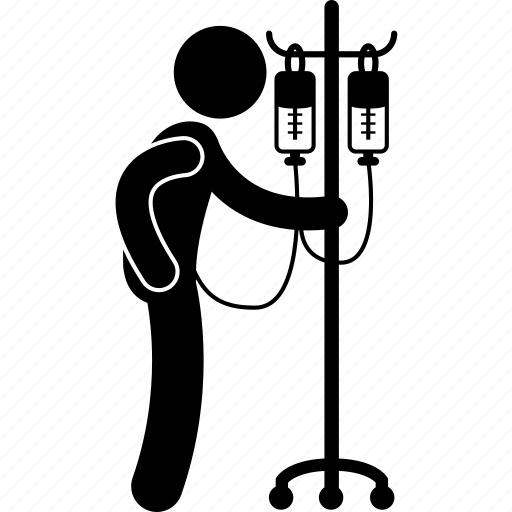 Less
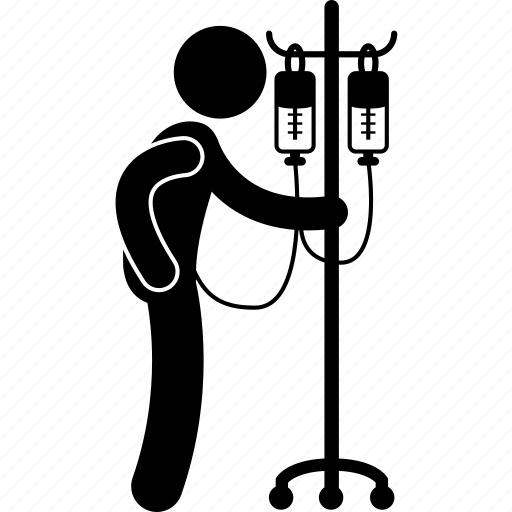 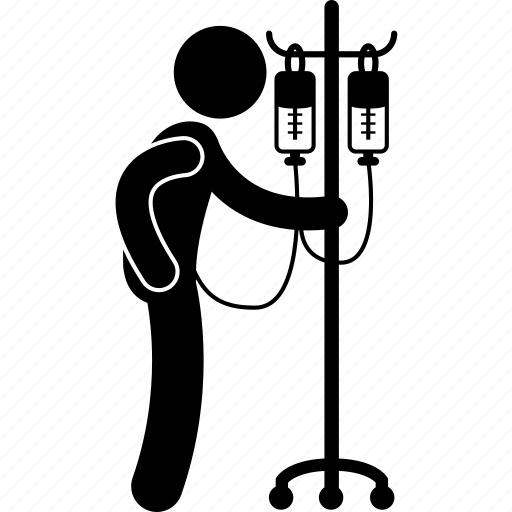 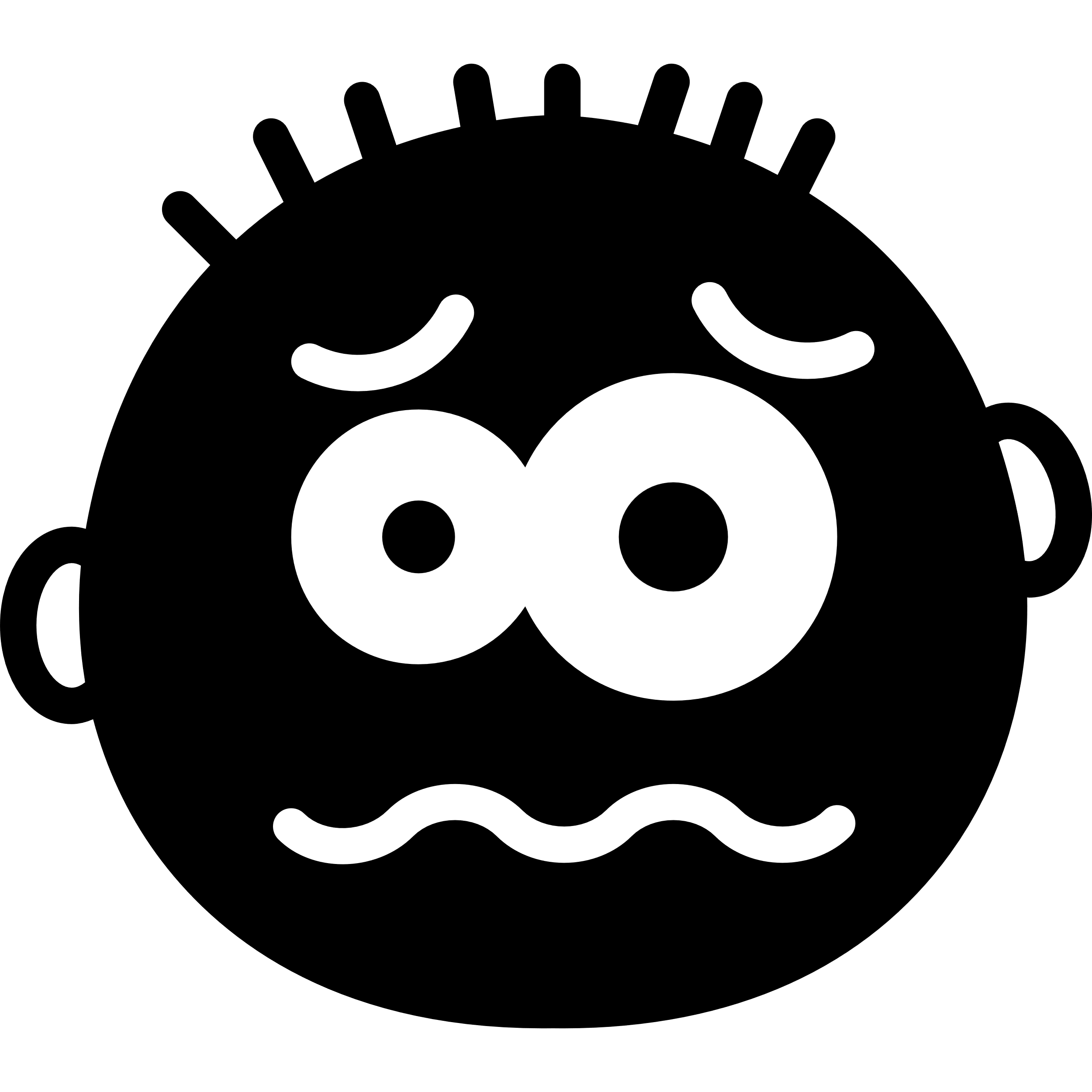 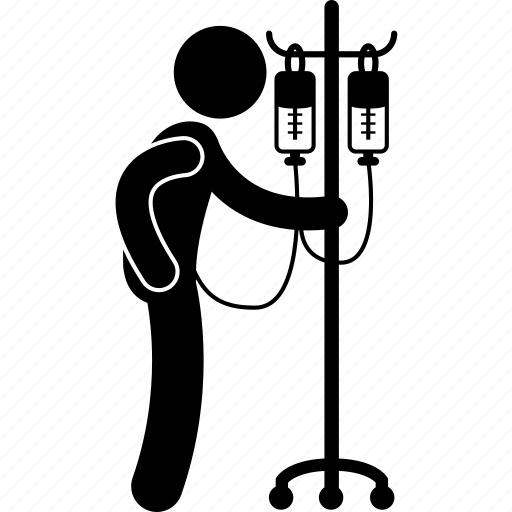 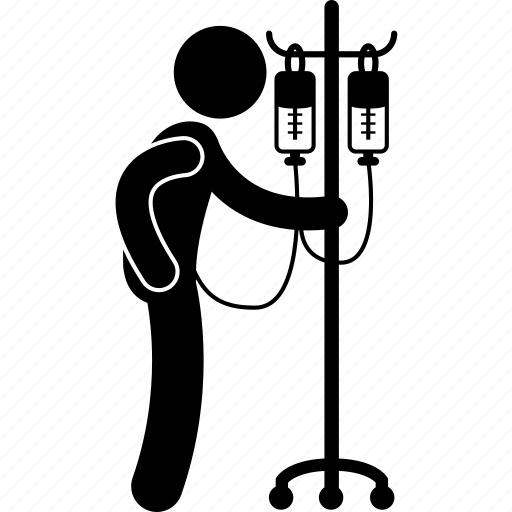 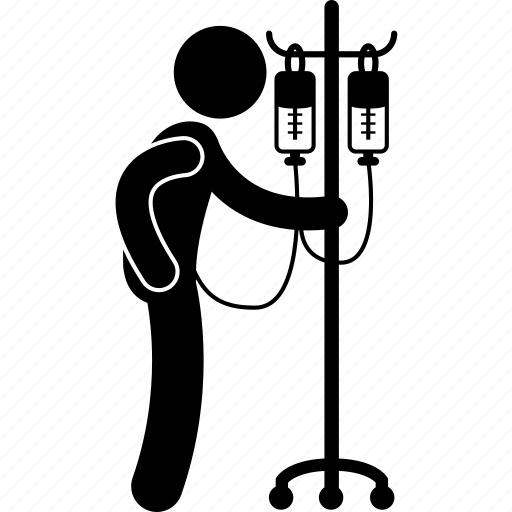 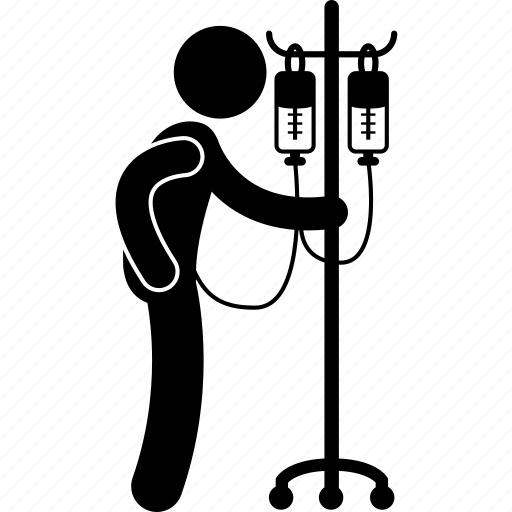 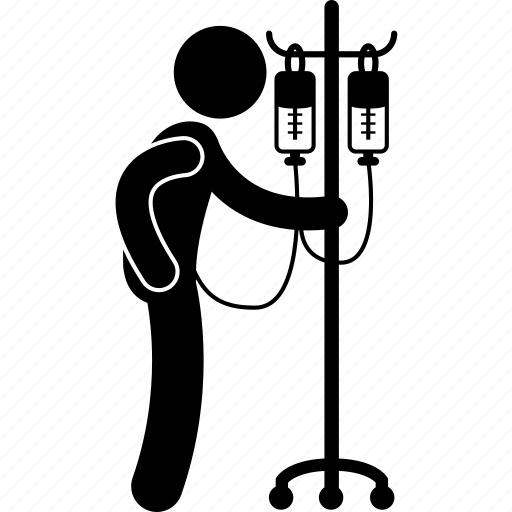 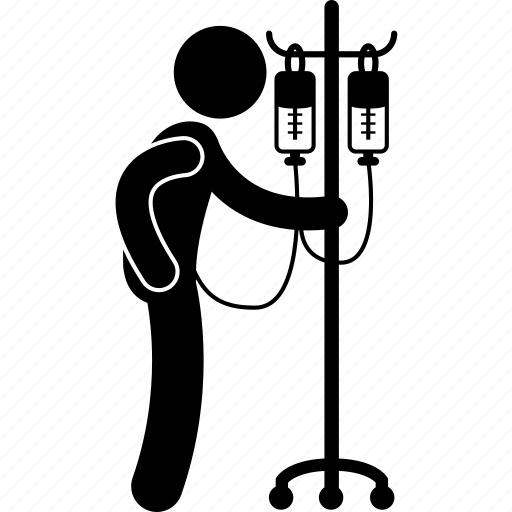 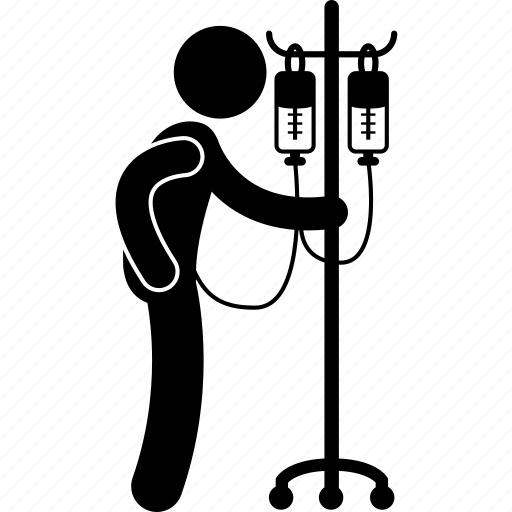 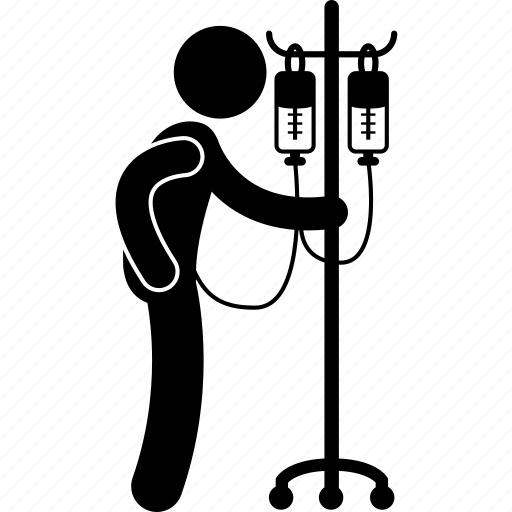 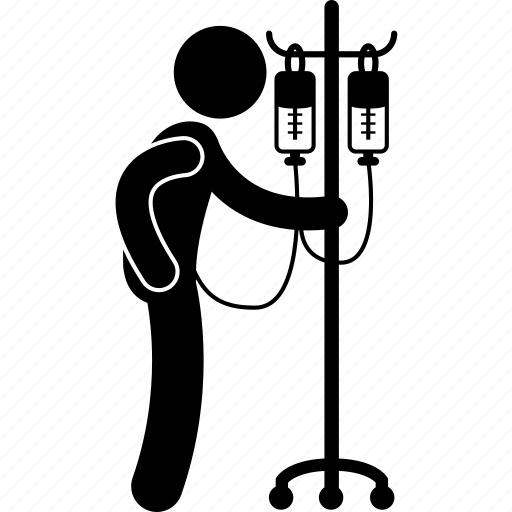 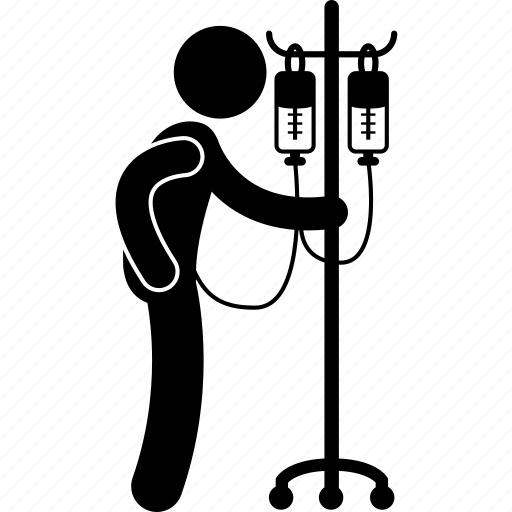 18
0
70
18
70
Age
Age
5
Sick
Healthy
Quick illustration
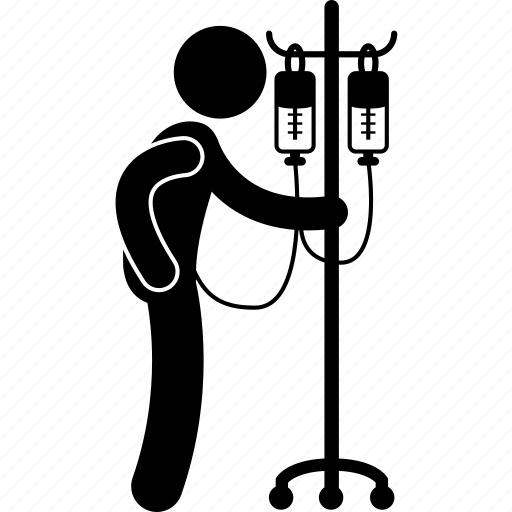 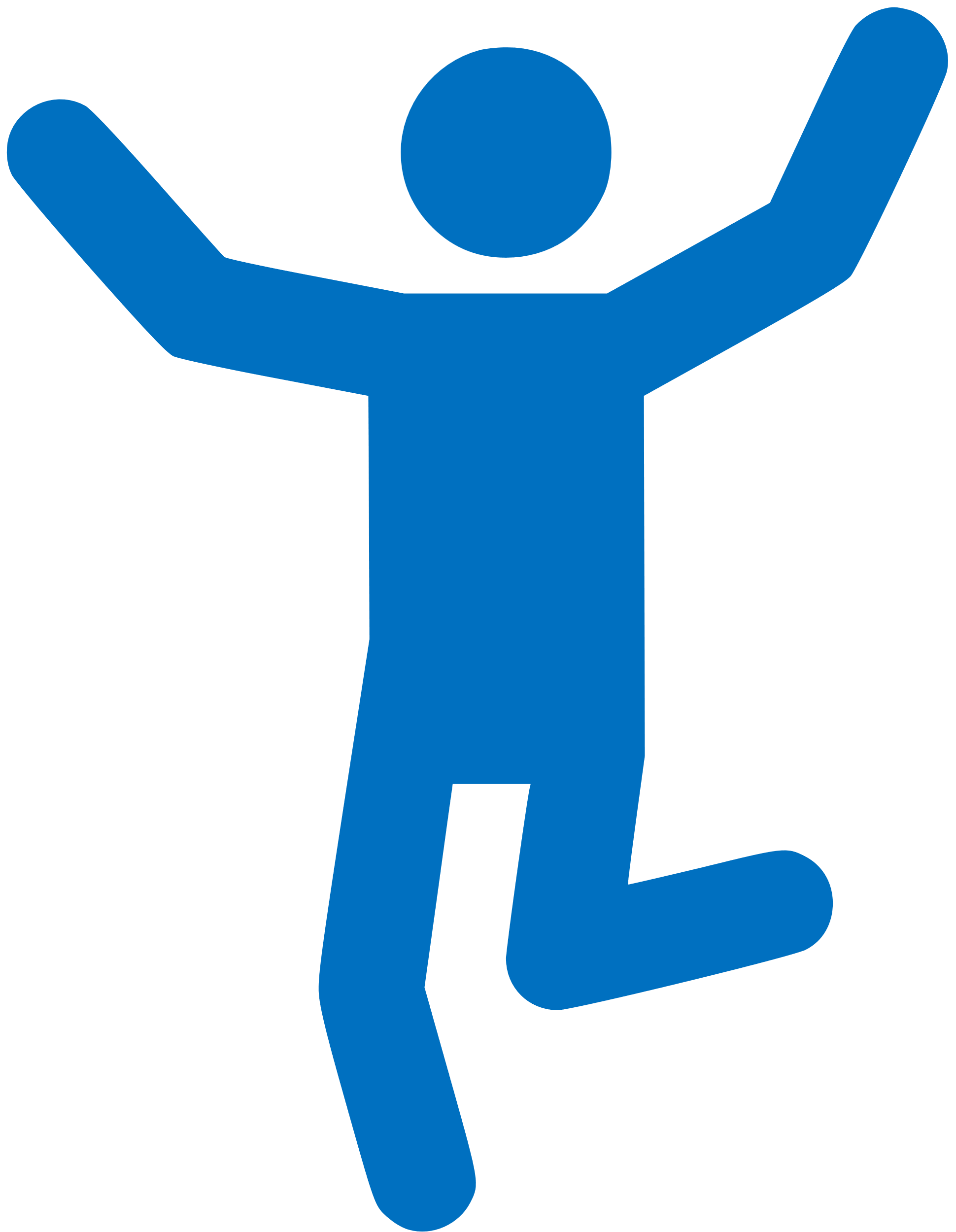 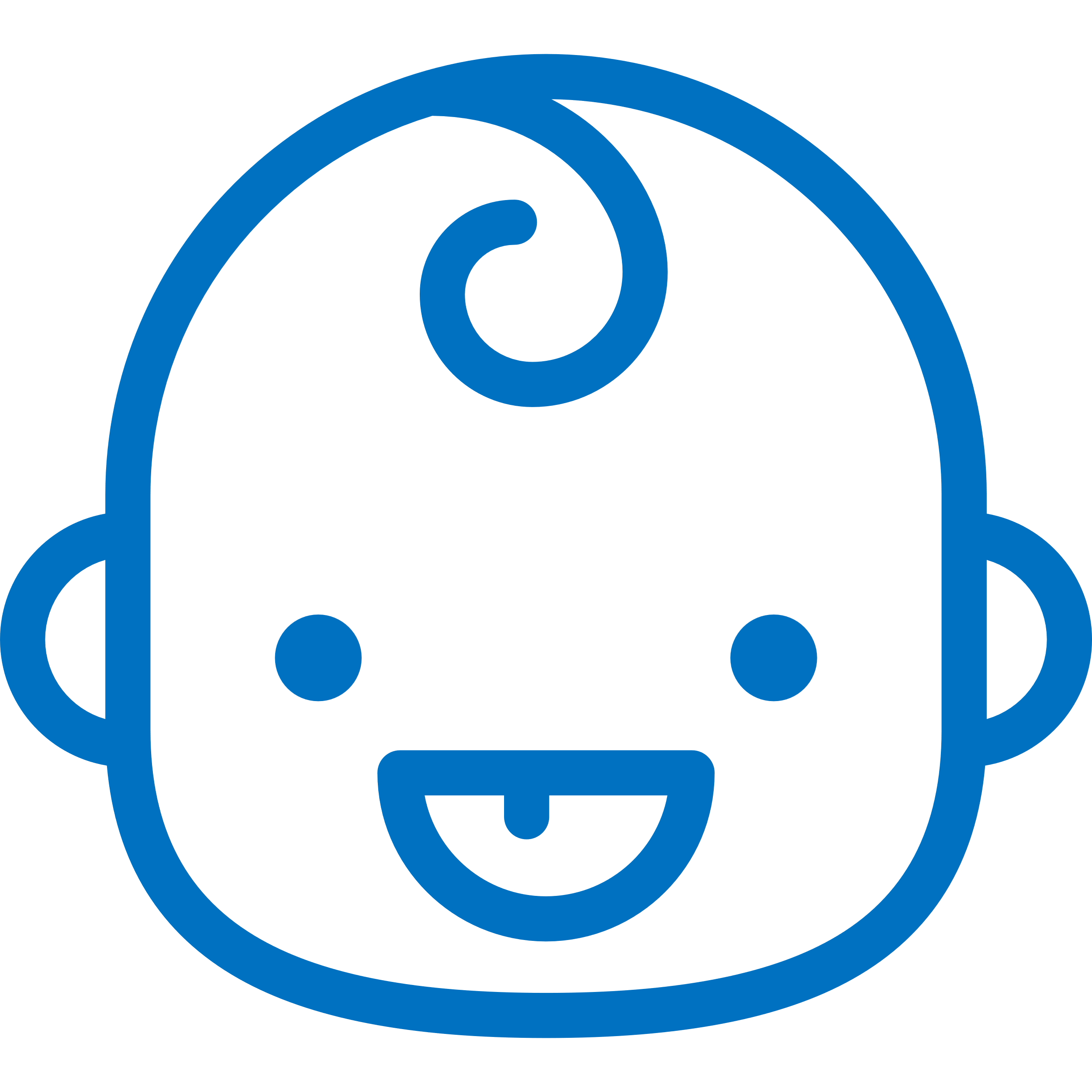 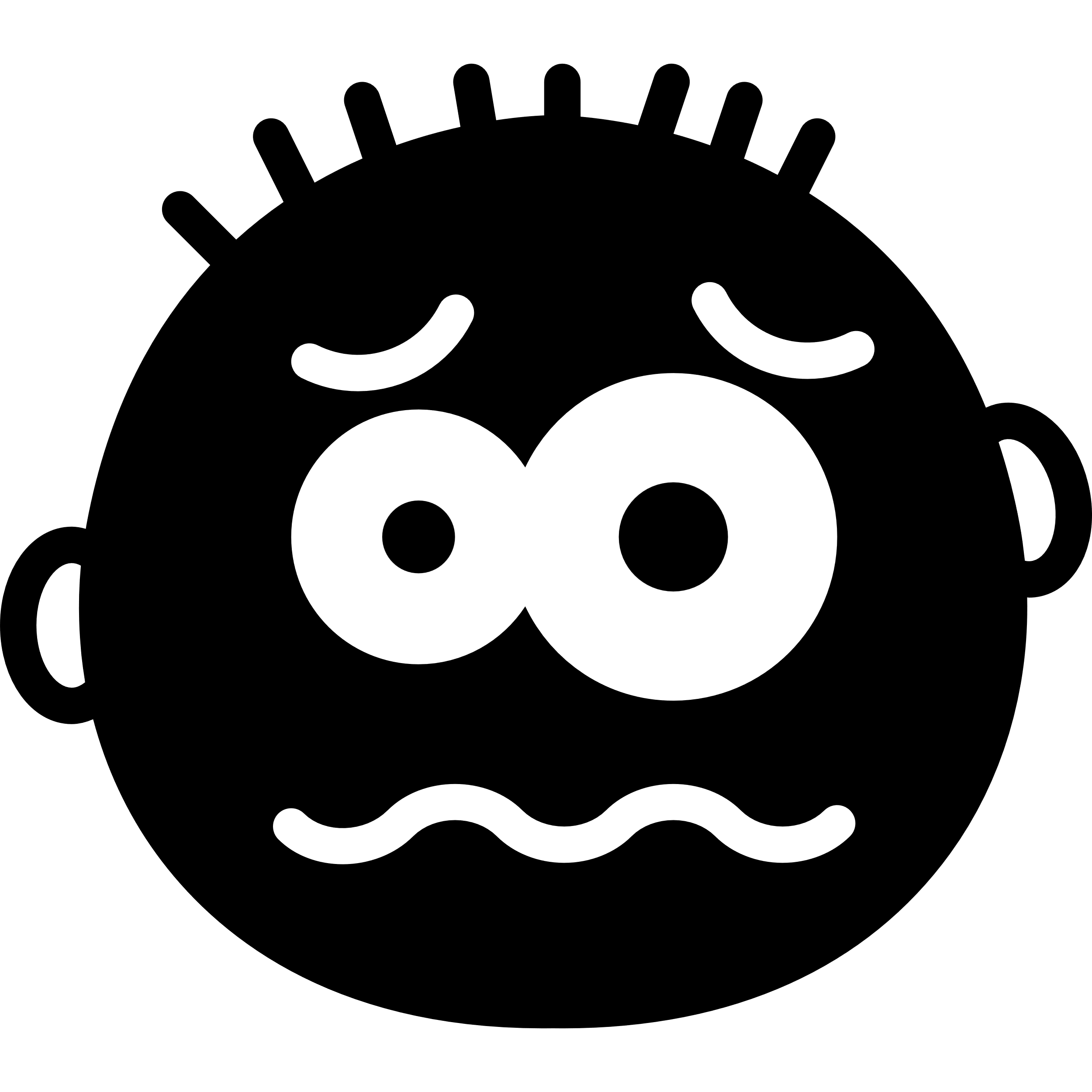 Classification metrics
Test set
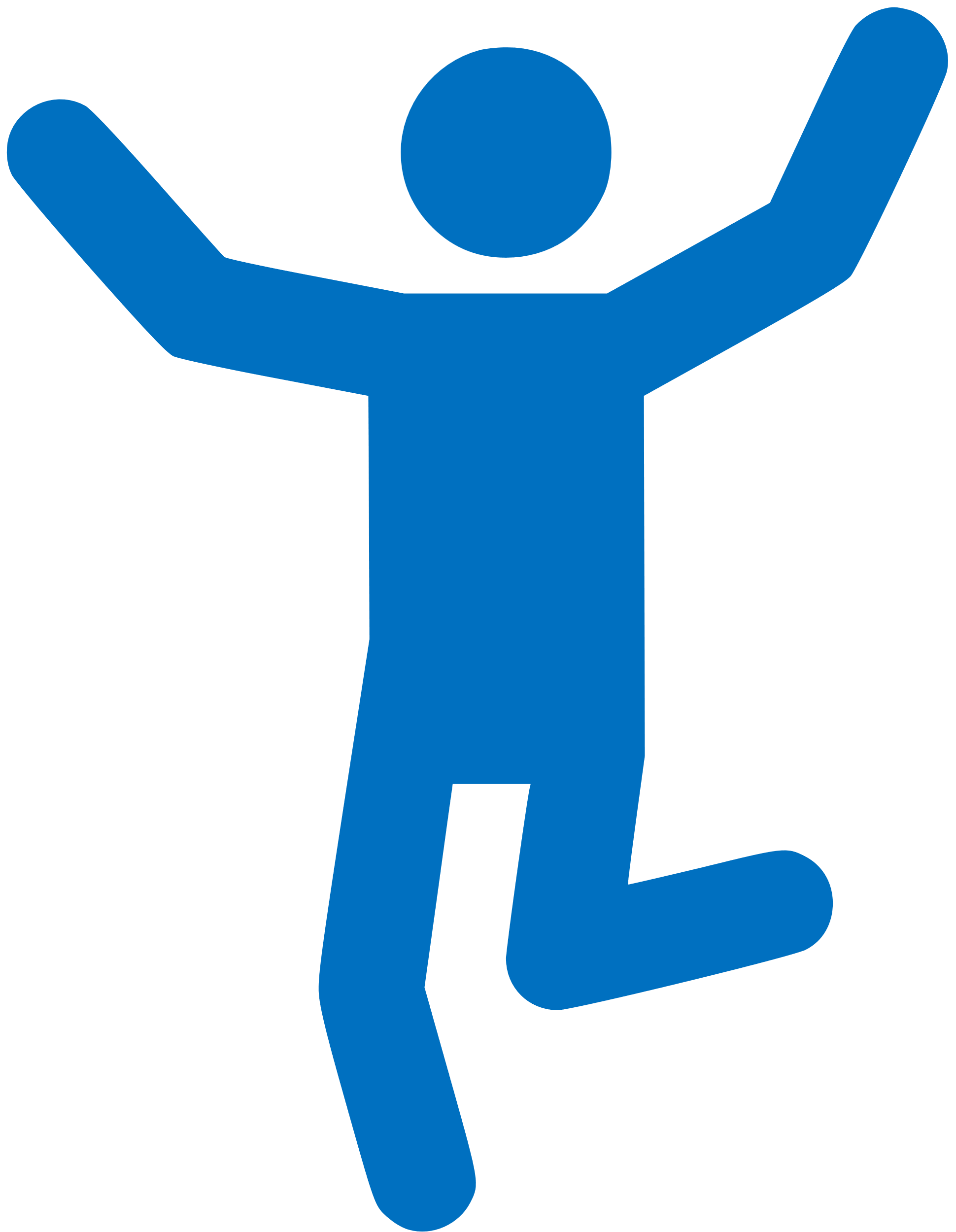 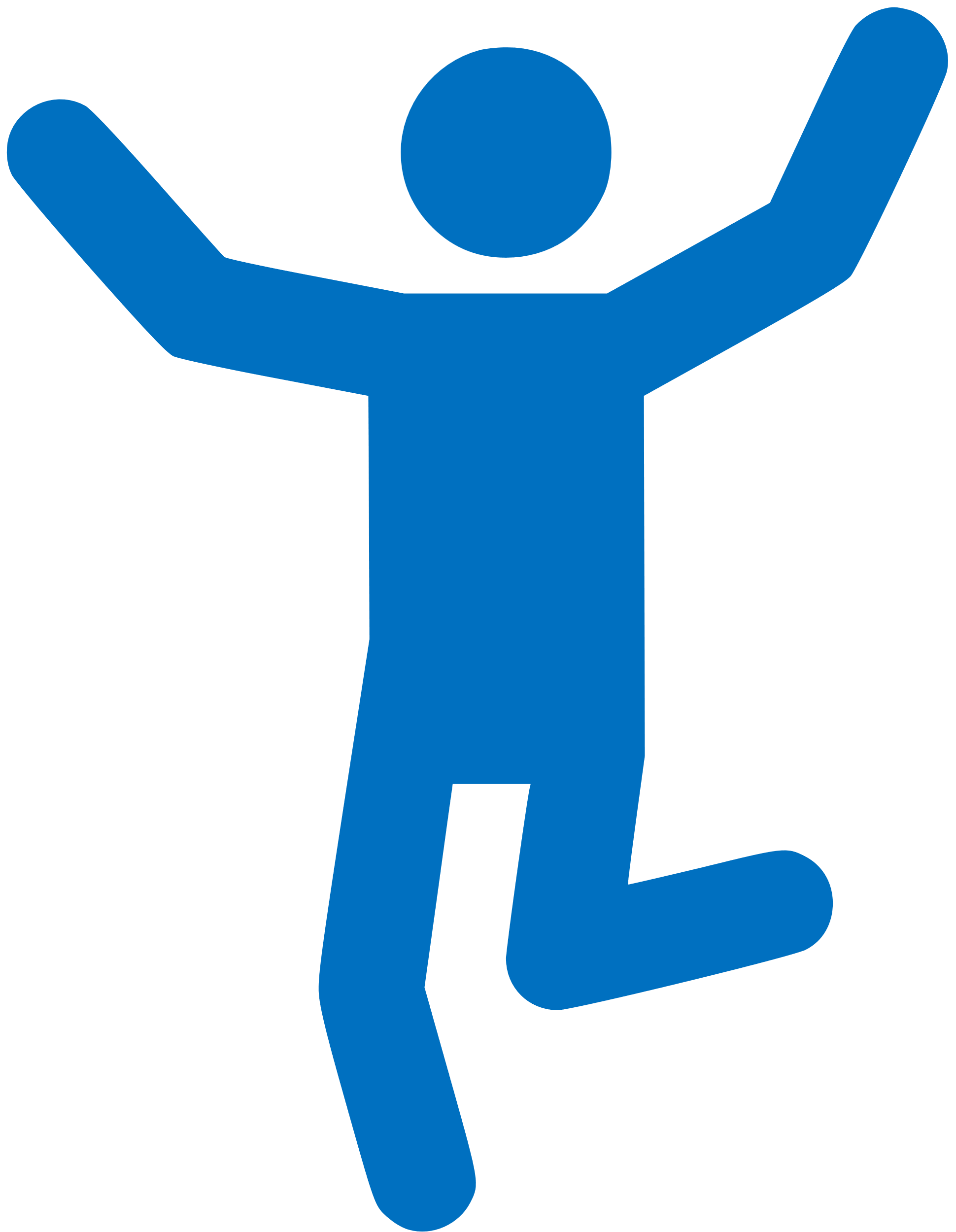 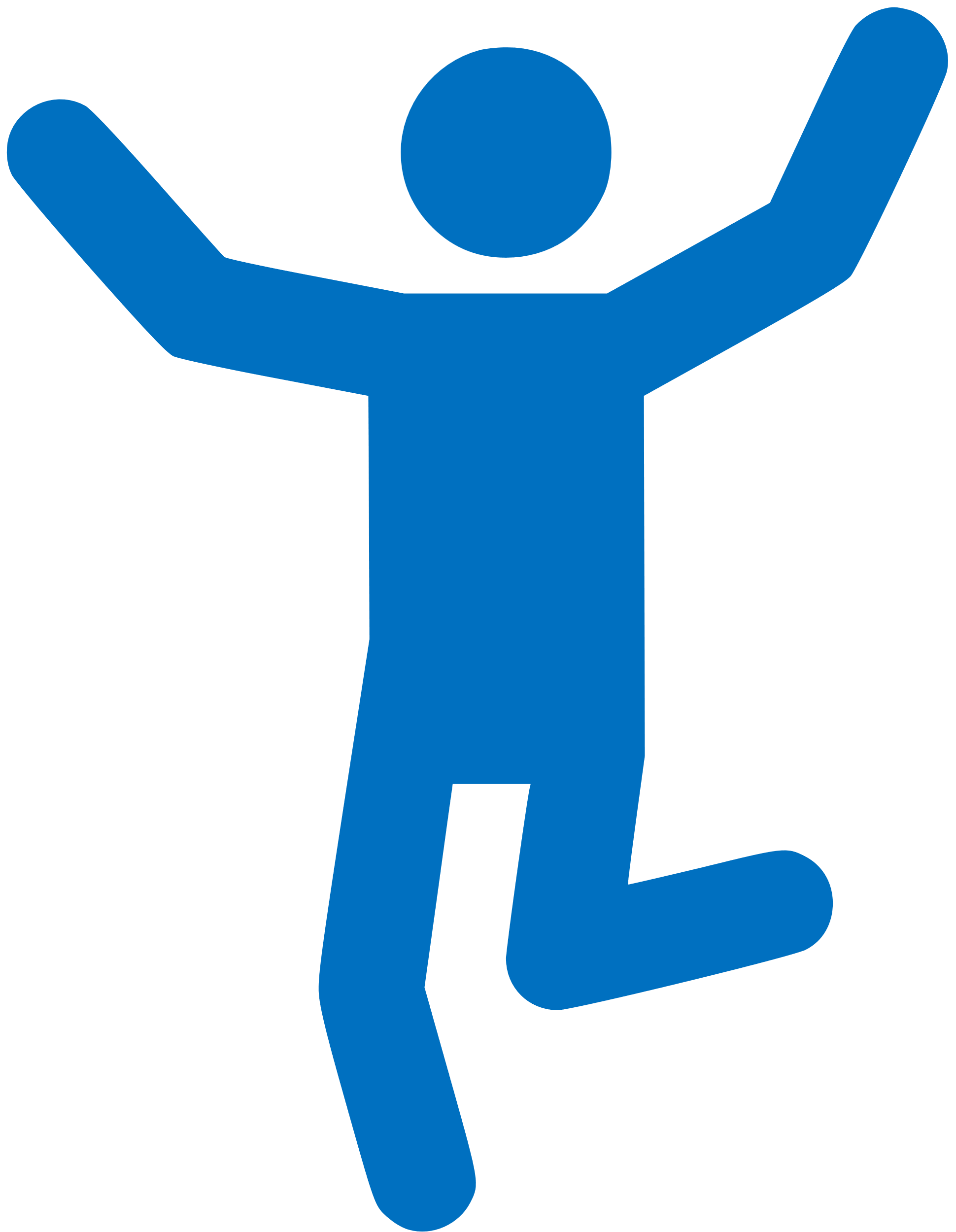 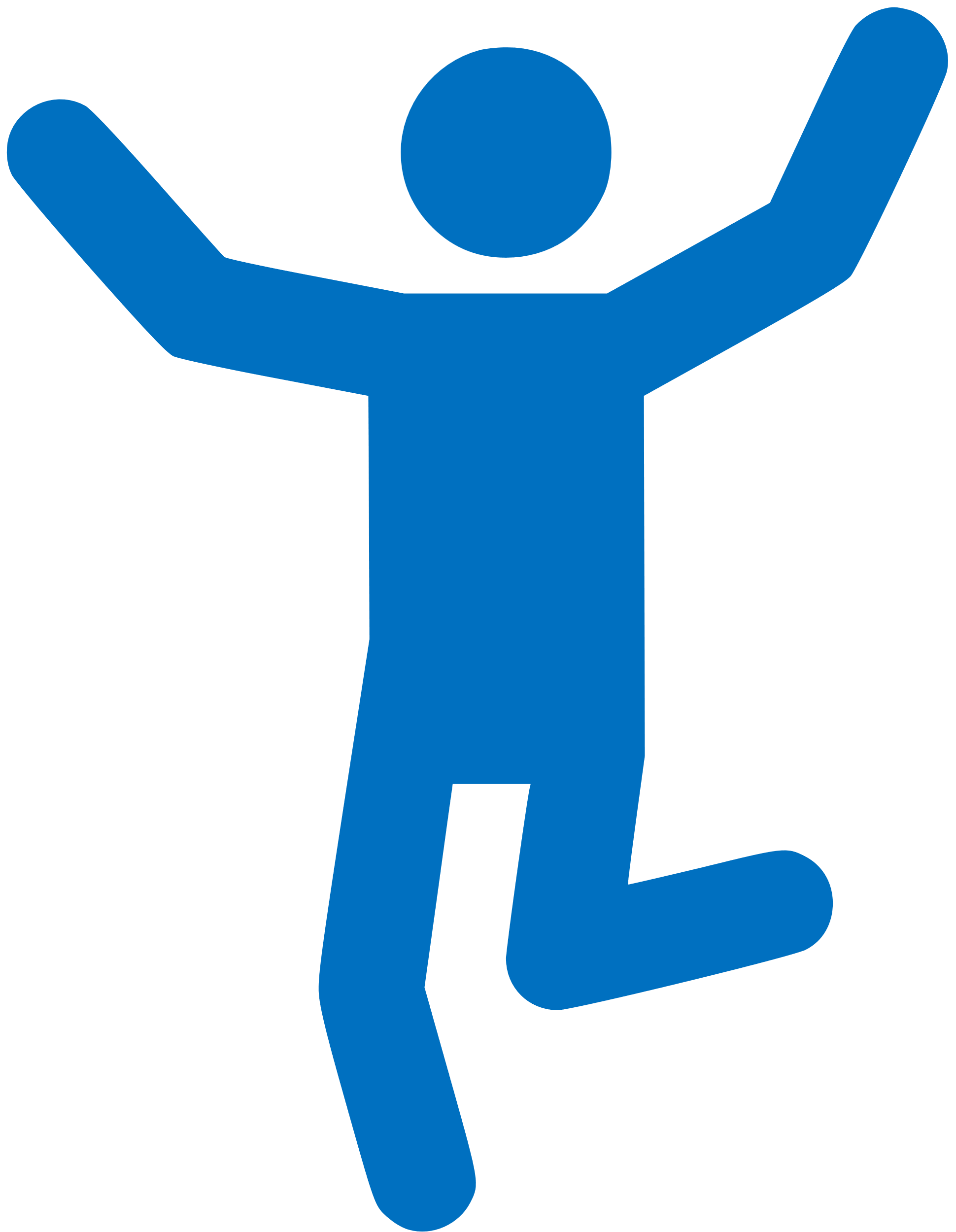 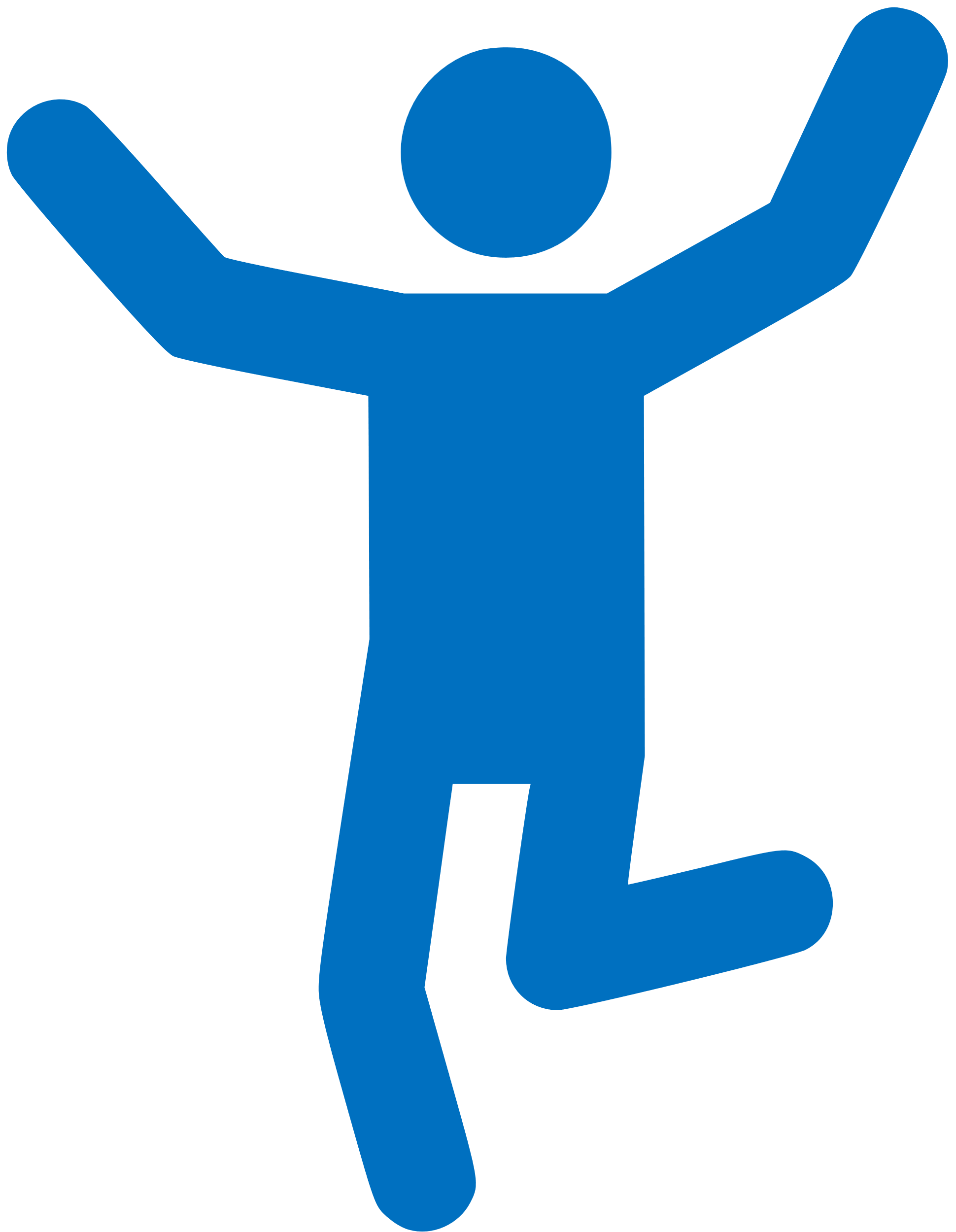 More
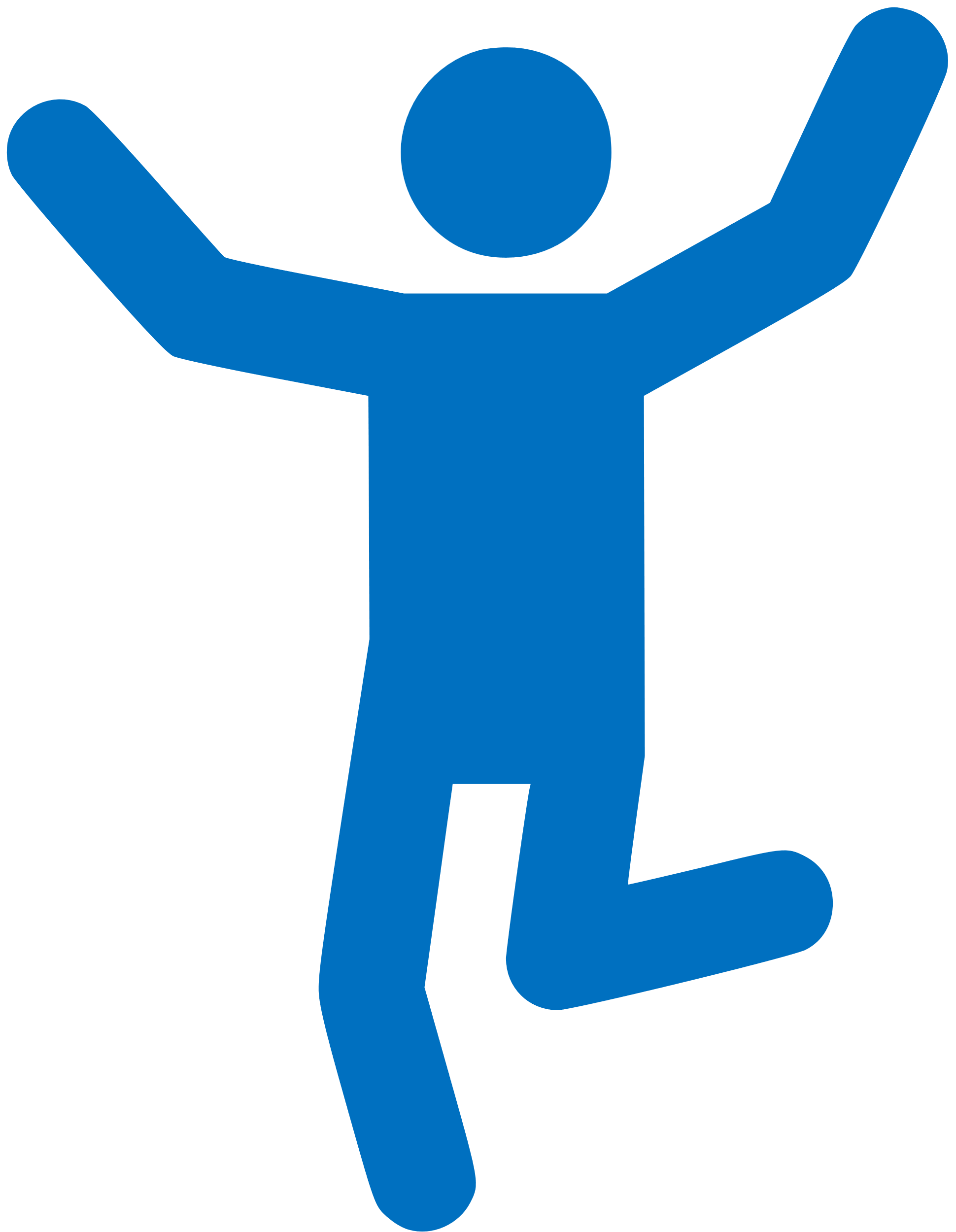 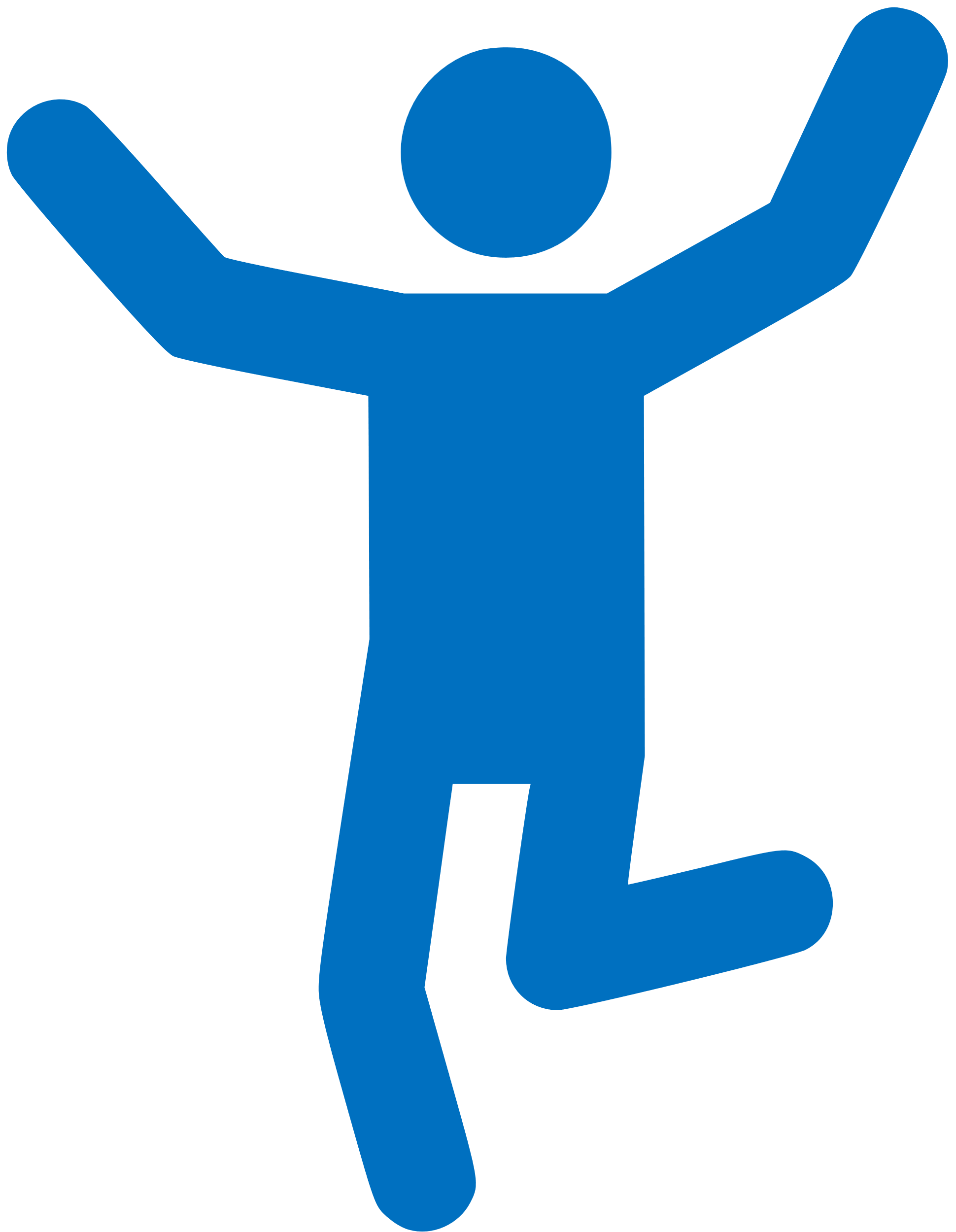 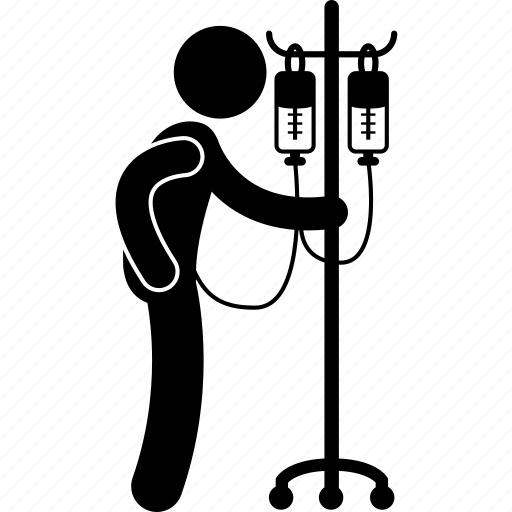 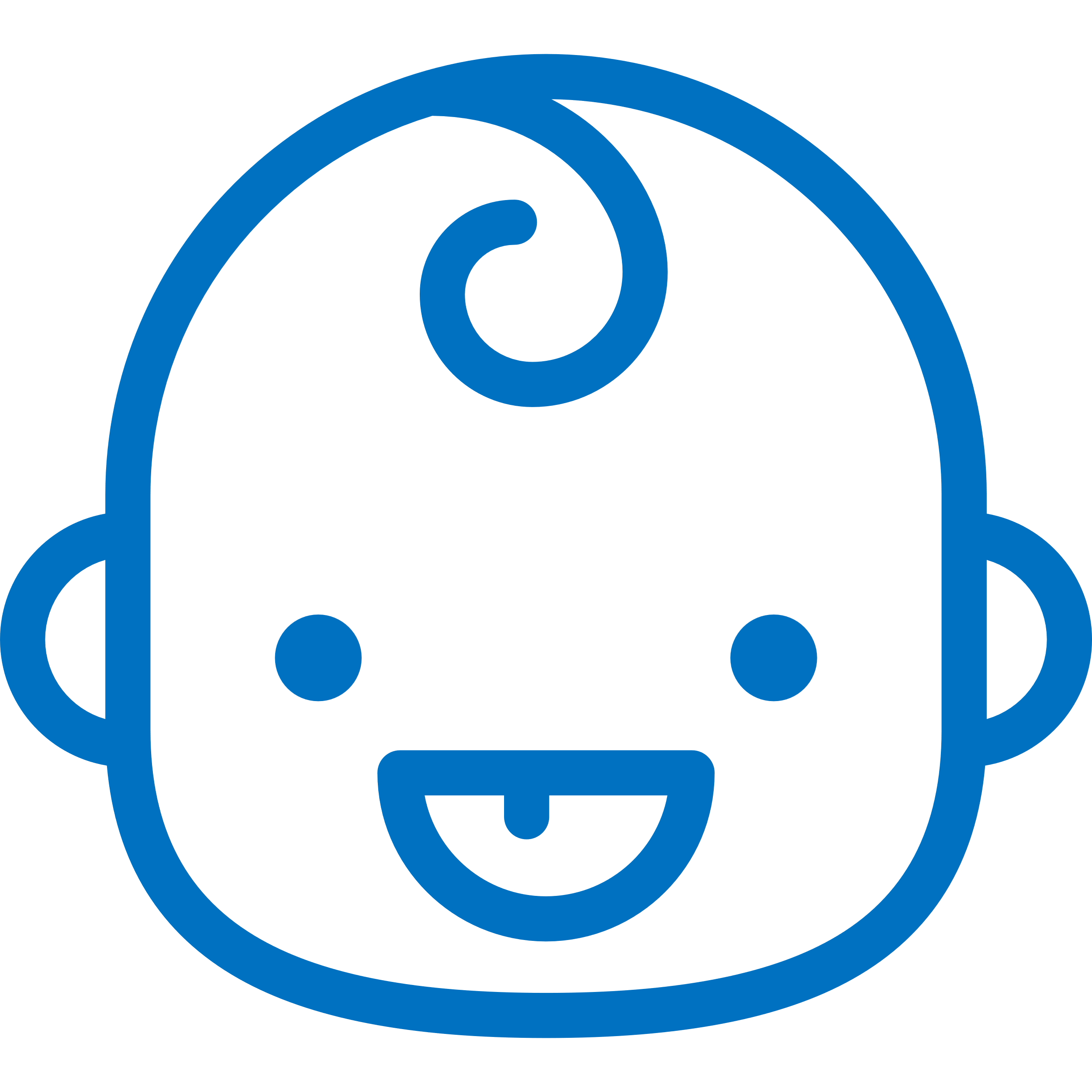 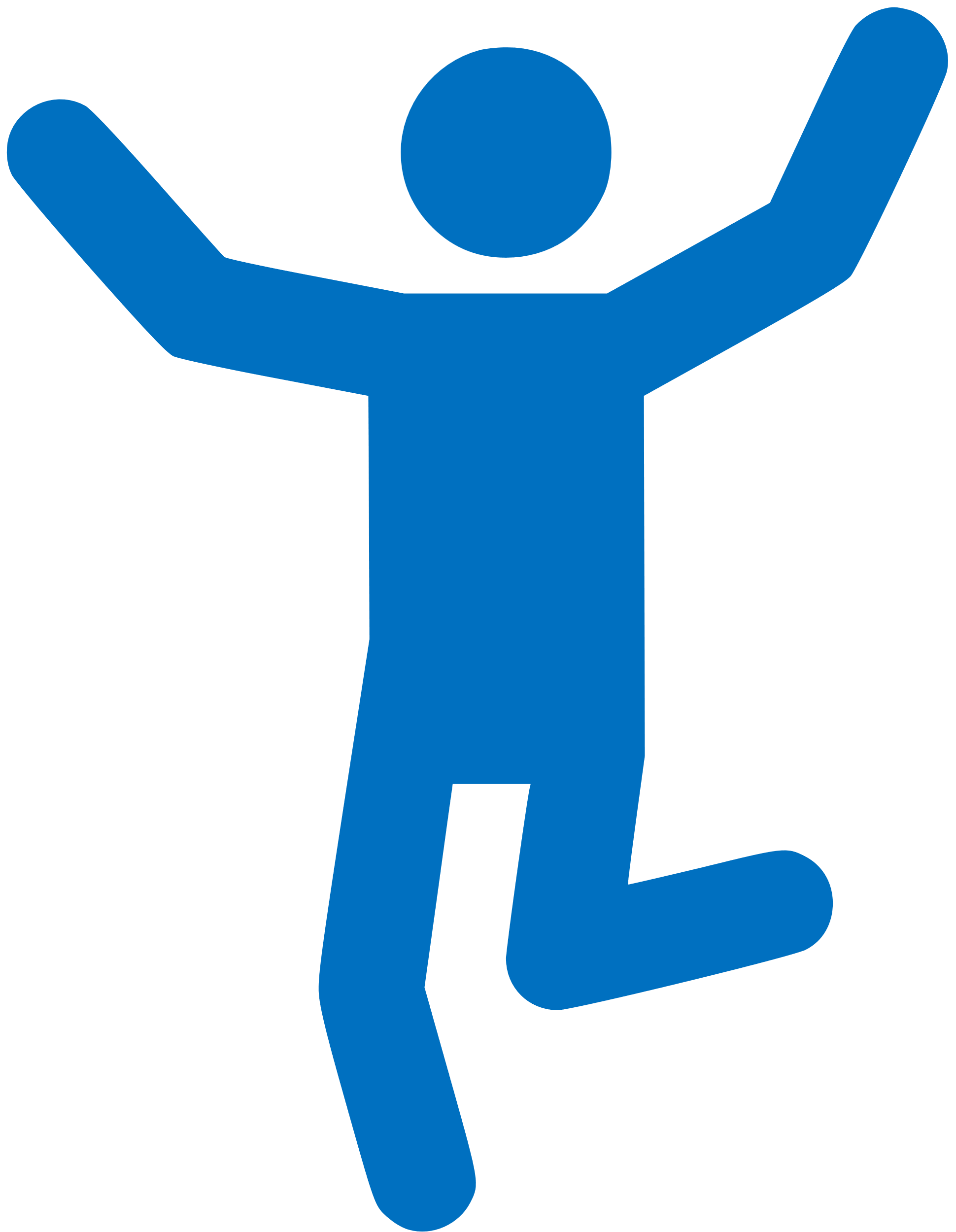 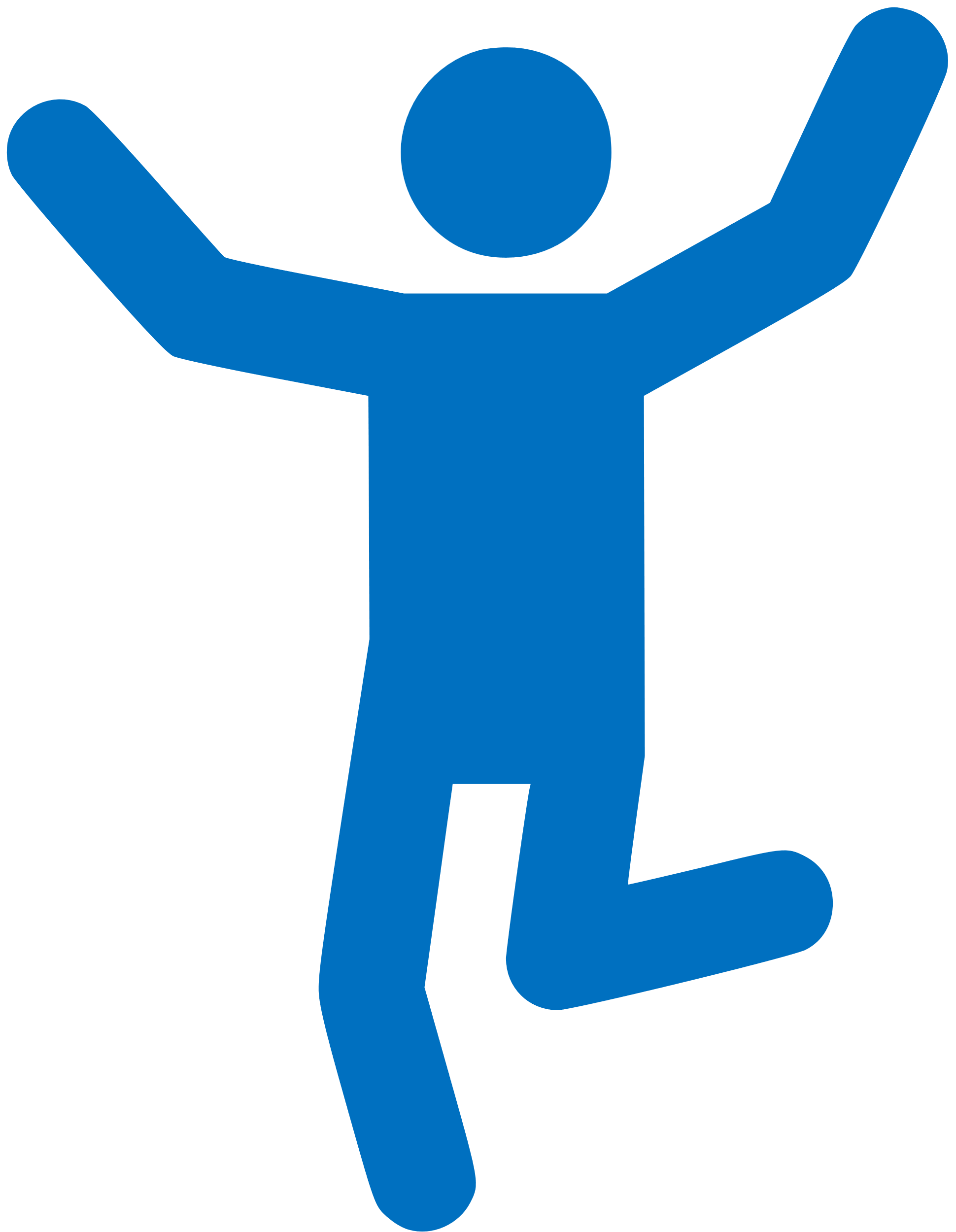 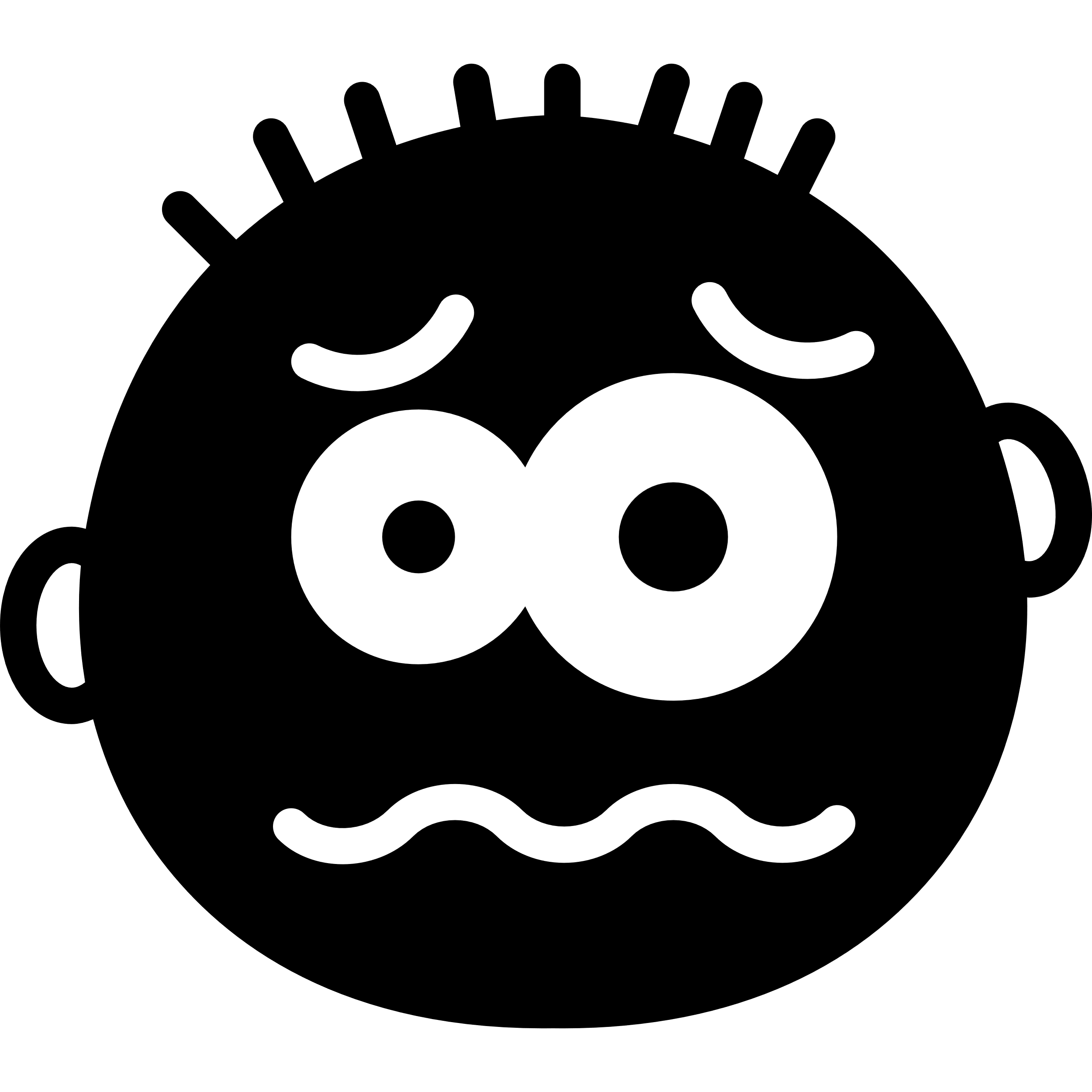 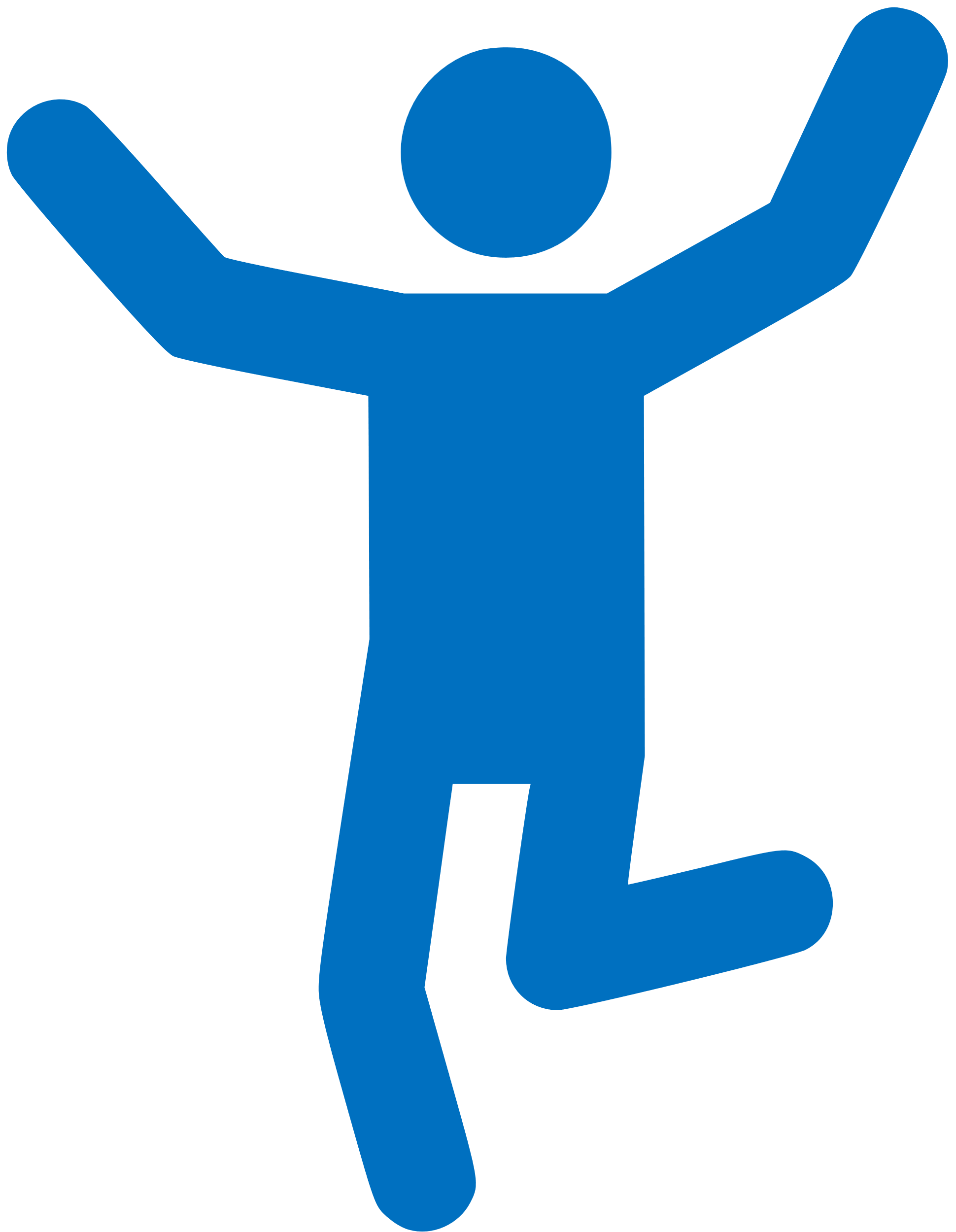 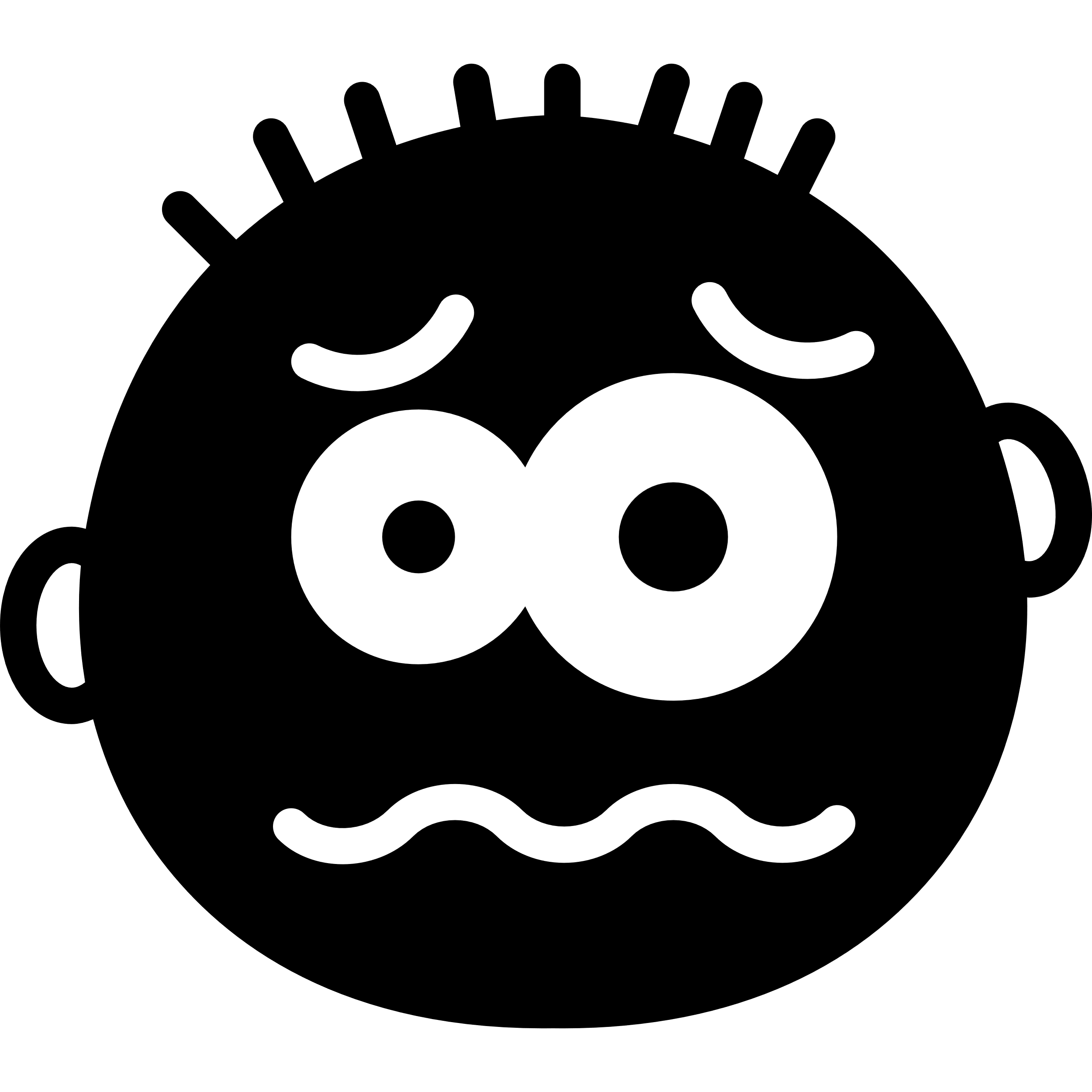 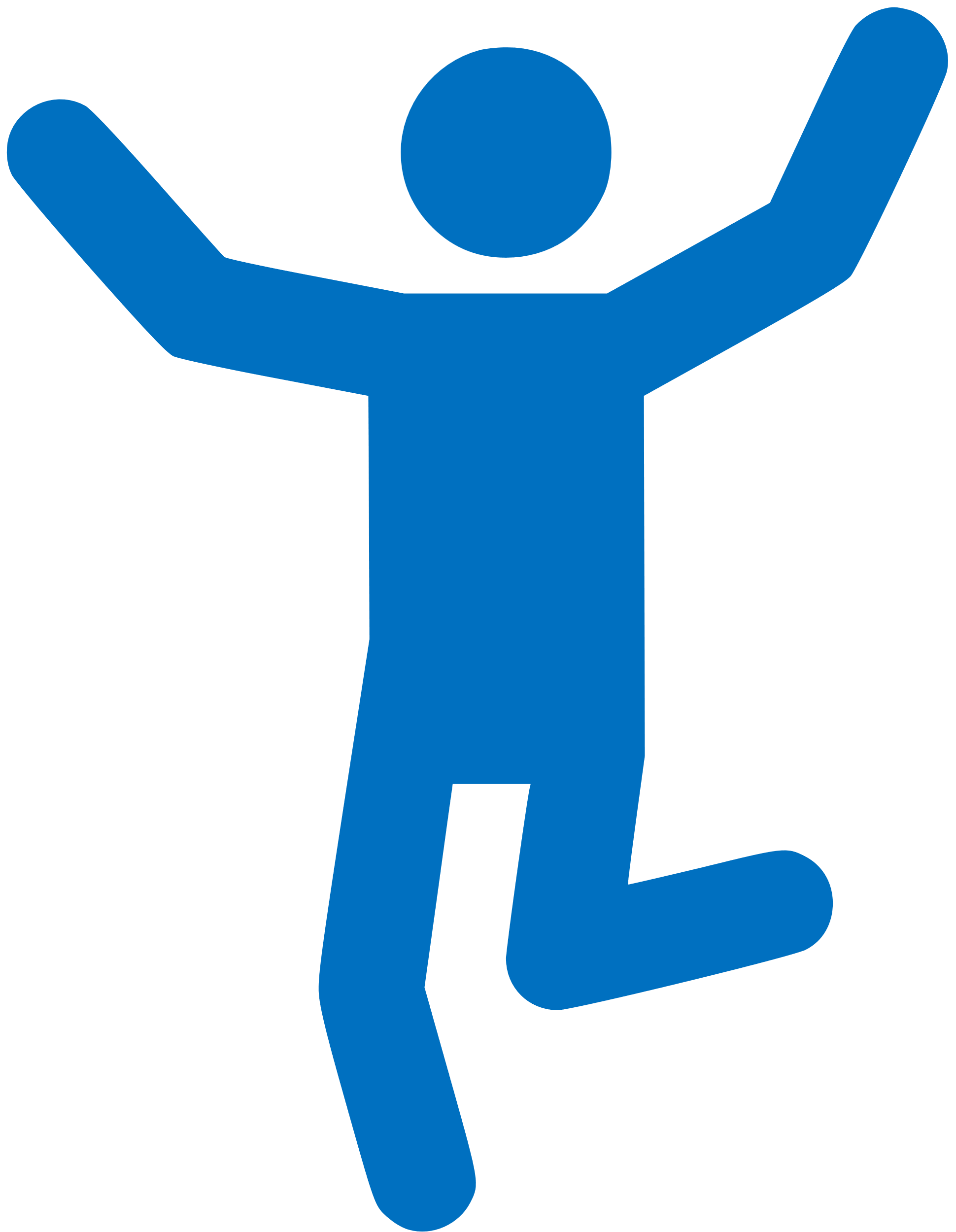 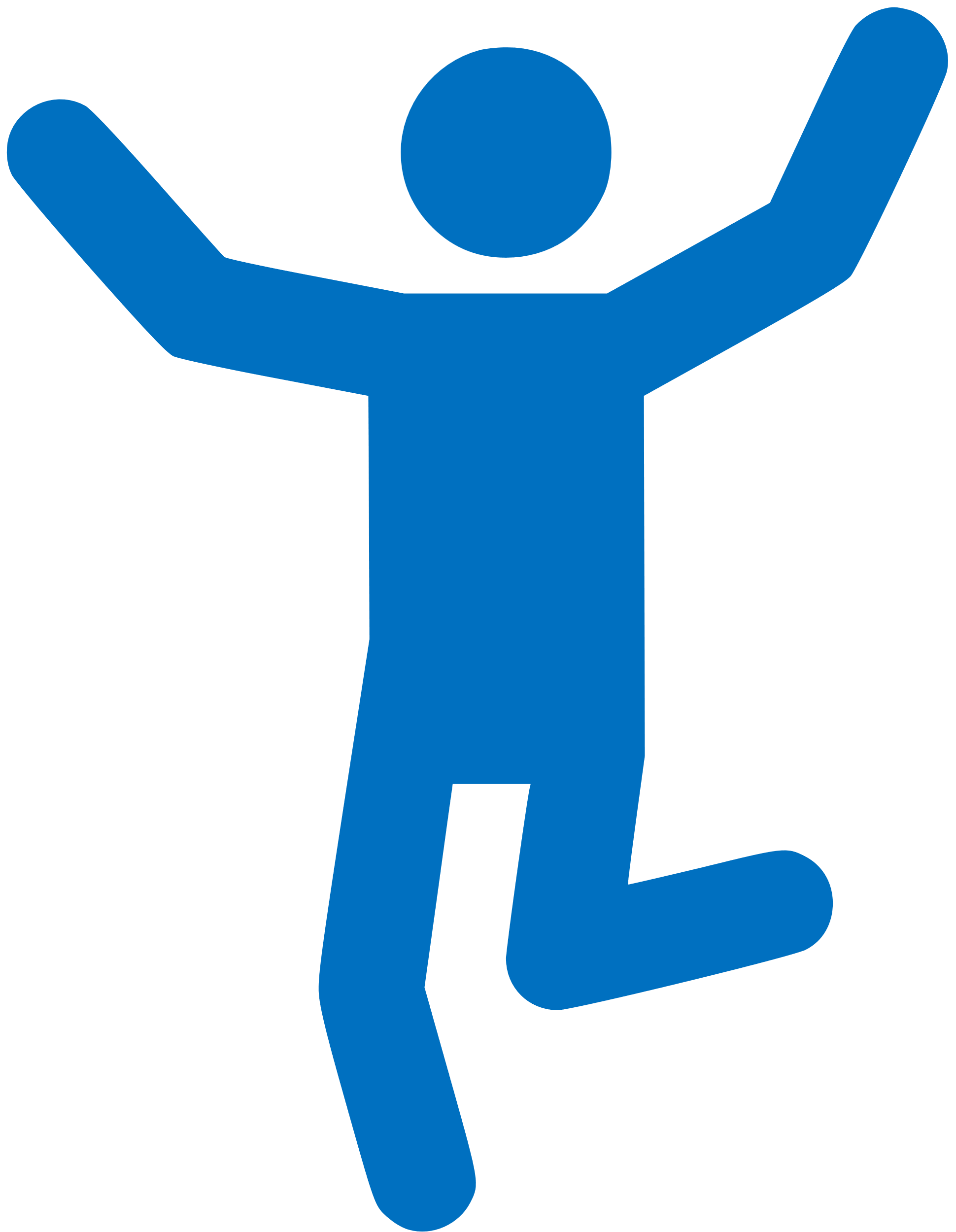 Healthy
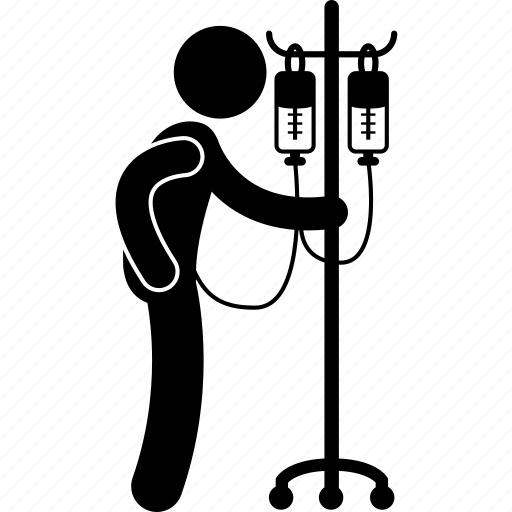 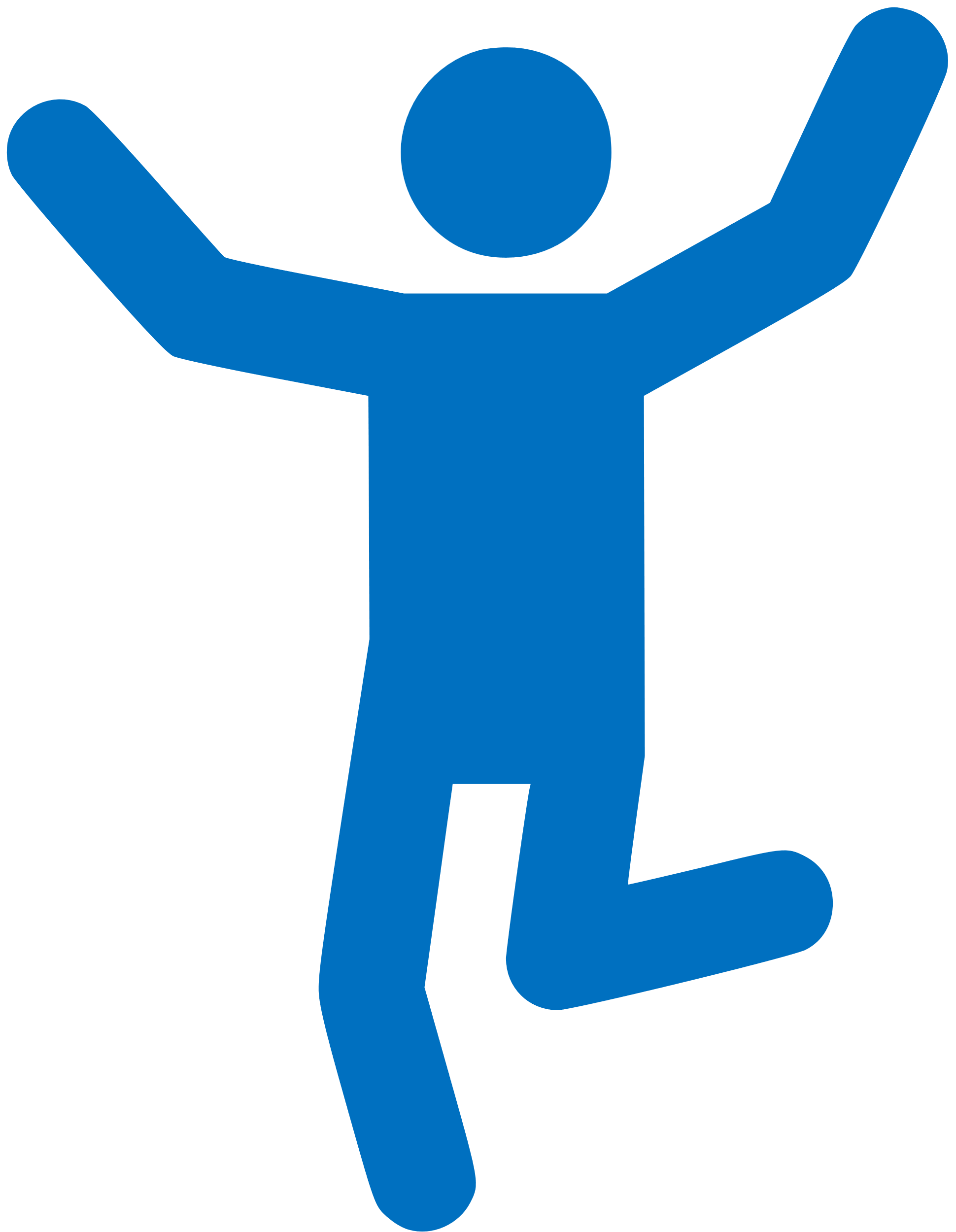 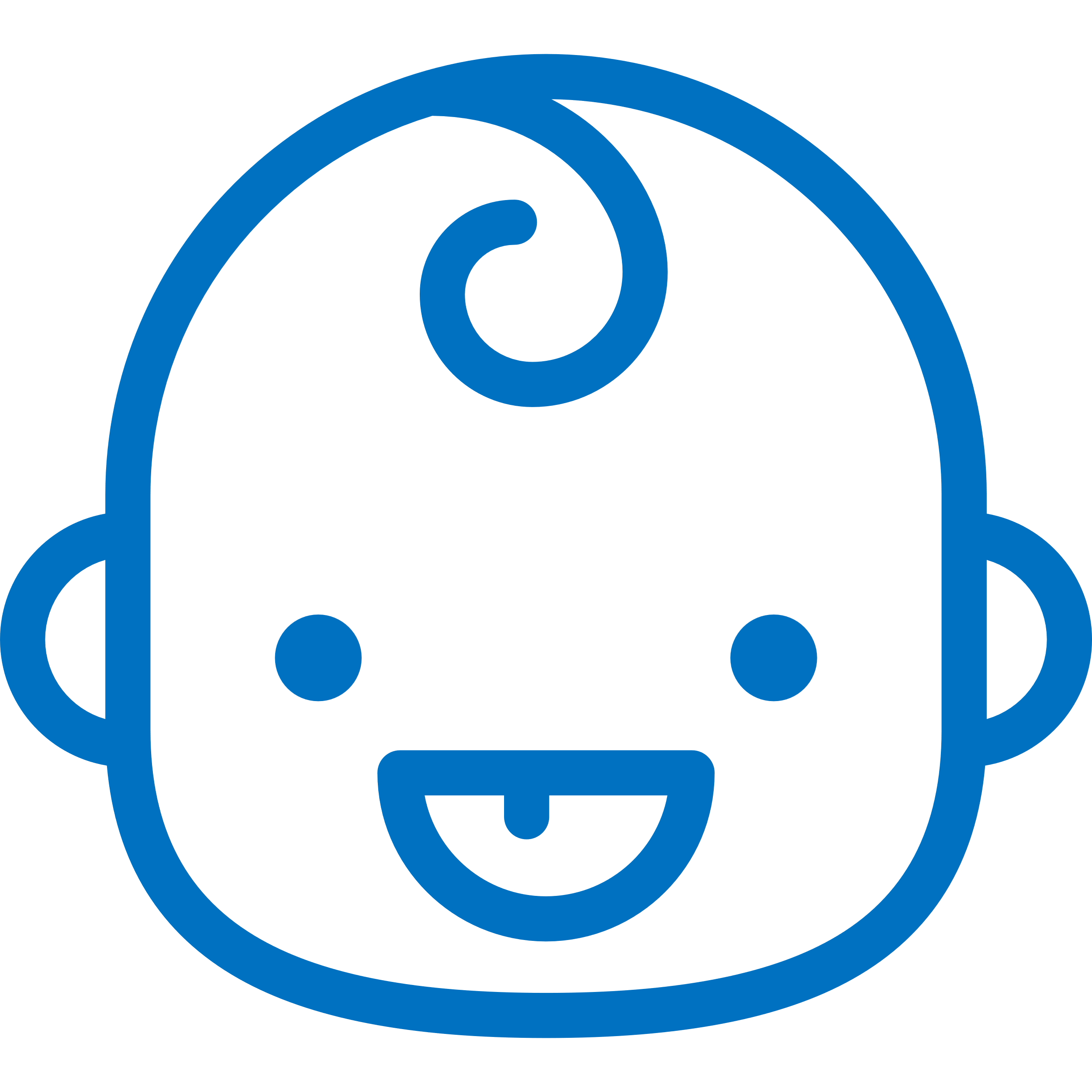 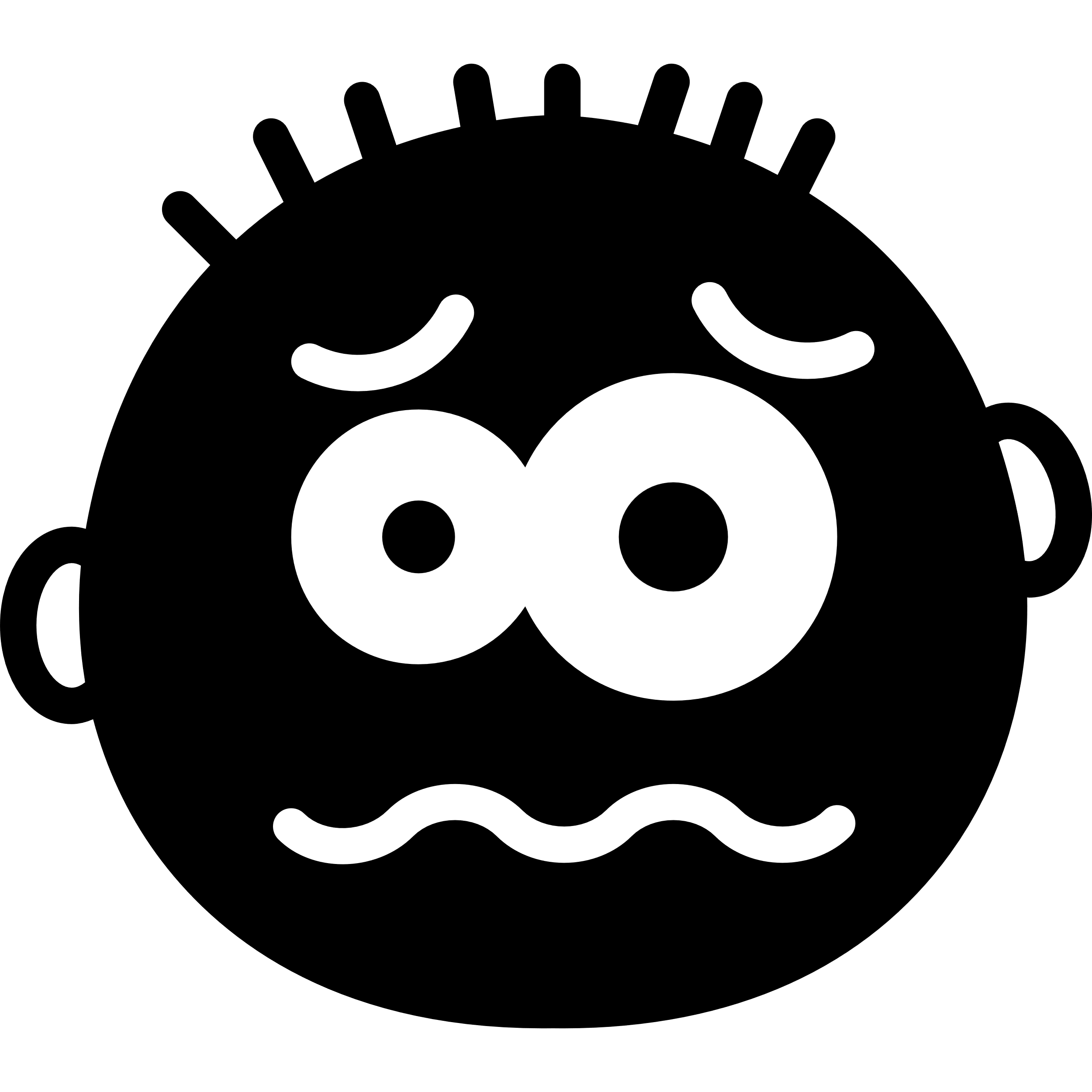 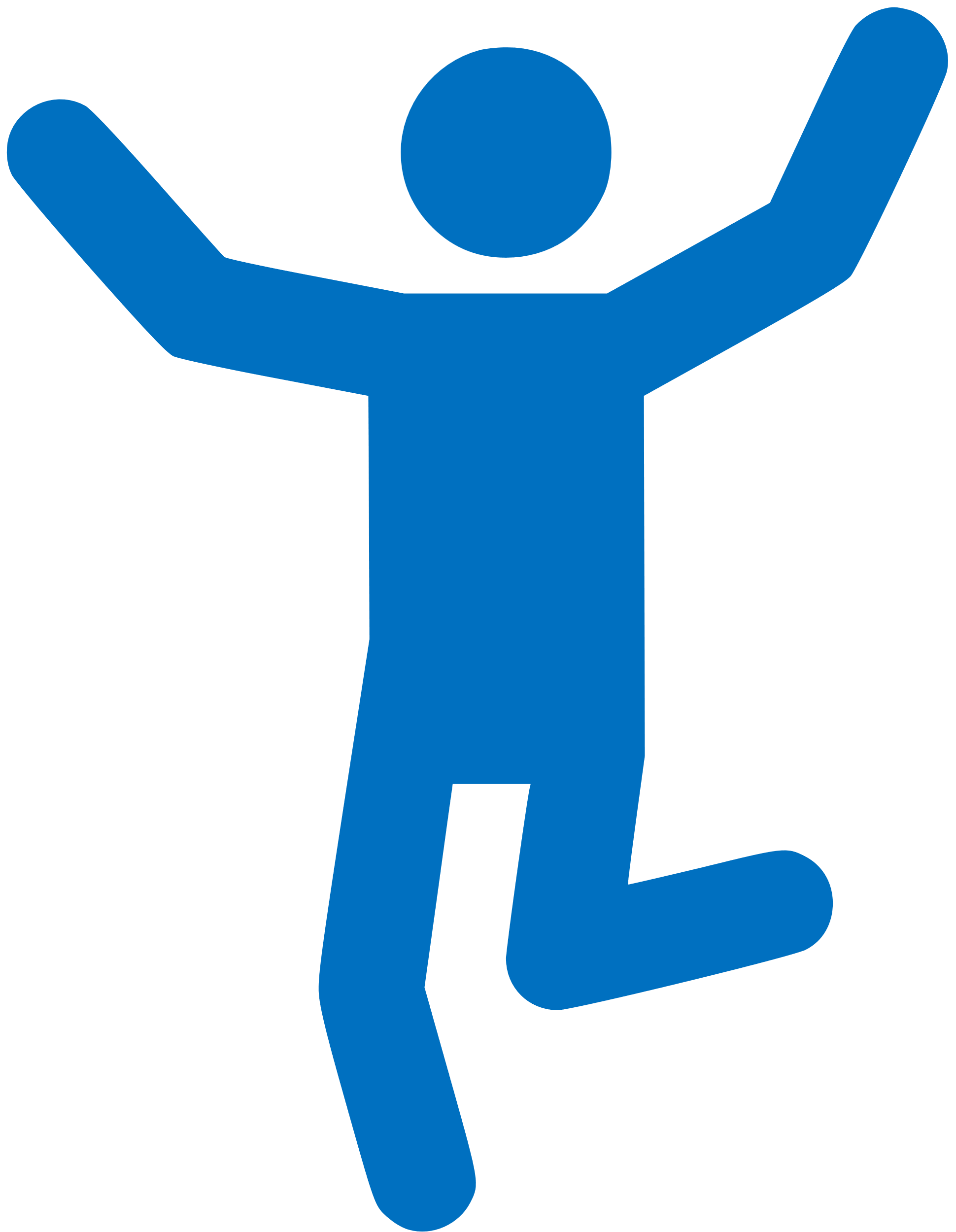 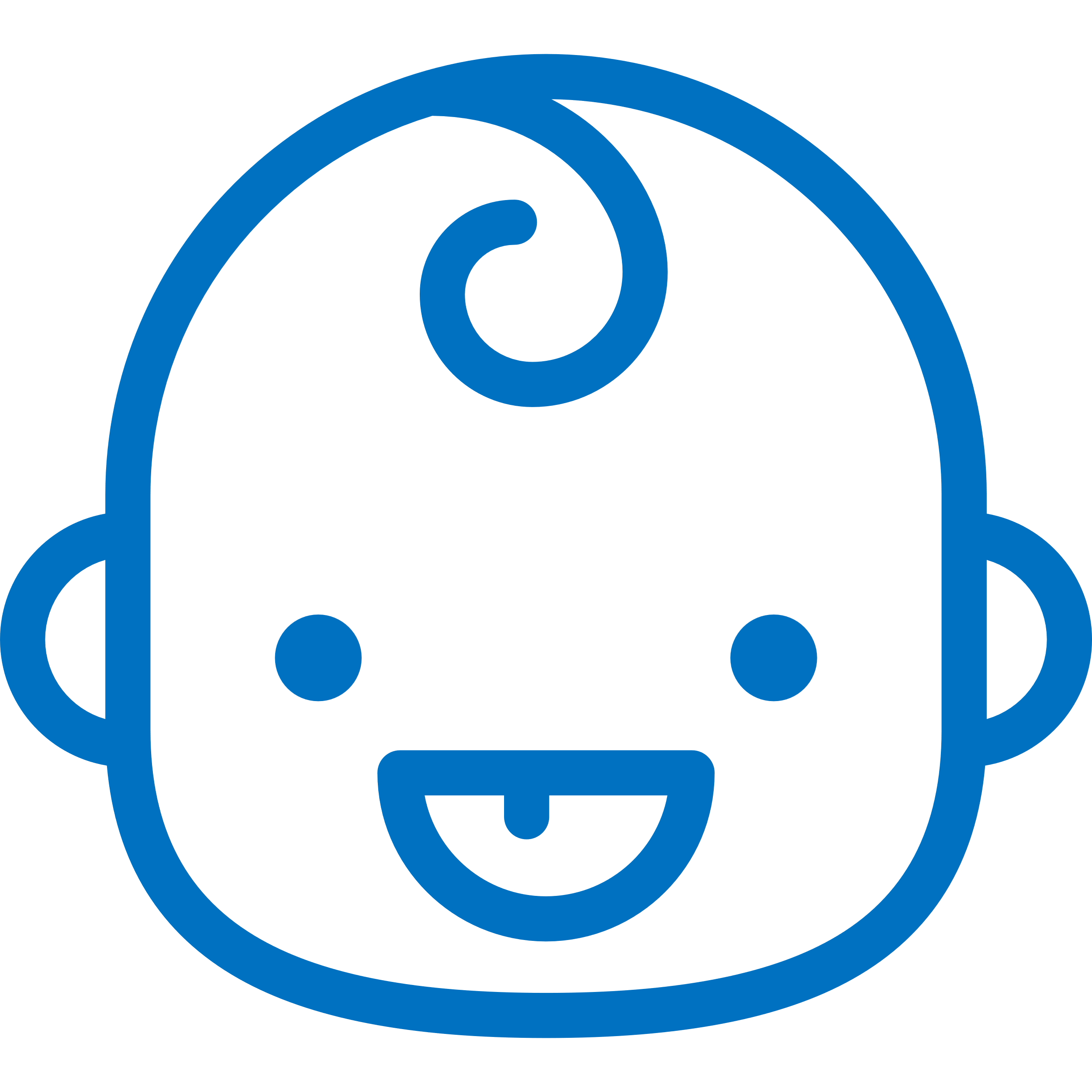 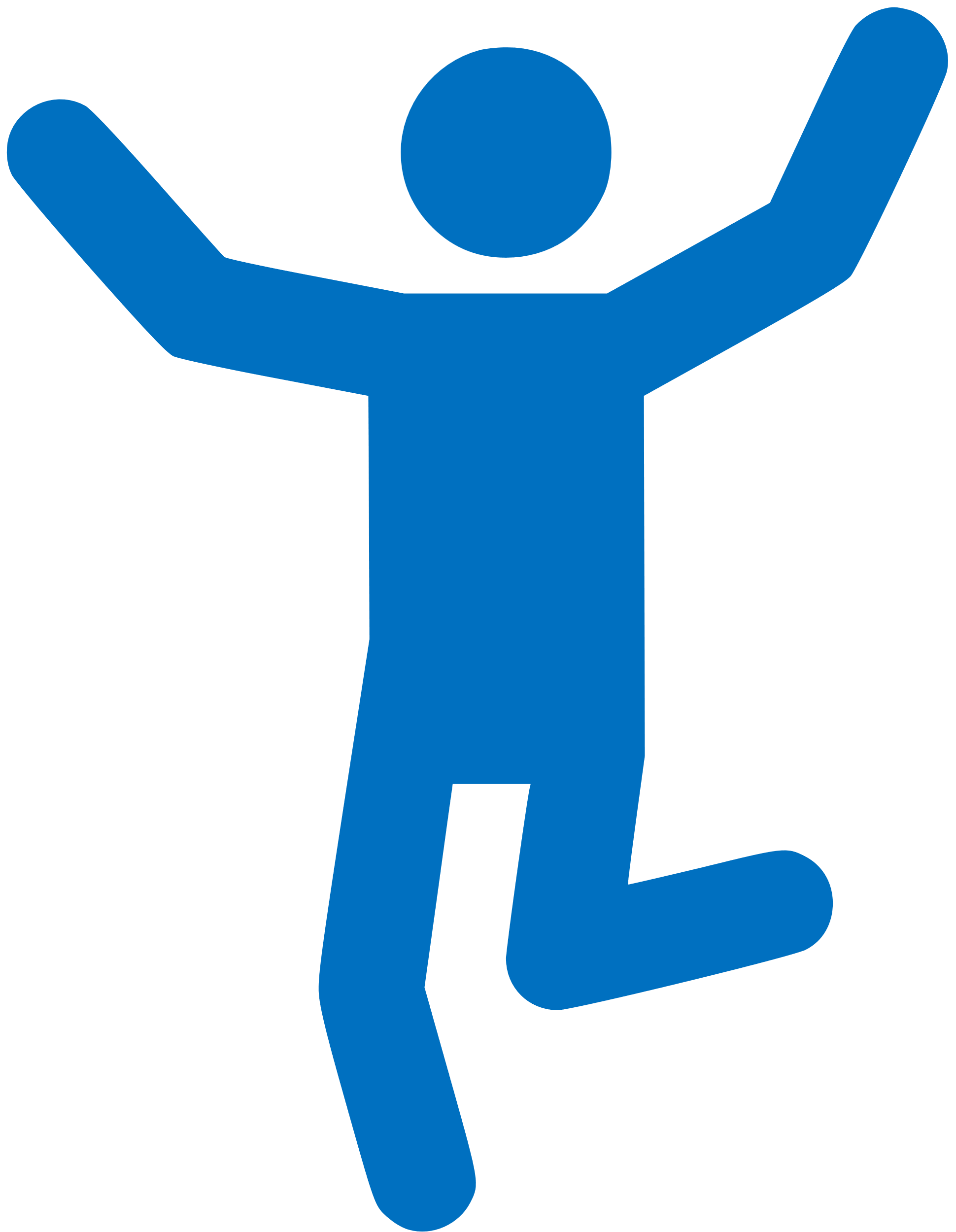 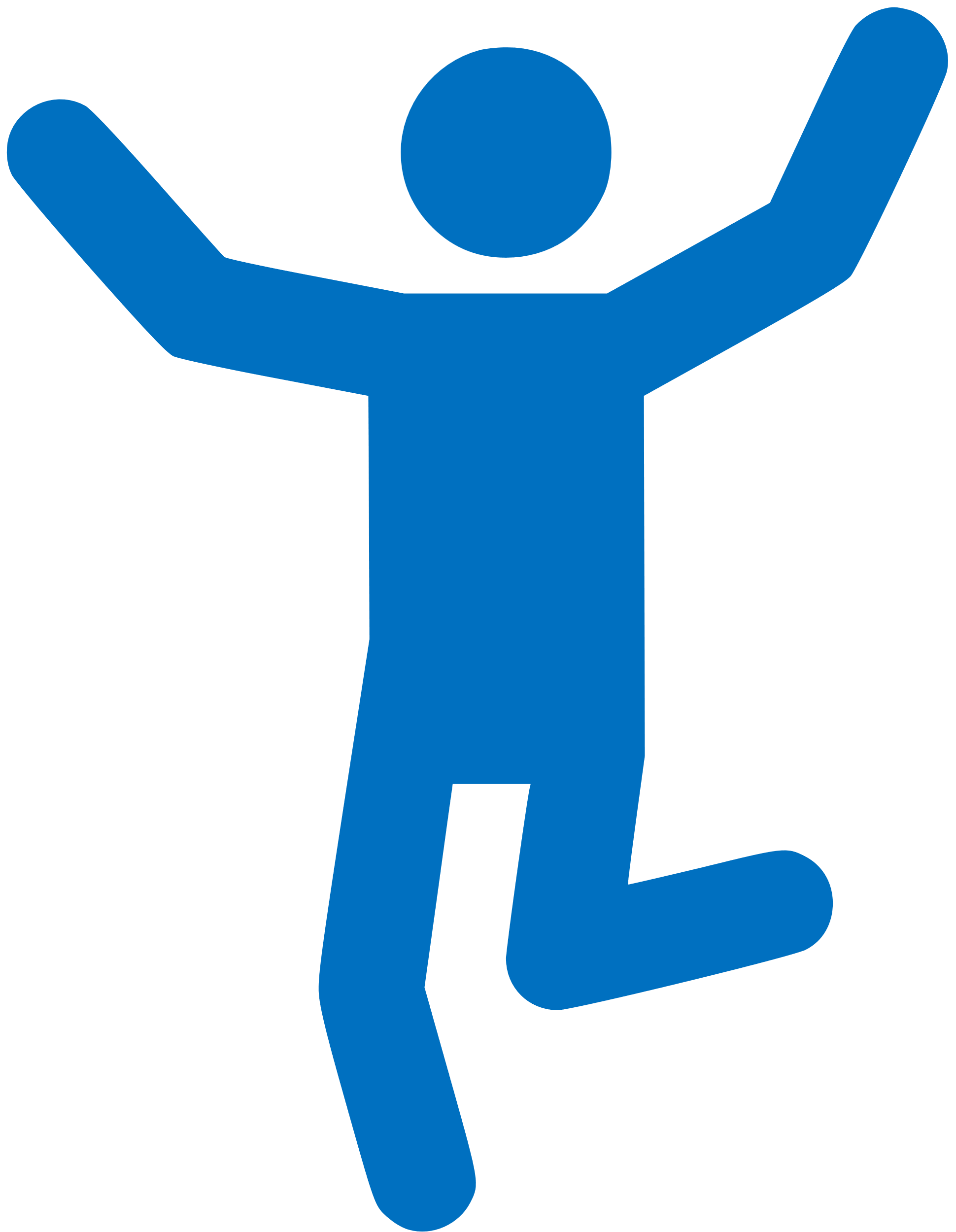 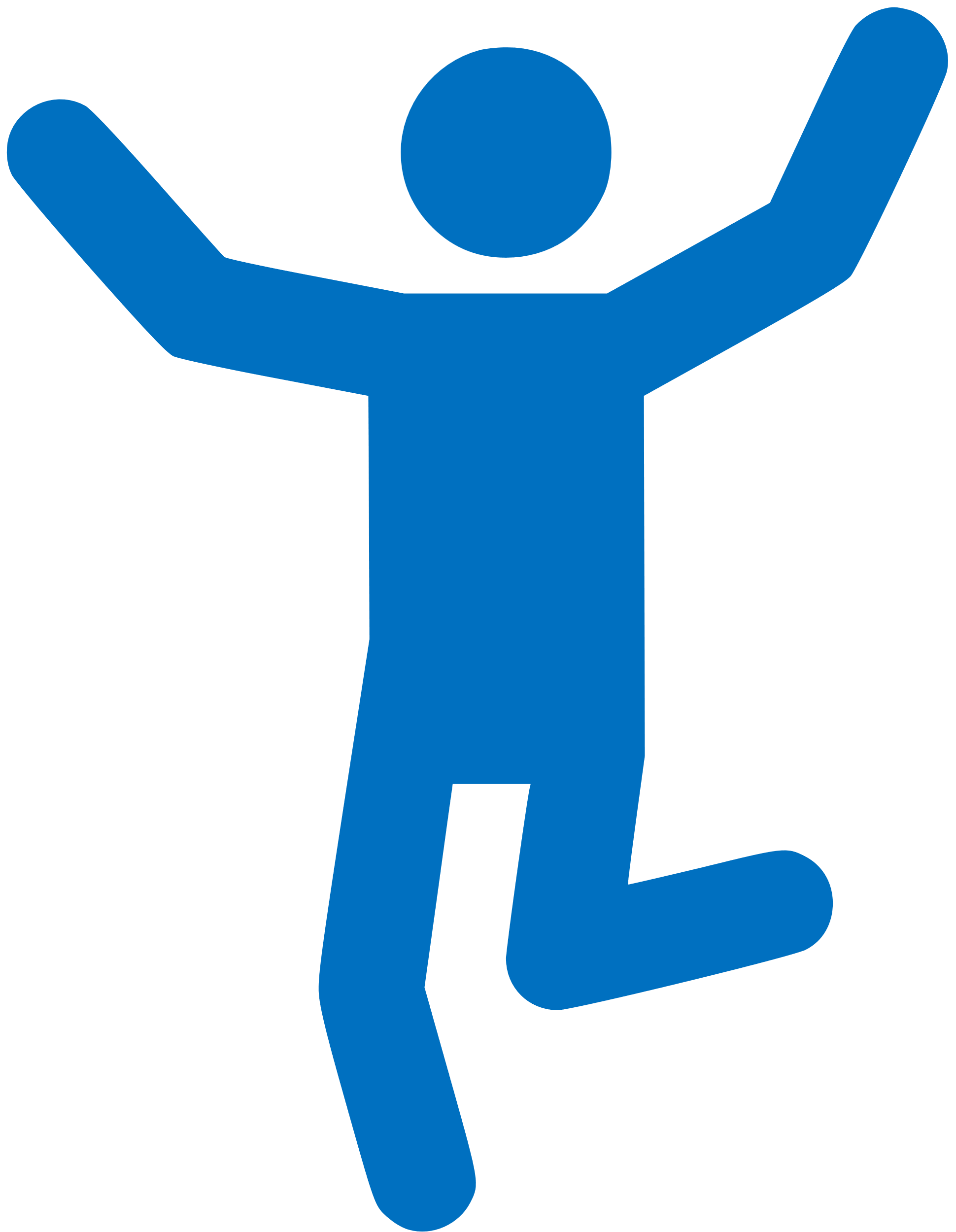 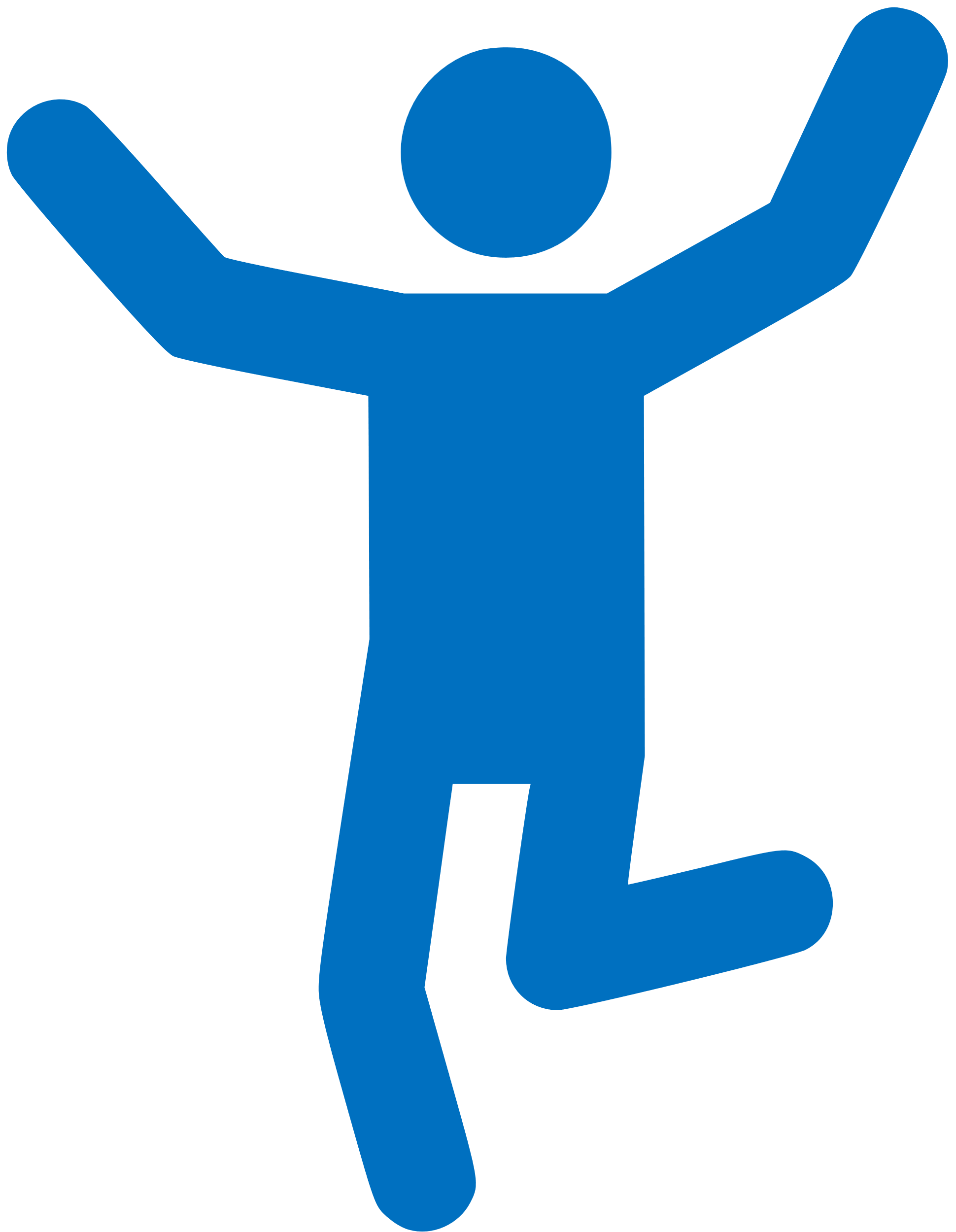 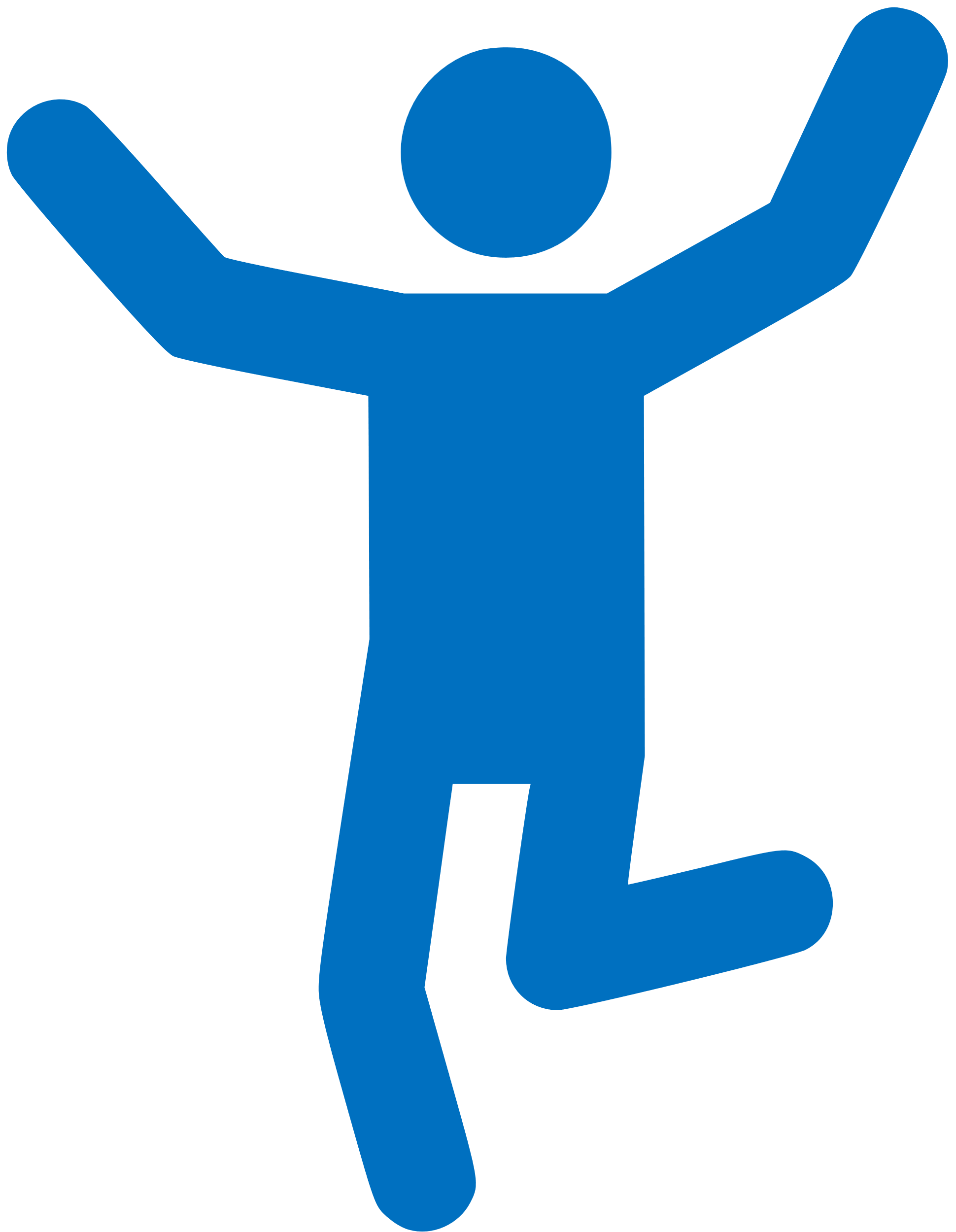 Activity level
Metrics by profile
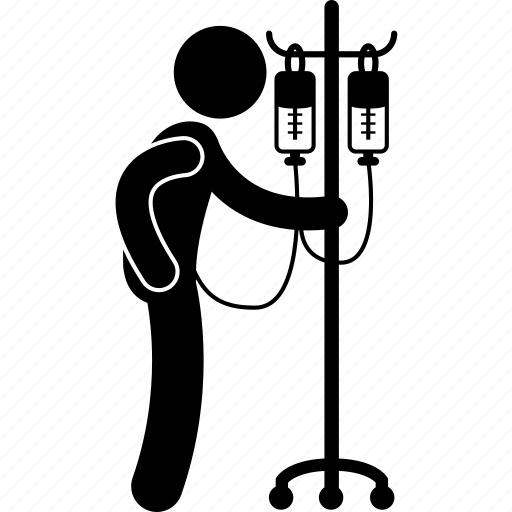 Sick
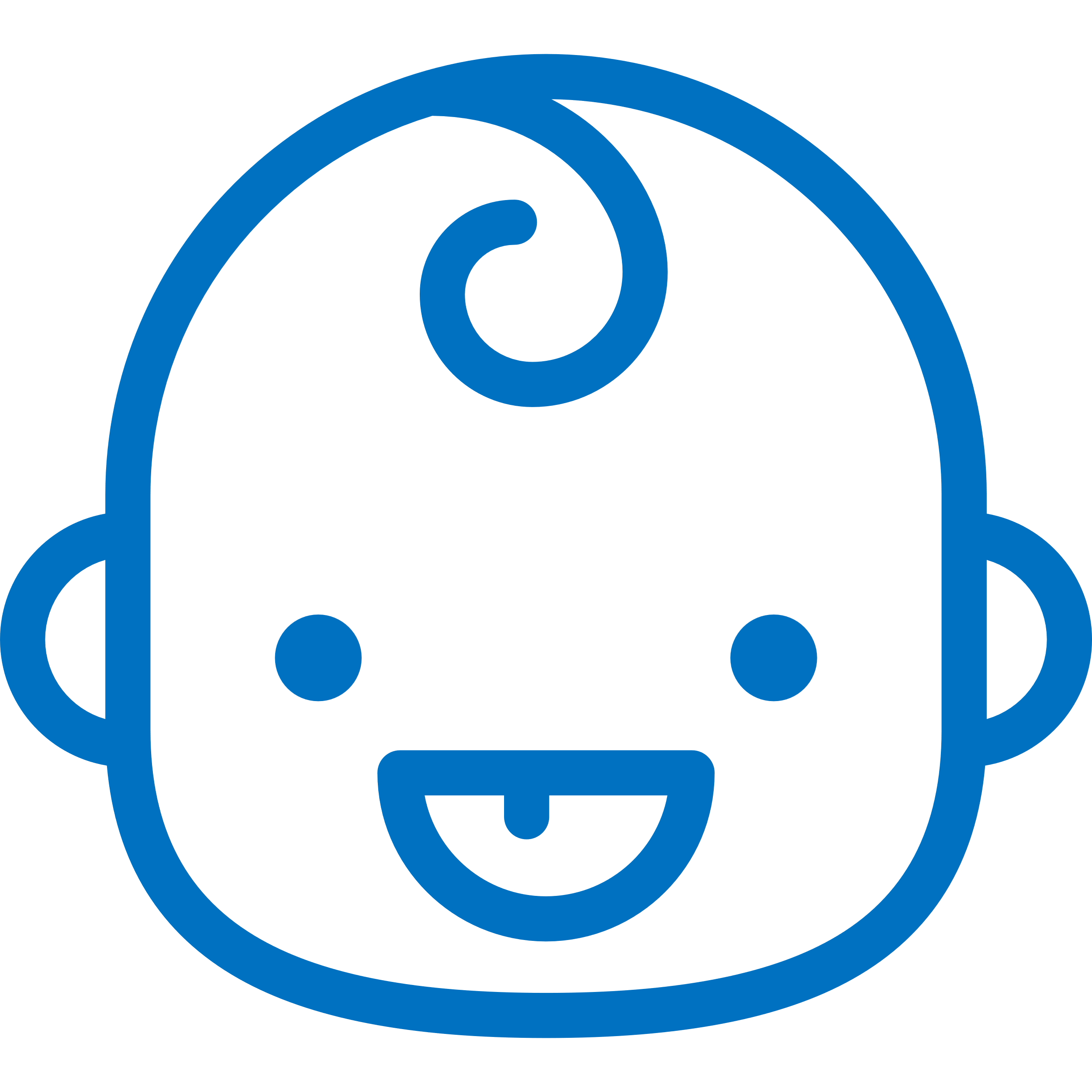 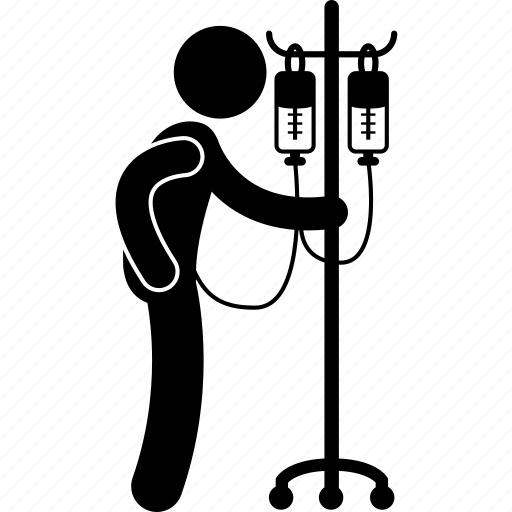 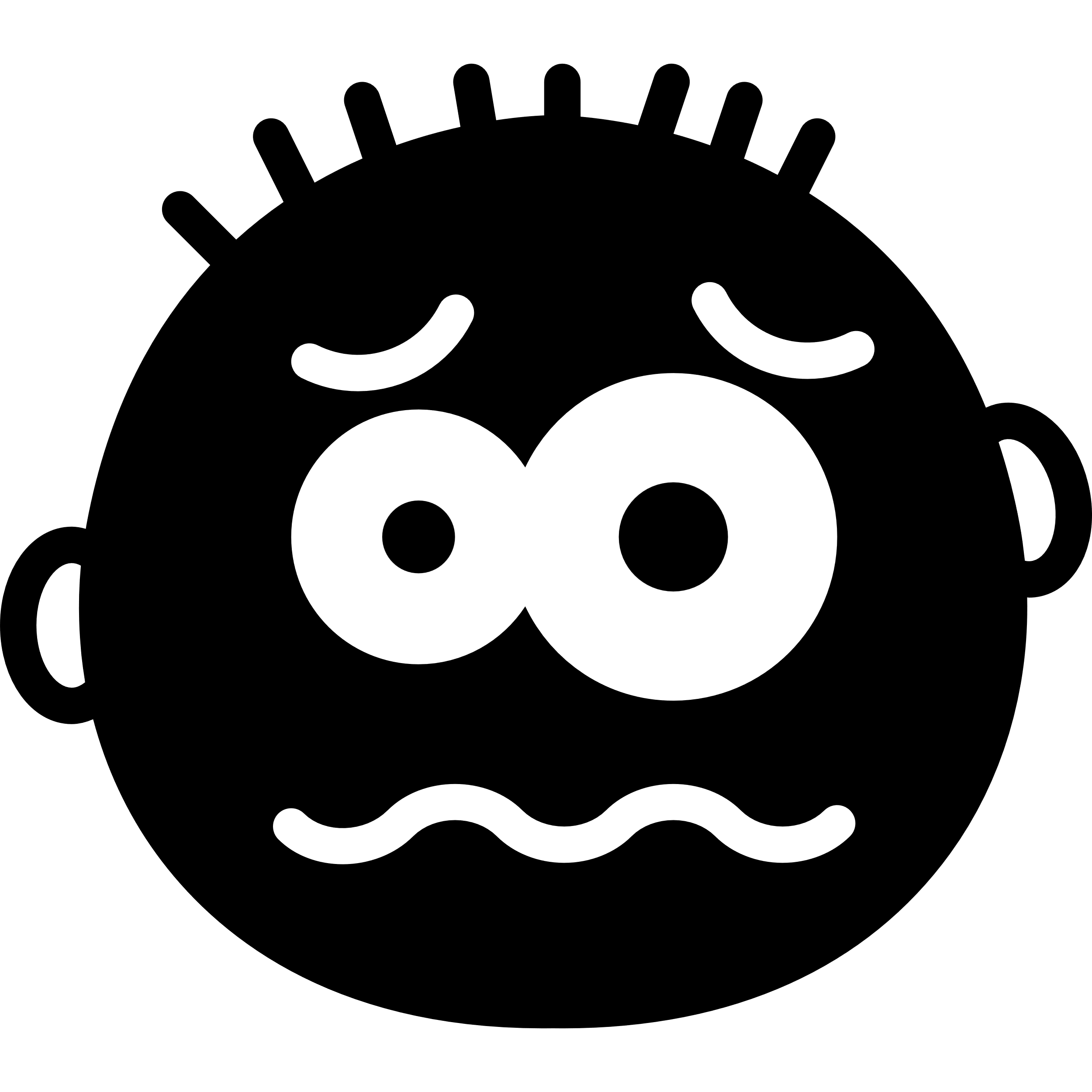 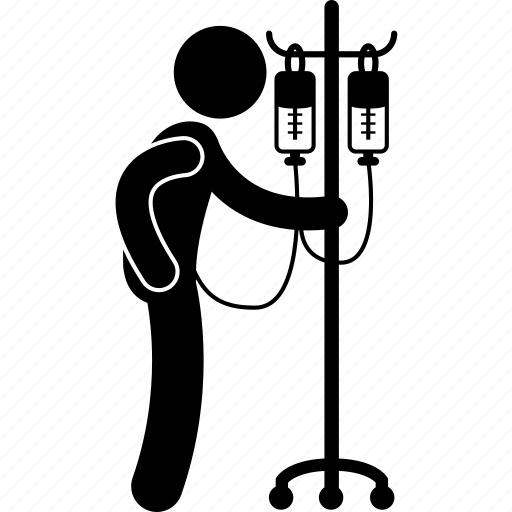 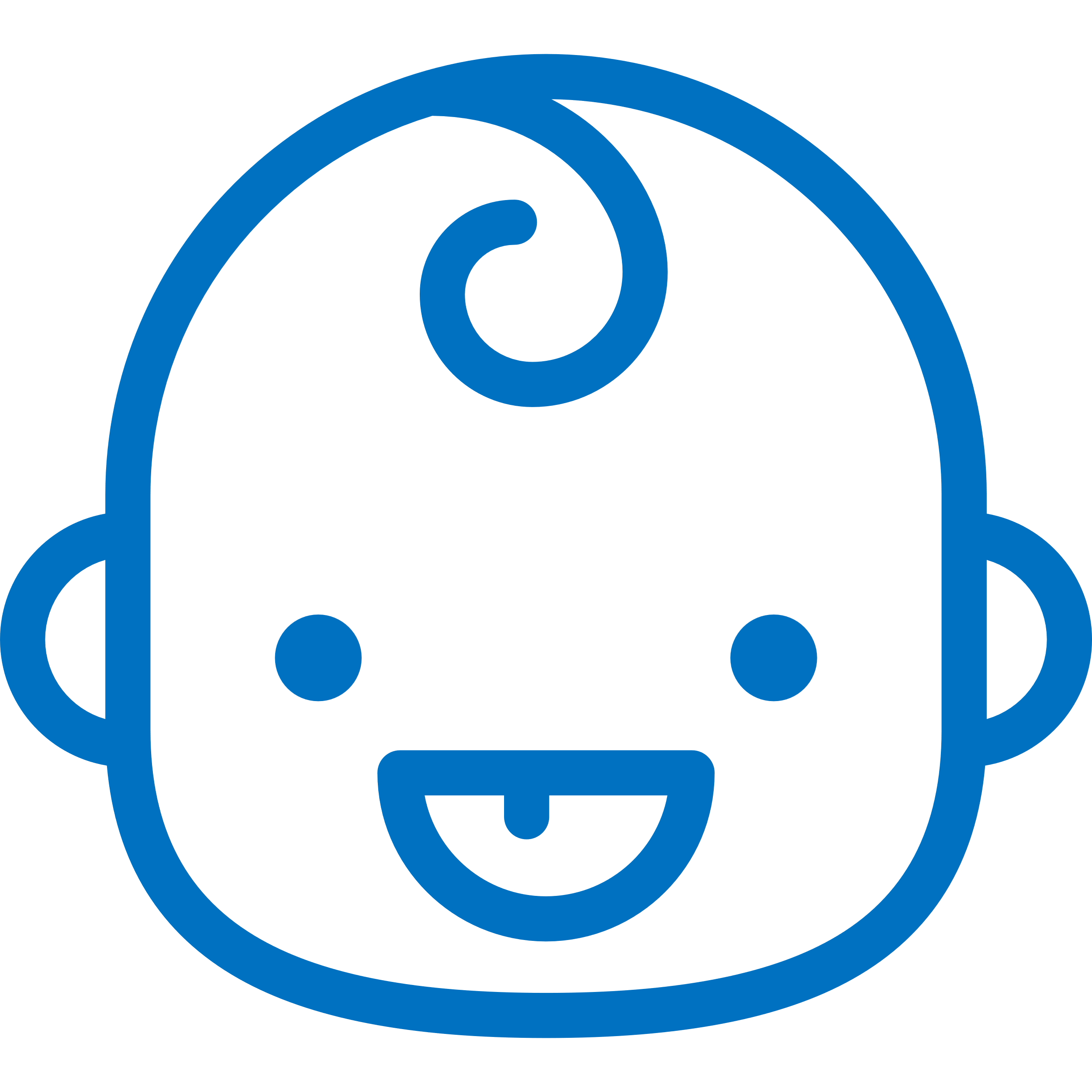 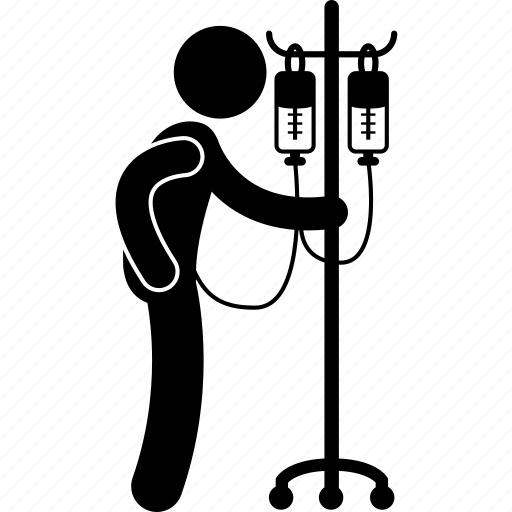 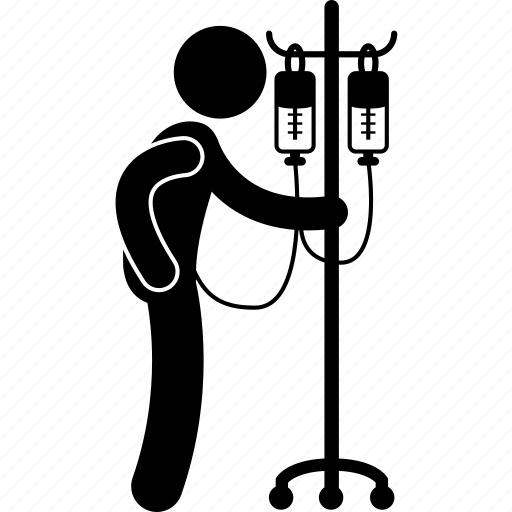 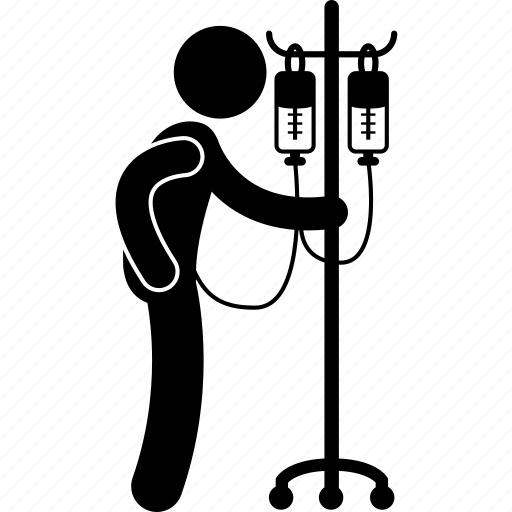 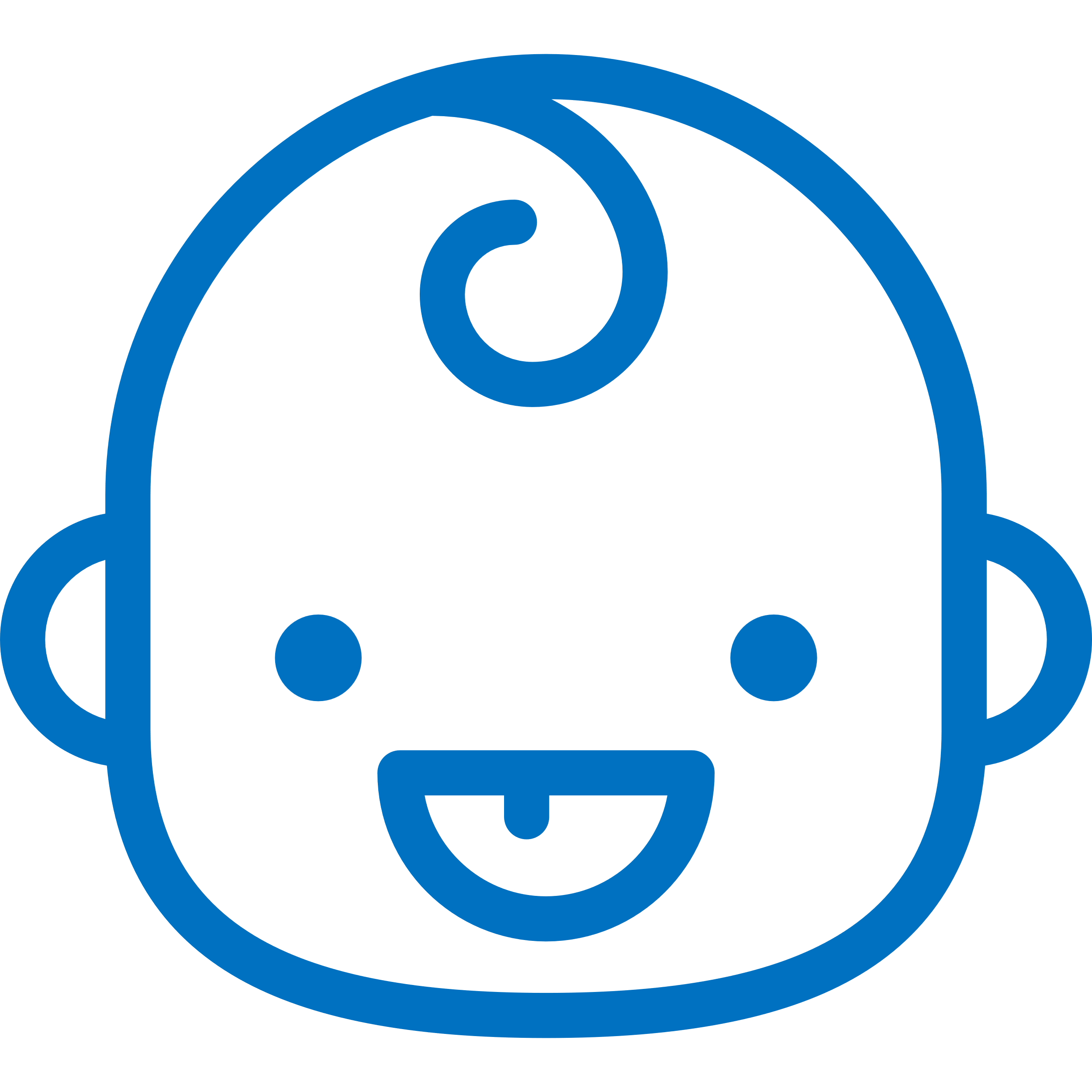 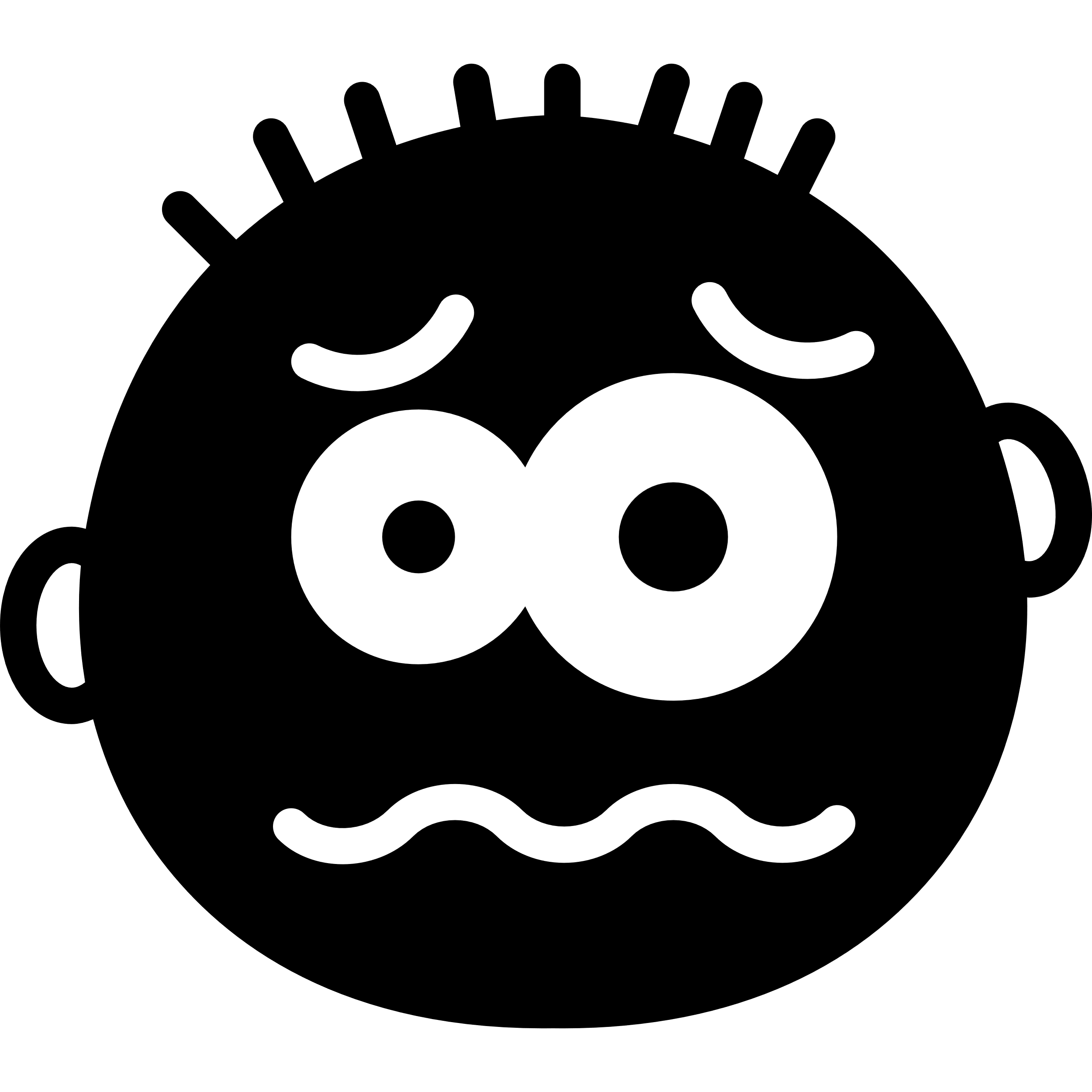 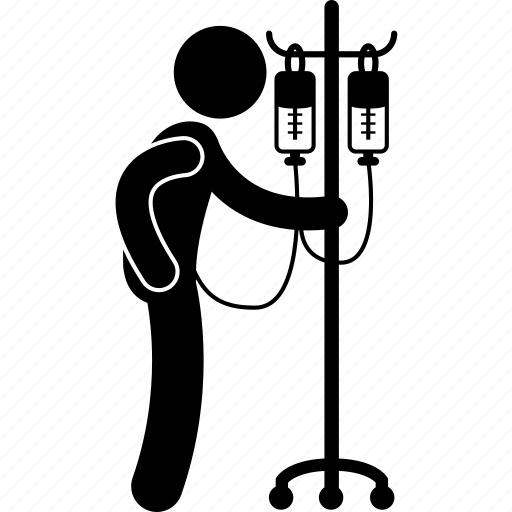 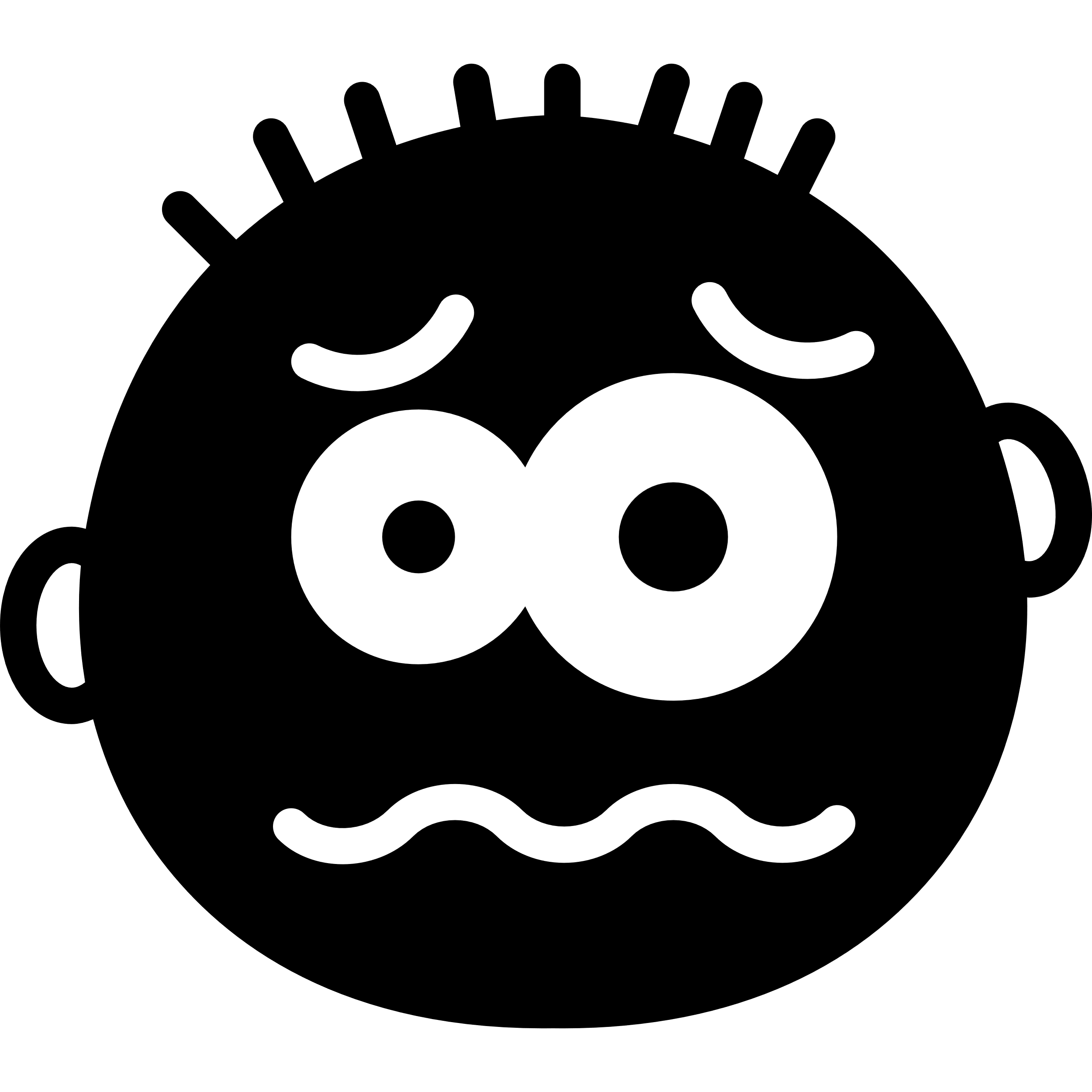 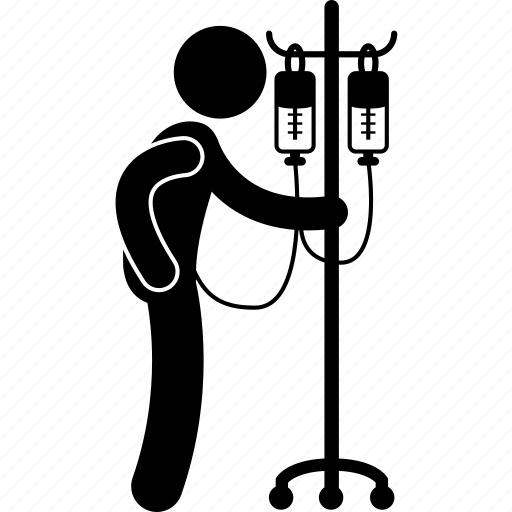 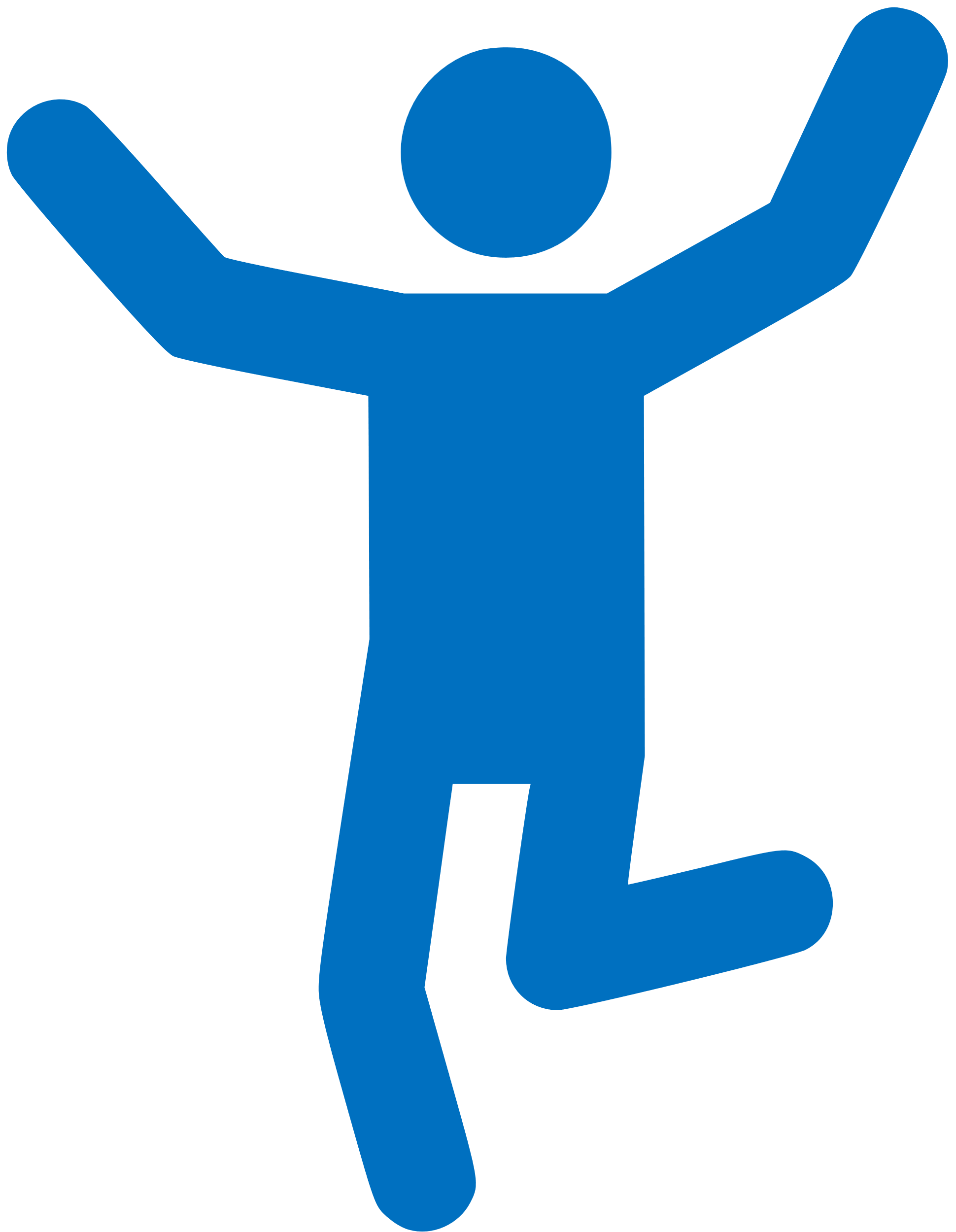 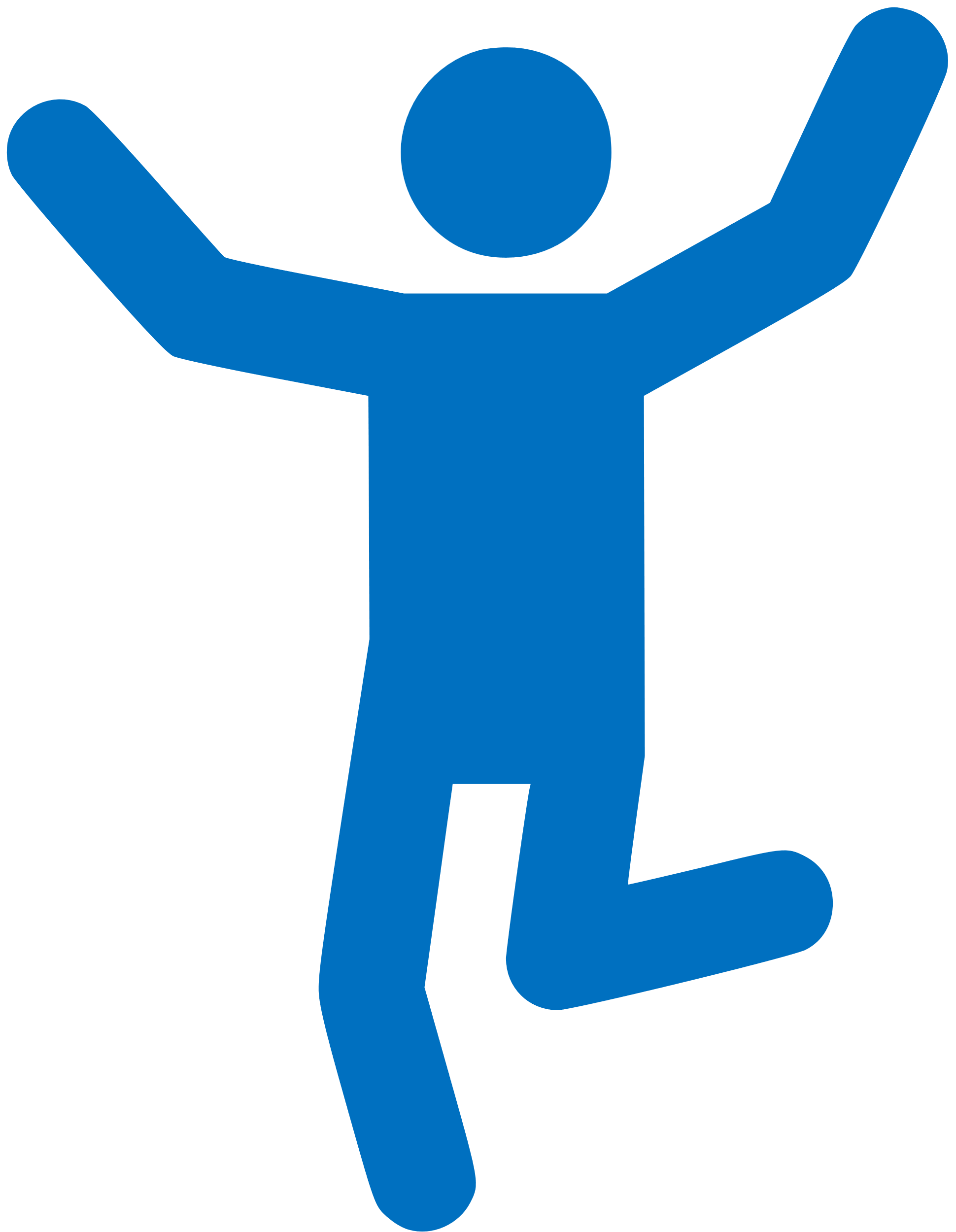 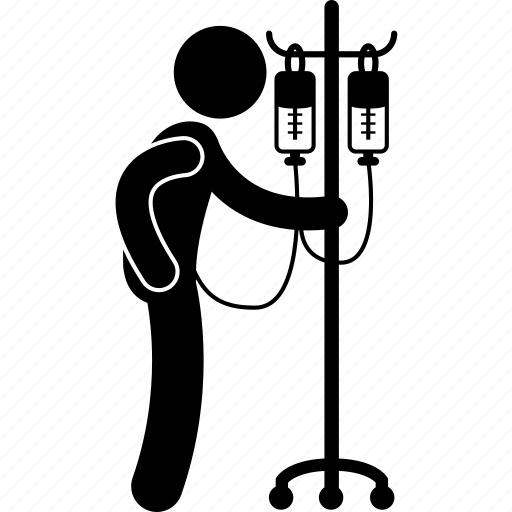 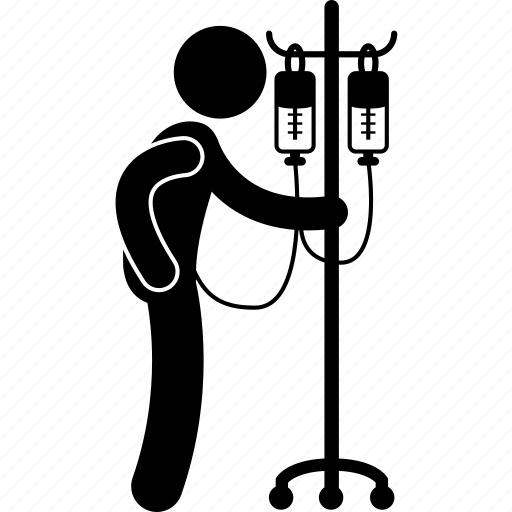 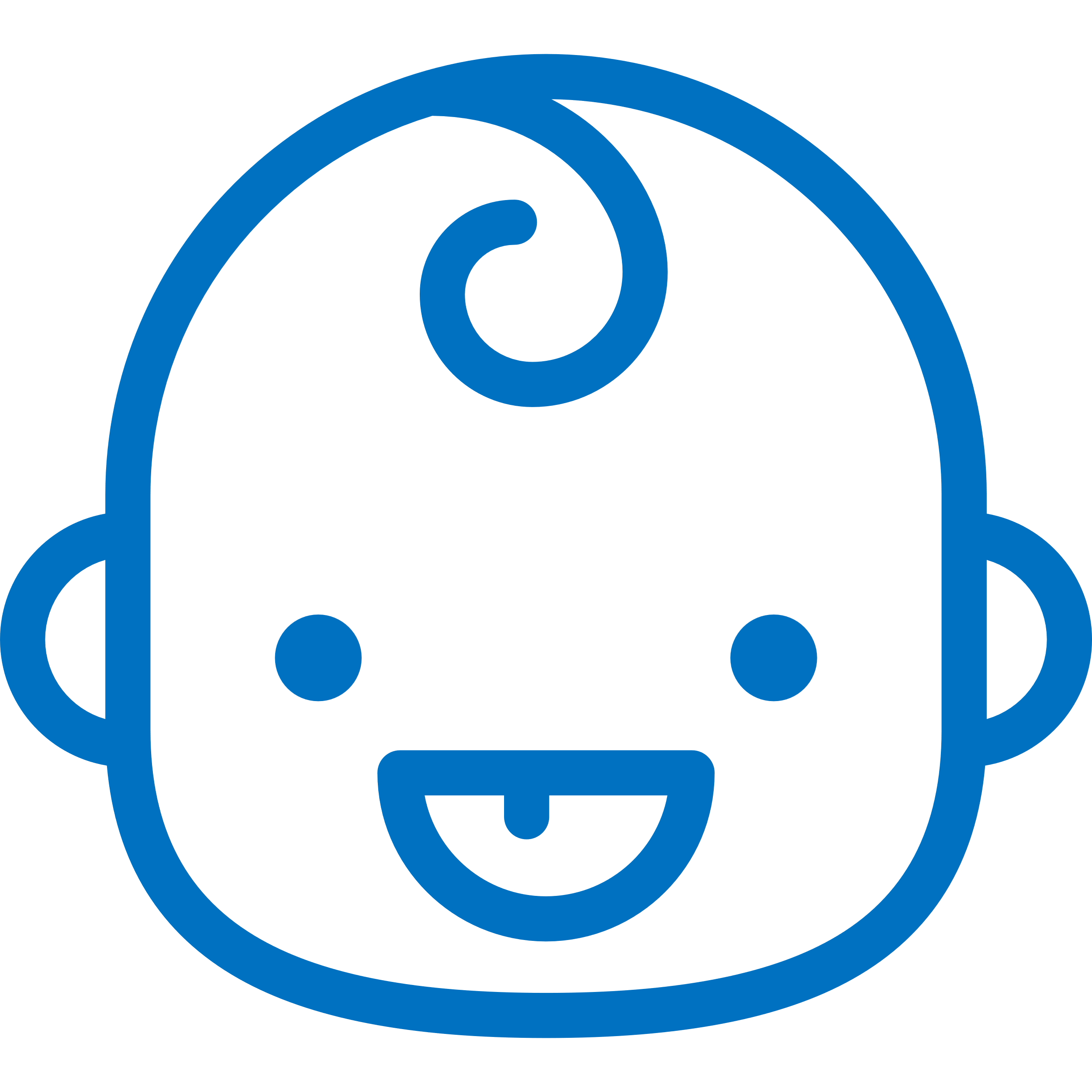 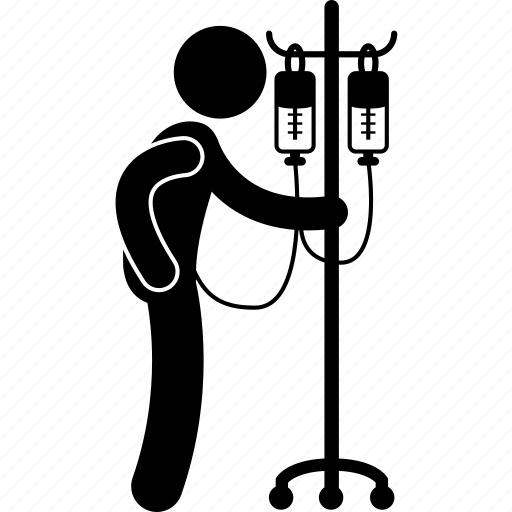 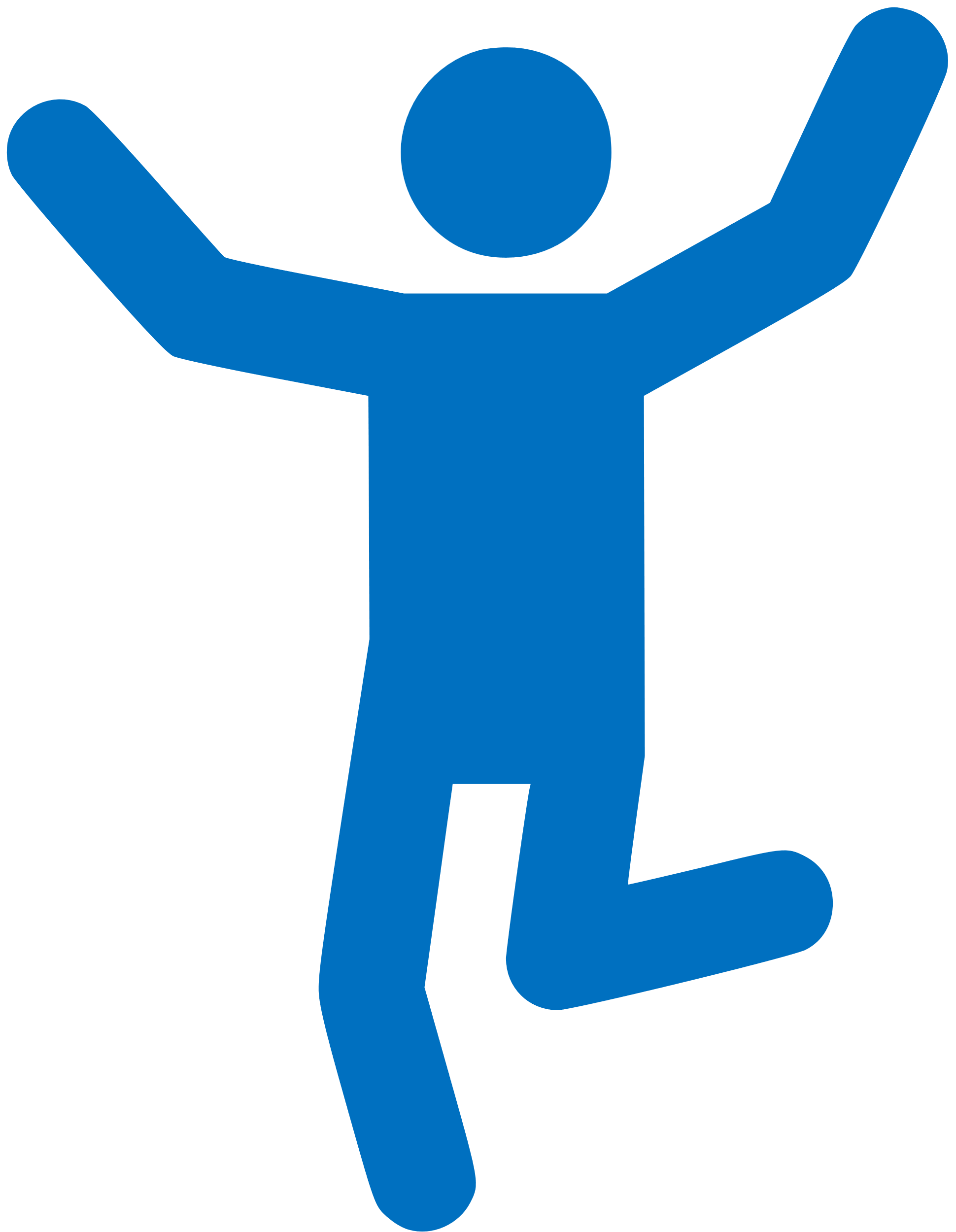 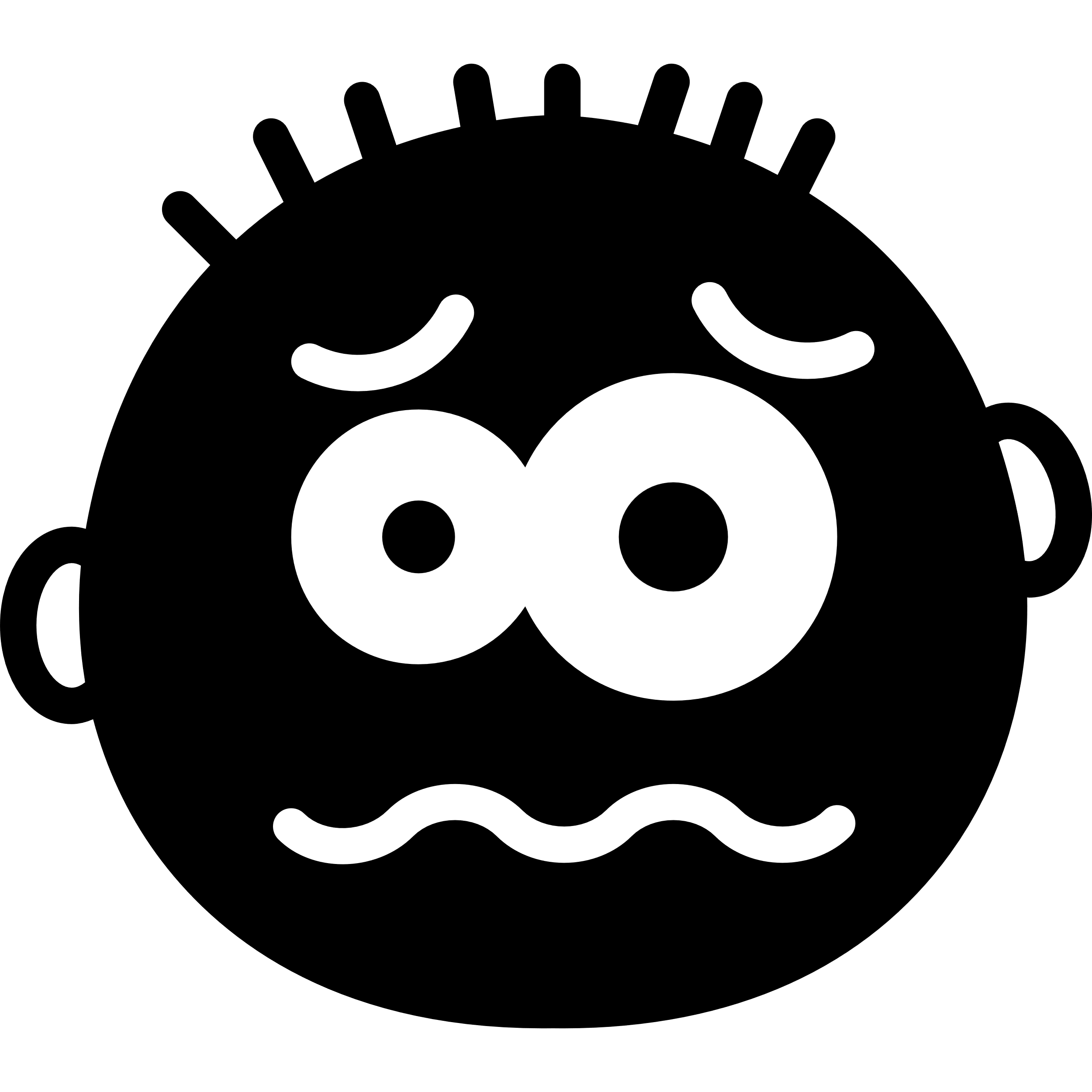 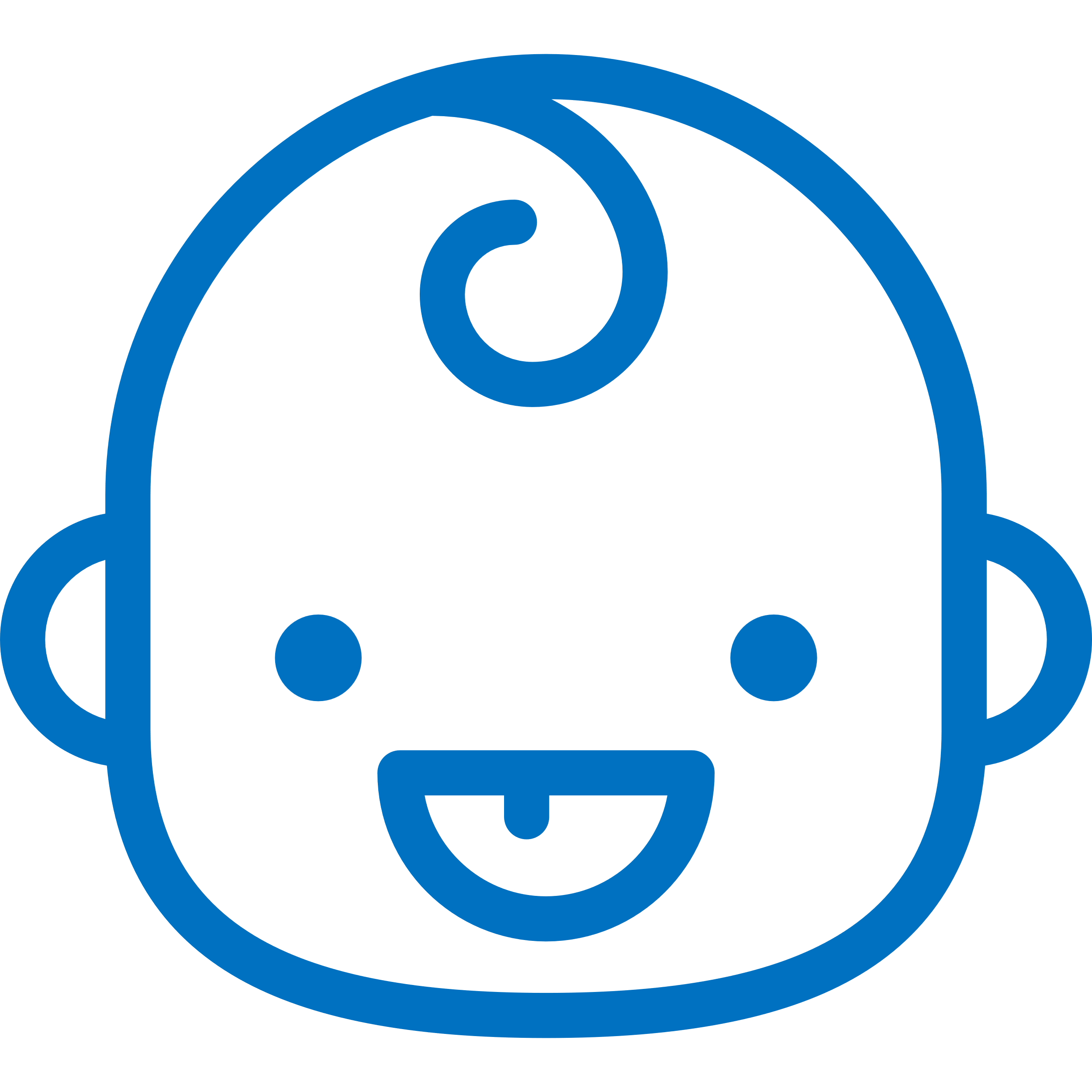 Less
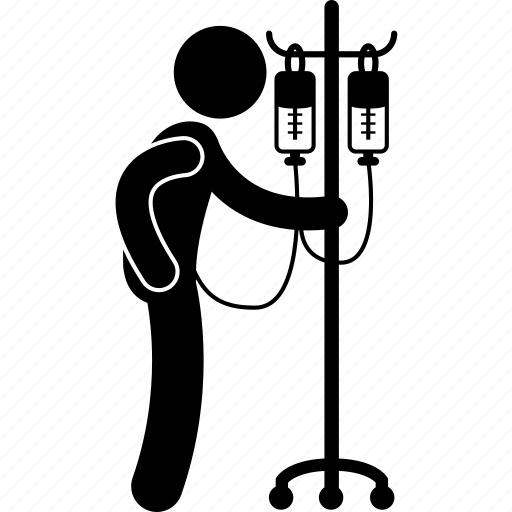 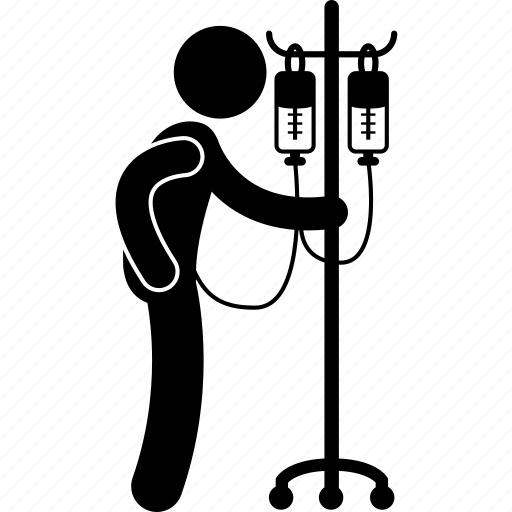 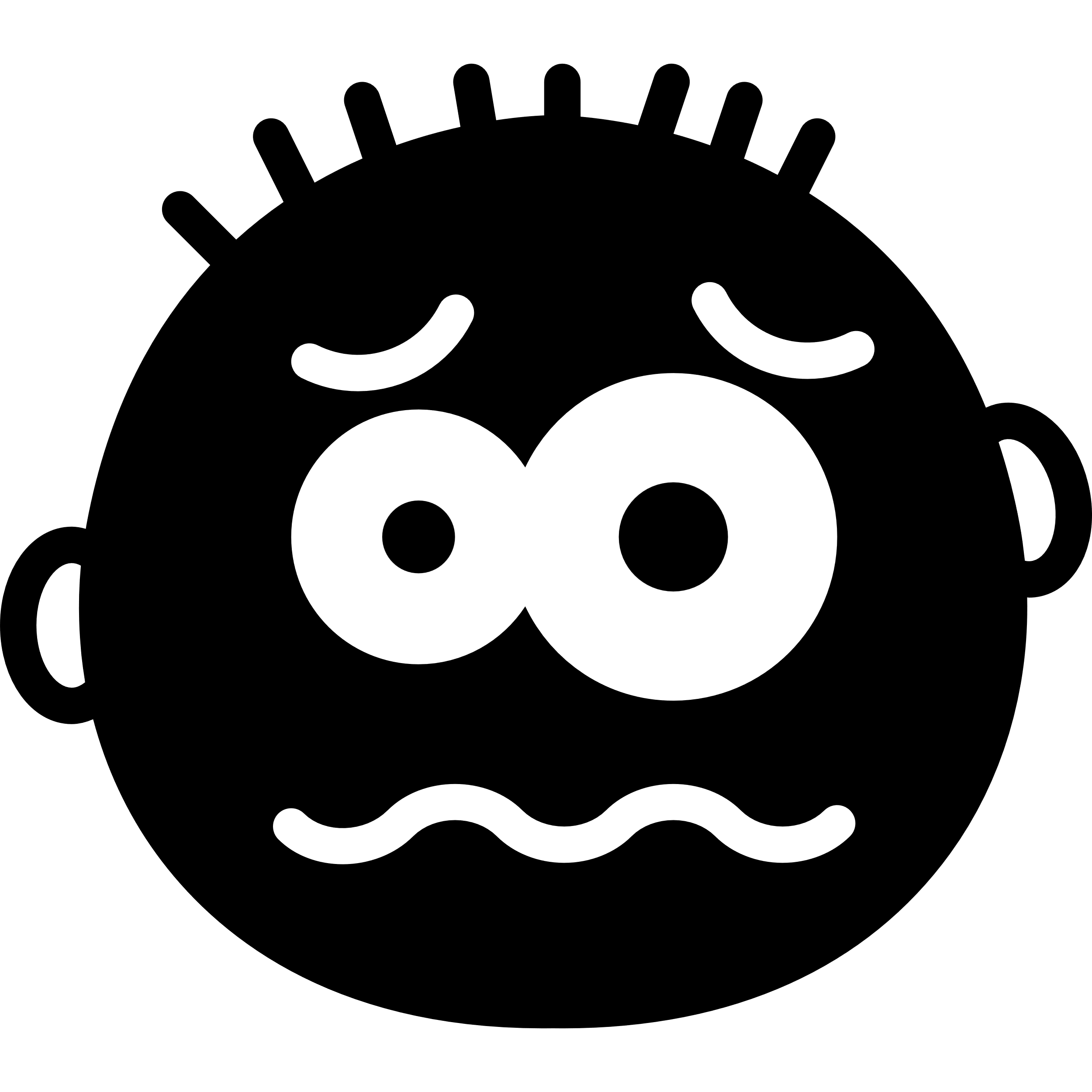 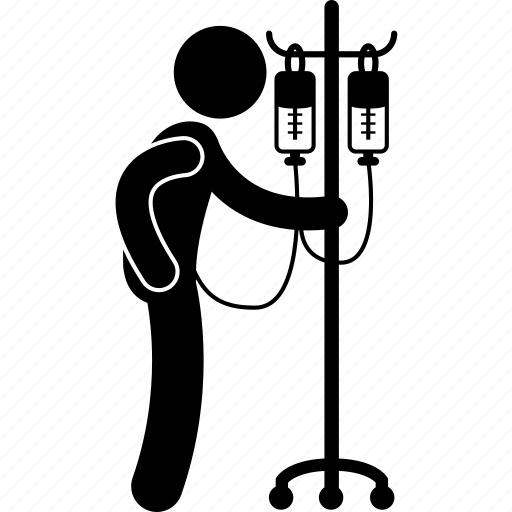 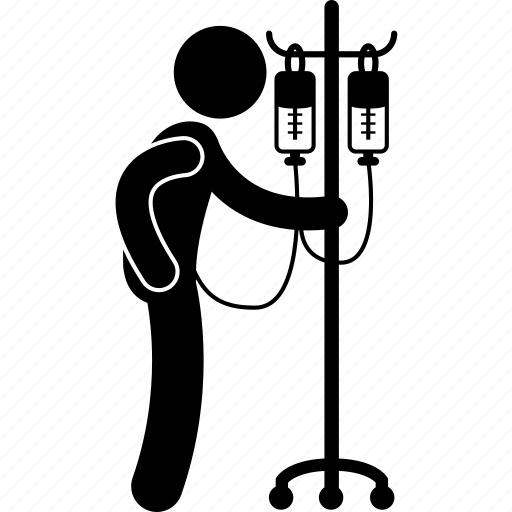 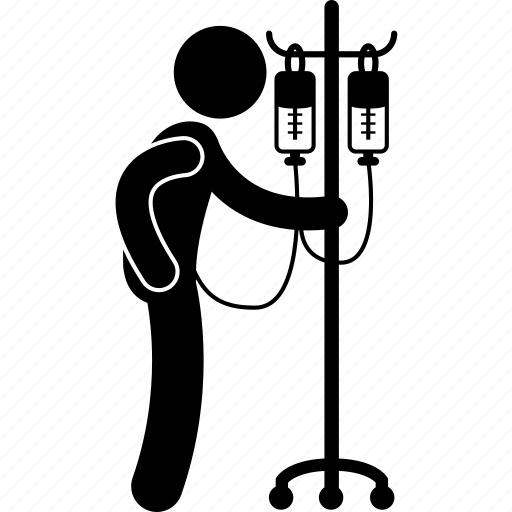 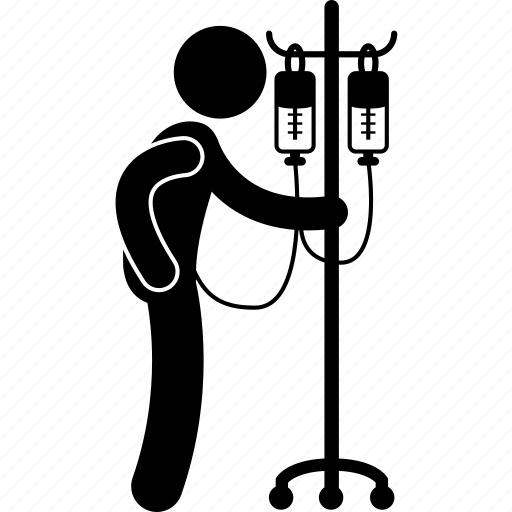 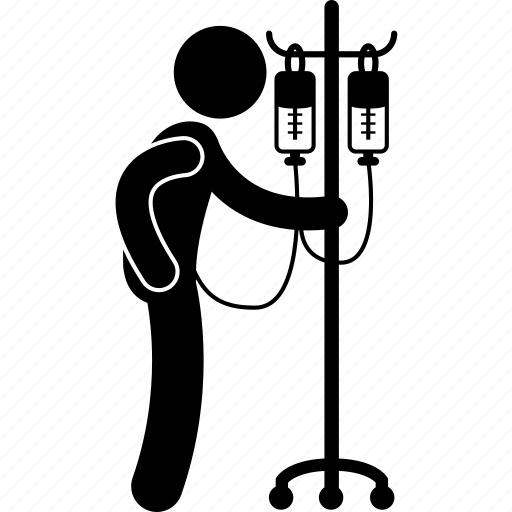 18
0
70
Age
6
Concept of profiles
Profiles
Profile 1: Women
Profile 2: Men
Profile 3: Men, -50 yo
Profile 4: Men, +50 yo
Population
Women
Men
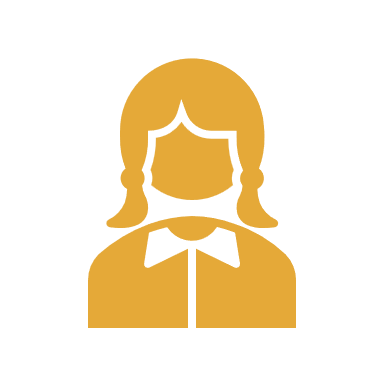 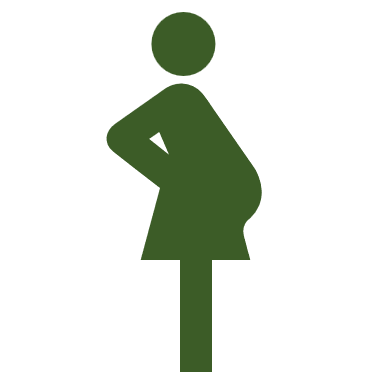 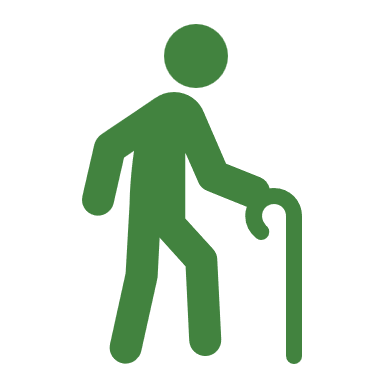 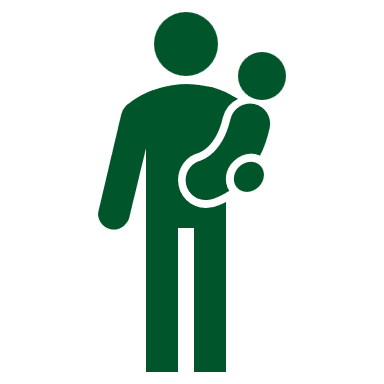 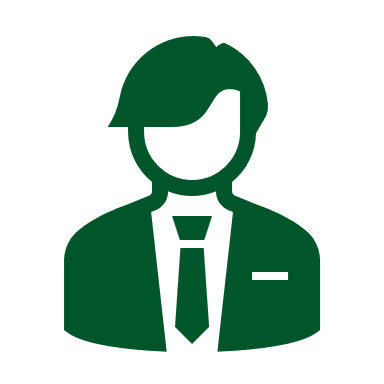 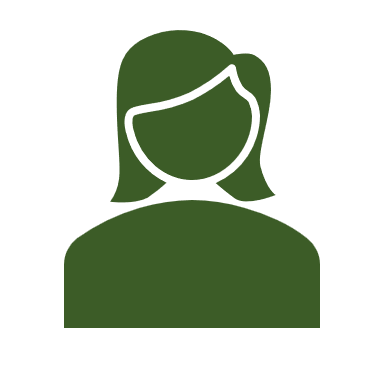 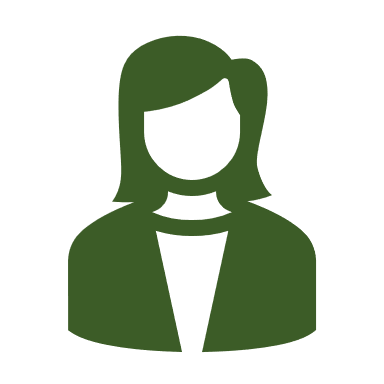 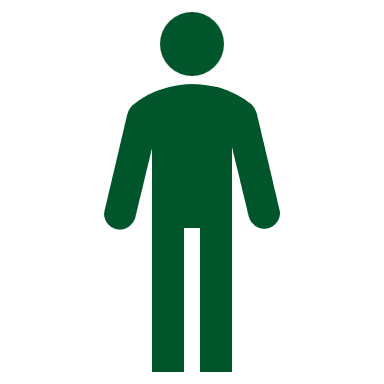 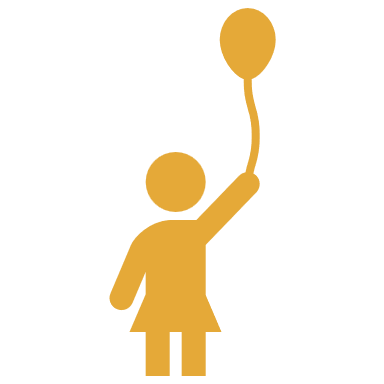 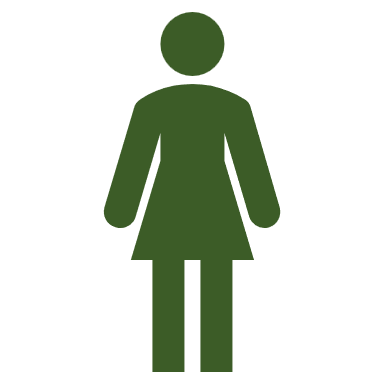 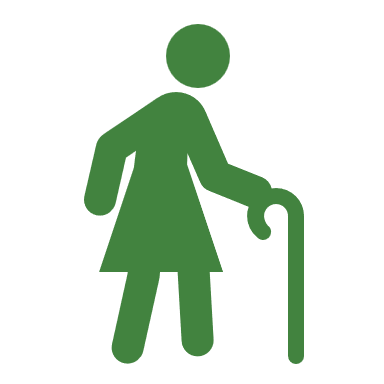 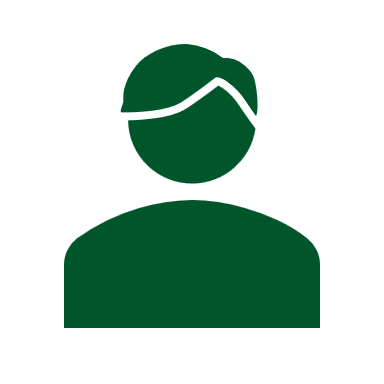 +50 y/o
-50 y/o
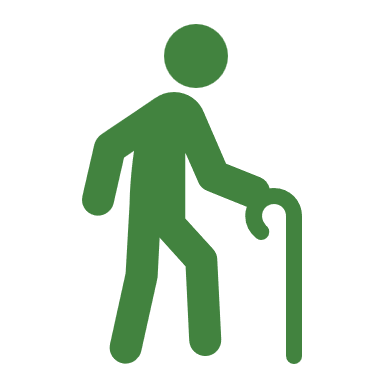 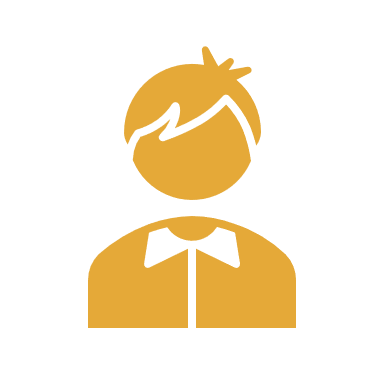 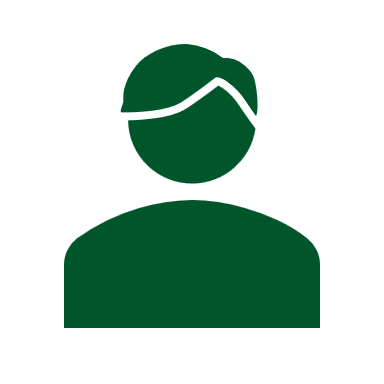 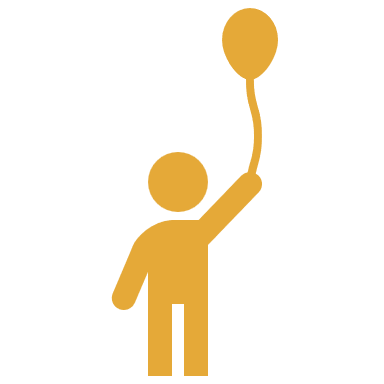 7
Importance of investigating performance per patient / profiles
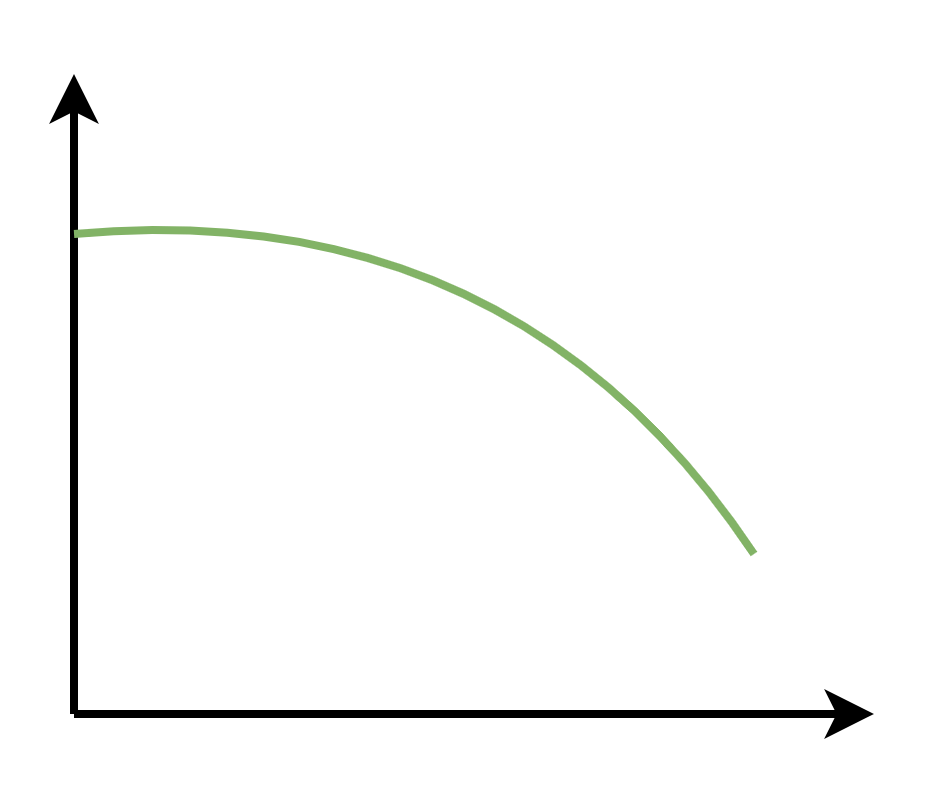 Prevent errors & Reduce bias

Monitor temporal changes 
(Societal/Institutional changes, Pandemic, …)

Adapt to model shifts
Model Quality
Time
8
Predictive Performance Precision Analysis: 3PA
We have a BaseModel for binary classification, well trained and calibrated on a Training dataset, Which we want to apply on a Testing dataset
Testing Data
BaseModel
(On training data)
X2
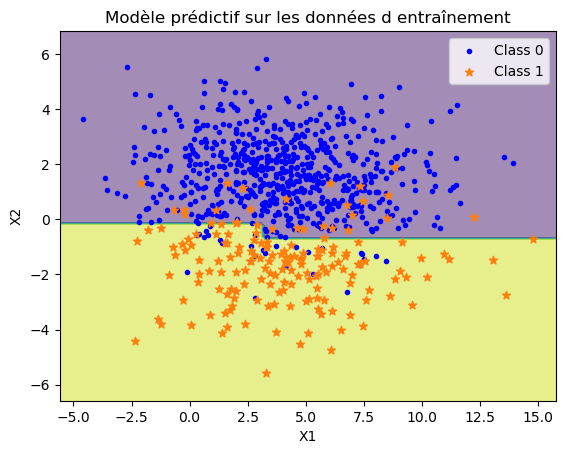 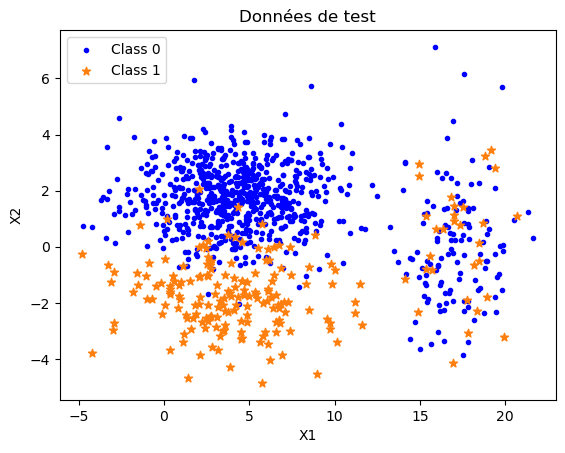 X2
Class 0
Class 1
X1
X1
9
3pa Method characteristics
Profiles
Uncertainty level
Confidence prediction
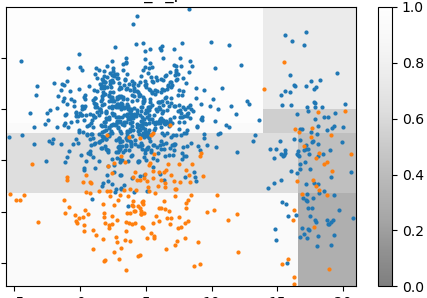 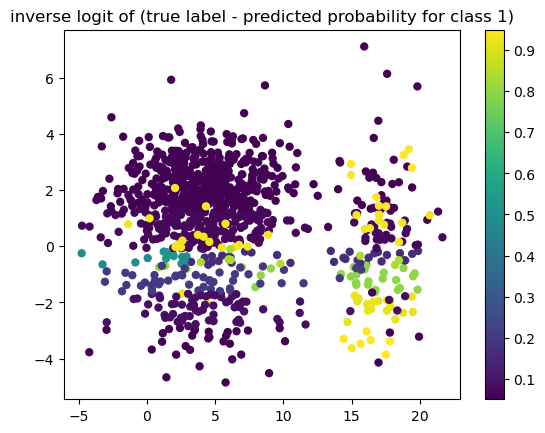 X2
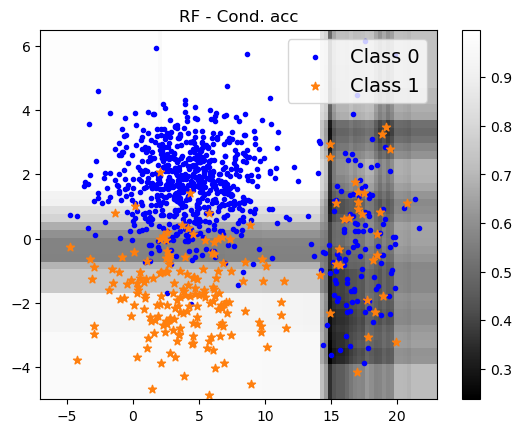 X2
X2
Uncertainty
Confidence
Confidence
X1
X1
X1
| Predicted probability – Real target |
10
3pa Method Evaluation
Metrics by Declaration Rate (MDR)
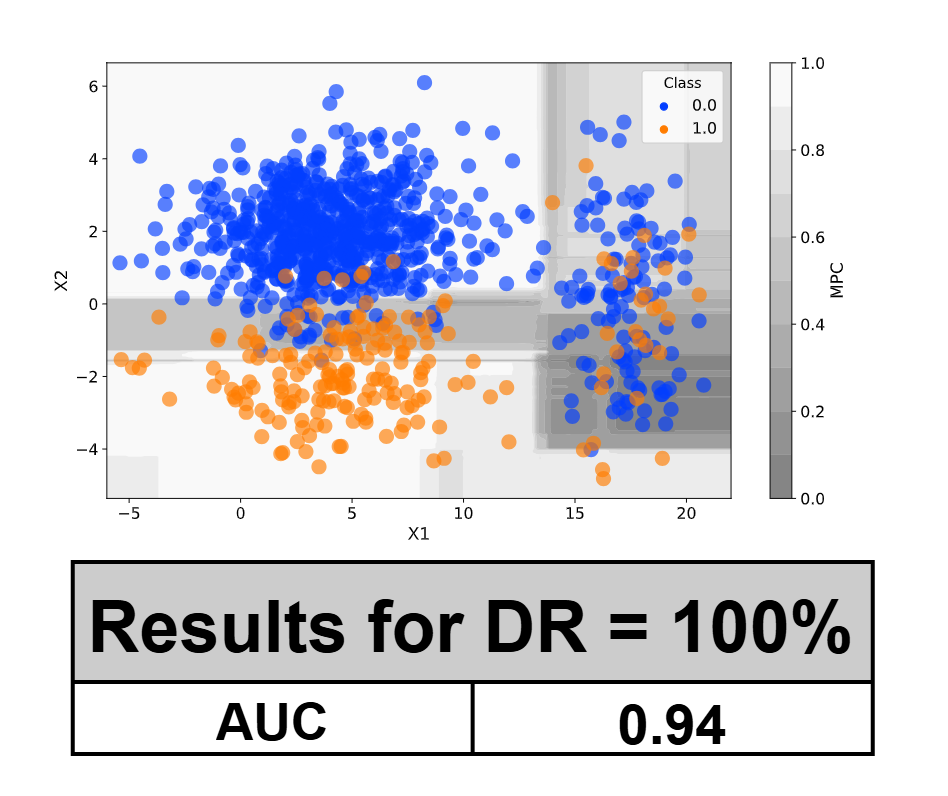 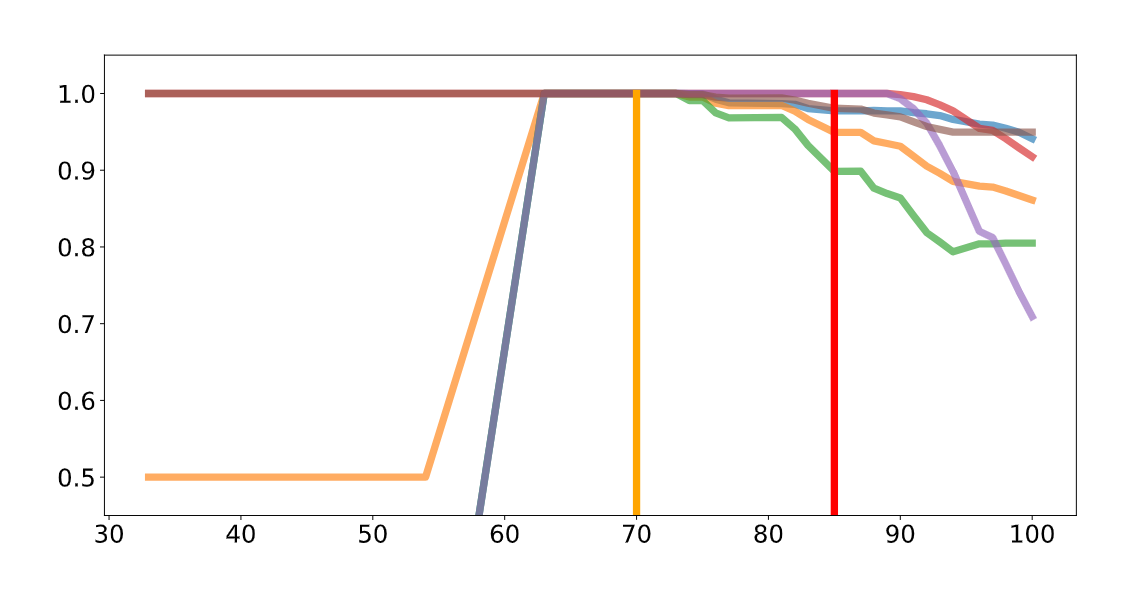 Specificity
Sensitivity
Metrics values
AUROC
Declaration Rate (DR%)
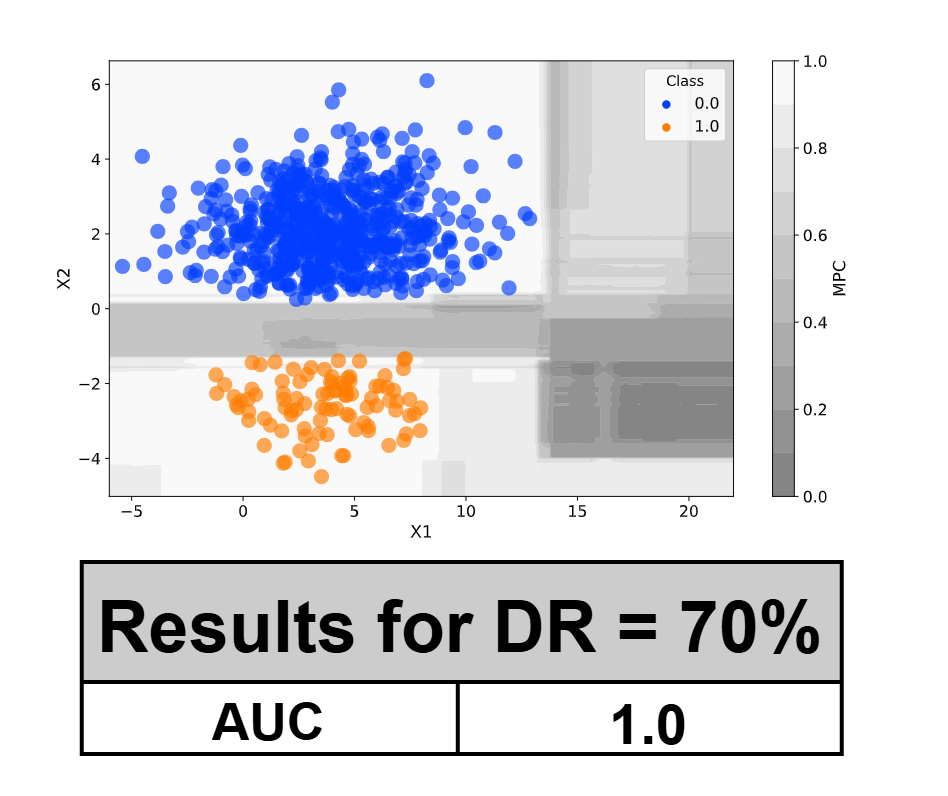 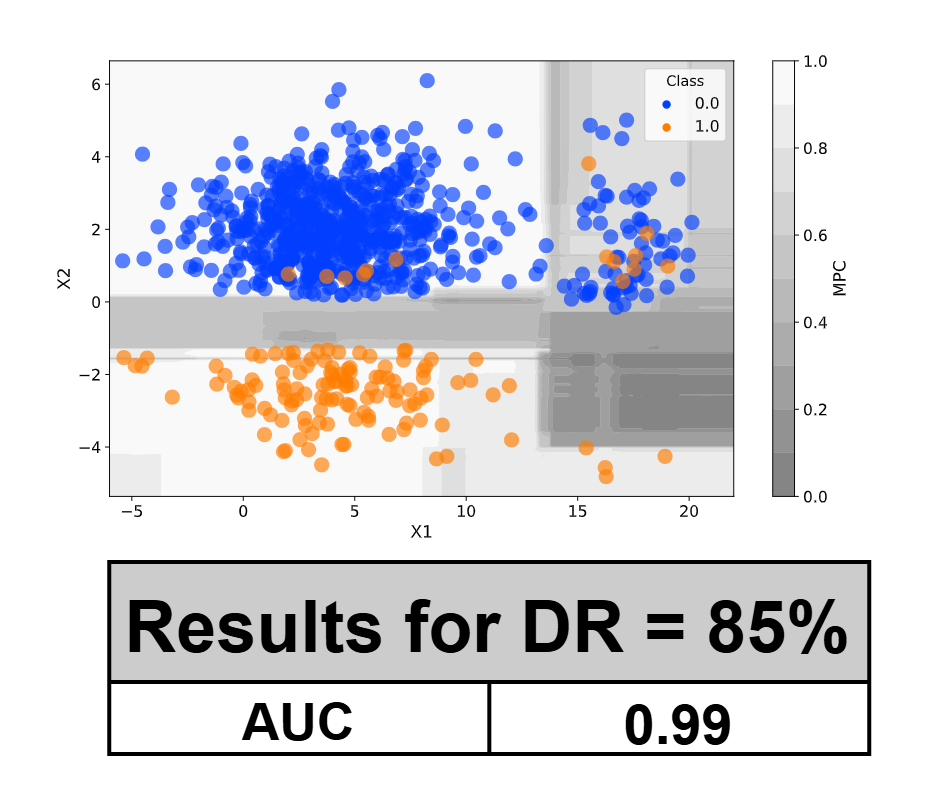 11
Results: 	One Year mortality - CHUS
BaseModel (Random Forest) 
Trained: 07-2011 to 06-2017
Tested: 07-2017 to 06-2021
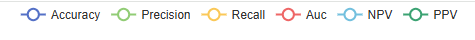 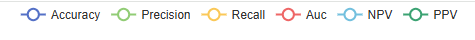 100
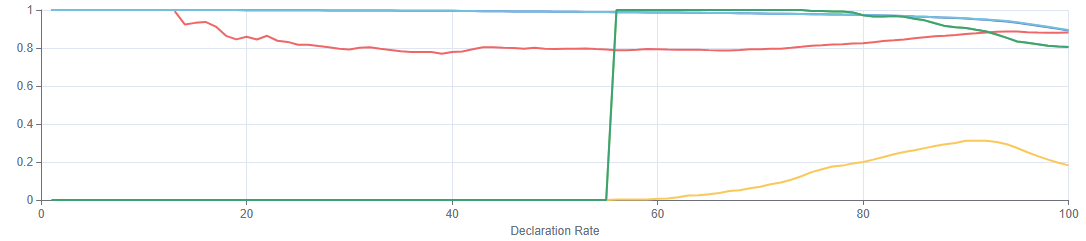 80
Choice of Declaration Rate
60
Metric values
40
20
Metrics in profiles
0
60
80
100
40
Declaration Rate (%)
12
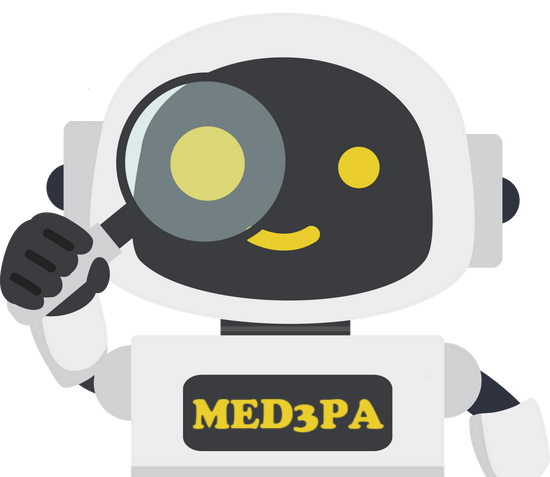 Next steps
Re-train the BaseModel: 
Update the model to better include previously targeted patients
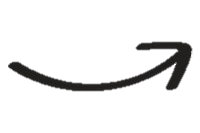 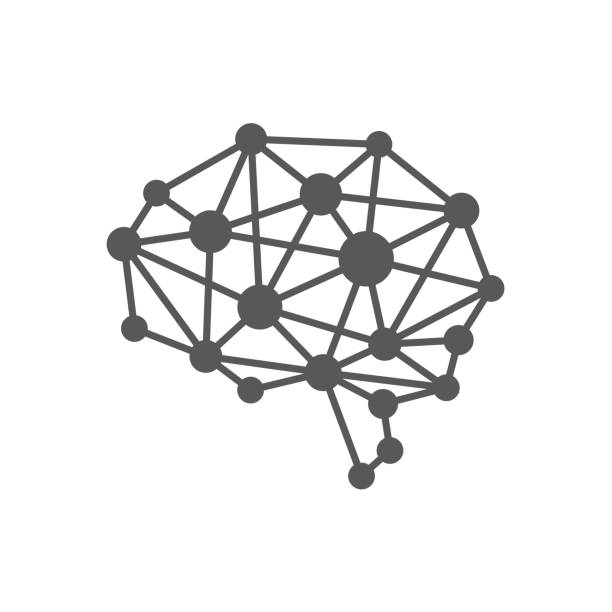 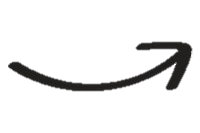 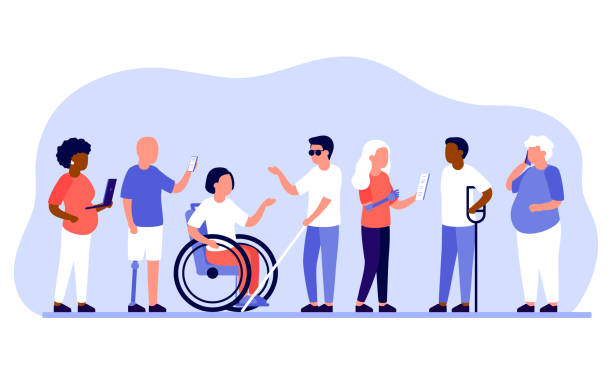 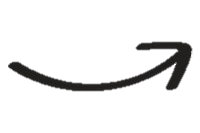 13
Want to deploy in Sherbrooke
Intended uses
Good global metrics in Sherbrooke
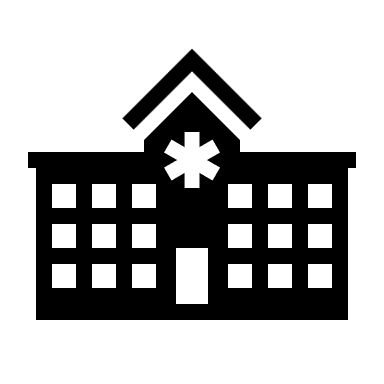 BaseModel
Trained in Montréal
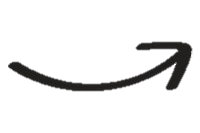 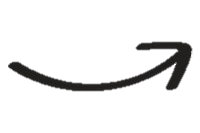 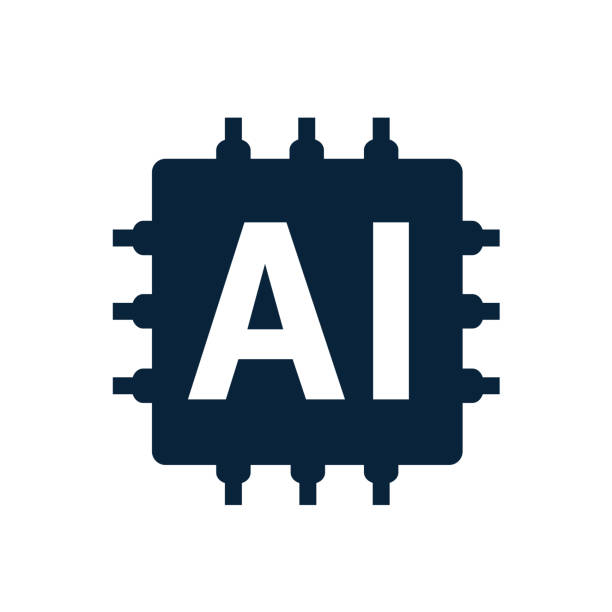 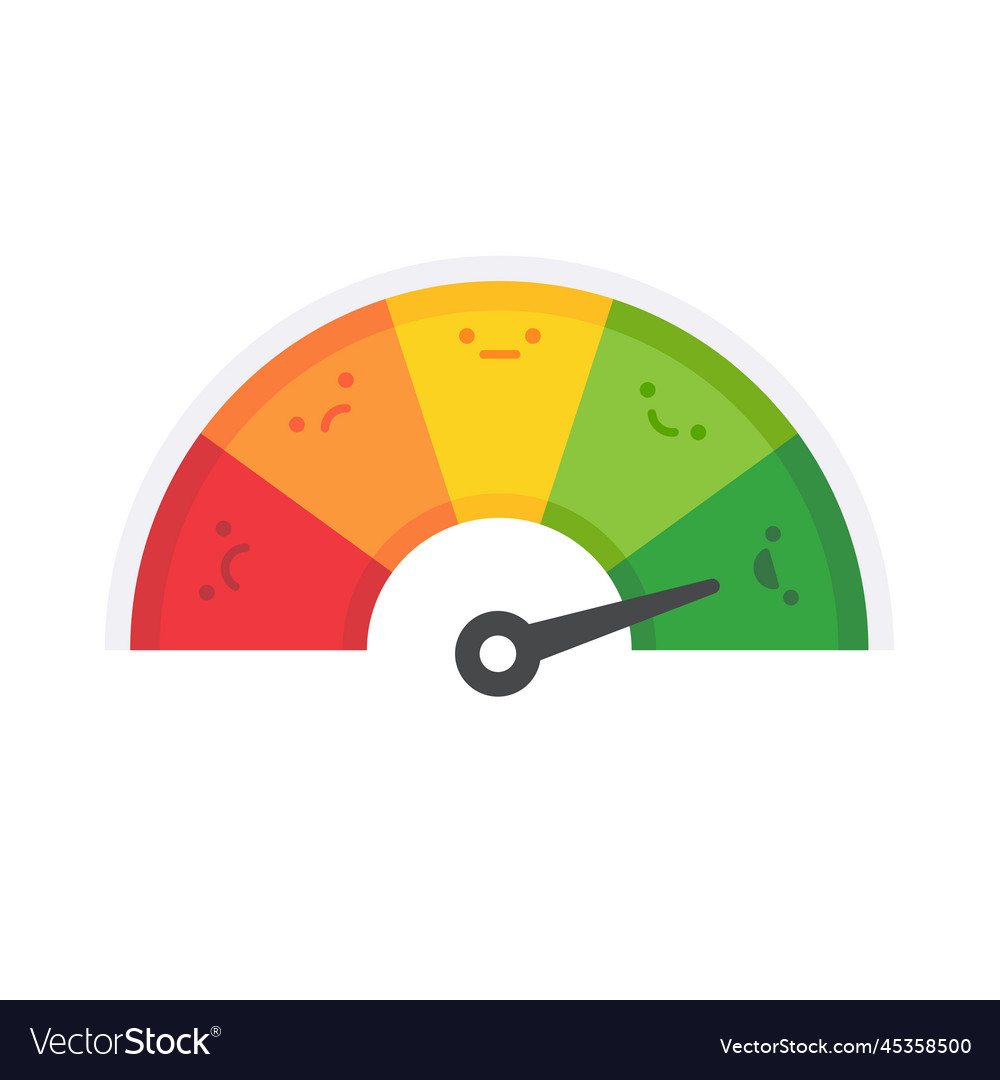 Sherbrooke
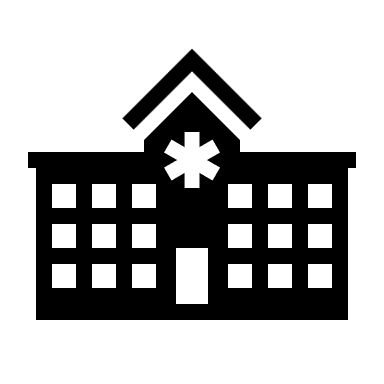 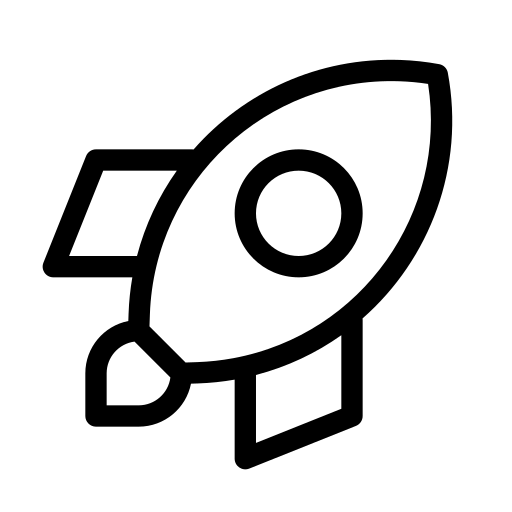 Montréal
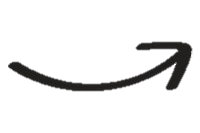 Performance
Deploy BaseModel in Sherbrooke??
14
Want to deploy in Sherbrooke
Intended uses
Good global metrics in Sherbrooke
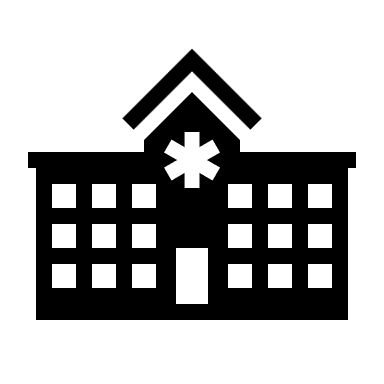 BaseModel
Trained in Montréal
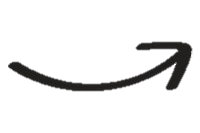 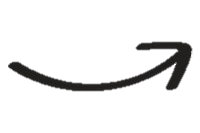 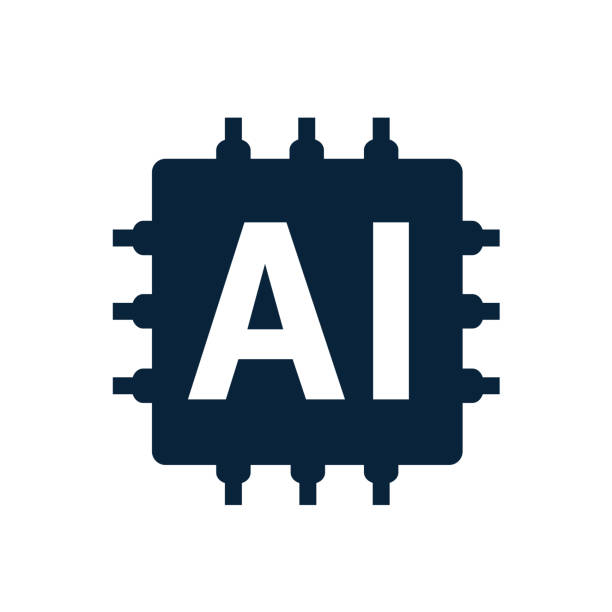 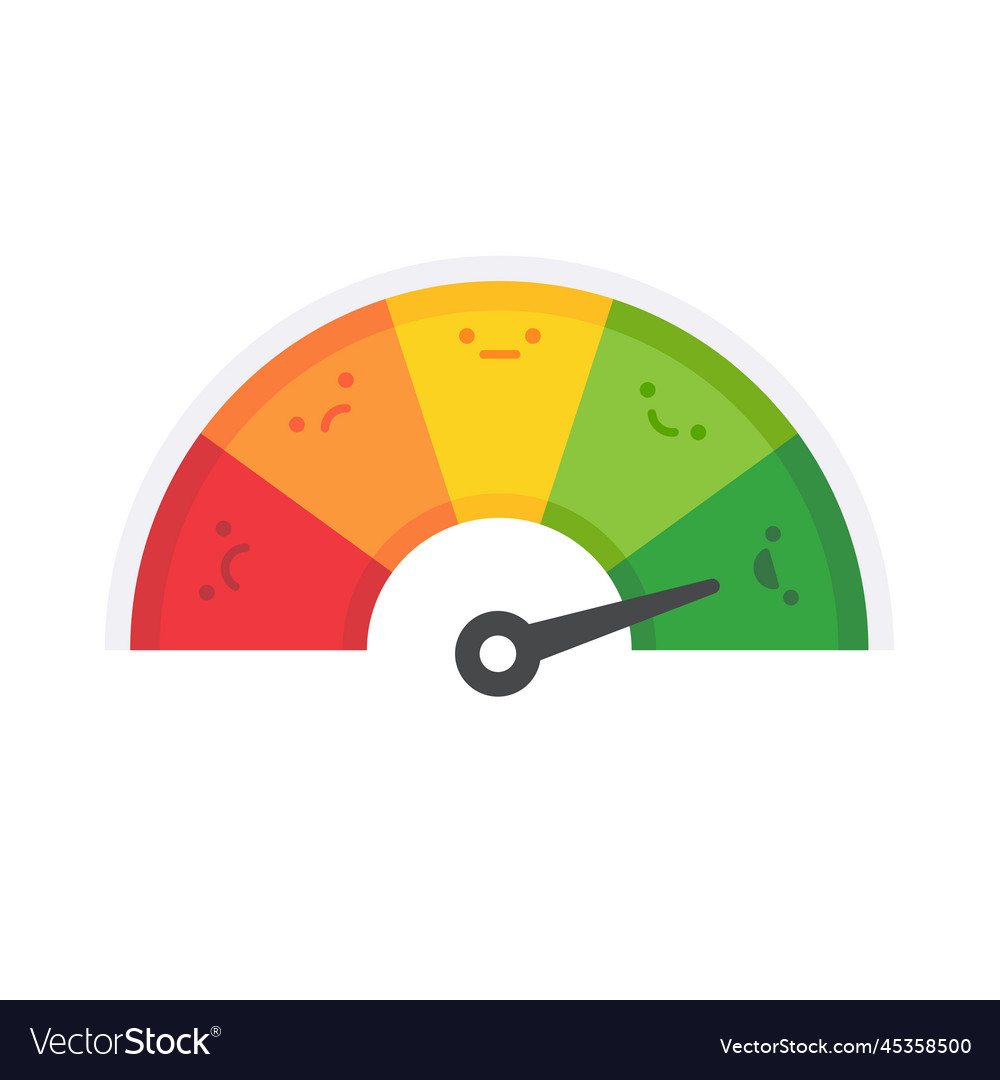 Sherbrooke
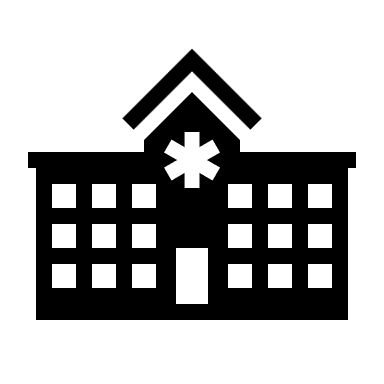 Investigate uncertainty
Montréal
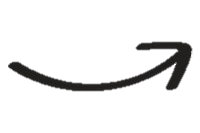 Performance
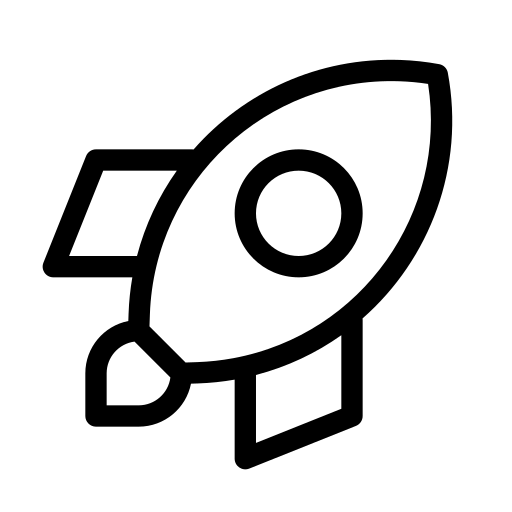 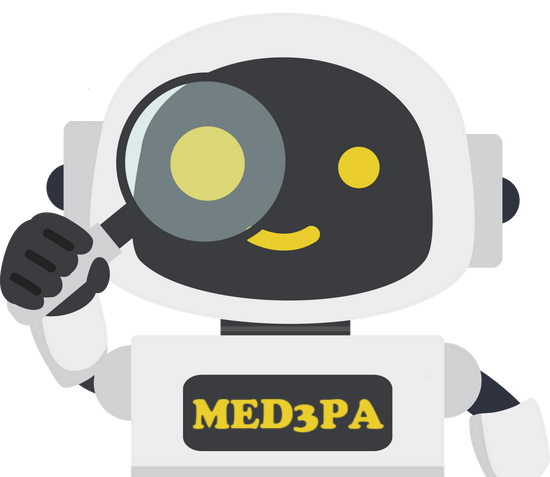 Use BaseModel when enough confident
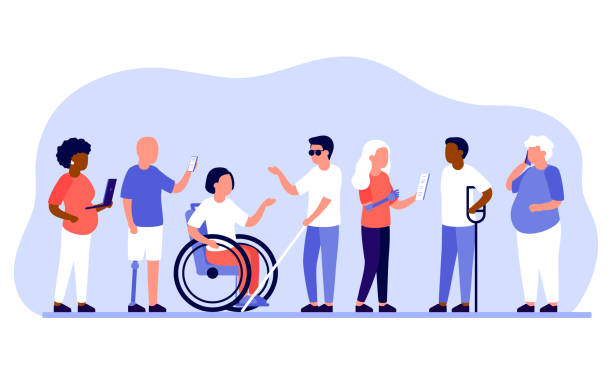 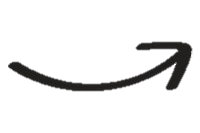 15
Conclusion
Development of the 3PA method
Novel method to predict uncertainty and identify uncertainty profiles

Preliminary results 
On CHUS dataset for One-Year-Mortality & other public datasets 
Manuscript currently under preparation

Open-Source contribution
Open-source package for 3PA: 
https://github.com/MEDomics-UdeS/med3pa
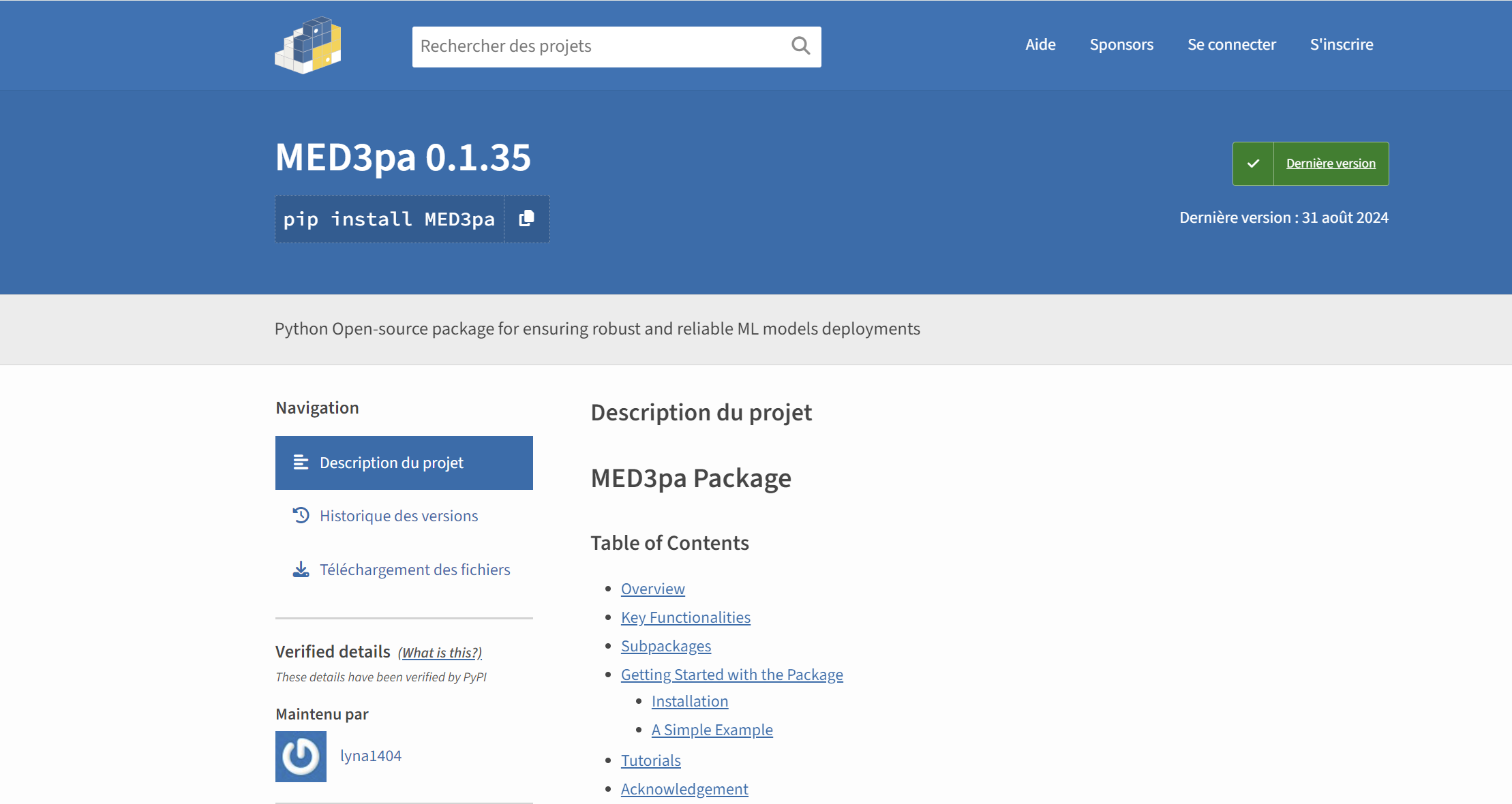 16
Open-source package available :
https://github.com/MEDomics-UdeS/med3pa
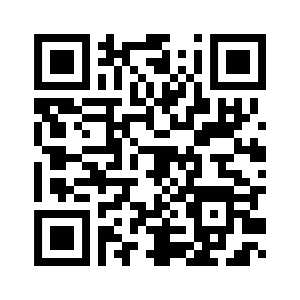 Questions?
Acknowledgements
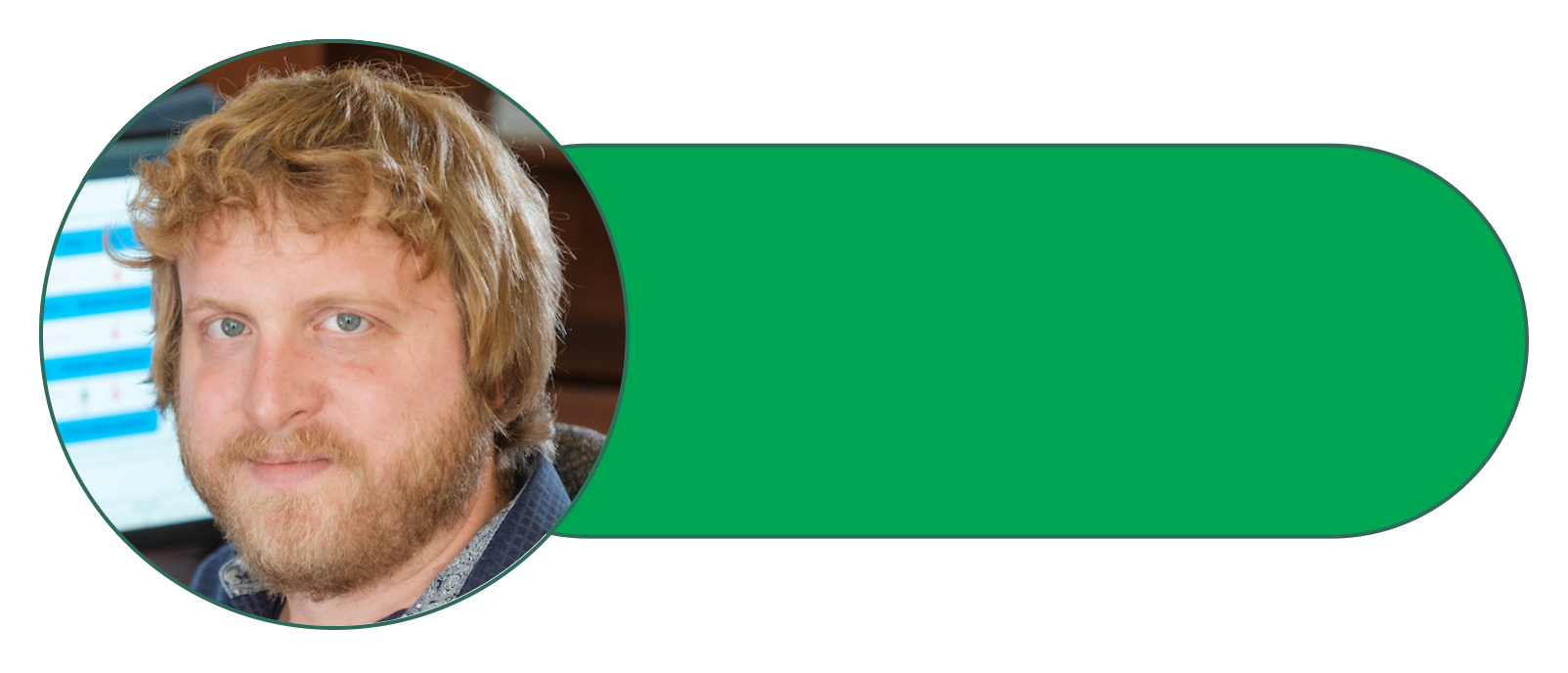 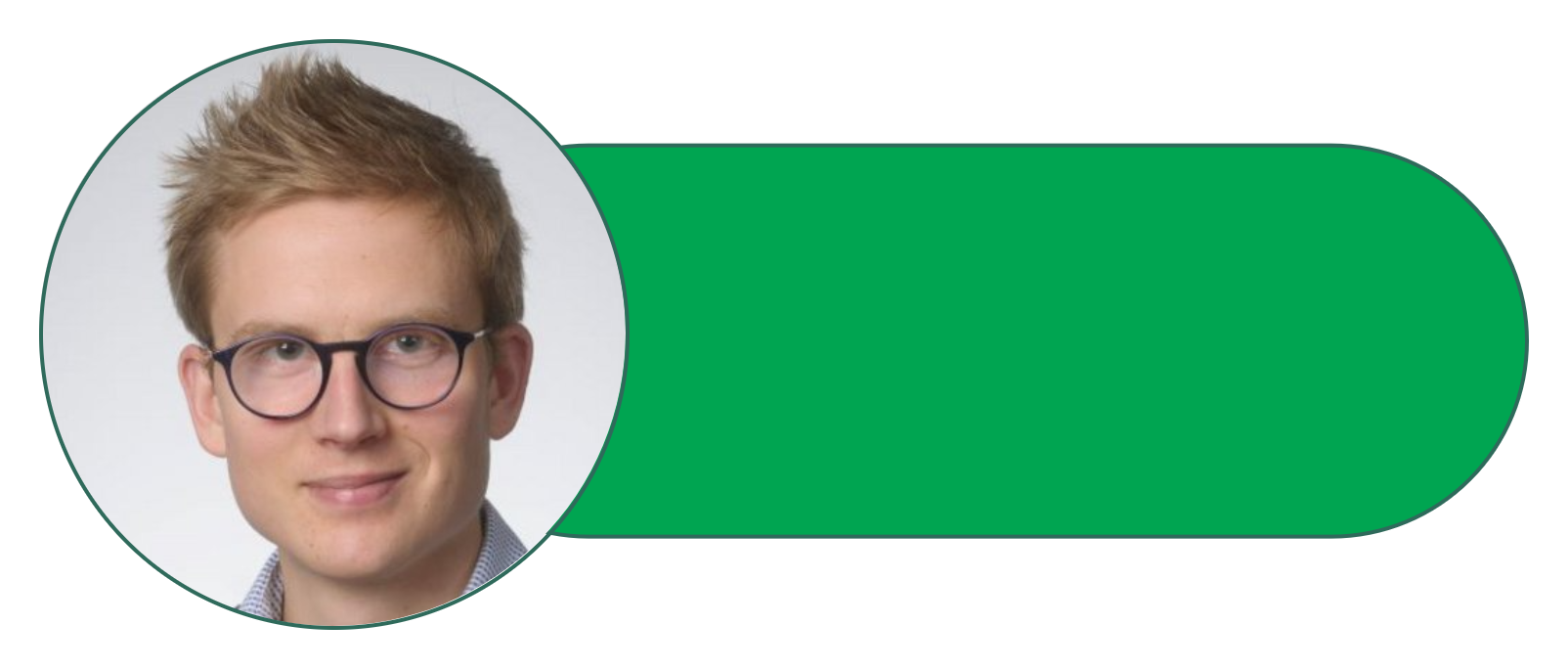 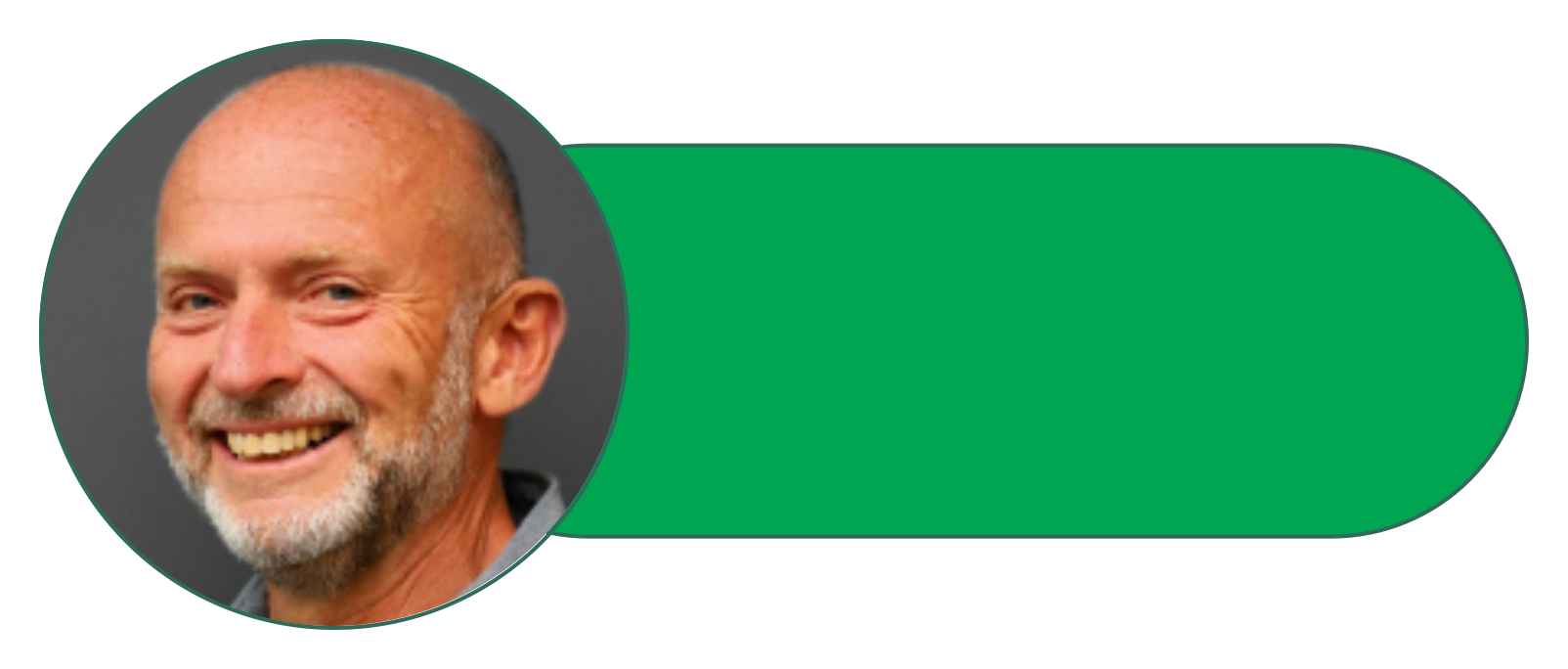 Dan Poenaru
Co-Supervisor
McGill
Martin Vallières
Supervisor
UDS
Félix Camirand Lemyre
Co-Supervisor
UDS
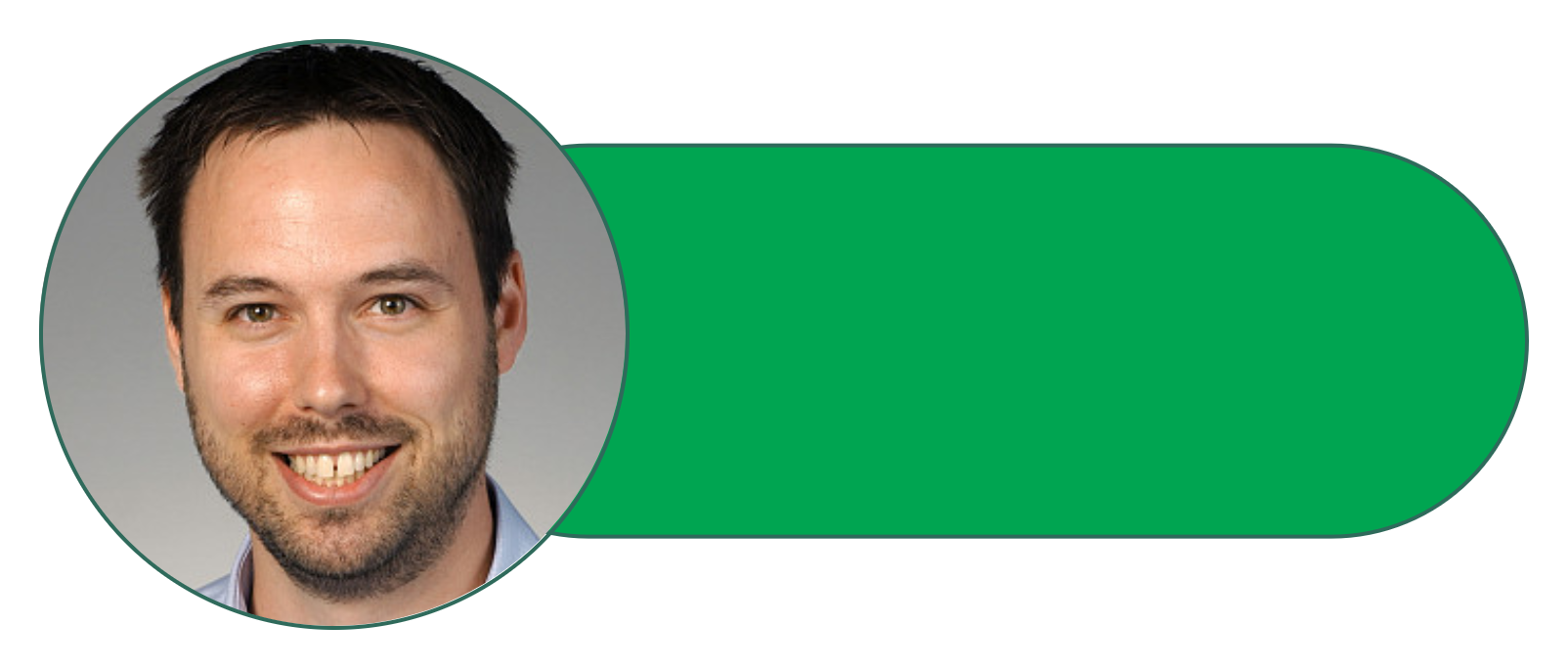 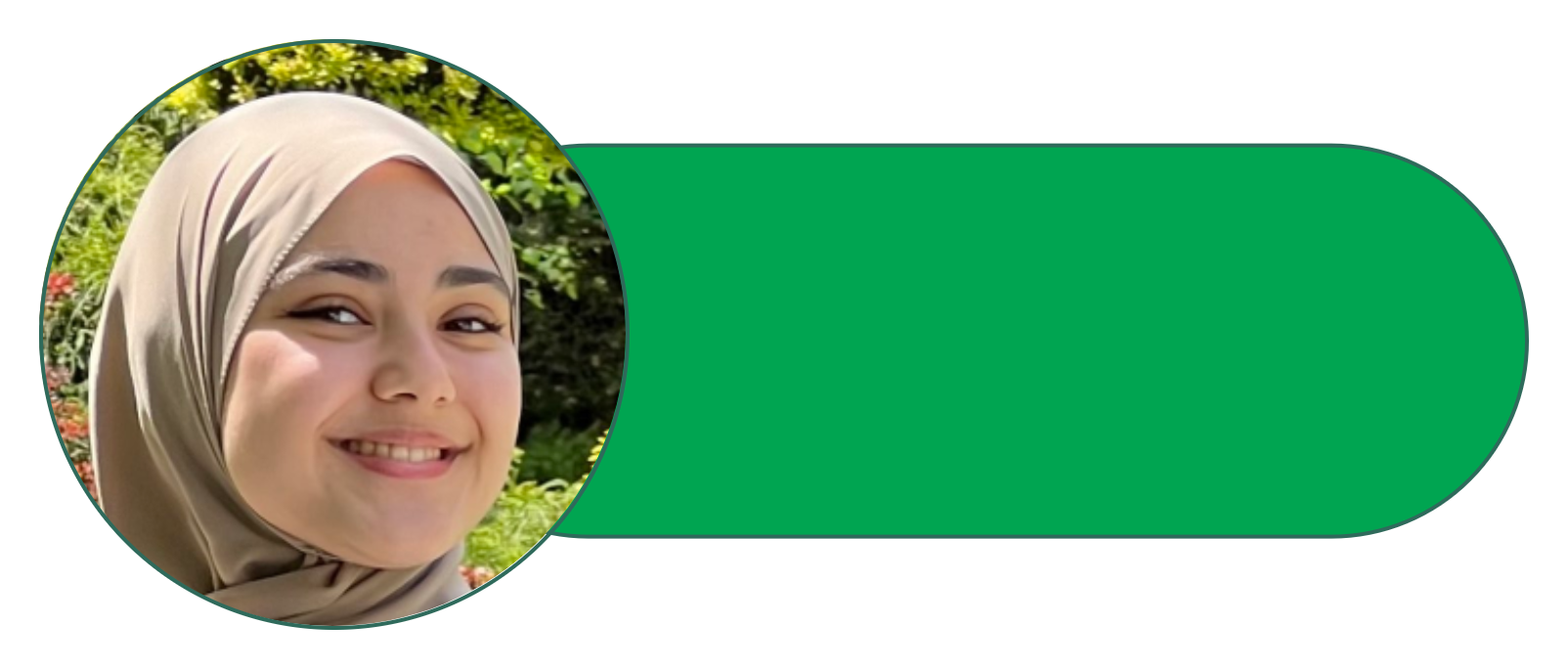 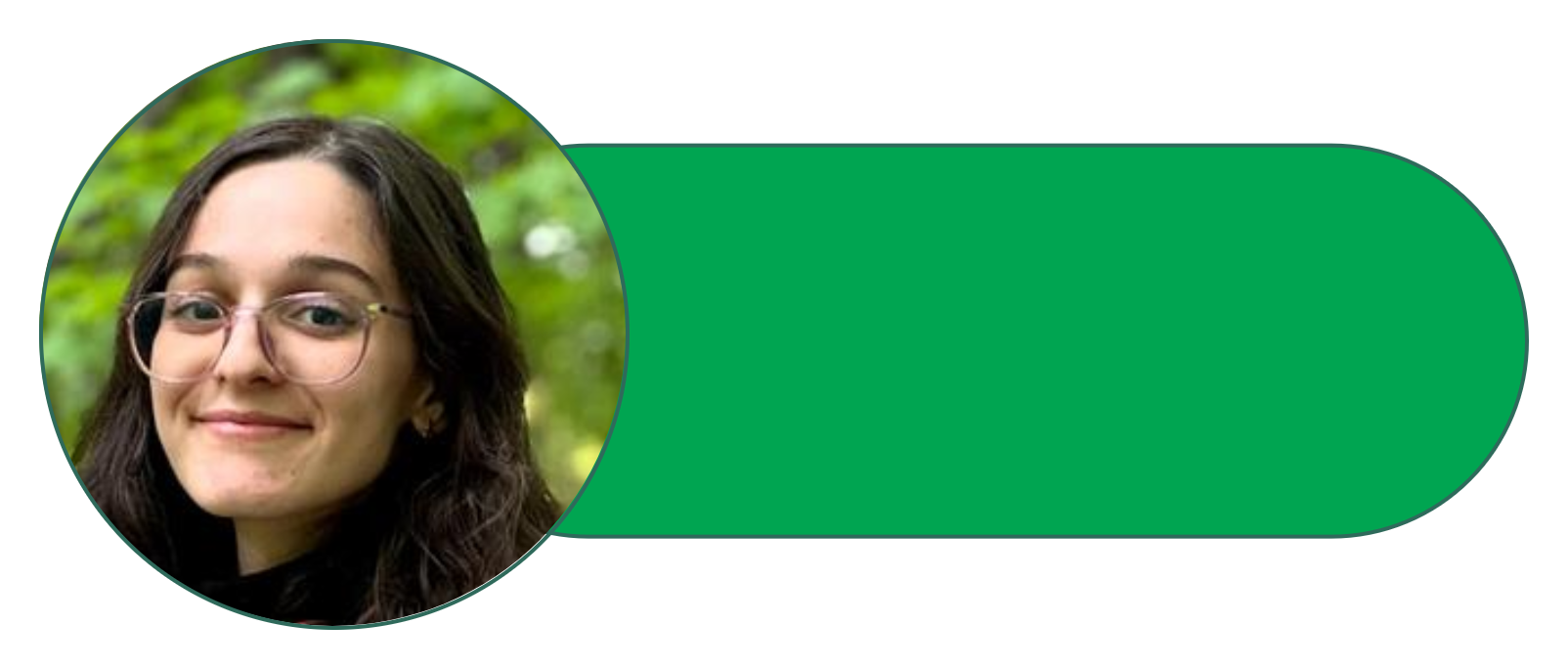 Jean-François Ethier
Former Co-Director
UDS
Lyna Hiba Chikouche
Intern
ESI
Ludmila Amriou
Intern
ESI
17